CapacitaciónPROMPT ENGINEERING
Juliana Castillo Araujo
Semillero CREINNG
Grupo EBATÉ
2-04-2024
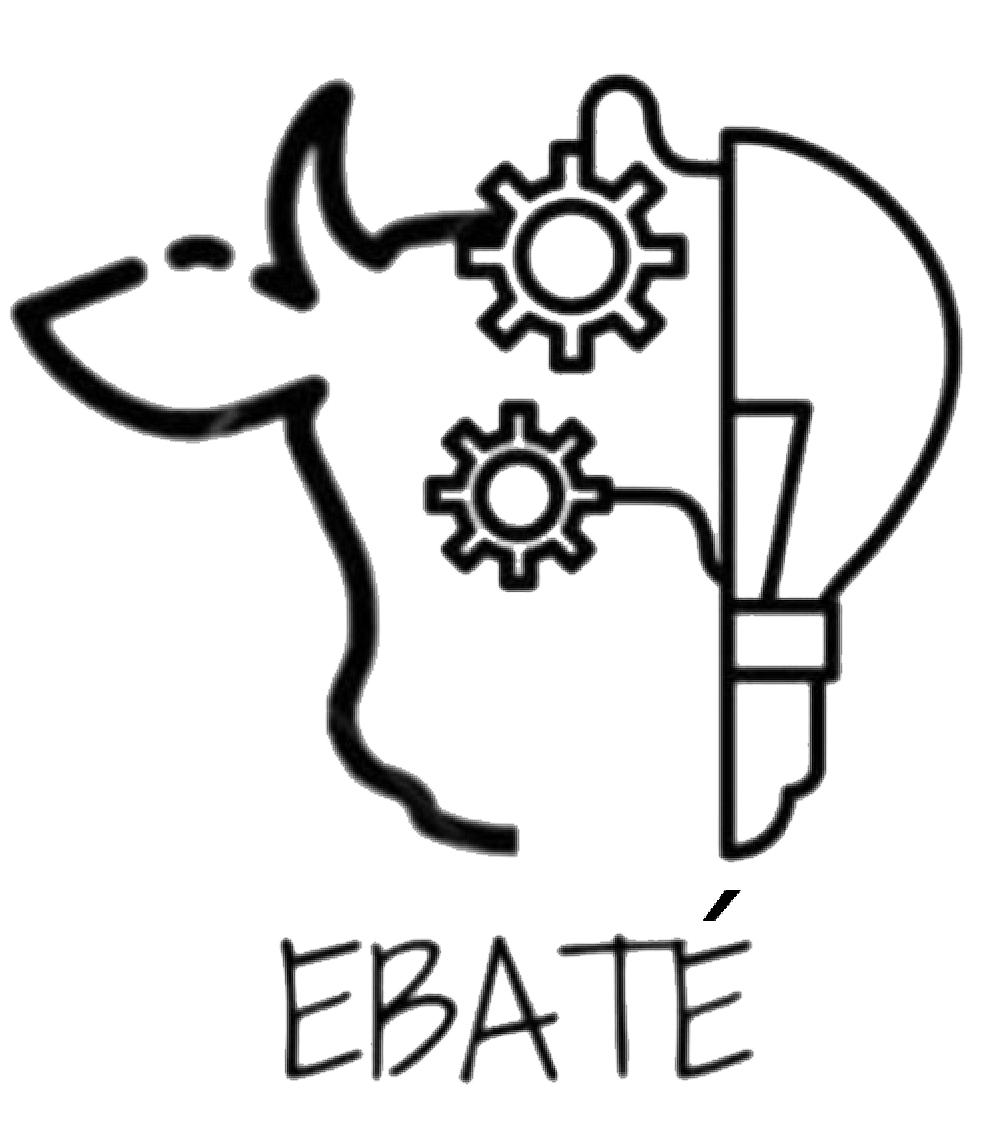 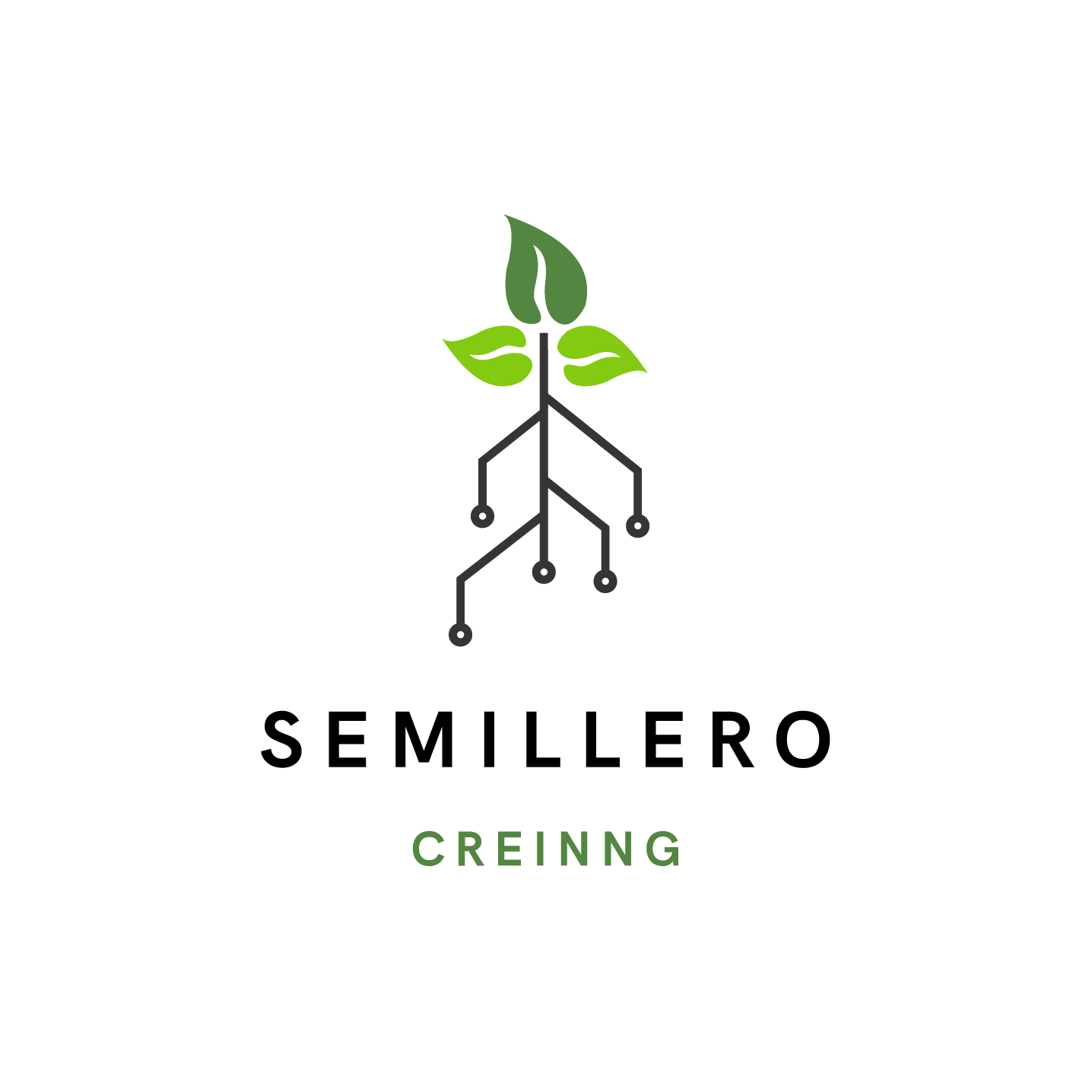 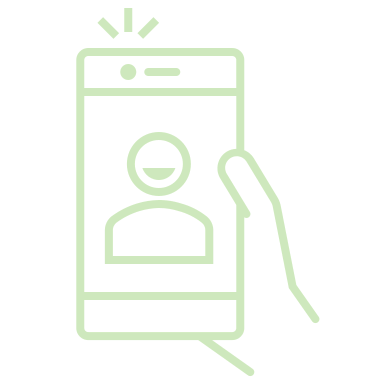 Hola a todos! 👋🏻
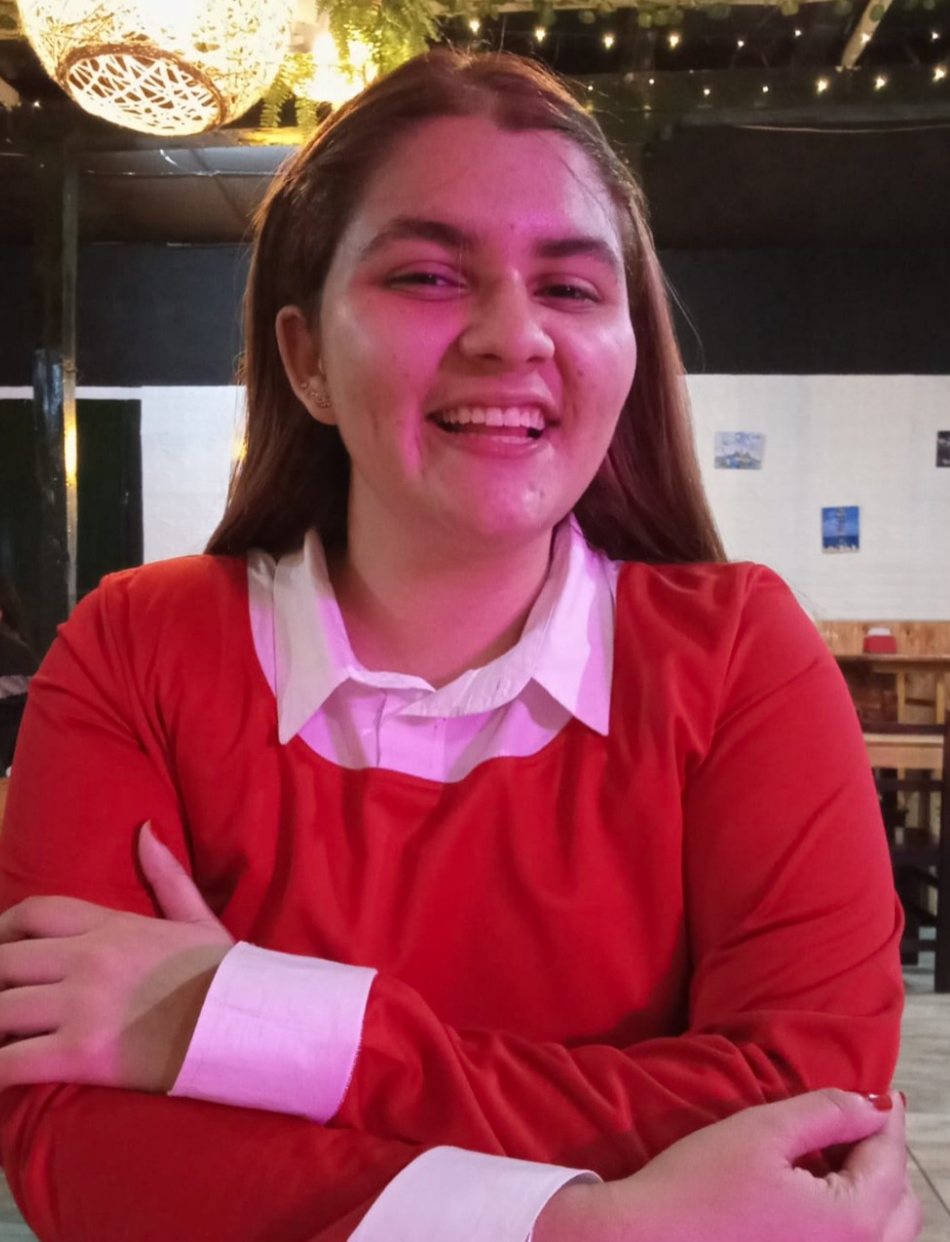 Juliana Castillo Araujo
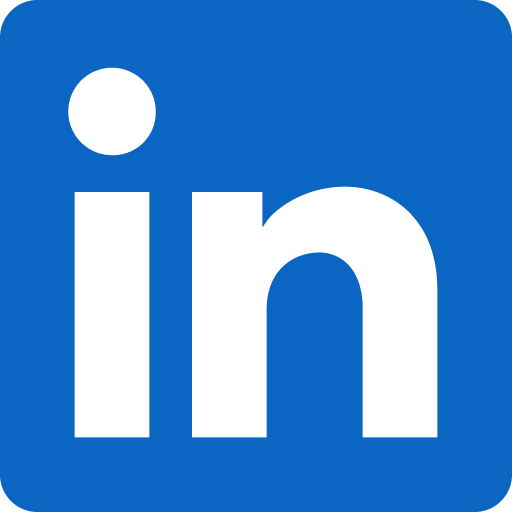 Juliana Castillo Araujo
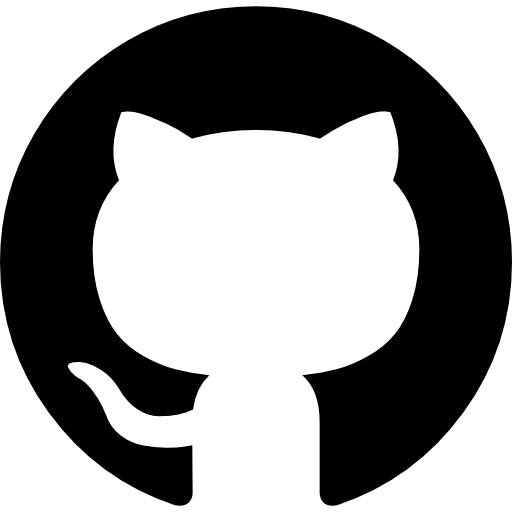 @julianacastilloaraujo
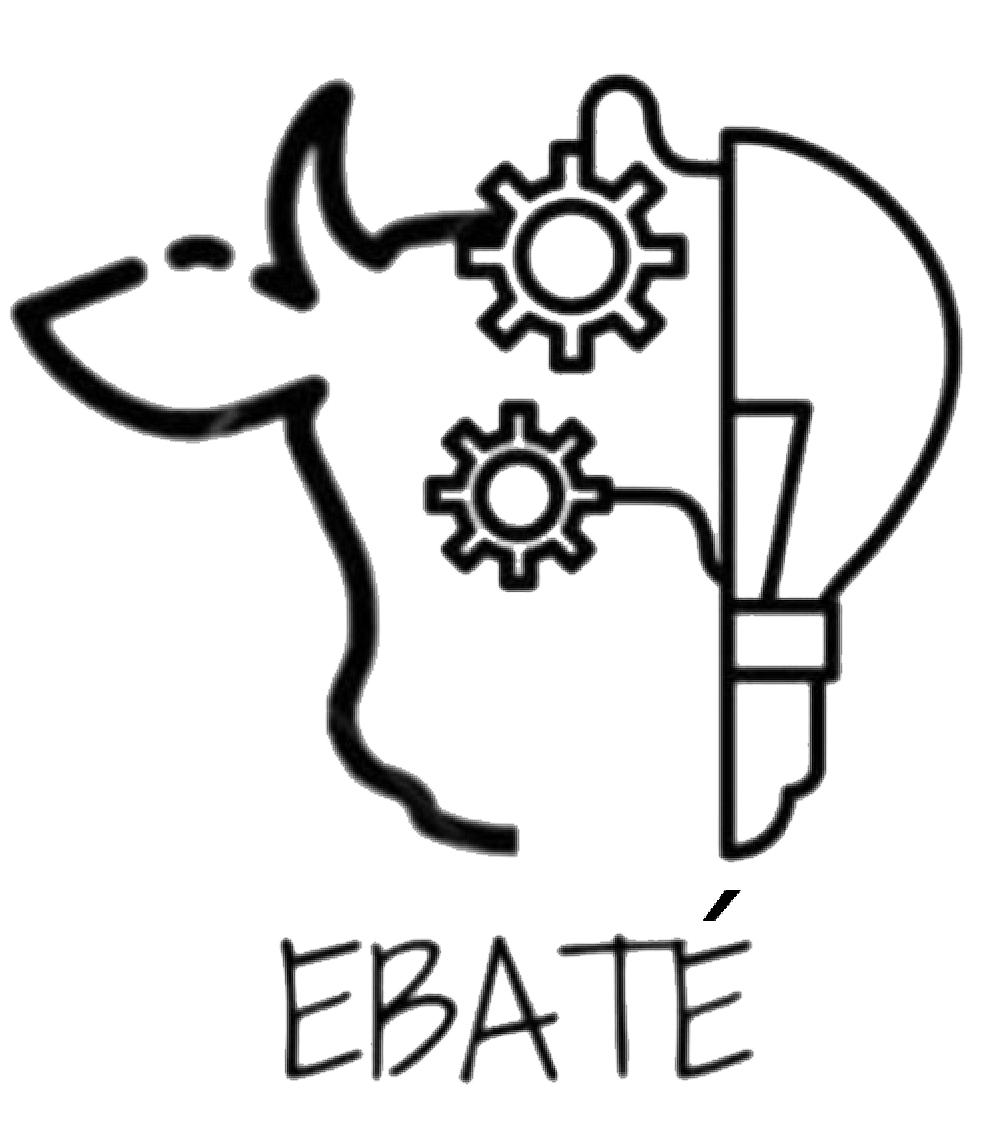 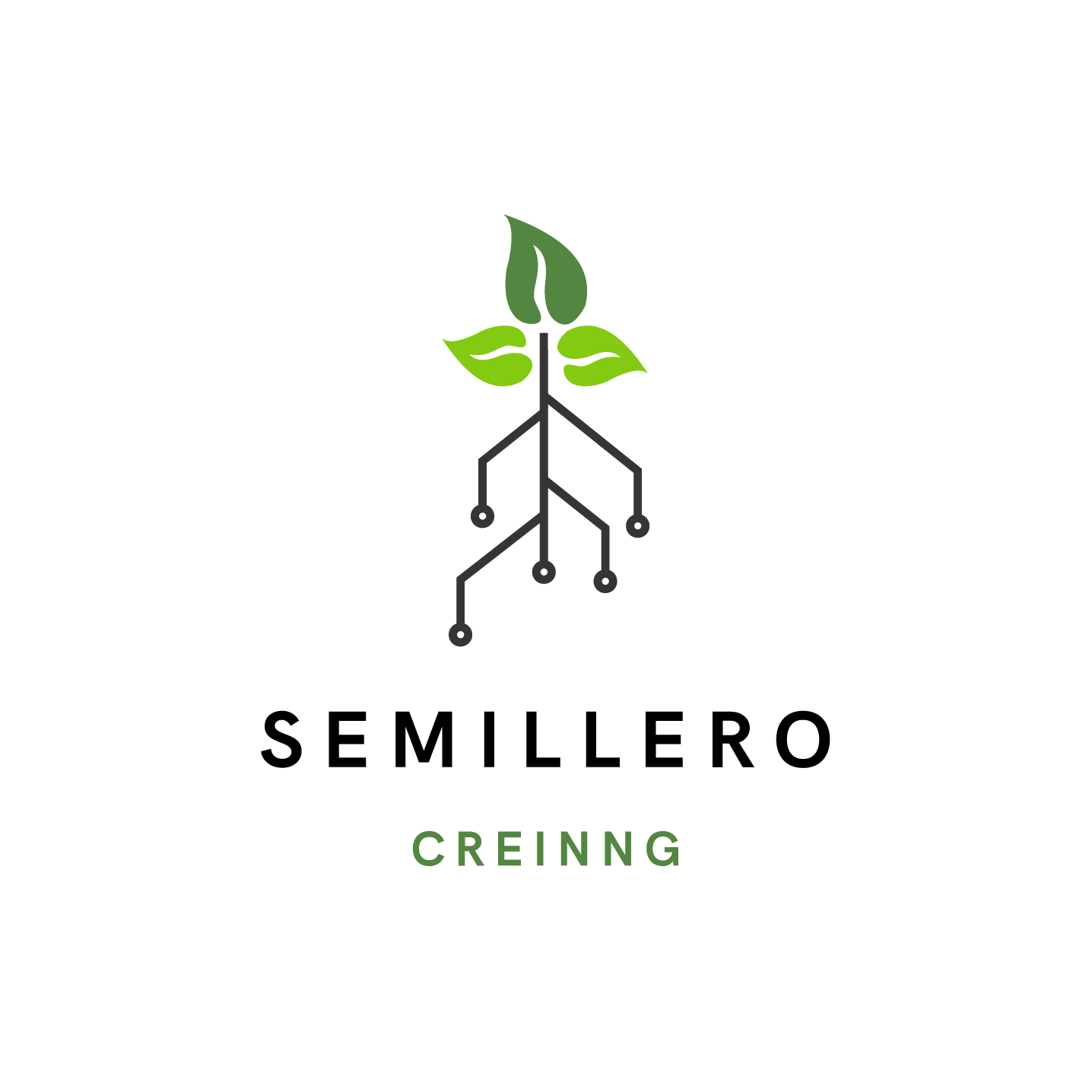 A lo largo de la carrera y del semillero CREINNG 📌
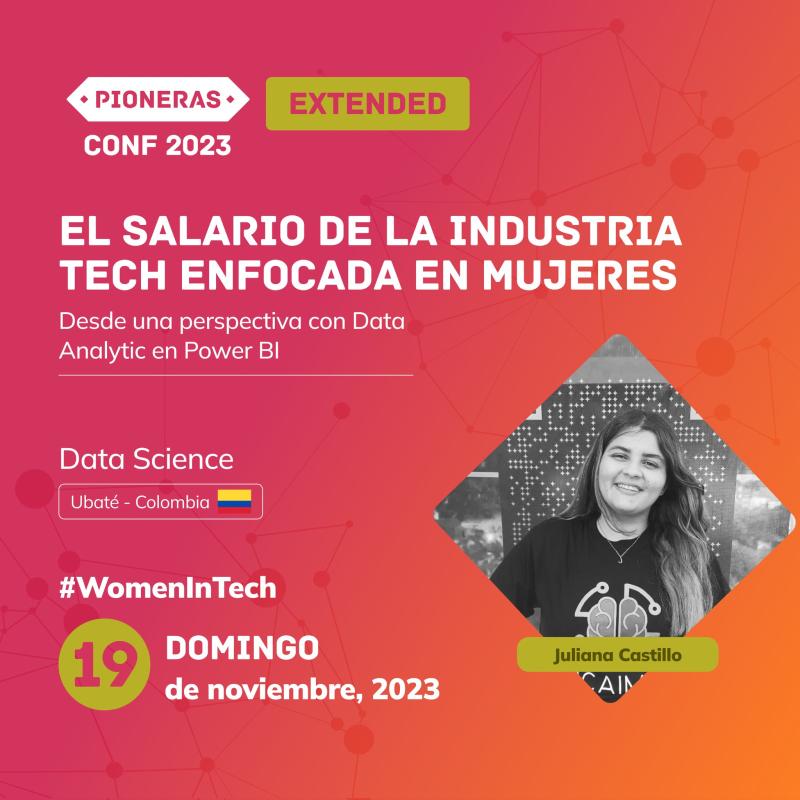 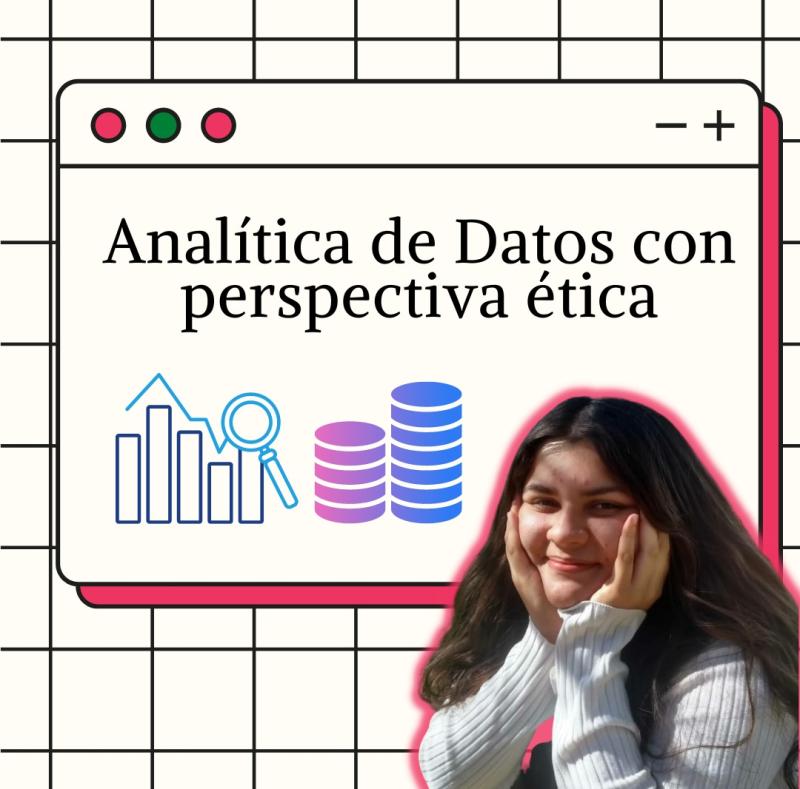 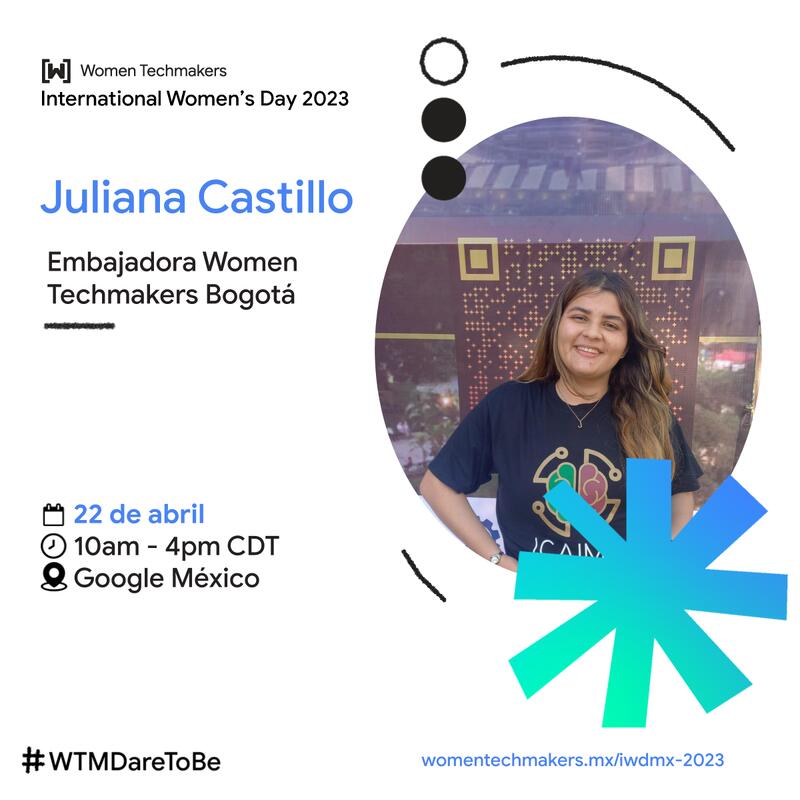 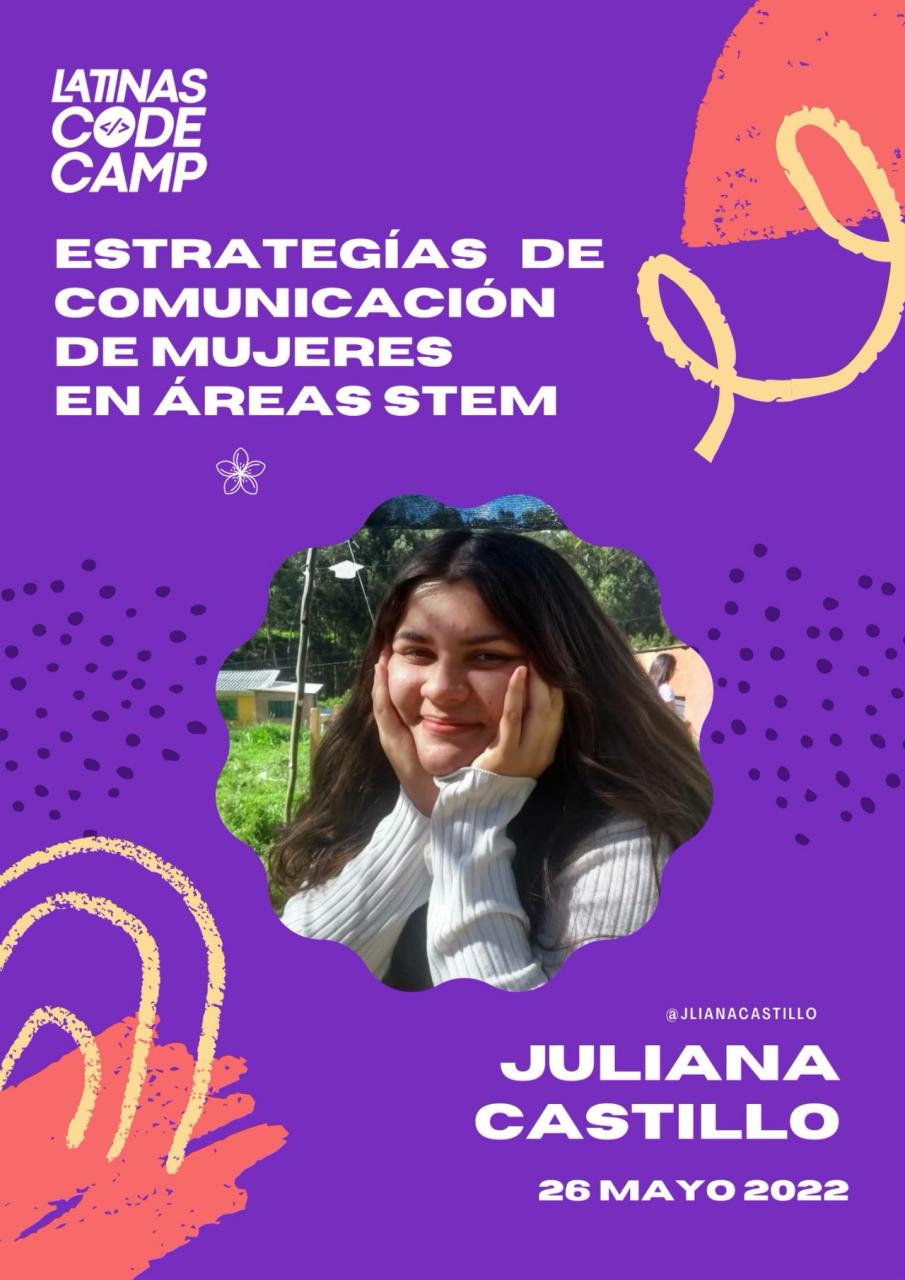 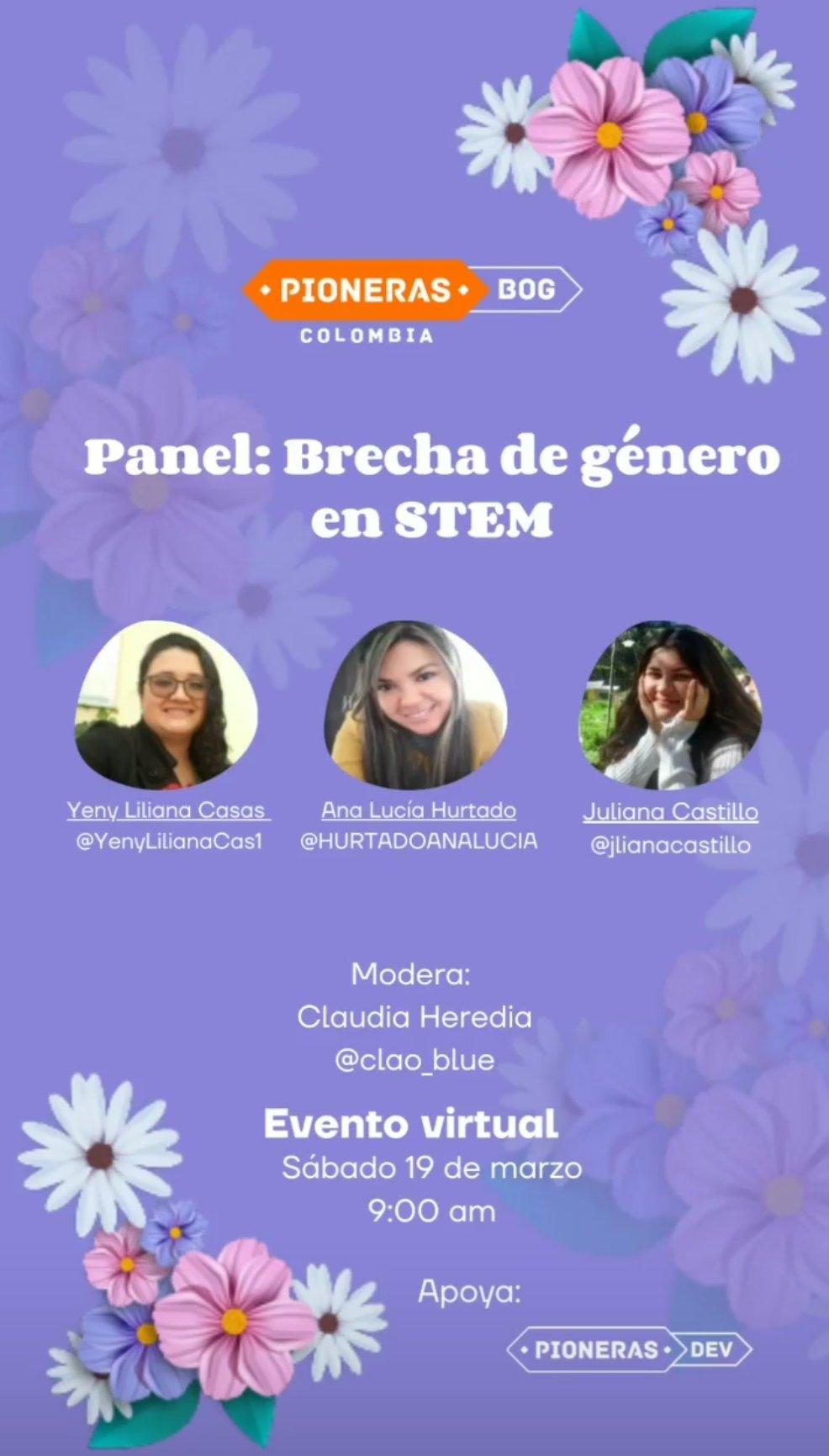 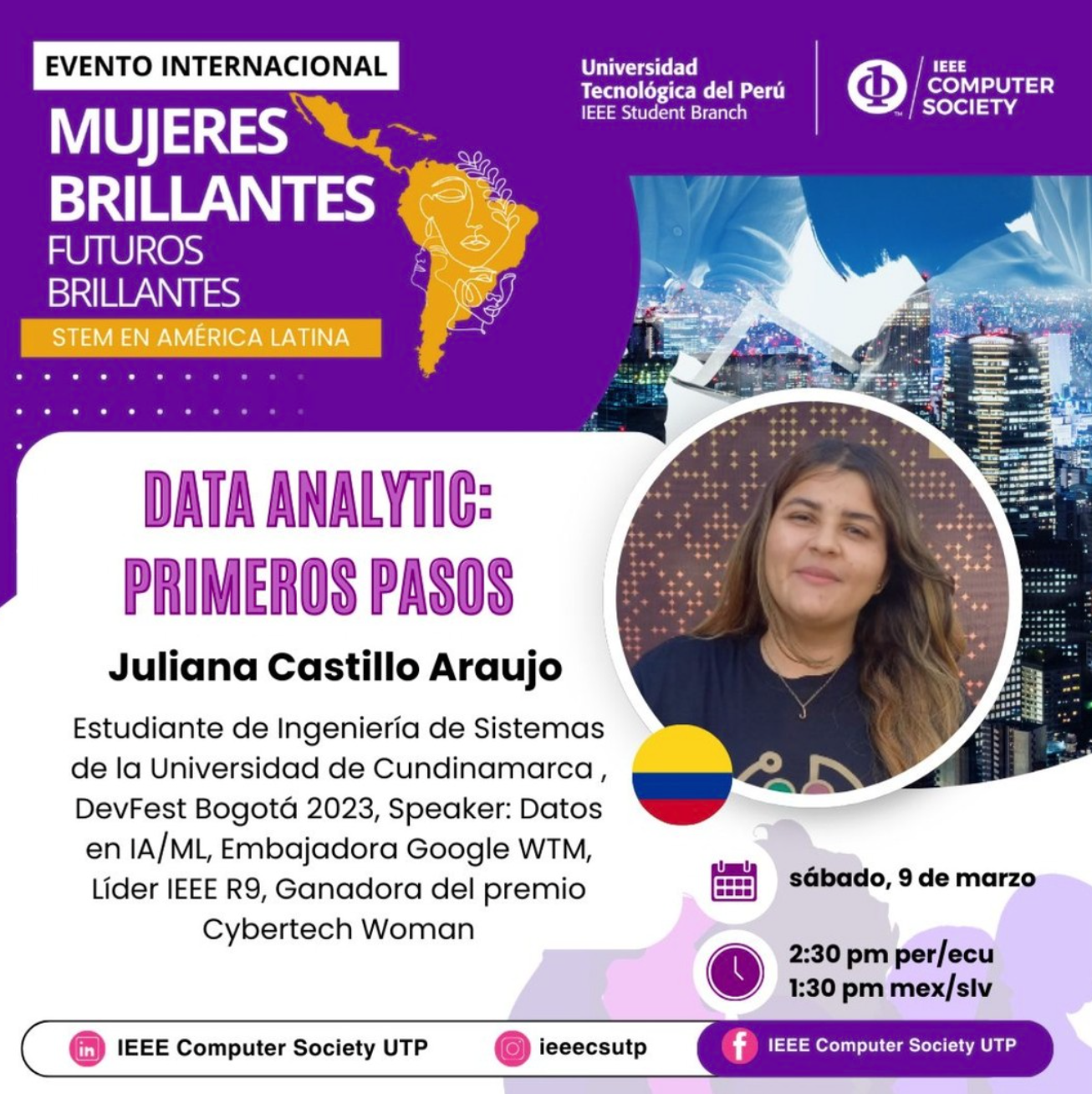 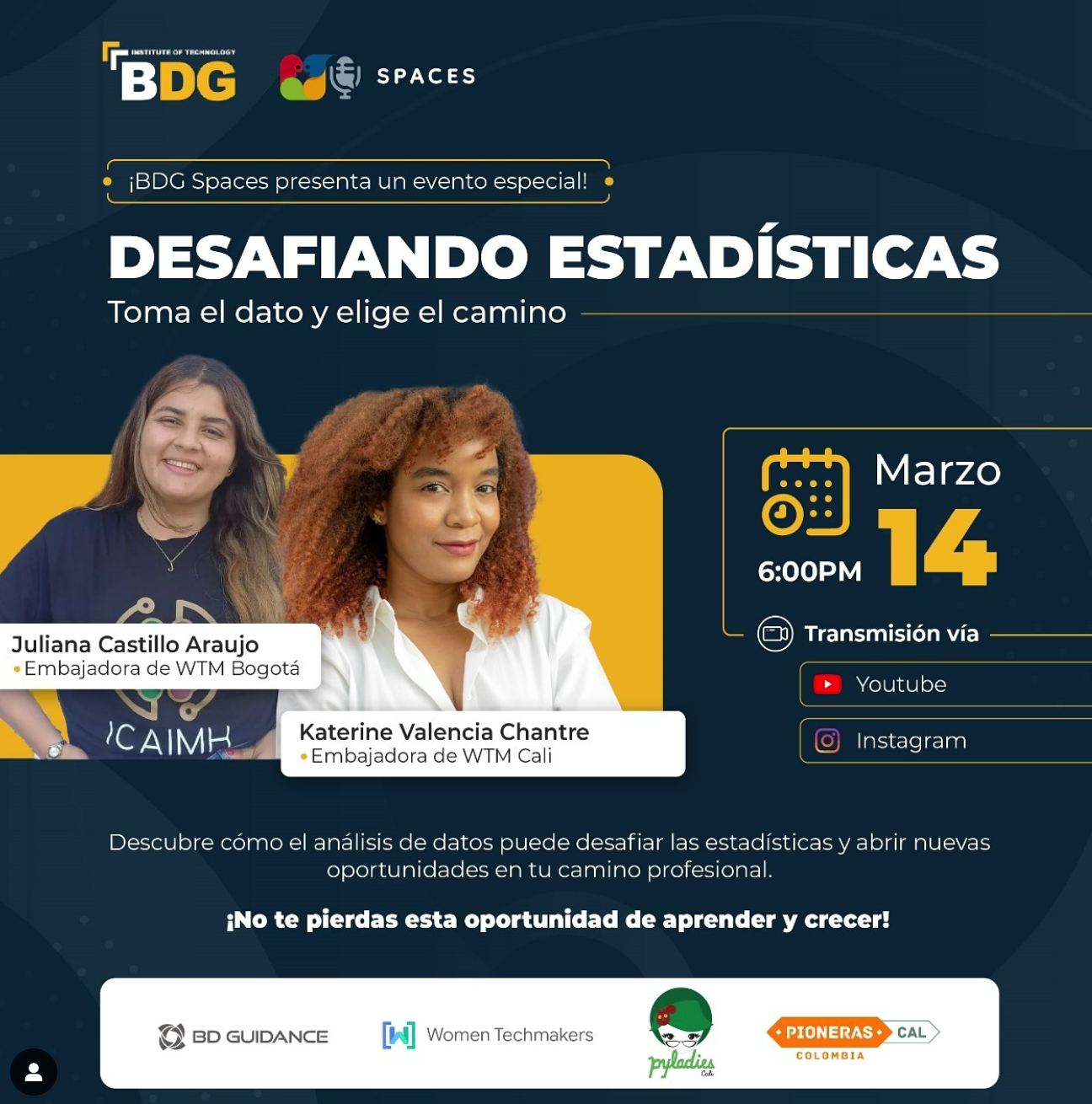 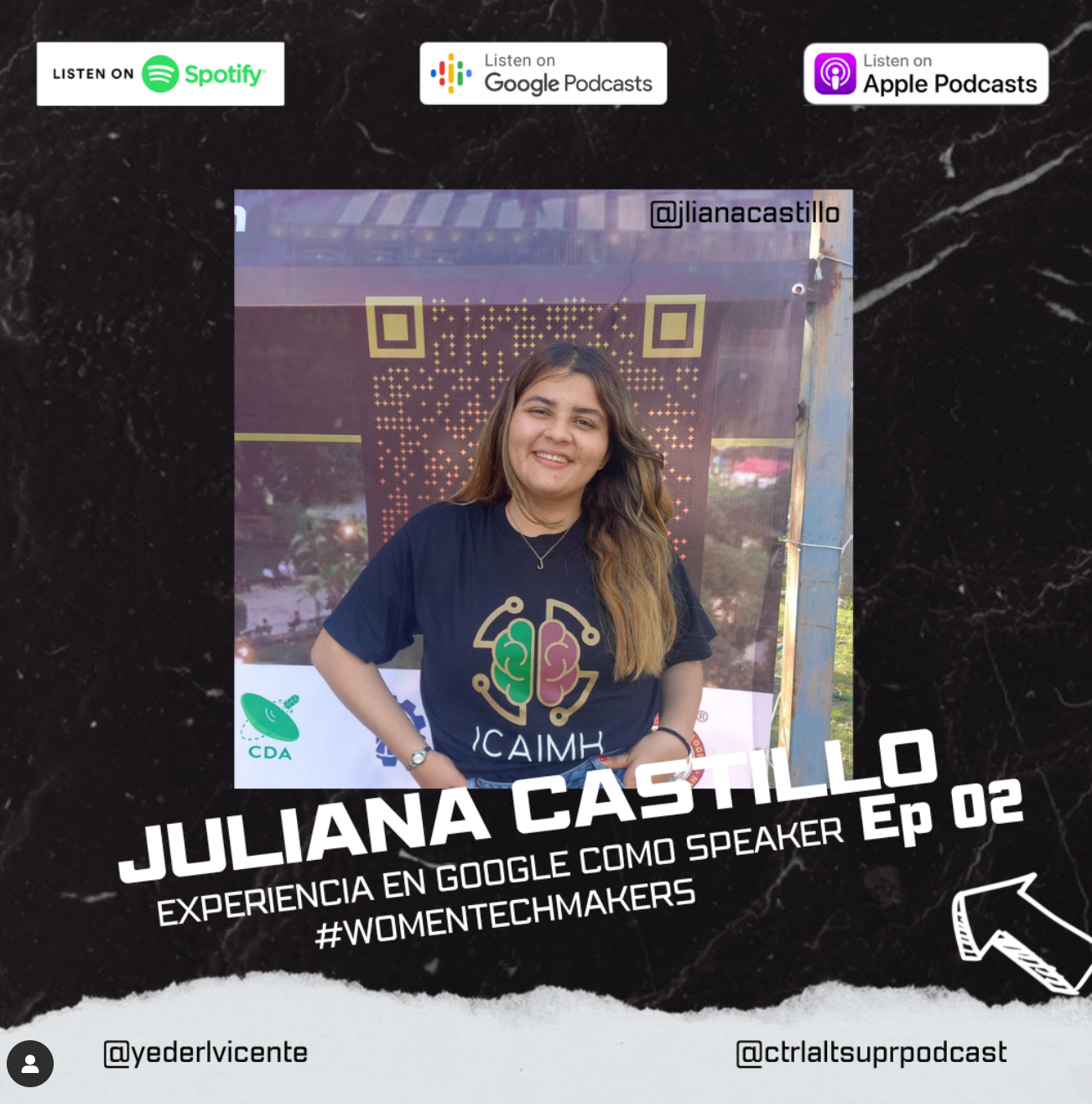 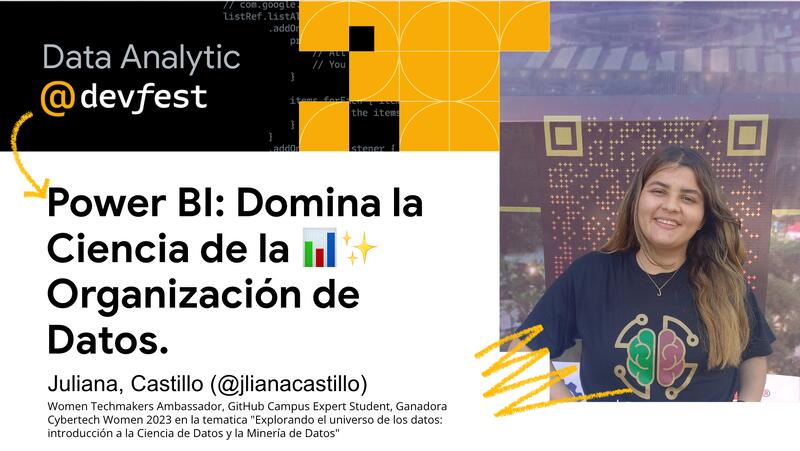 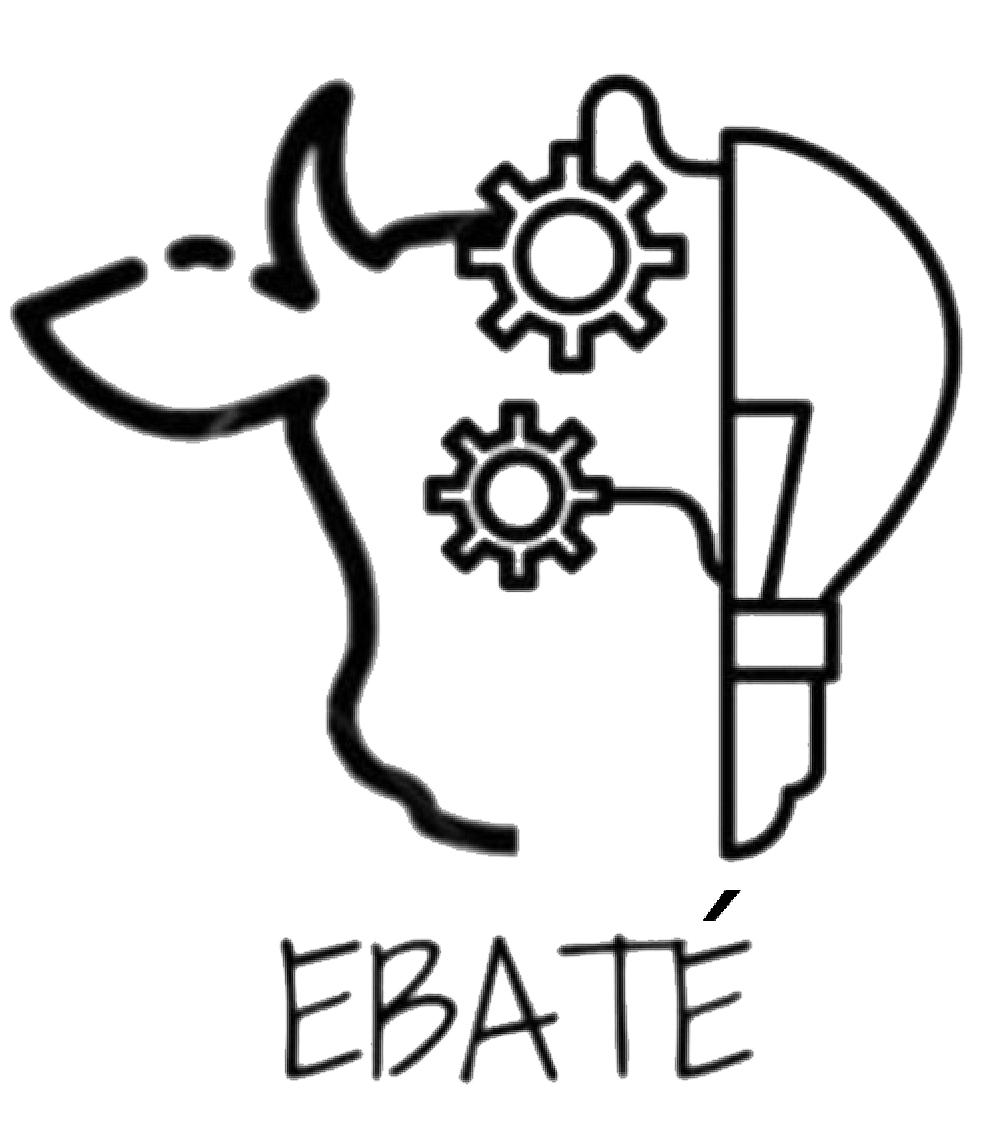 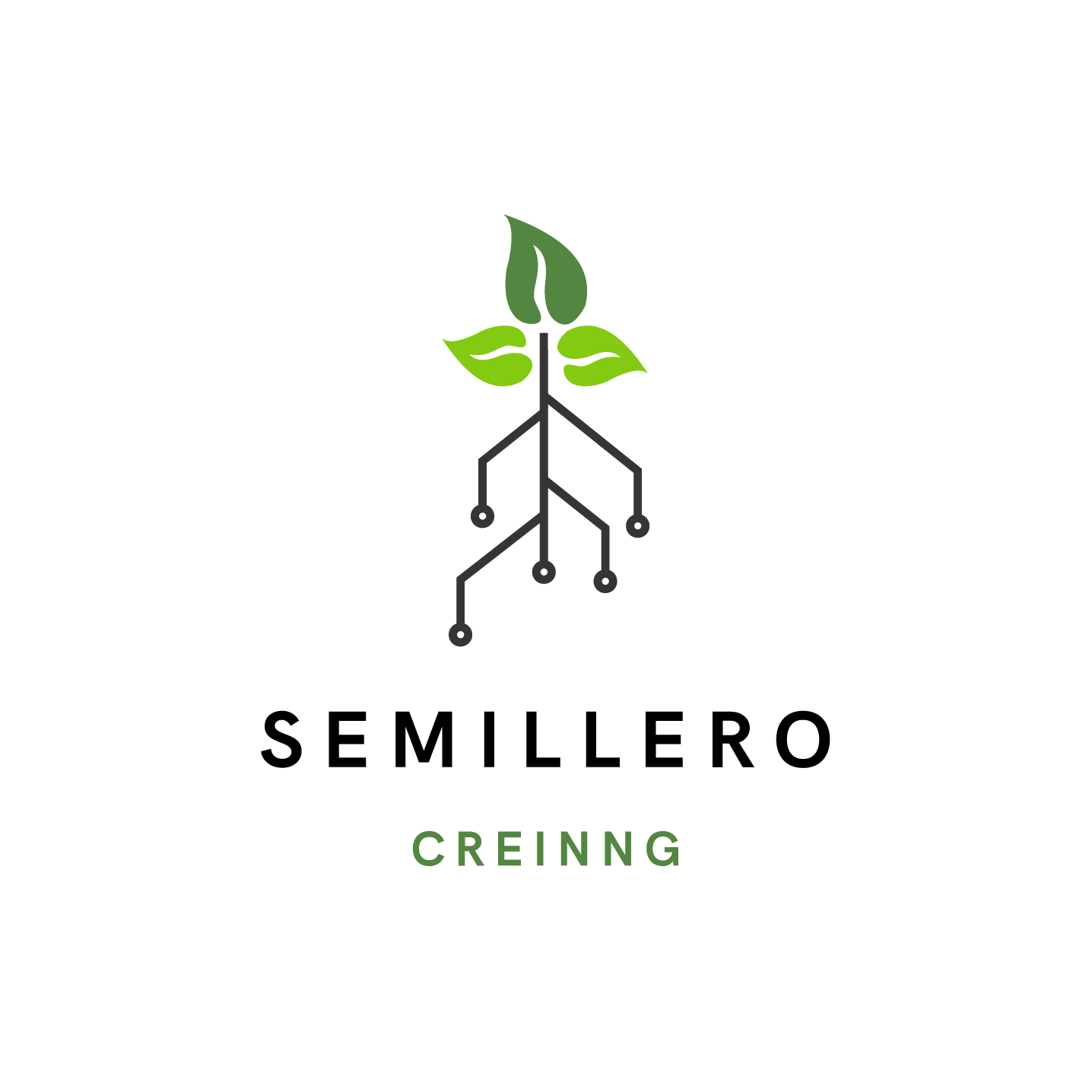 Tranqui, disfruta de esta capacitación
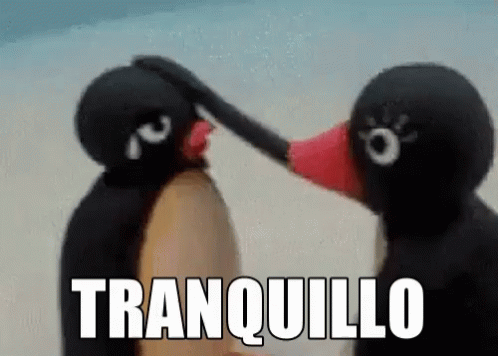 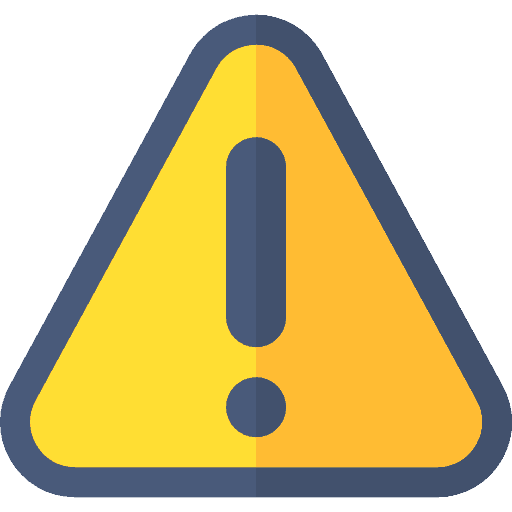 DISCLAIMER 1
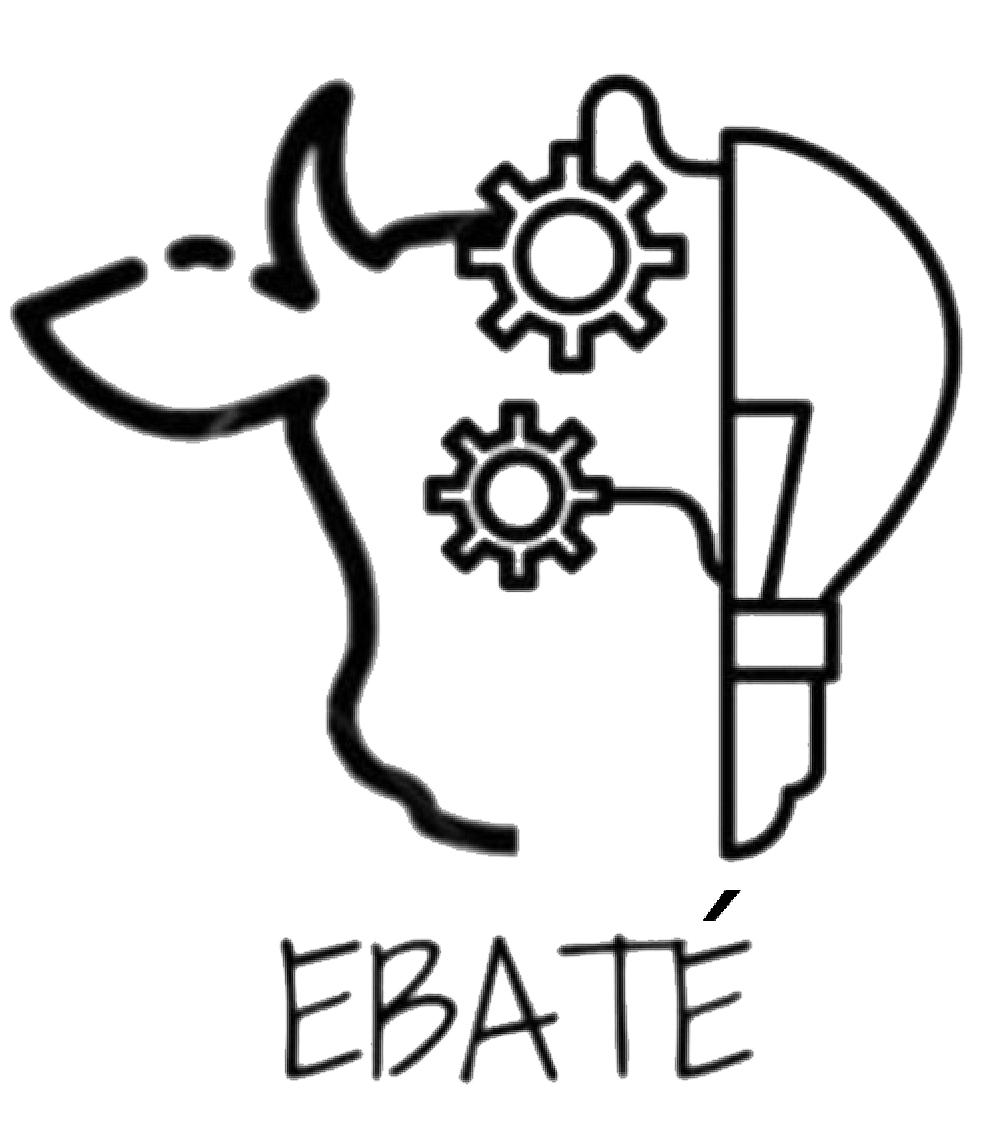 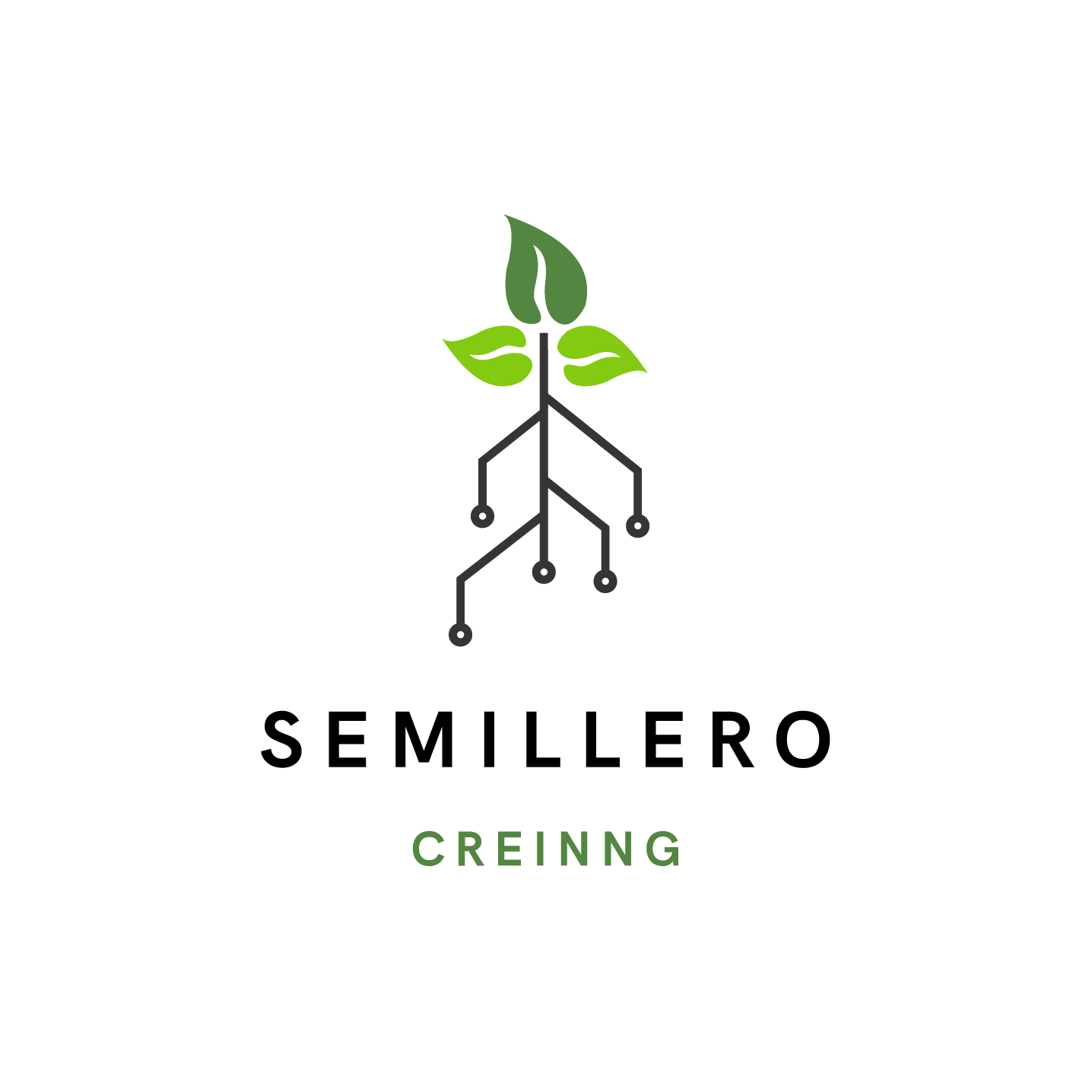 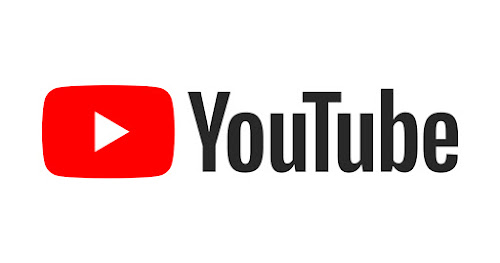 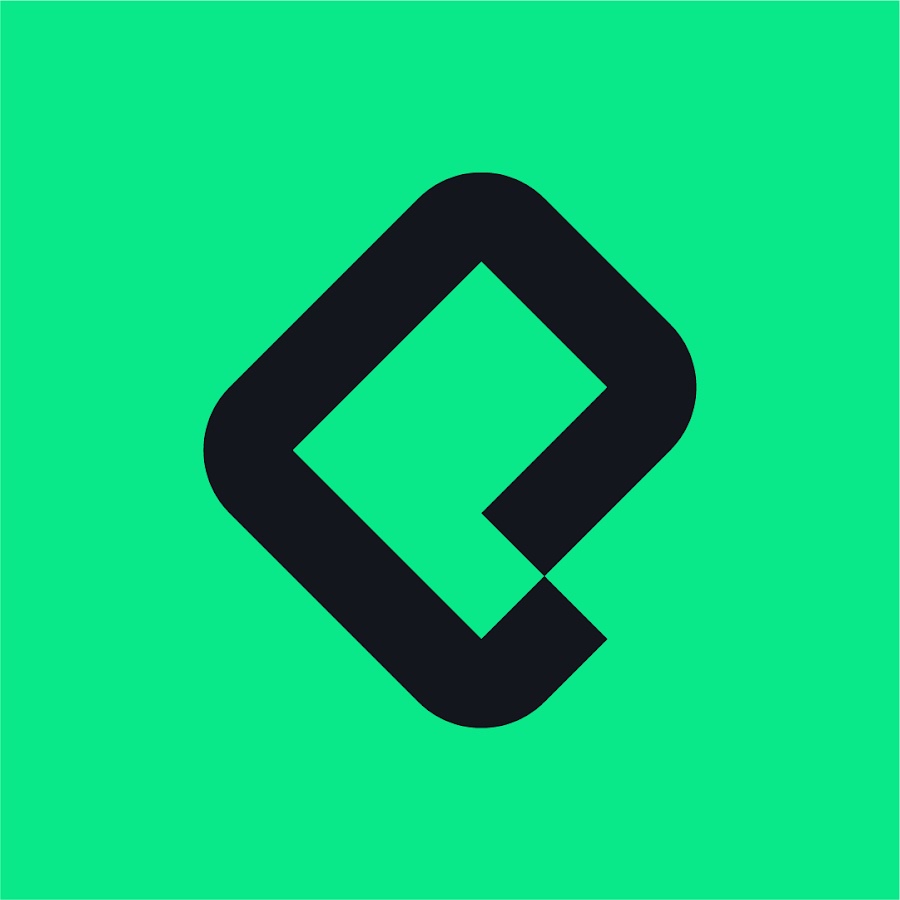 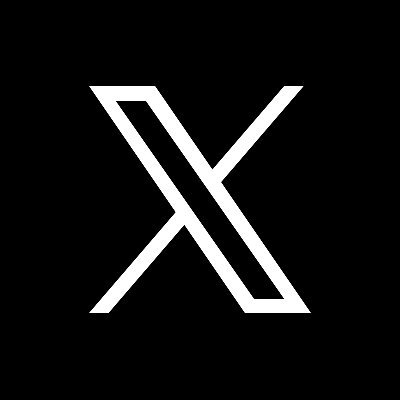 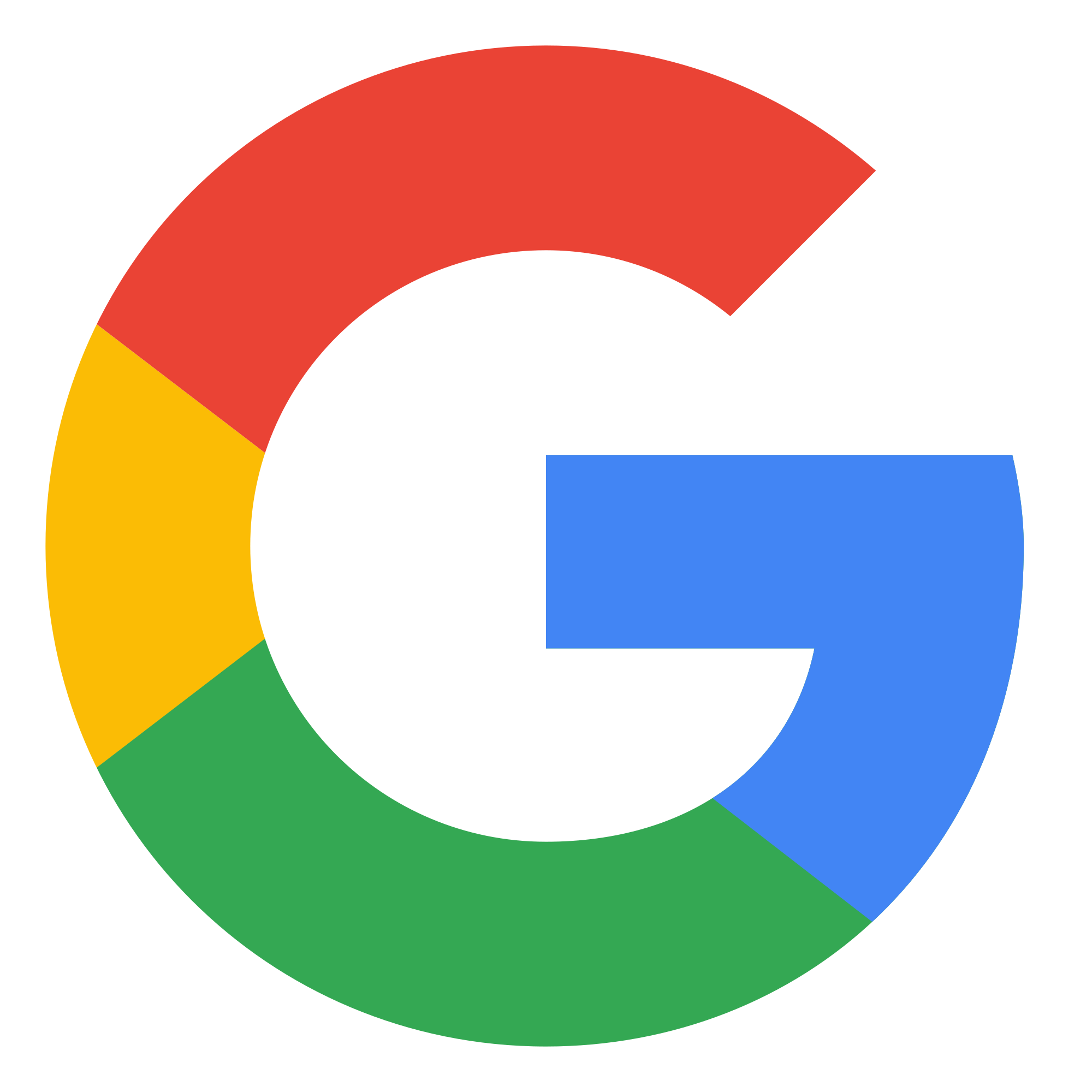 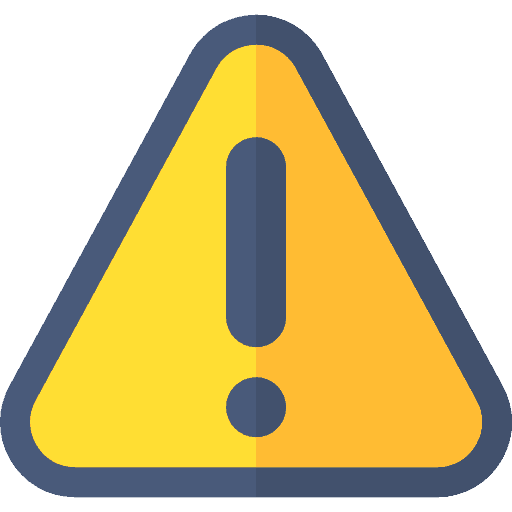 DISCLAIMER 2
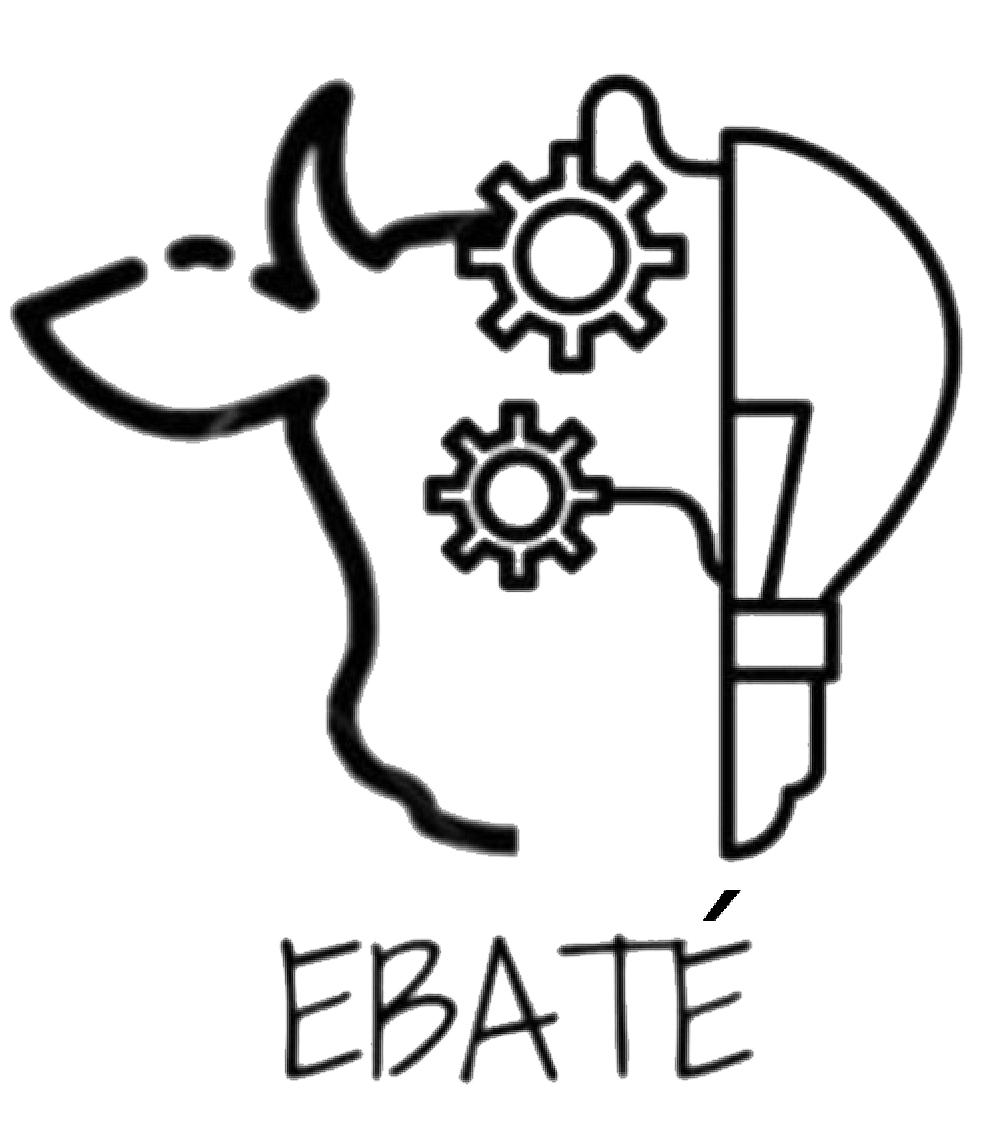 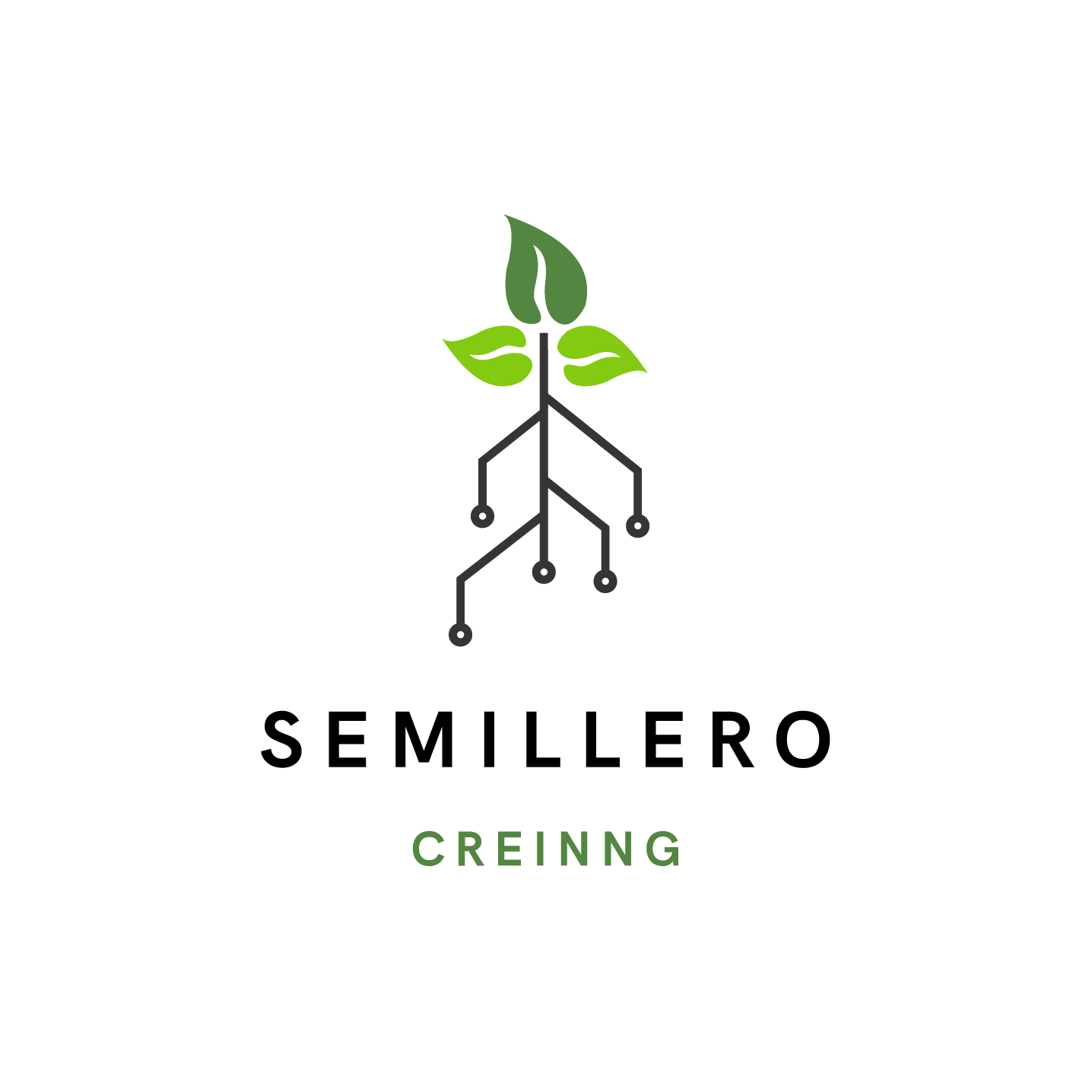 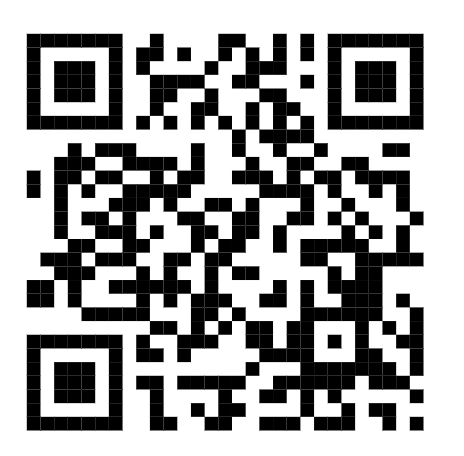 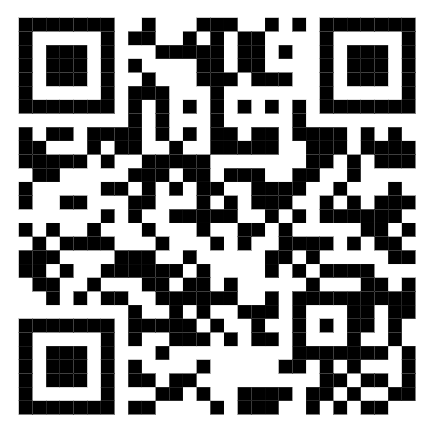 Microsoft Forms Evaluación del evento
Plataforma Asistencia
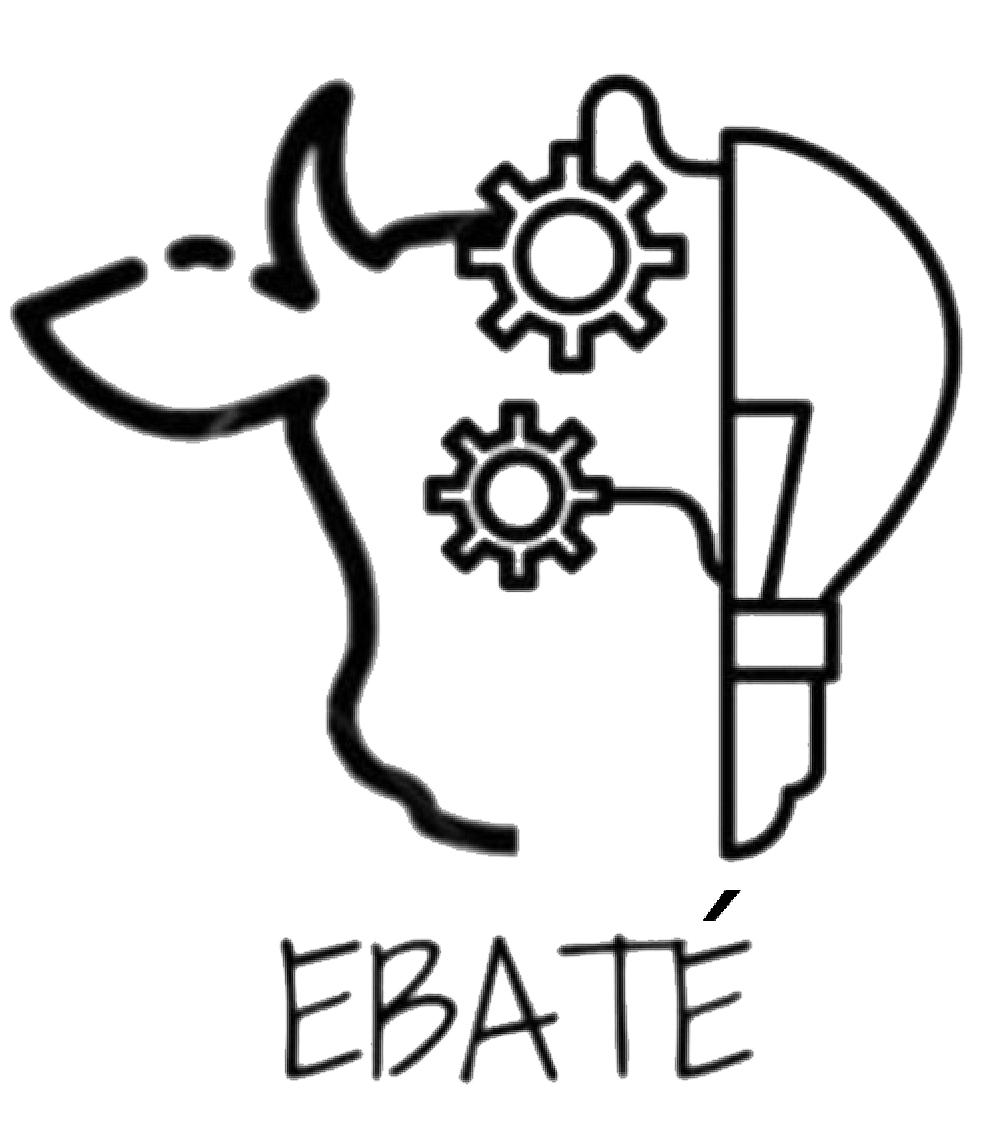 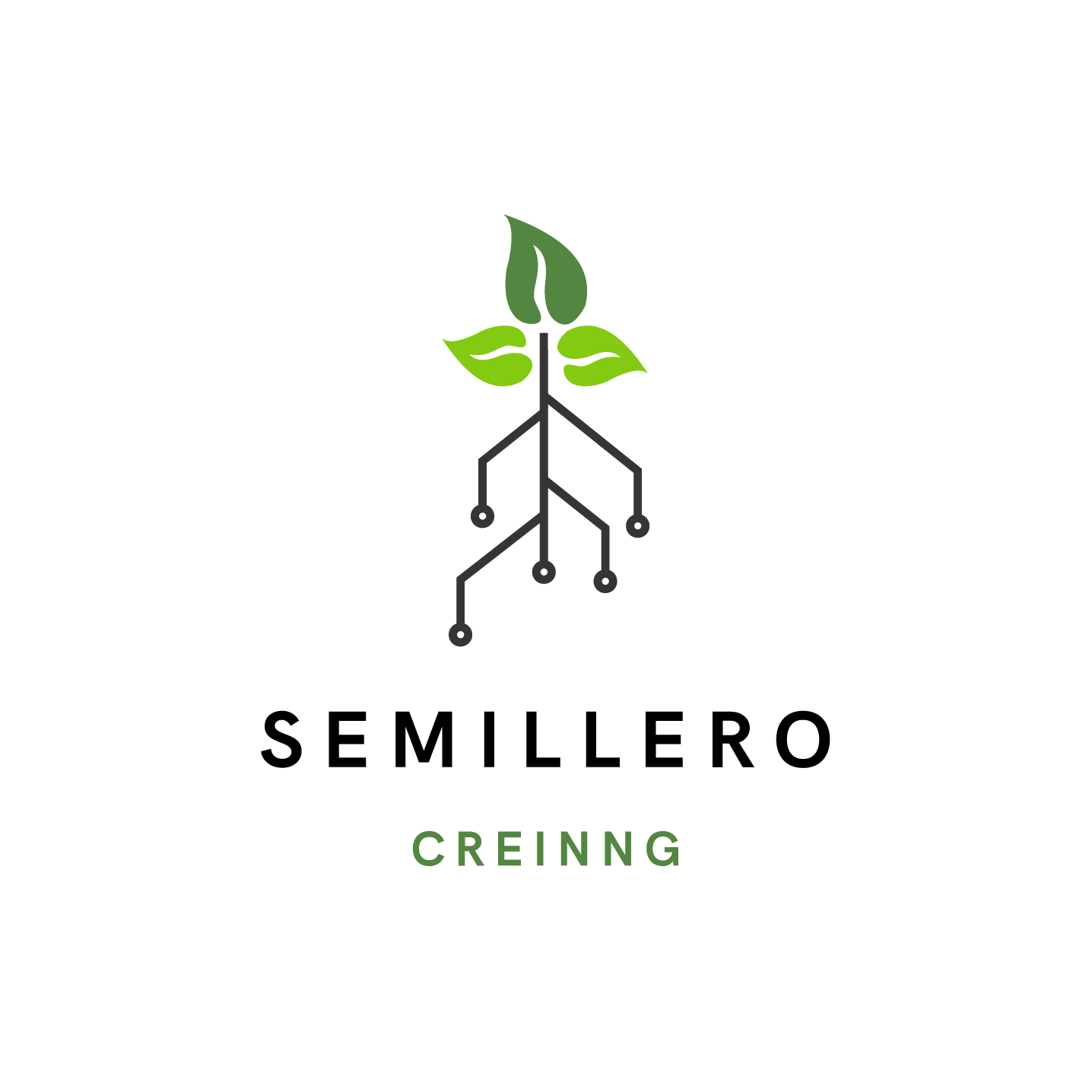 Ahora sí, iniciemos

BIENVENIDO/A
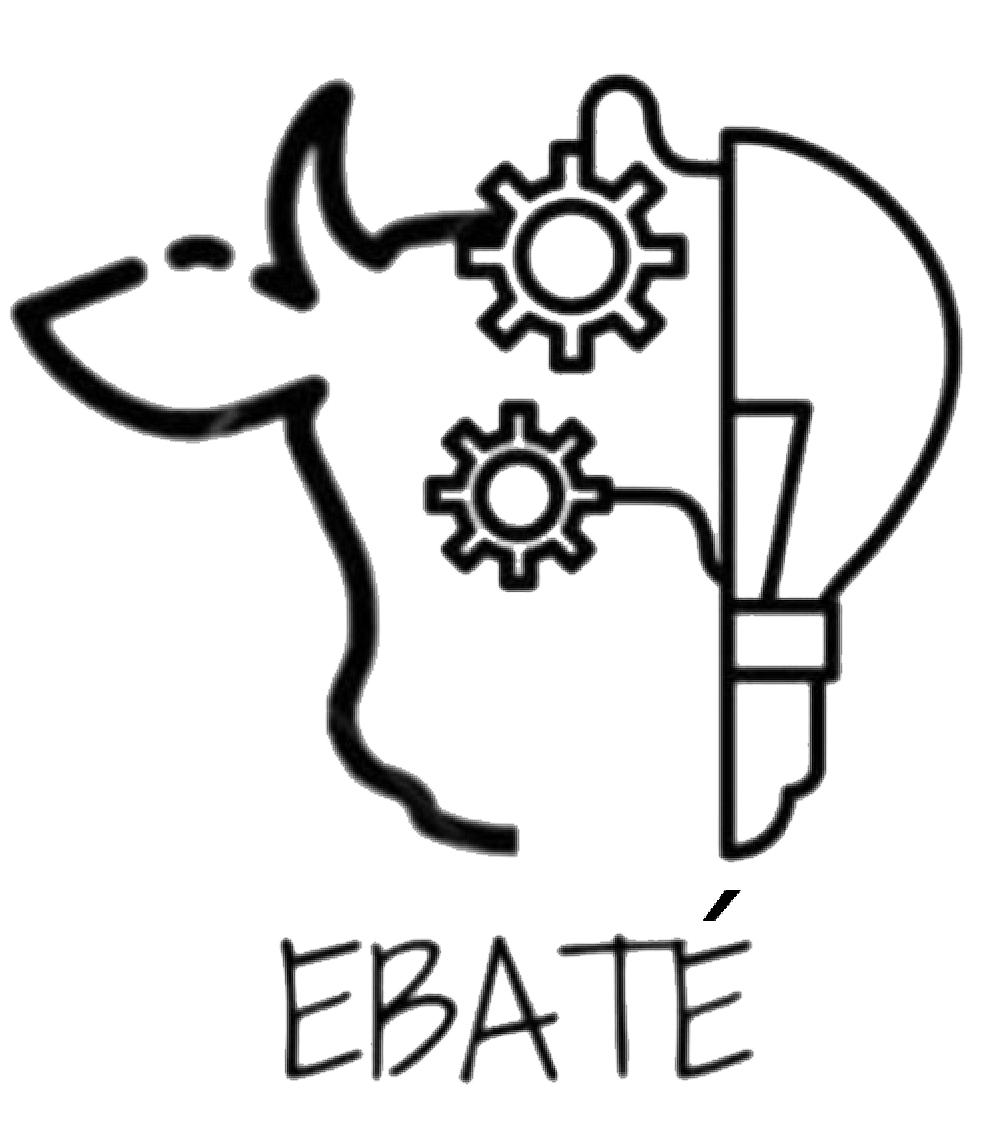 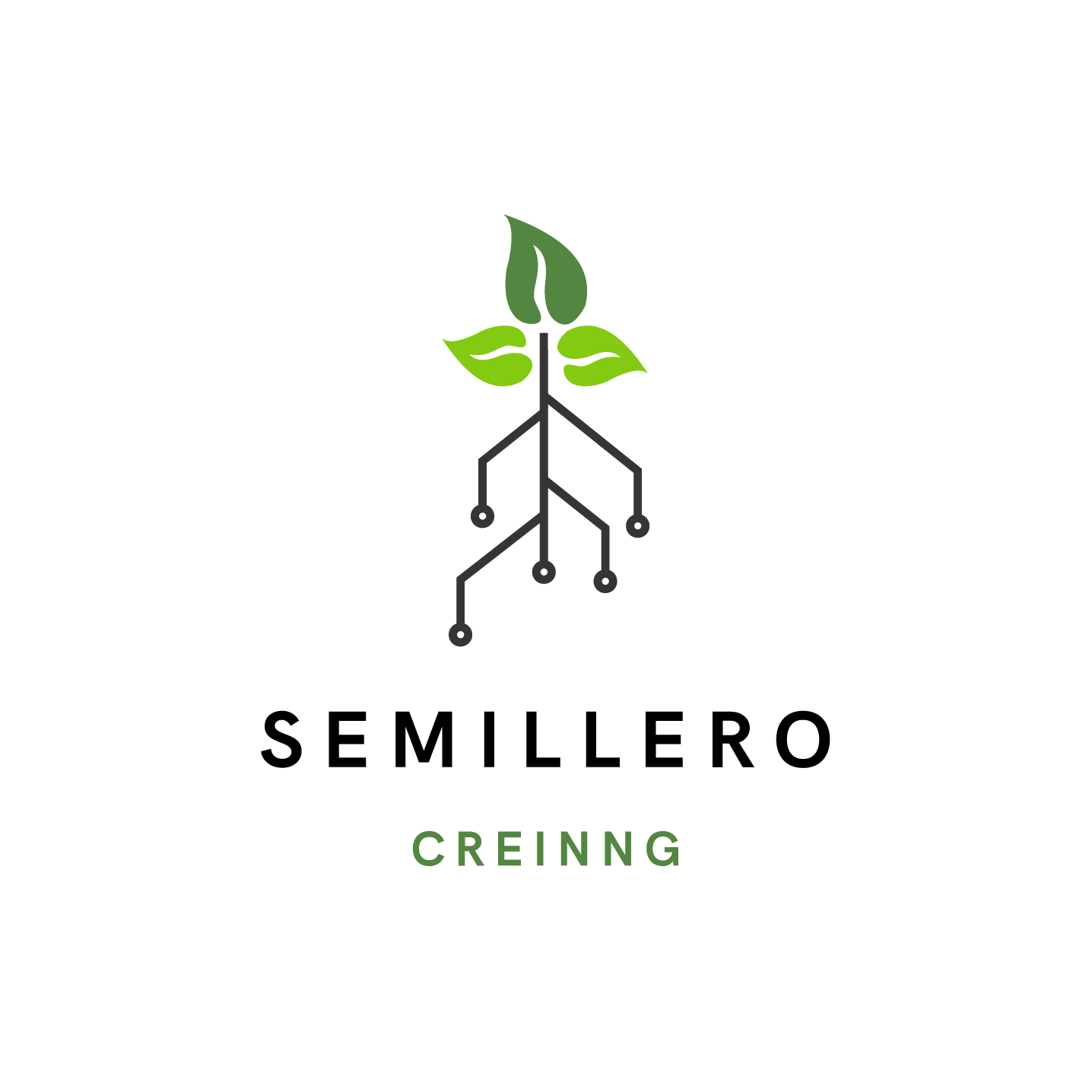 PROMPT ENGINEERING
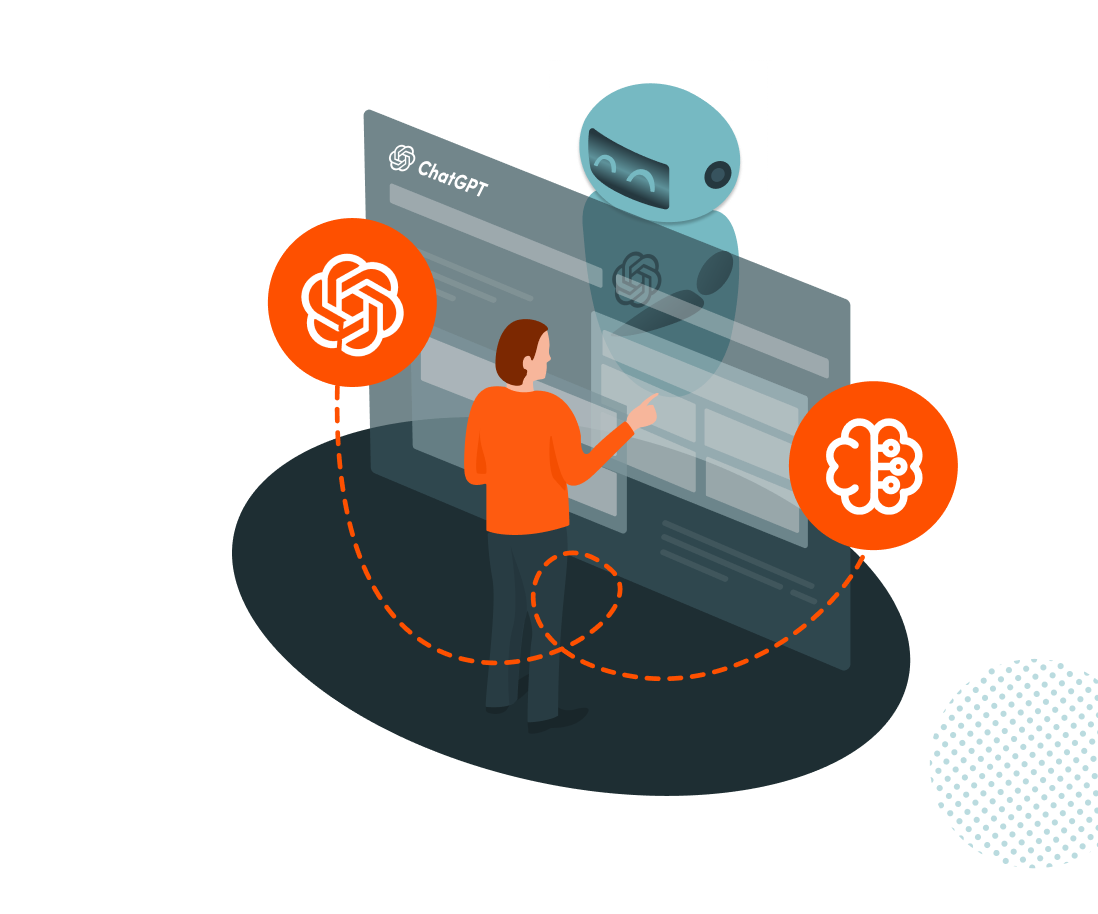 Fuente: Enrollify
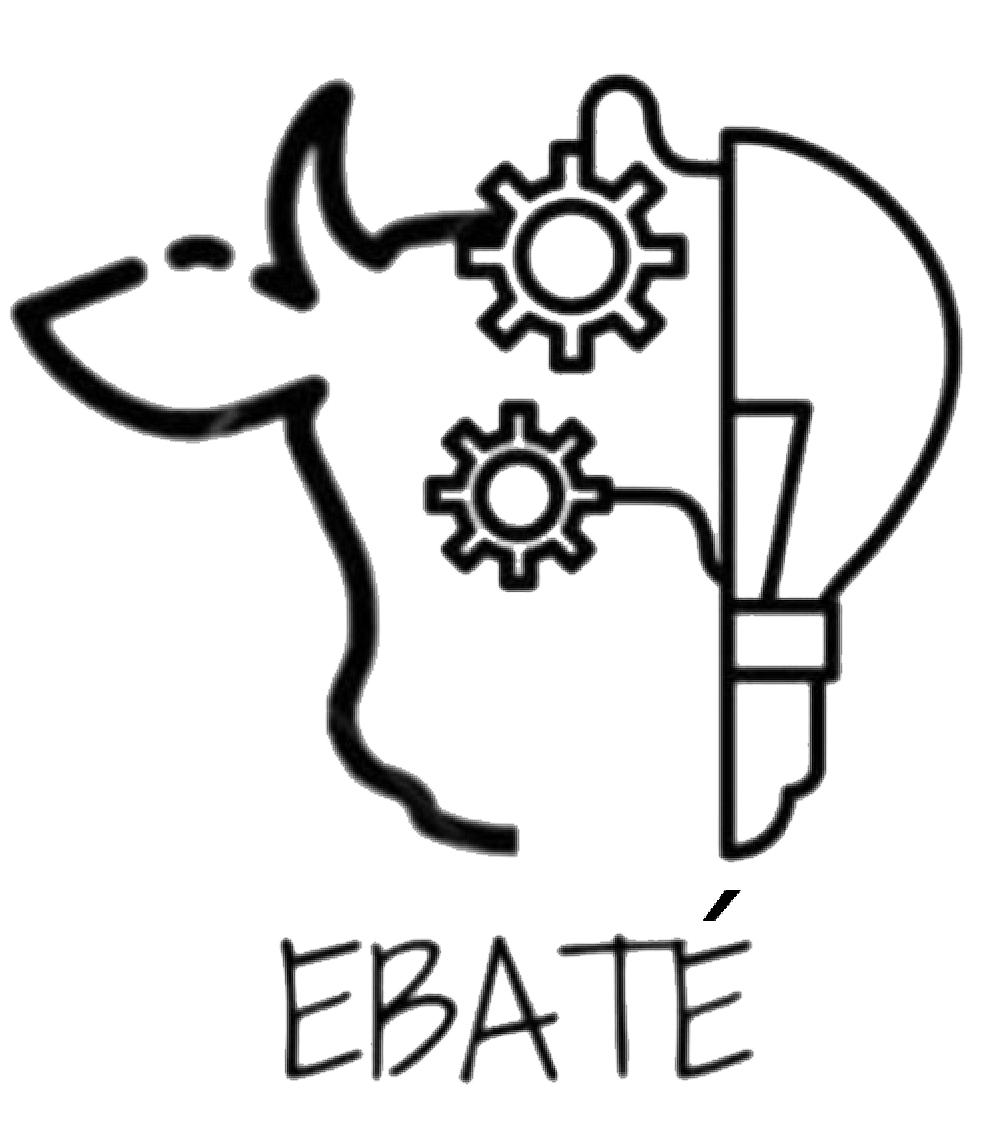 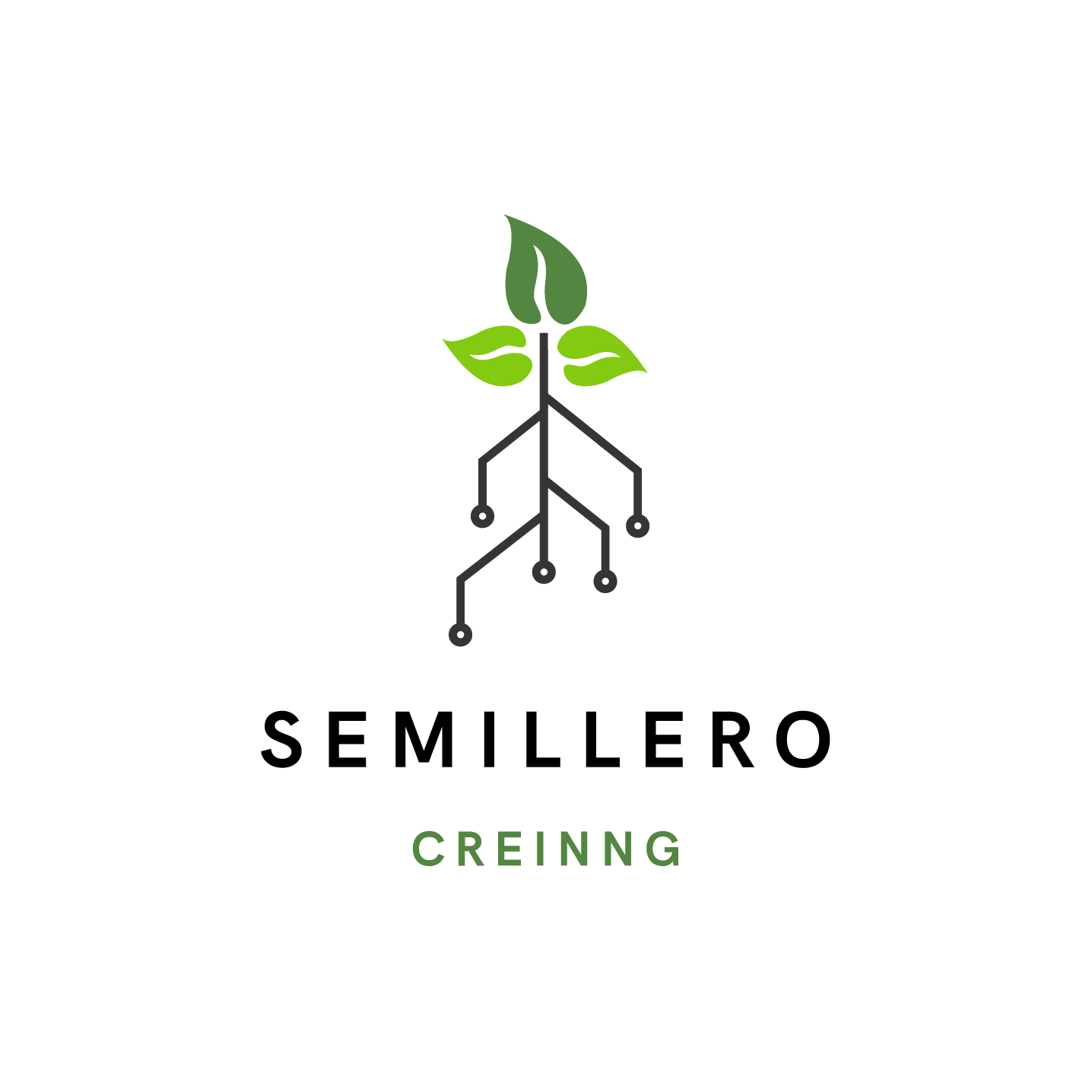 PROMPT ENGINEERING
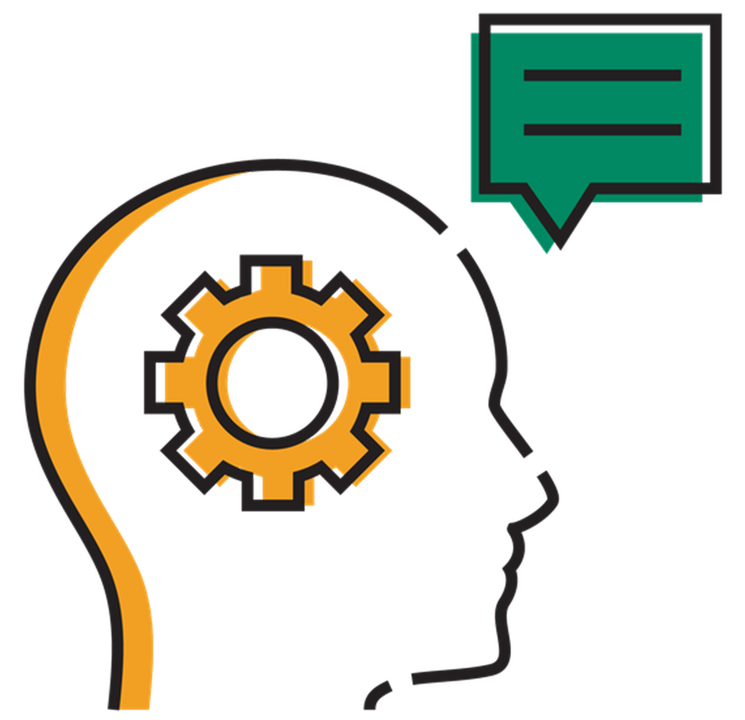 “Conjunto de técnicas y estrategias utilizadas para crear interacciones eficientes y significativas con las herramientas de IA generativa”

KeepCoding
2023
Fuente: Plataforme Theegg.ai
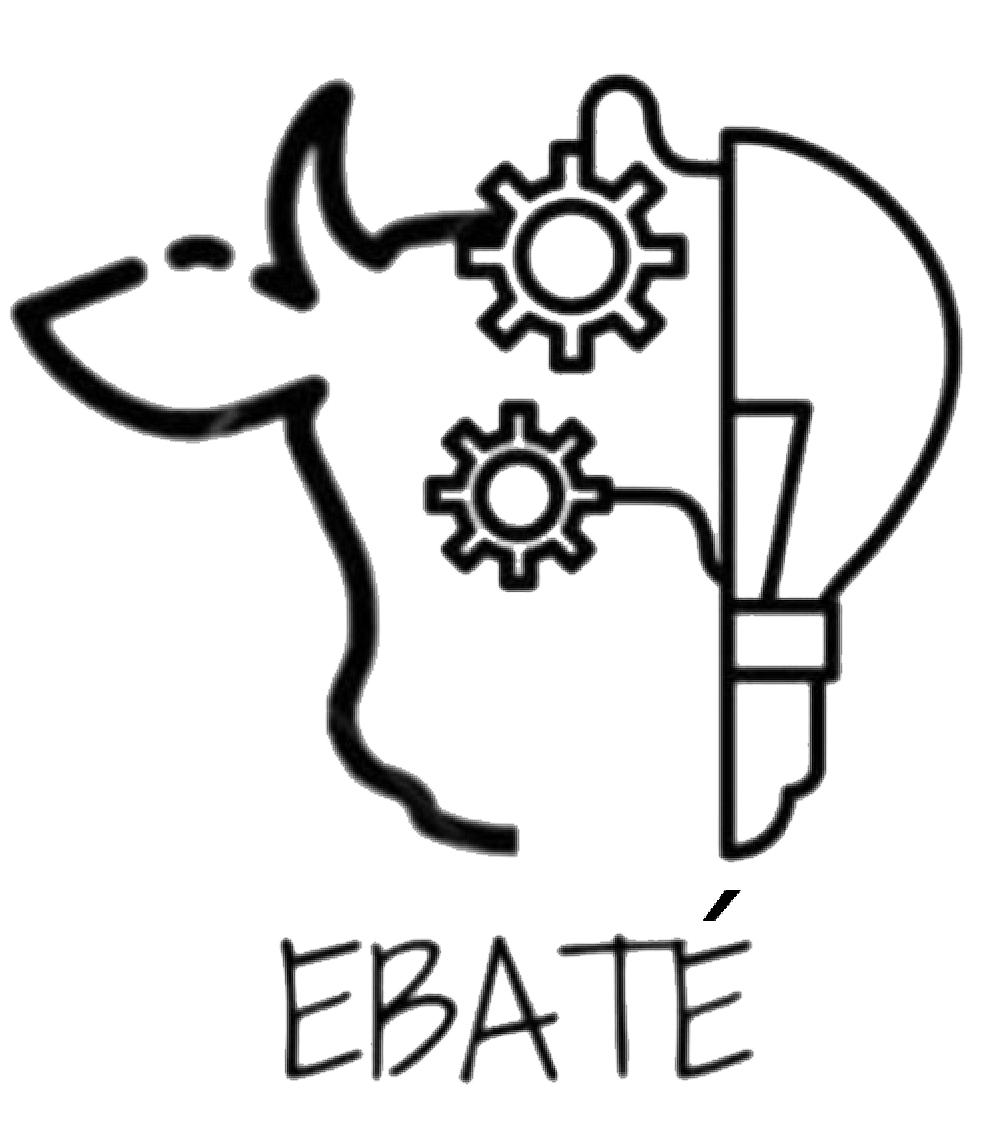 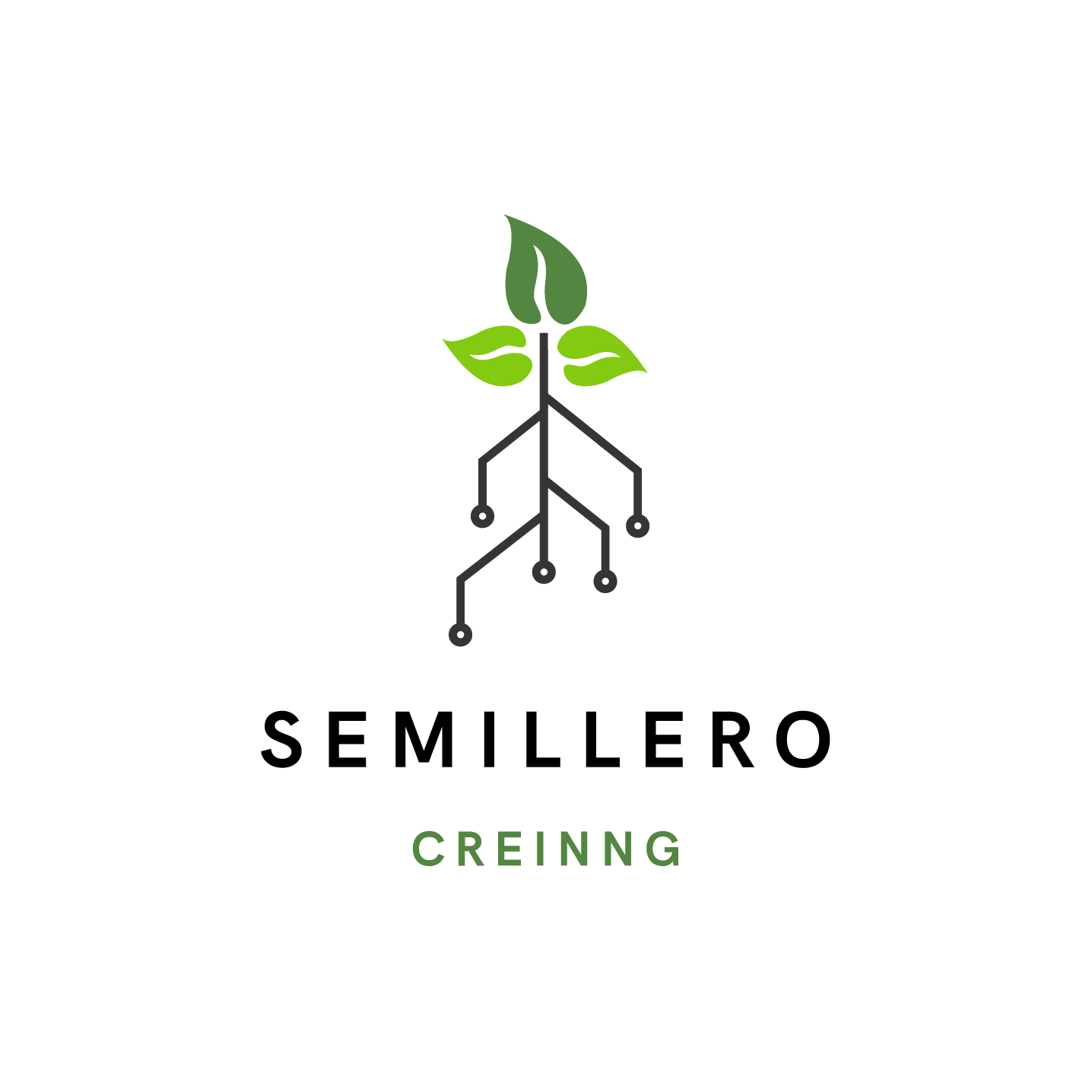 ¿Y qué significa que esto?
NO más decir “TEXTO” 
ahora dile PROMPT
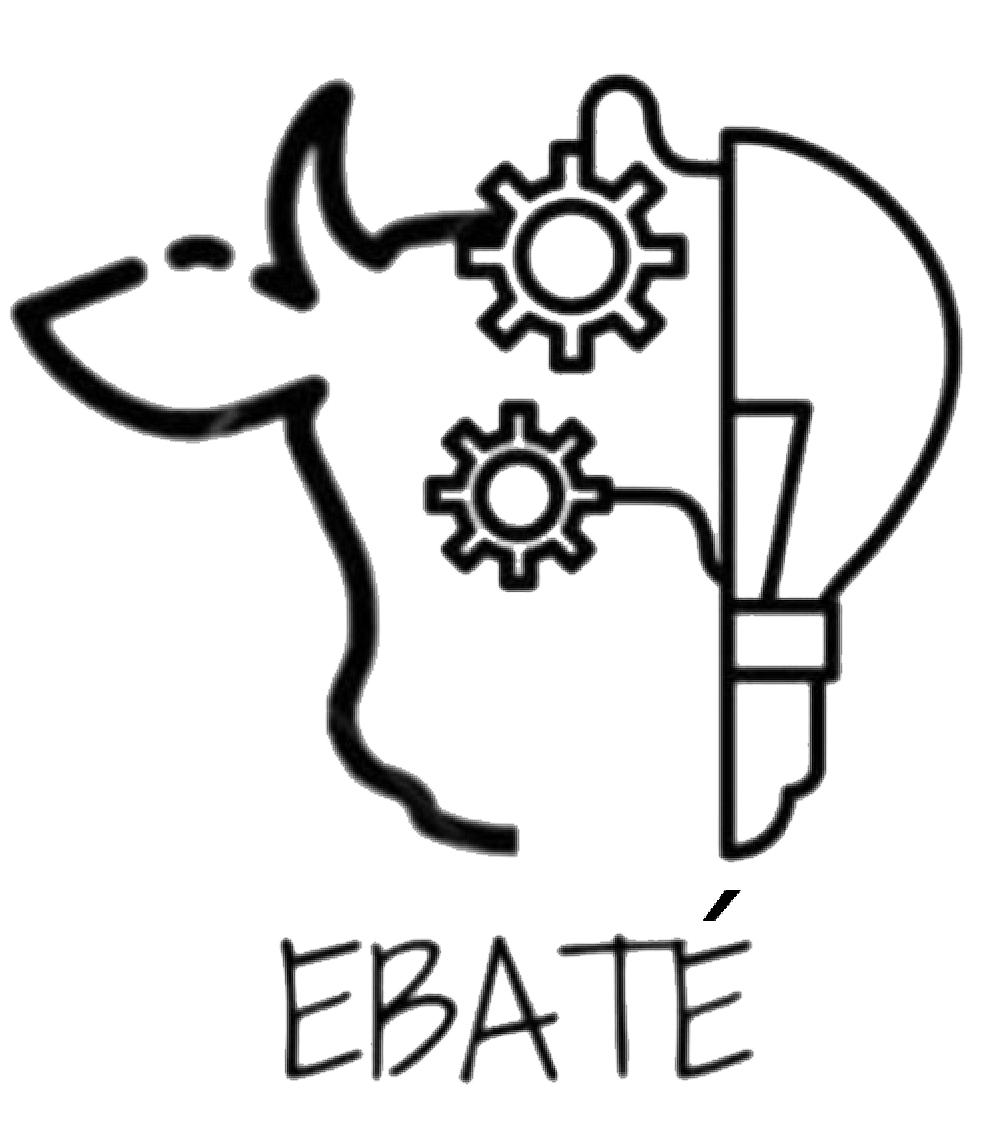 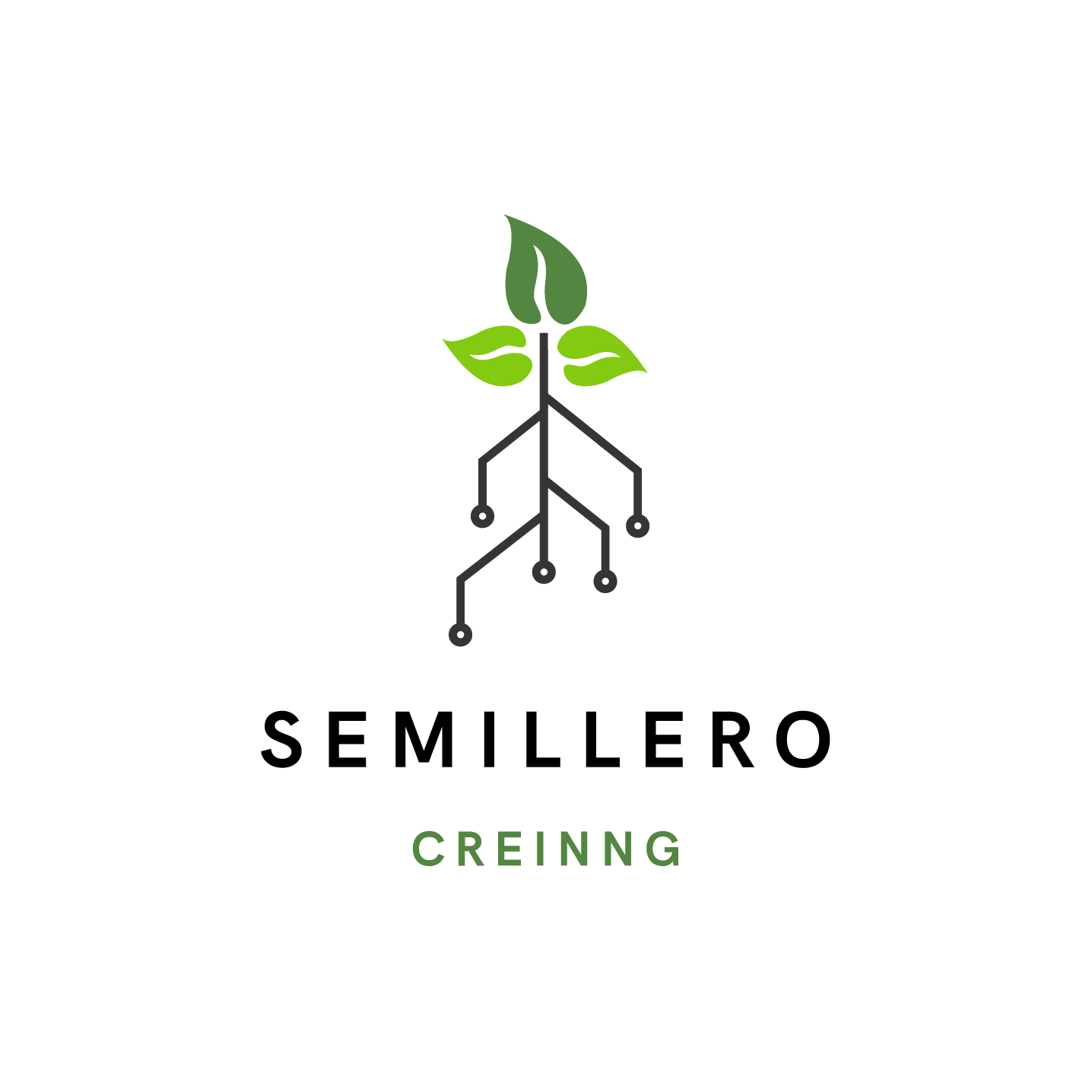 Existe un montón de maneras de hacer Prompt
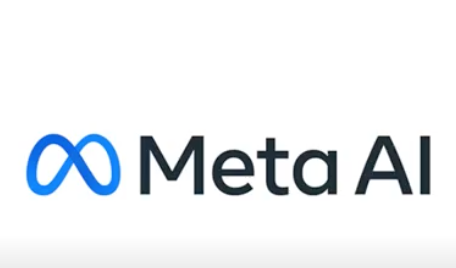 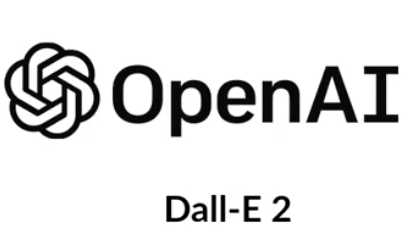 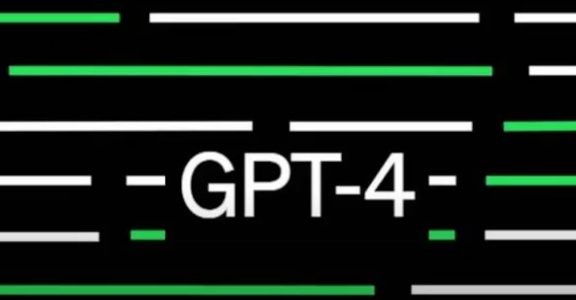 Text To Video 
(Un texto a un video)
Text To Text 
(Un texto a un texto)
Text To Image 
(Un texto a una imagen)
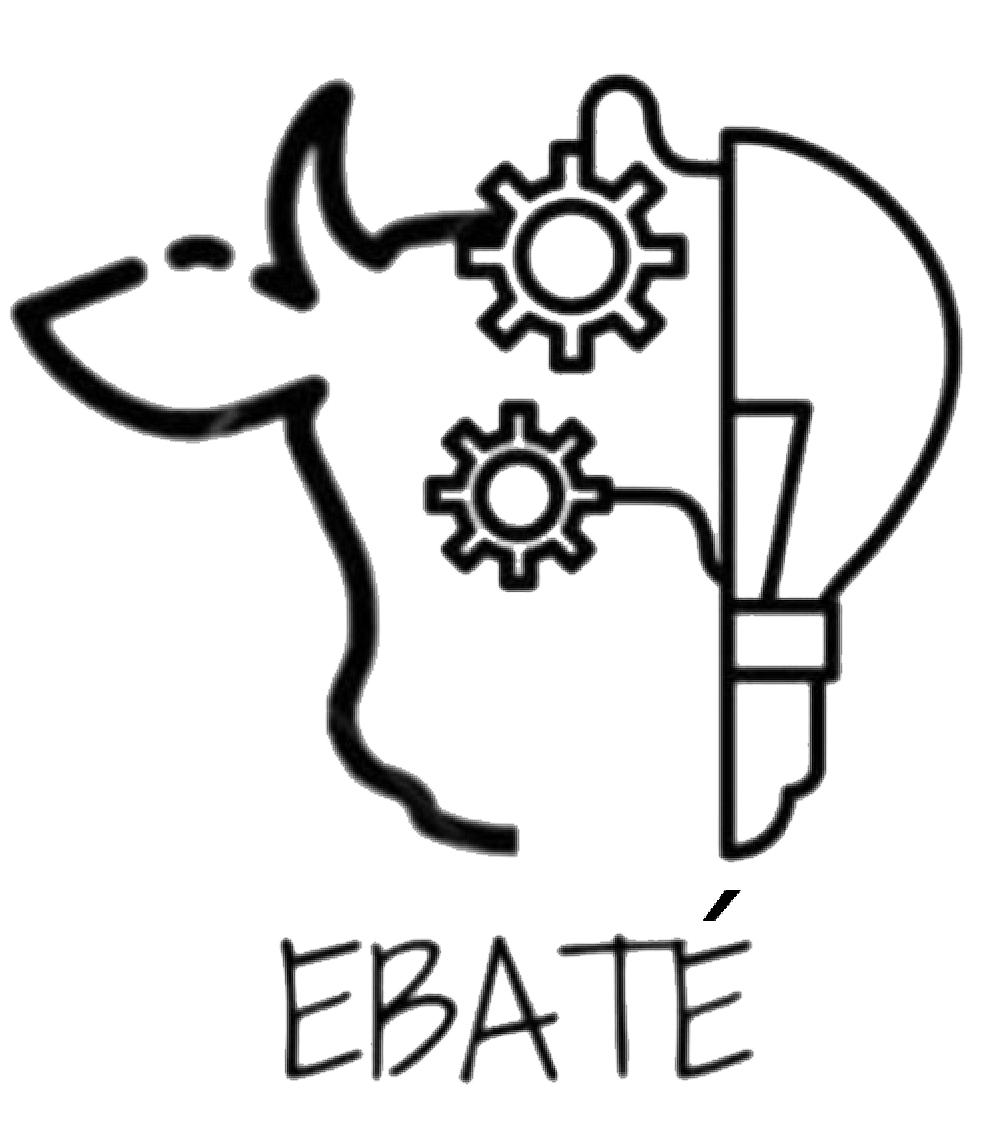 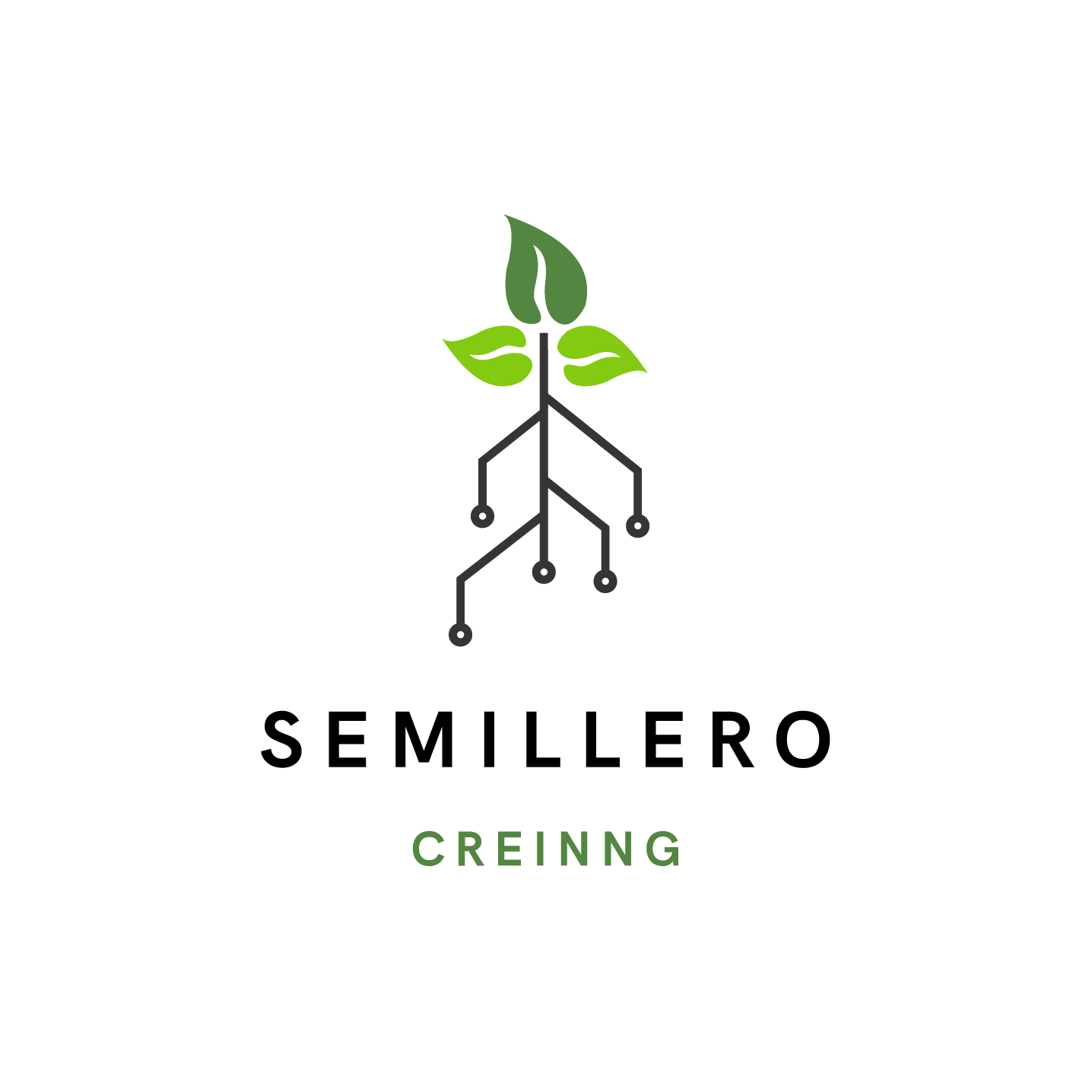 Y todos los prompt tienen algo en común, su estructura
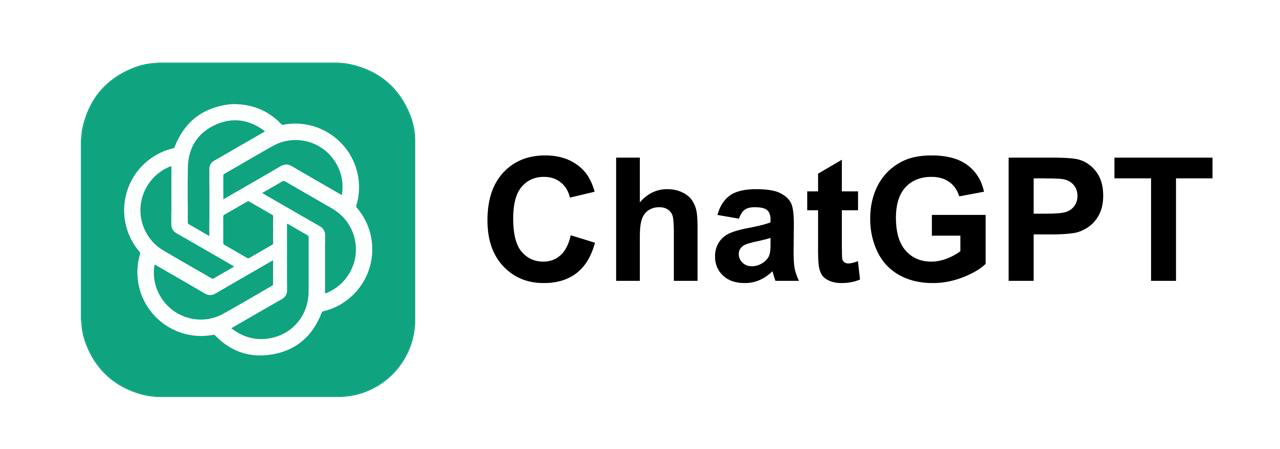 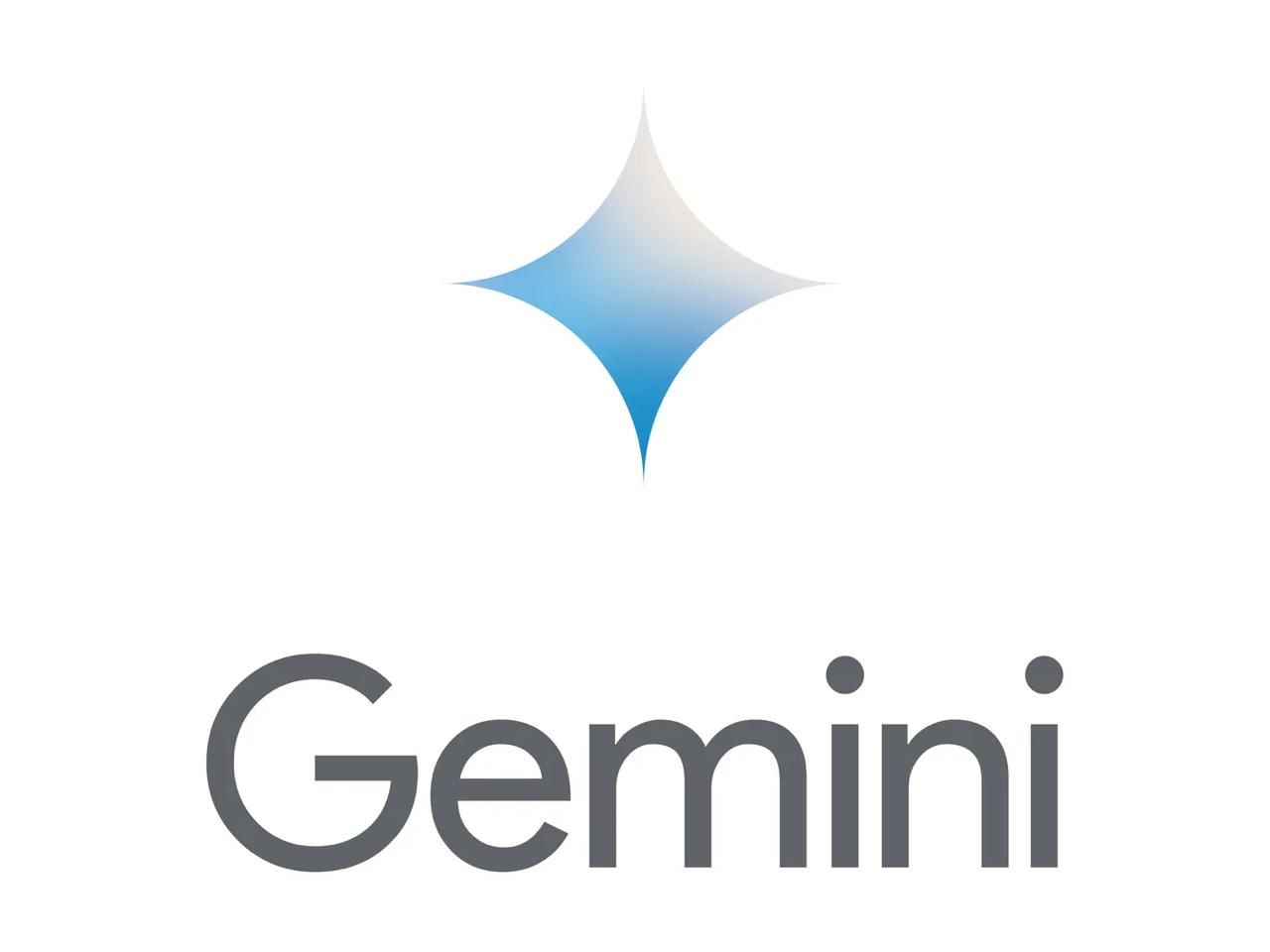 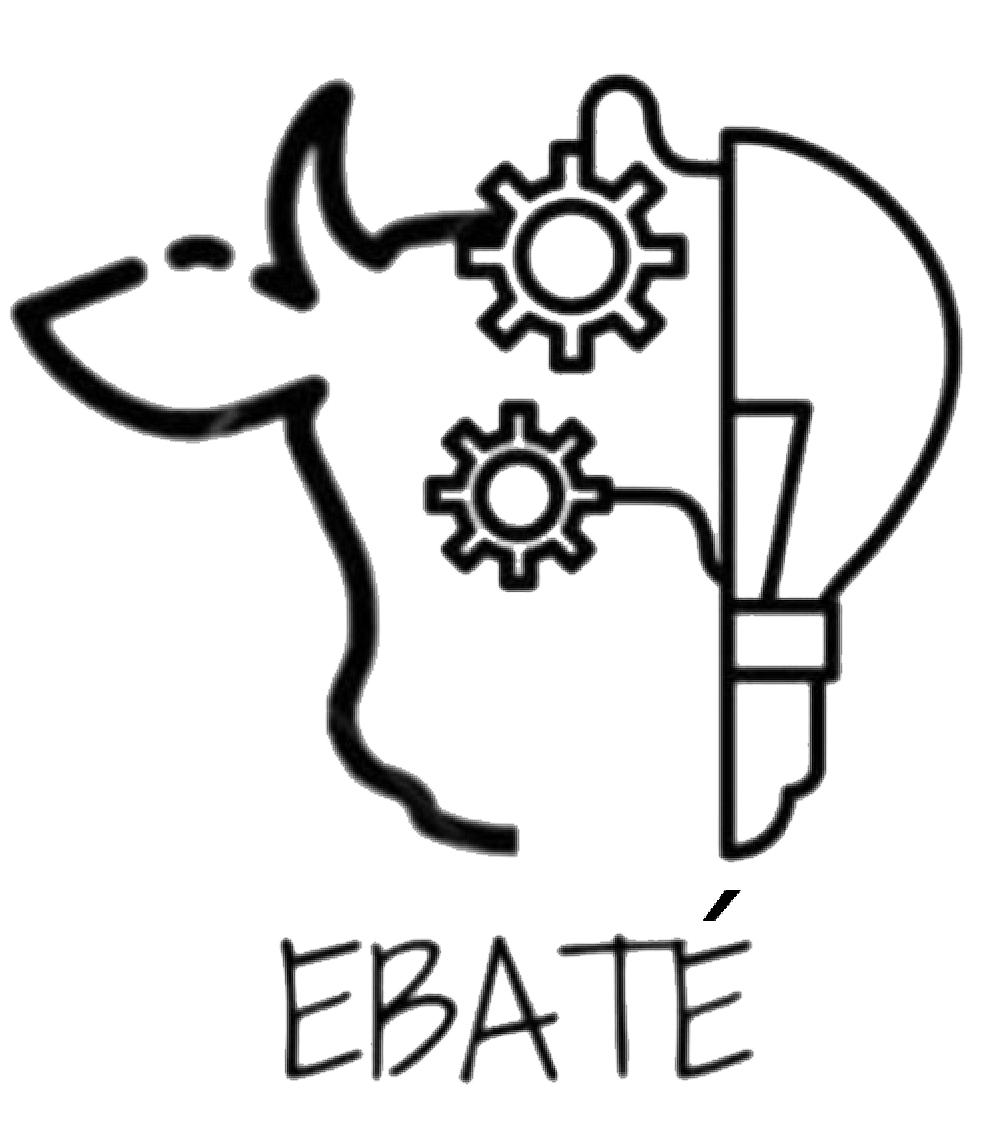 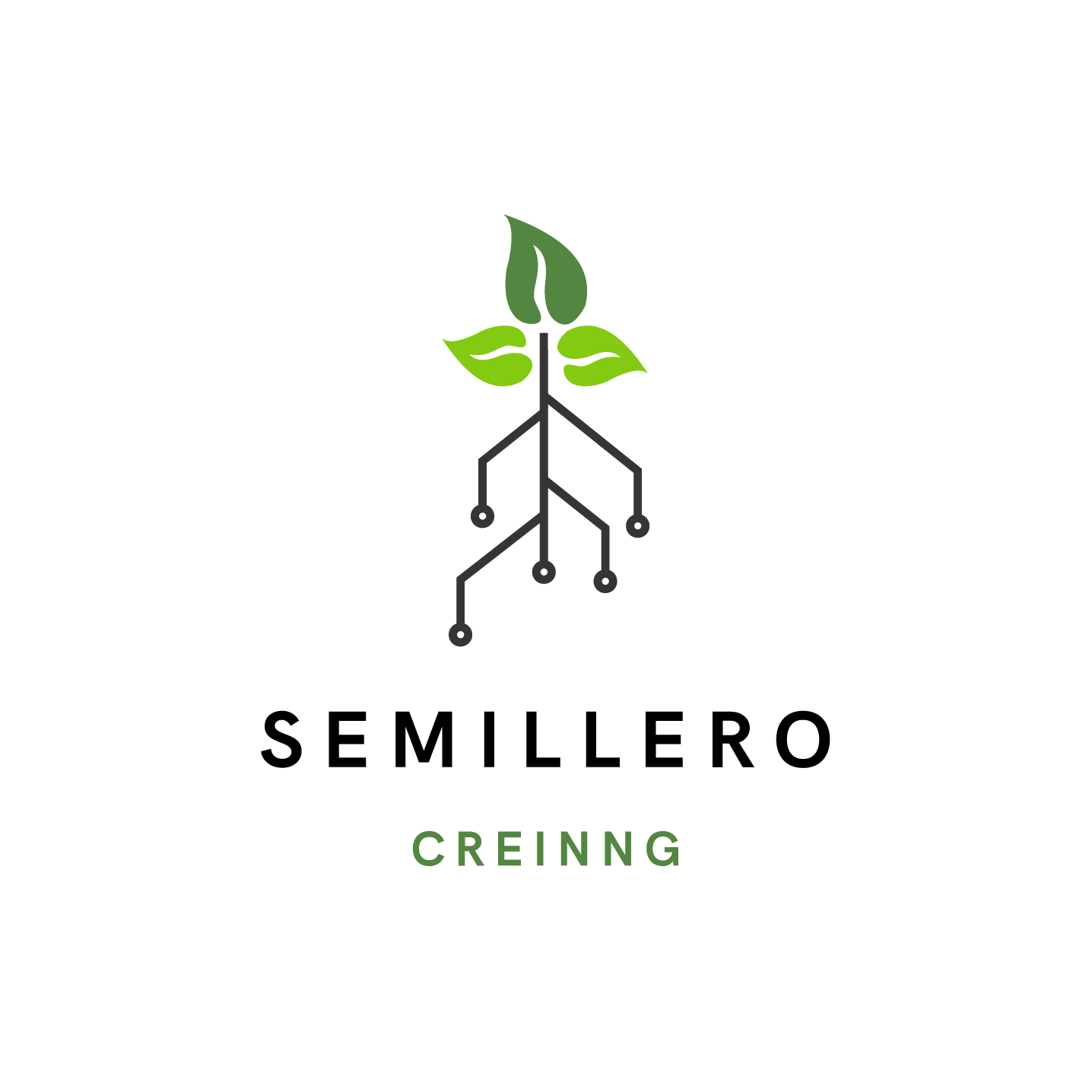 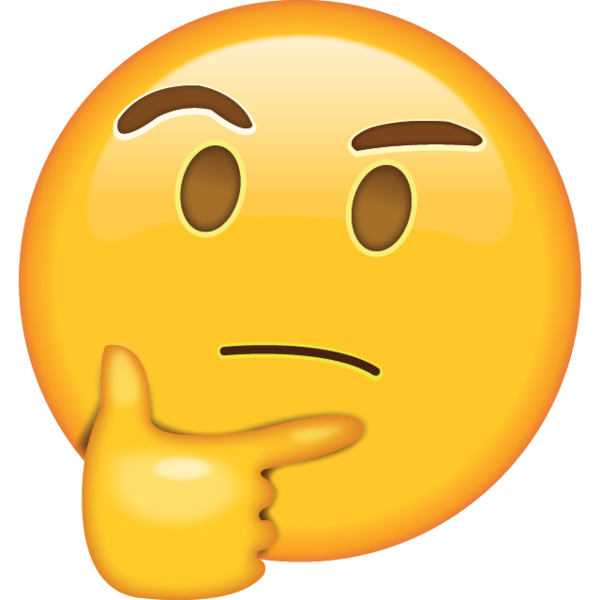 ¿Qué podemos concluir de Prompt Engineering?
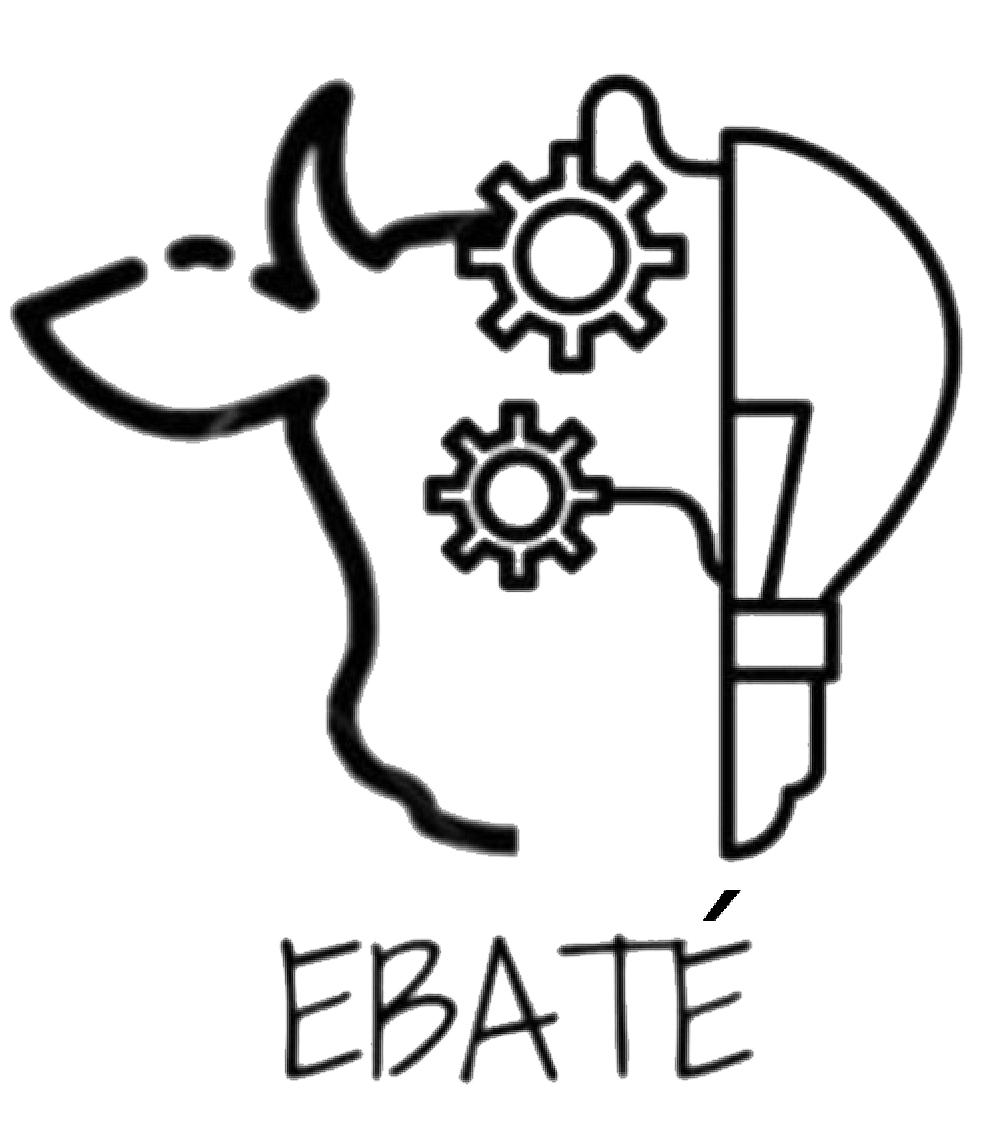 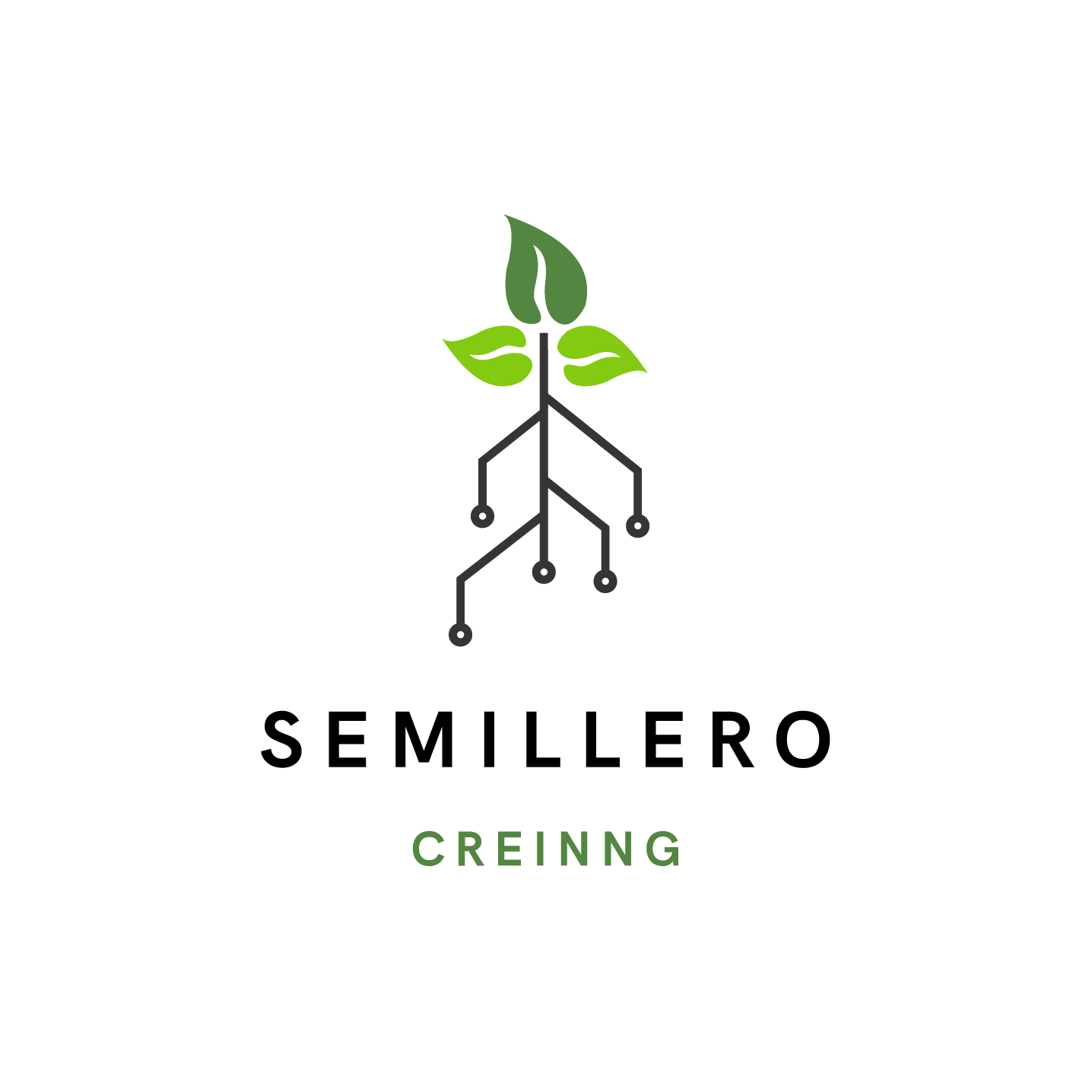 “Prompt engineering no se trata solo de diseñar y desarrollar prompts. Abarca una amplia gama de habilidades y técnicas que son útiles para interactuar con LLM”
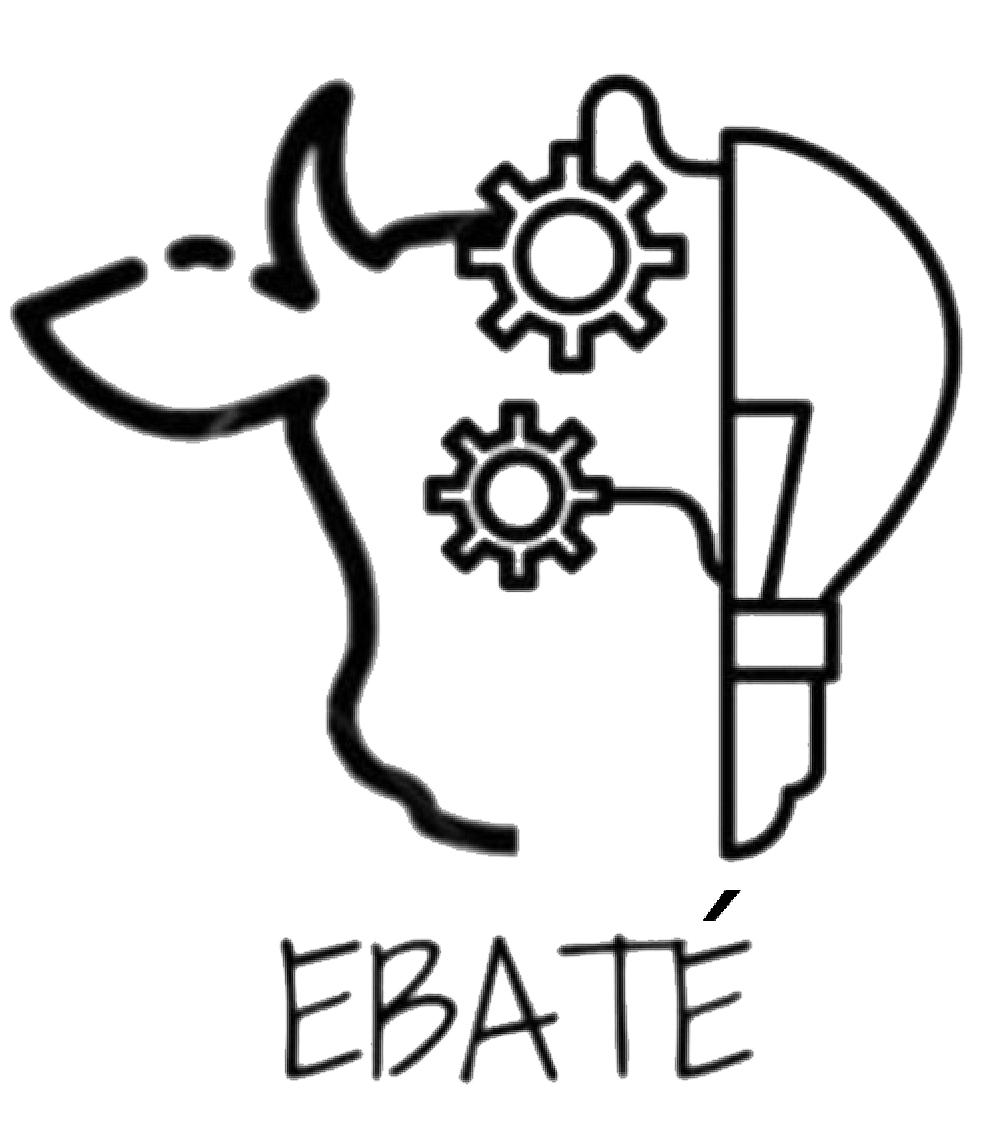 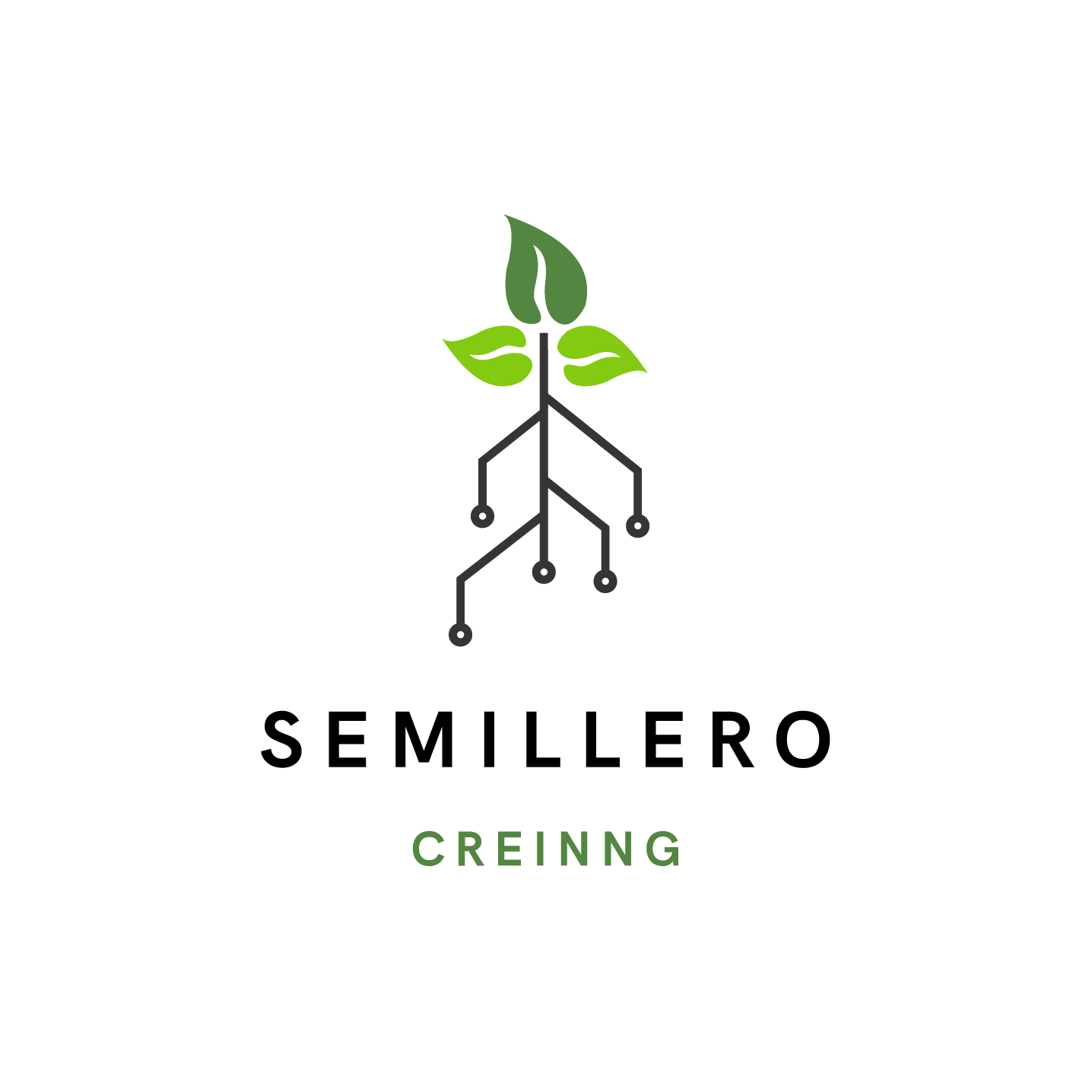 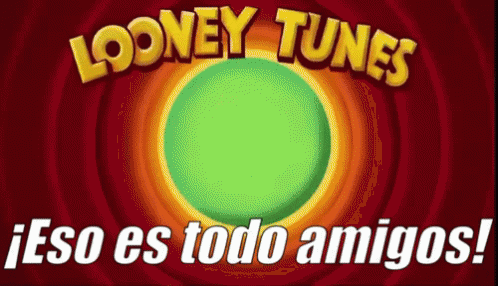 Y eso es todo, puedes irte
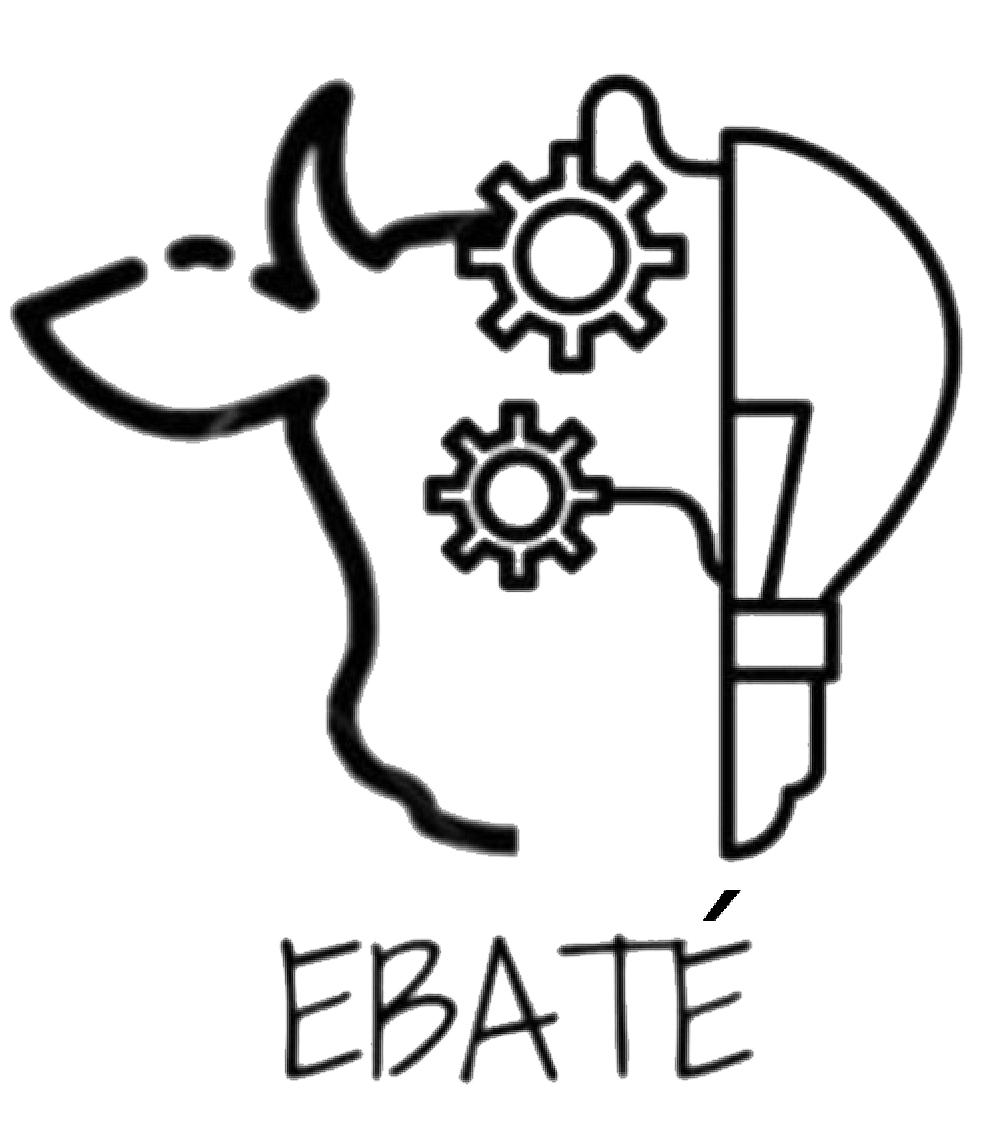 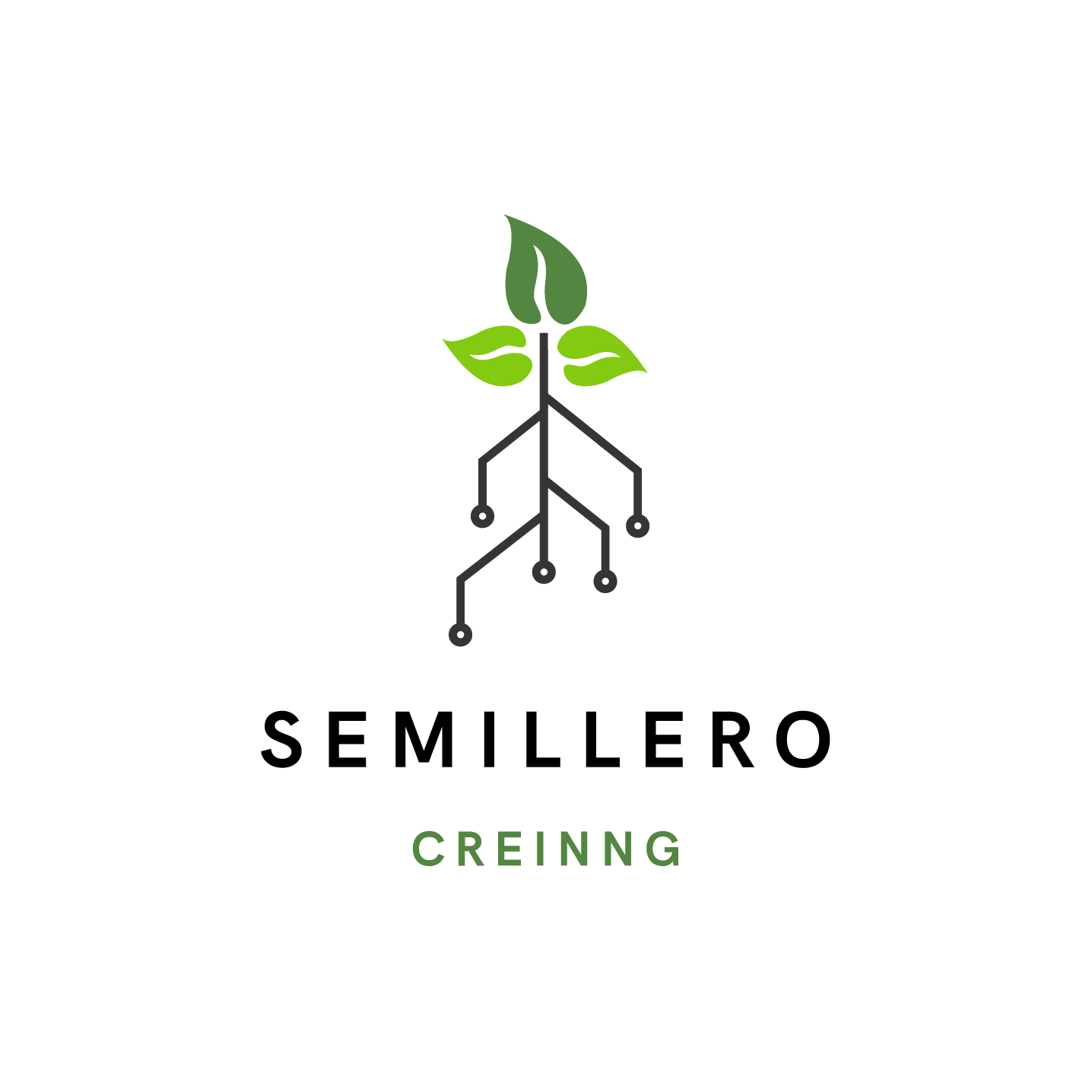 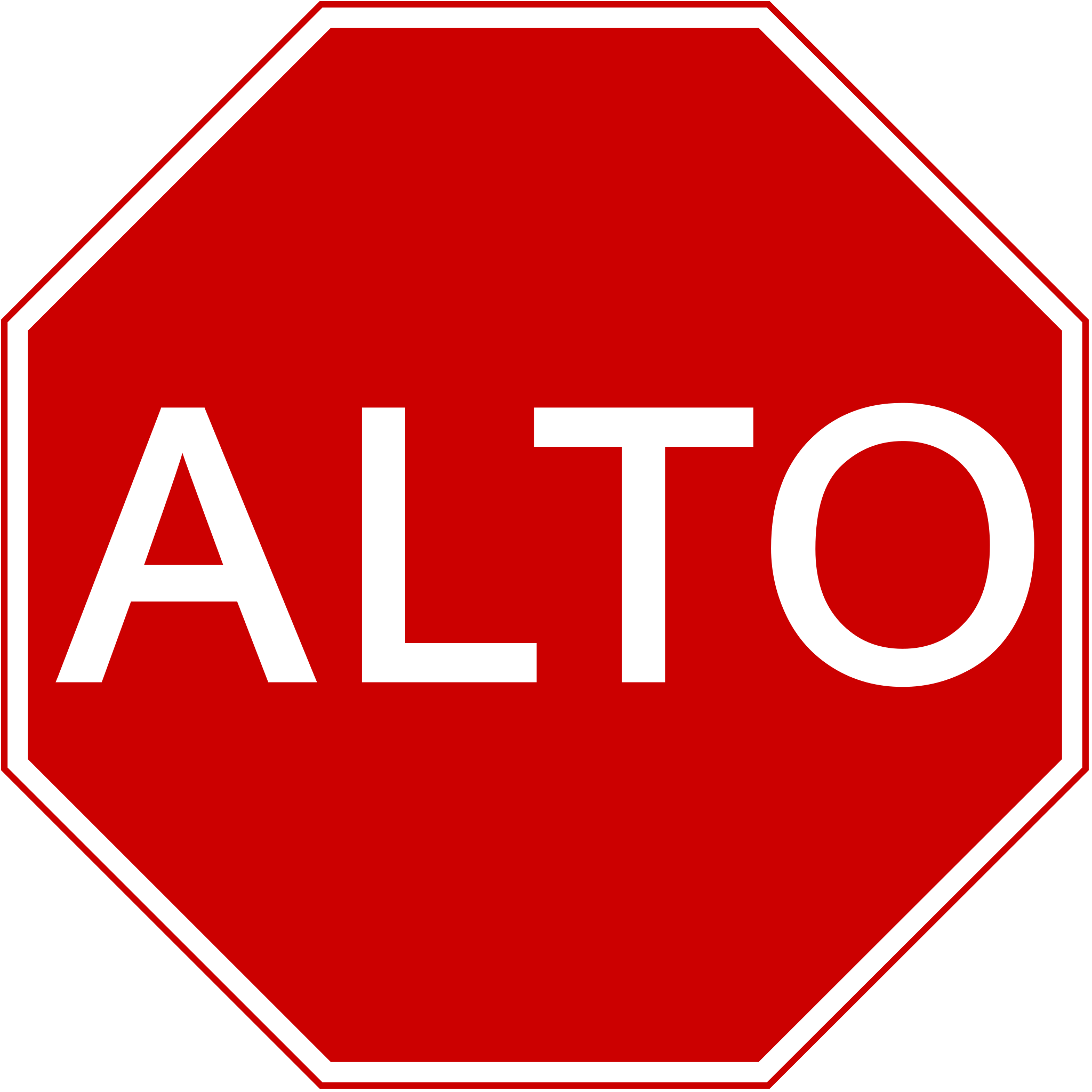 Hey! Alto
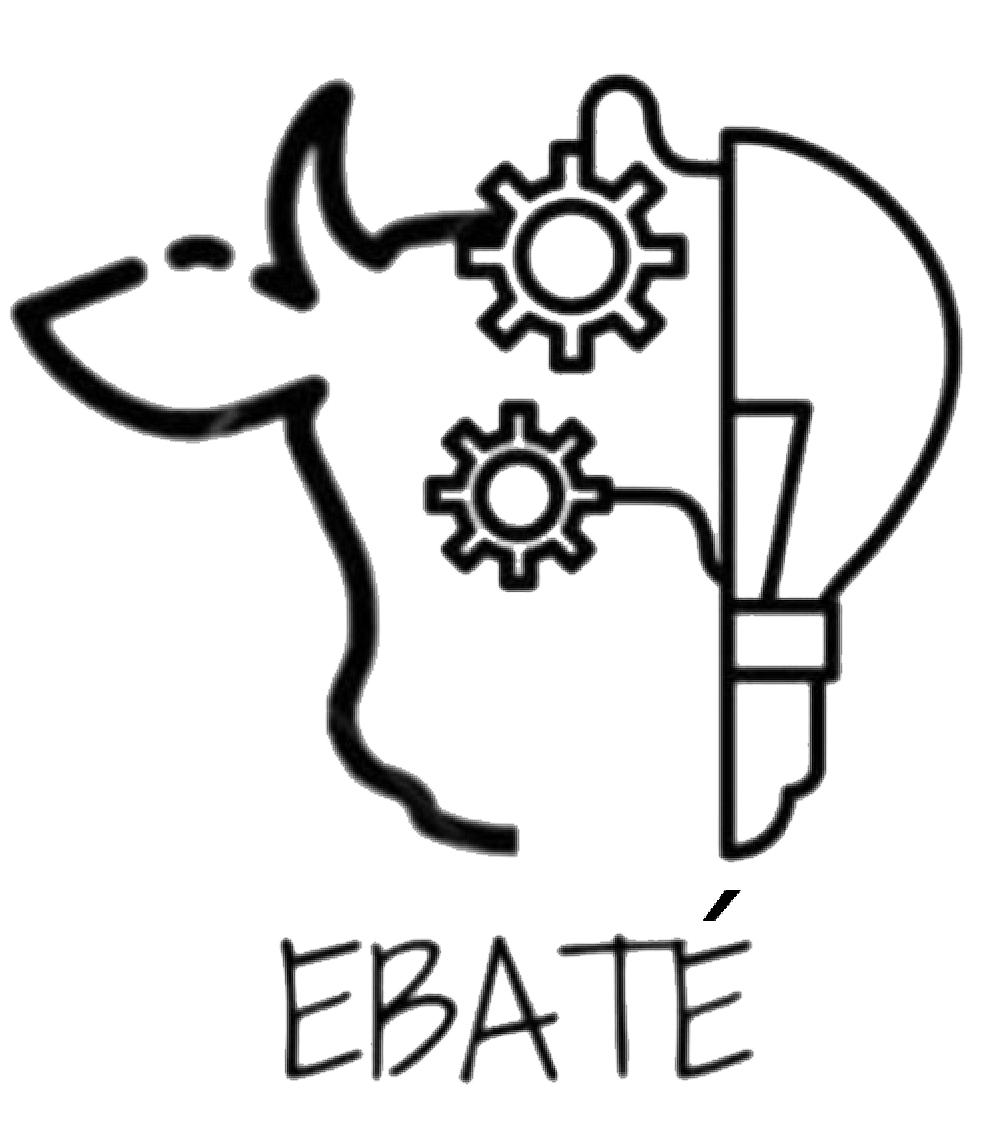 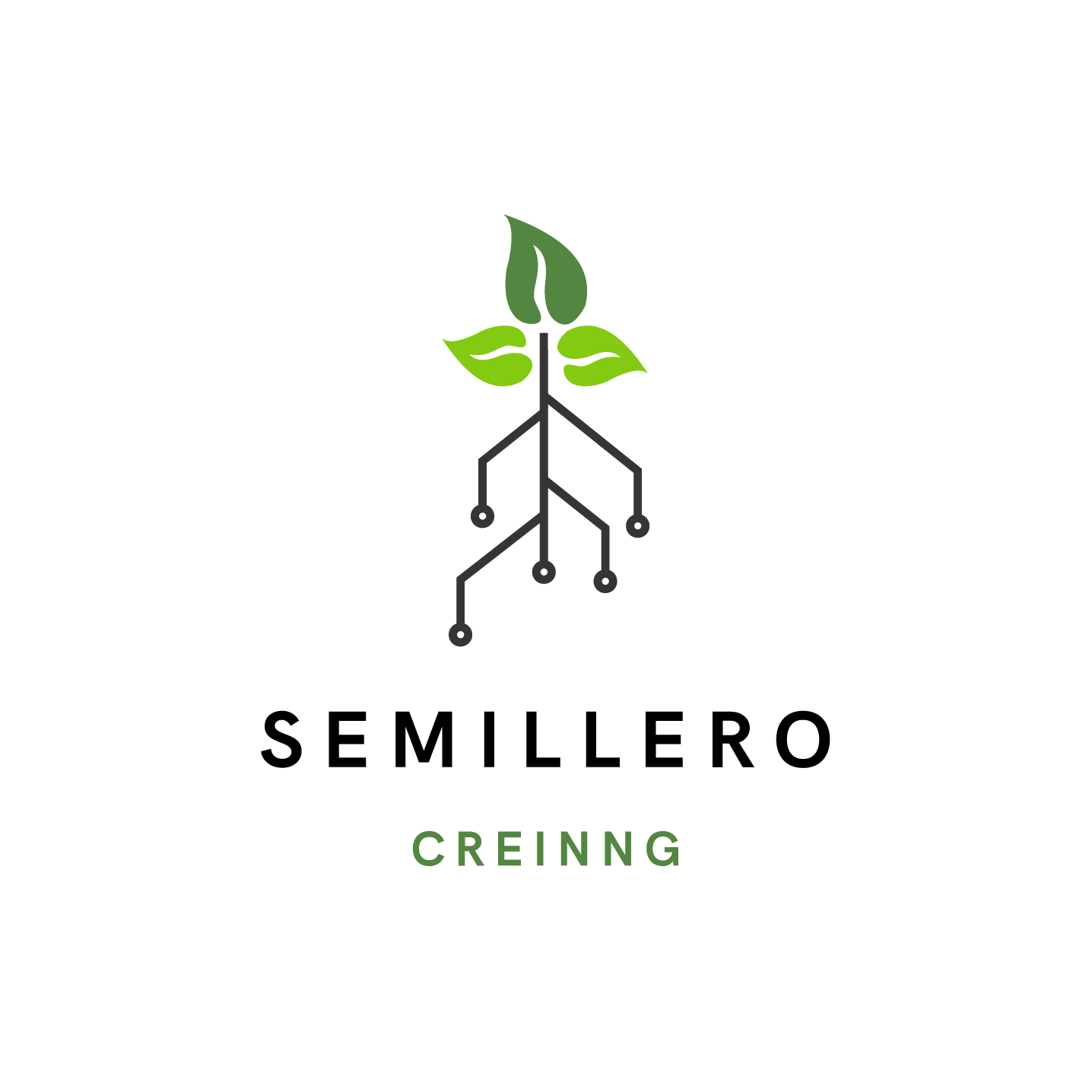 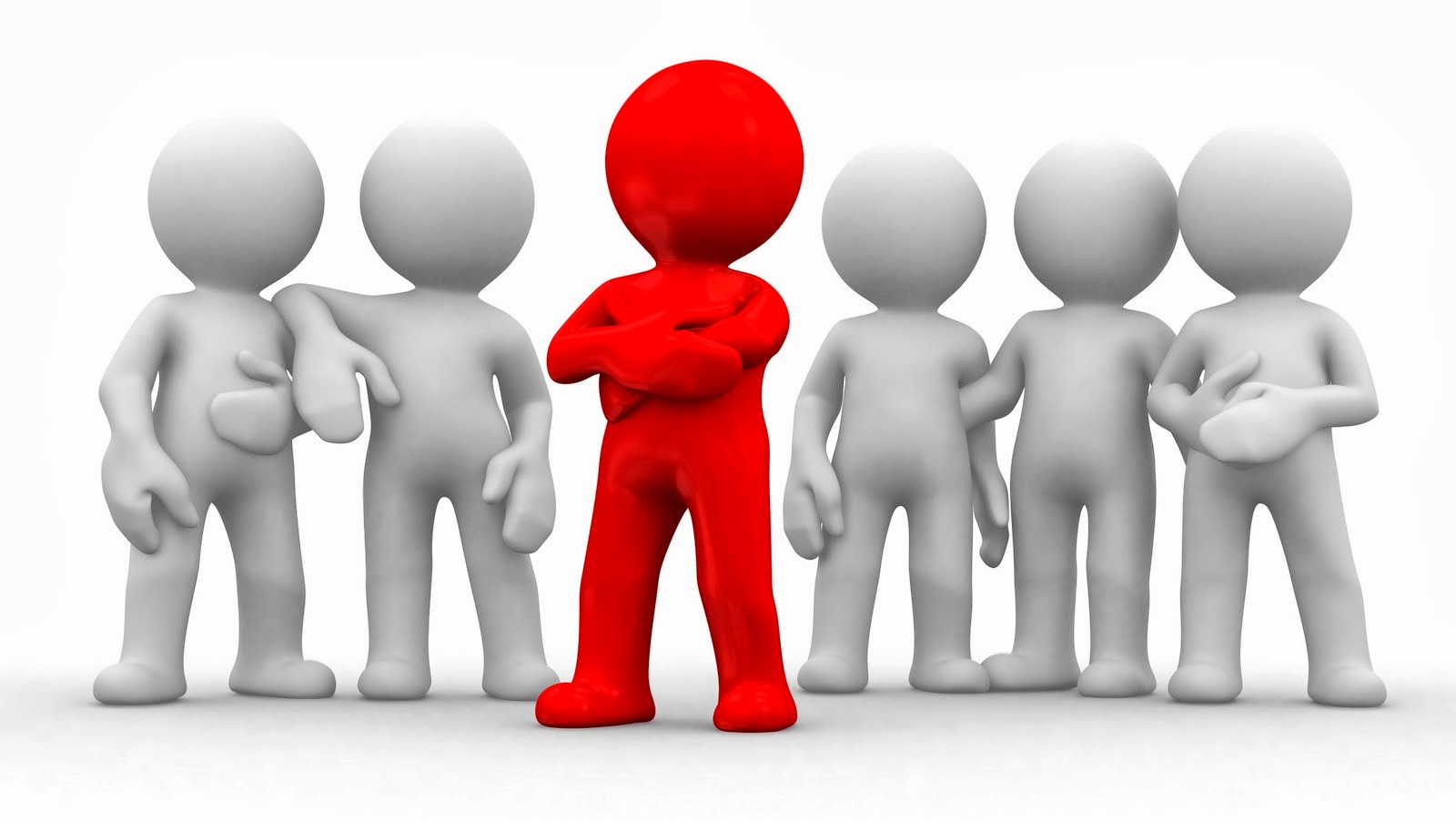 Tu viniste hoy porque
Quieres aprender a utilizar la IA como un experto/a
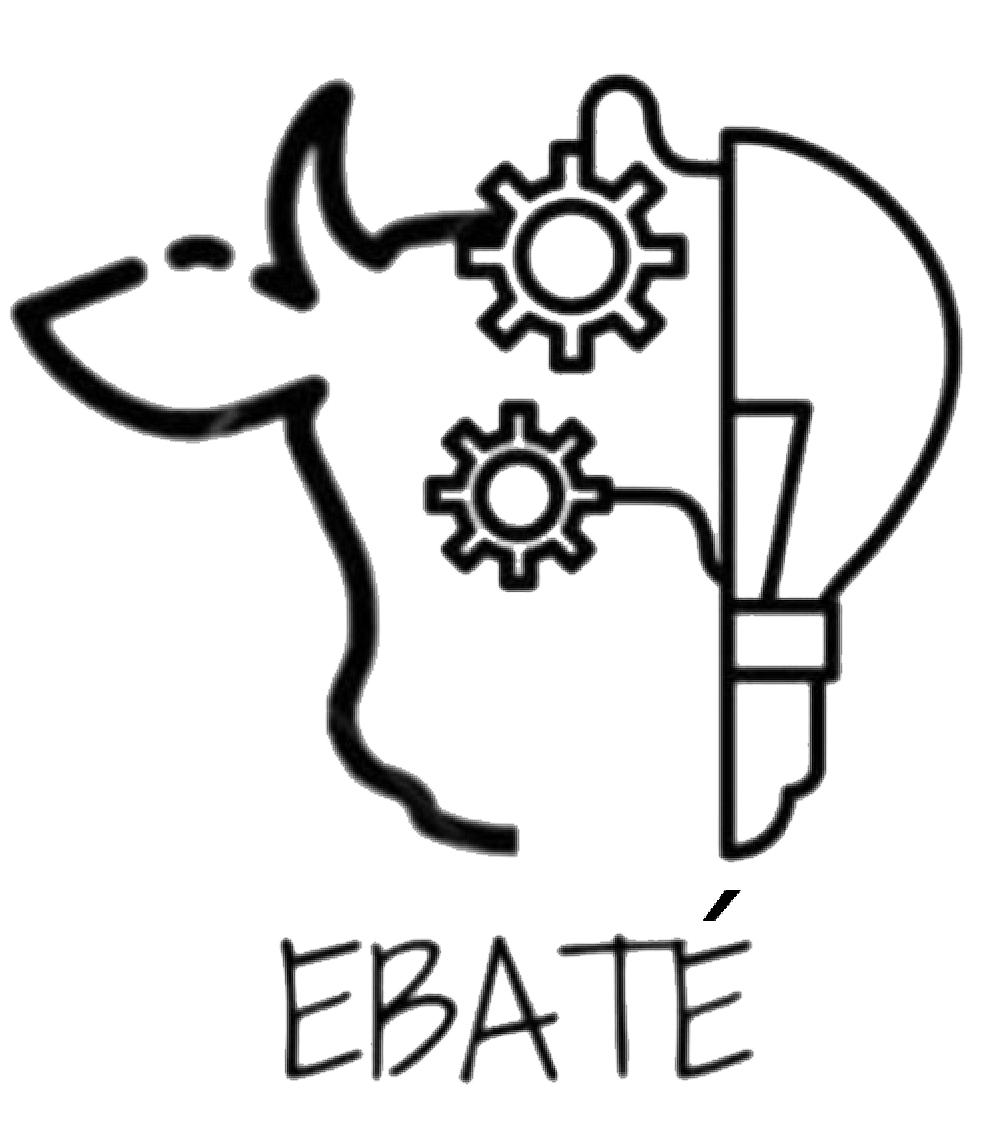 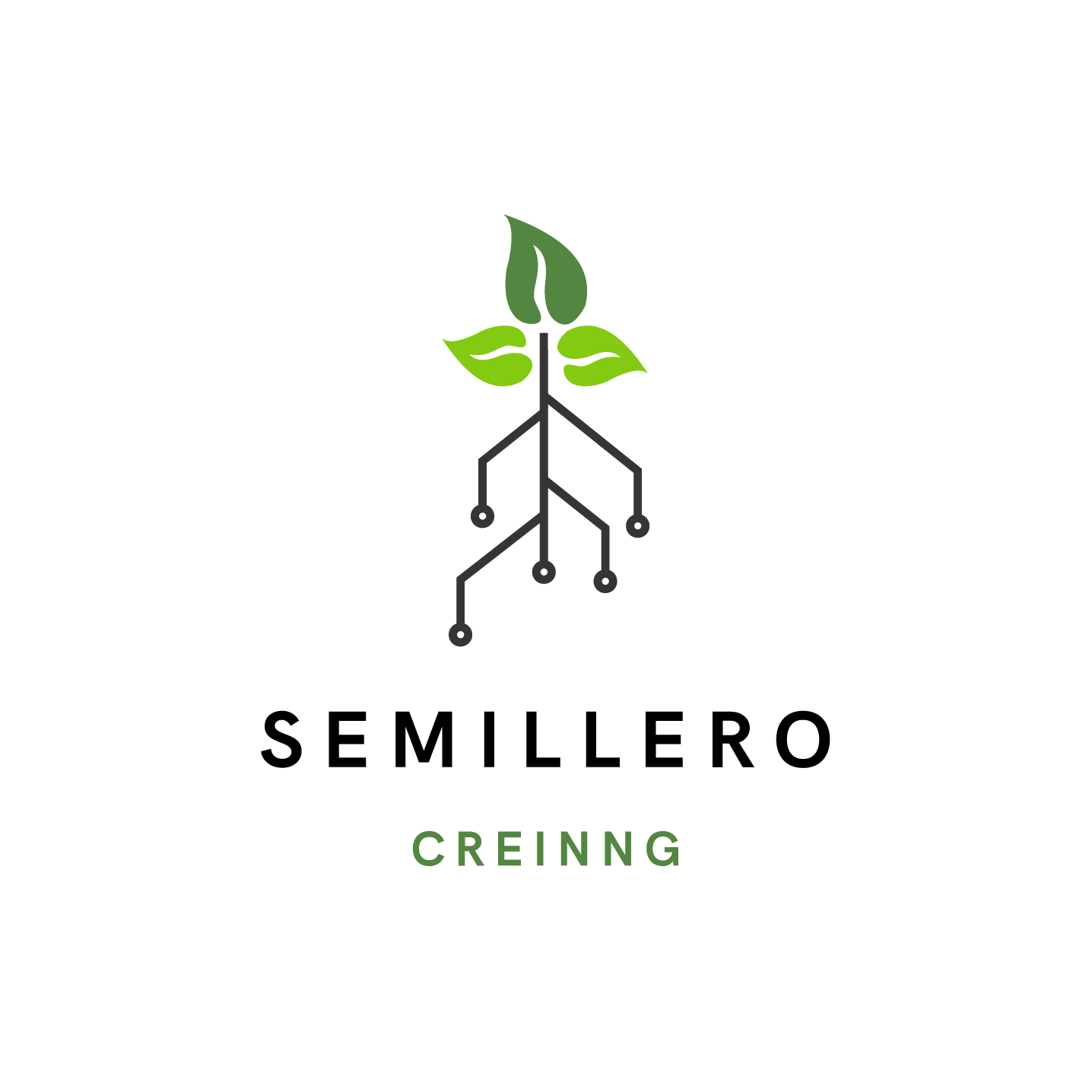 Y…
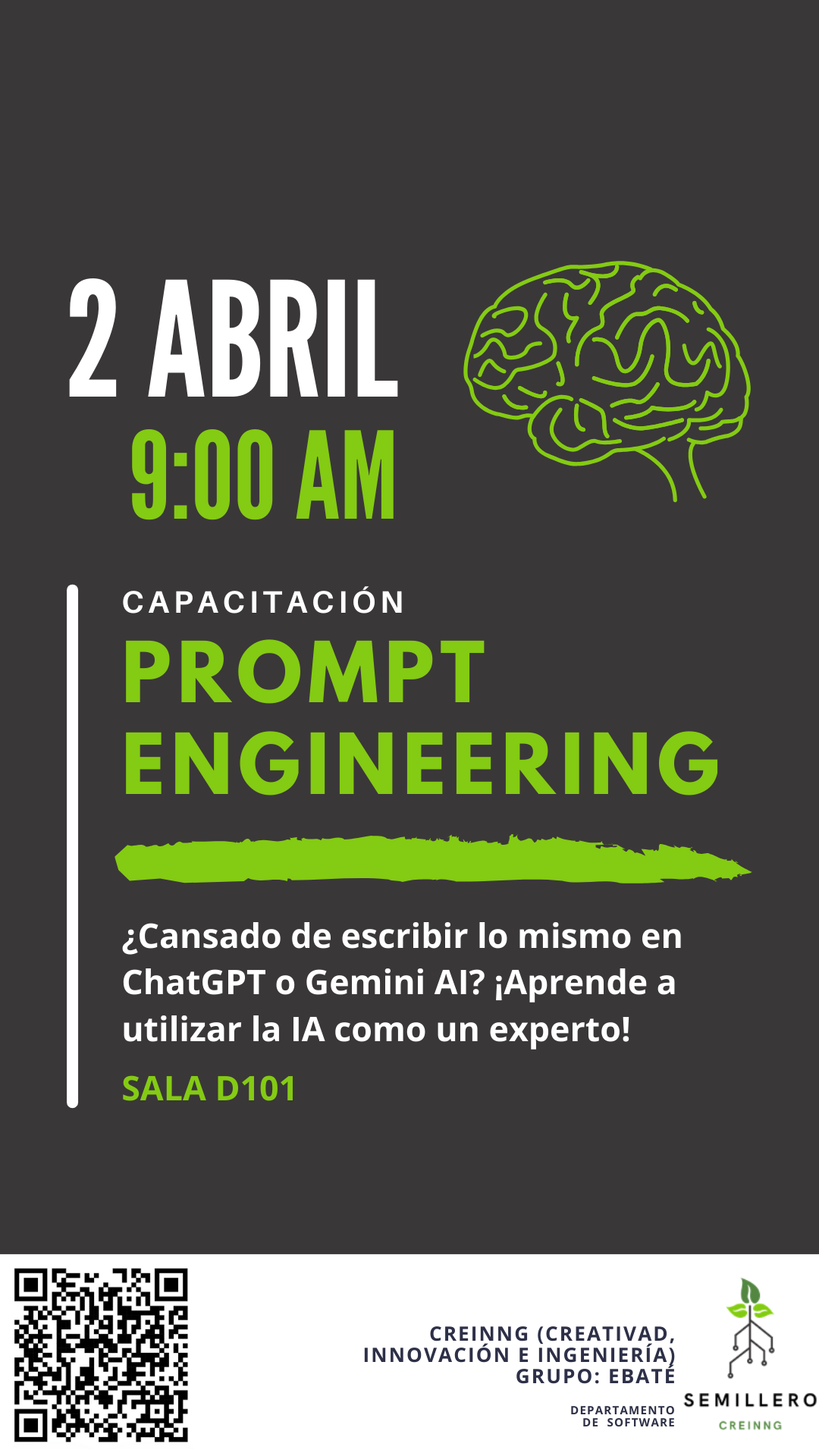 Seguramente tú…
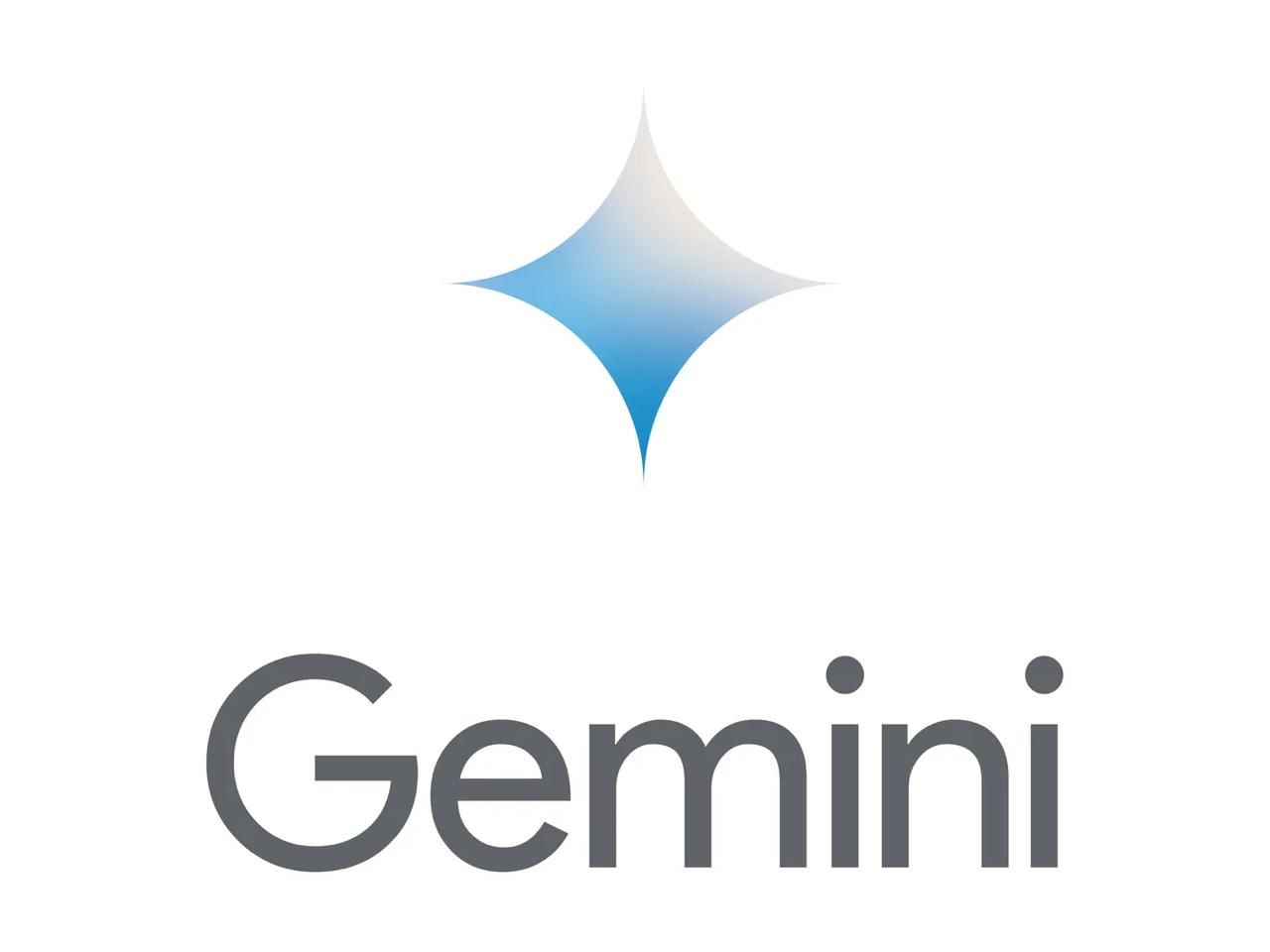 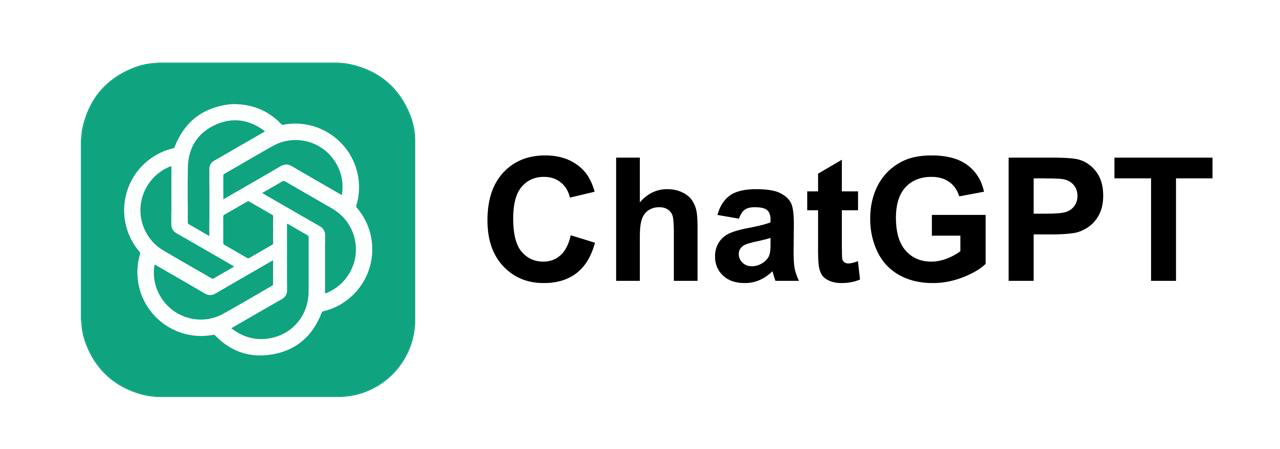 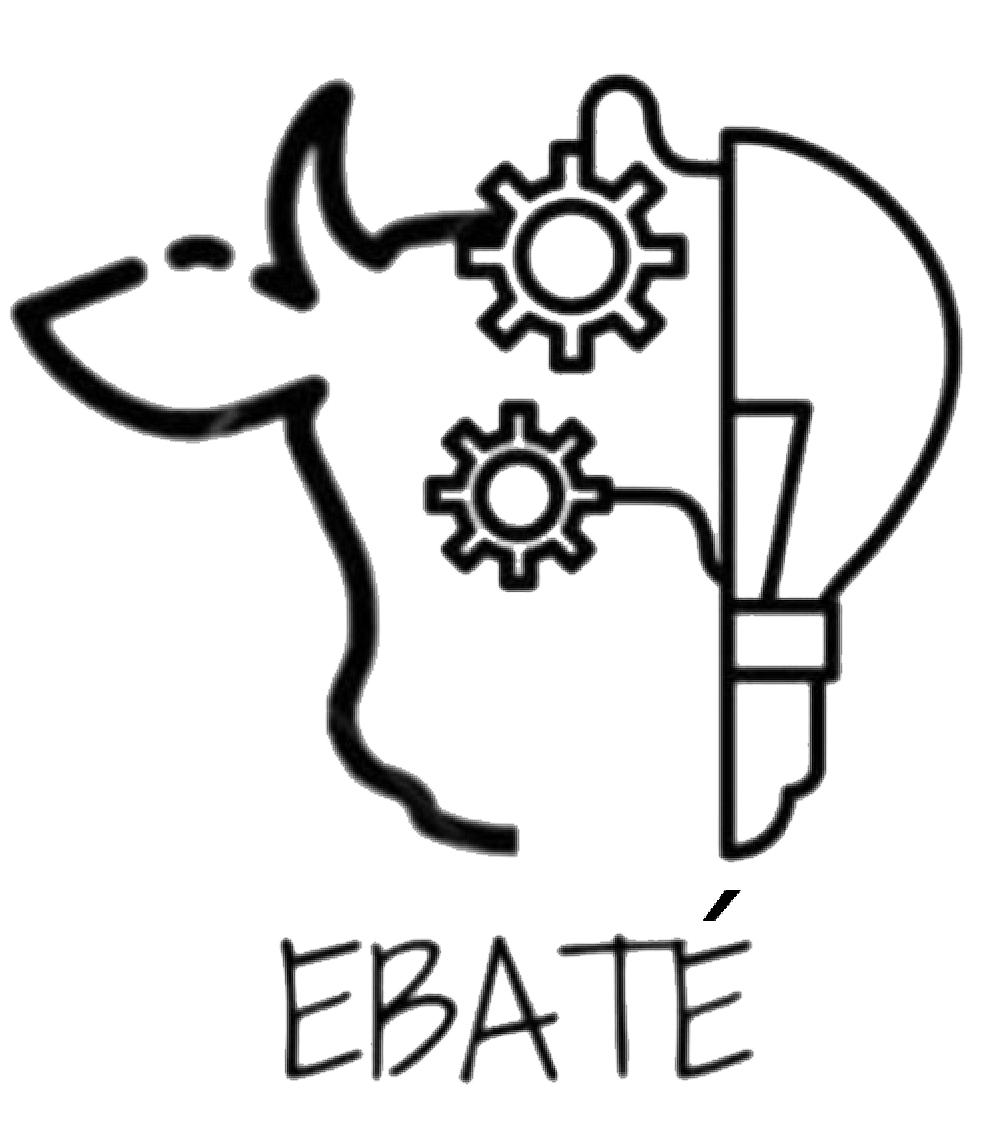 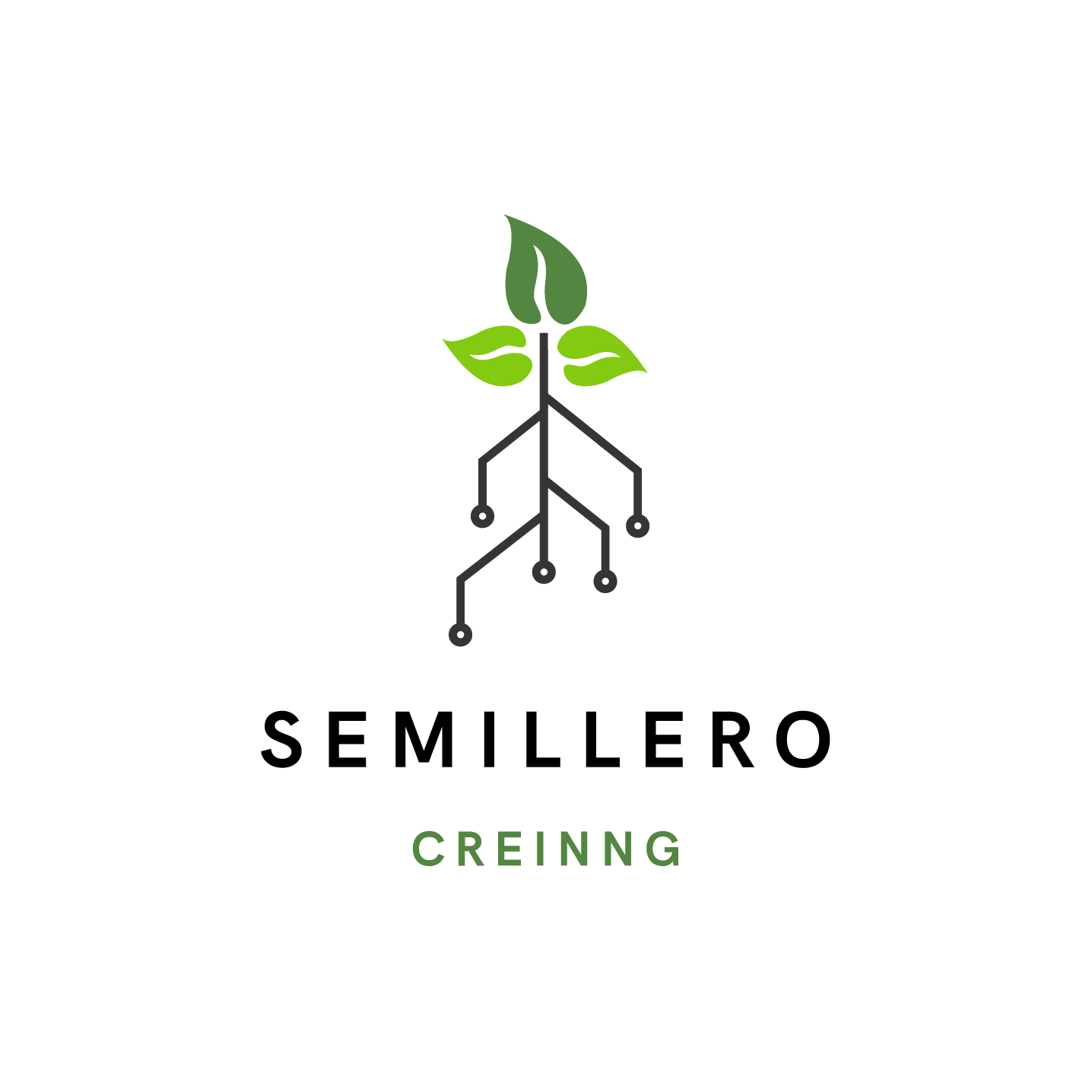 Pero eso está bien
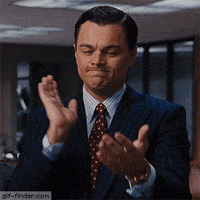 ”Una impresionante capacidad para comprender el lenguaje natural y responder a consultas de manera precisa”

XR Marketing 
2024
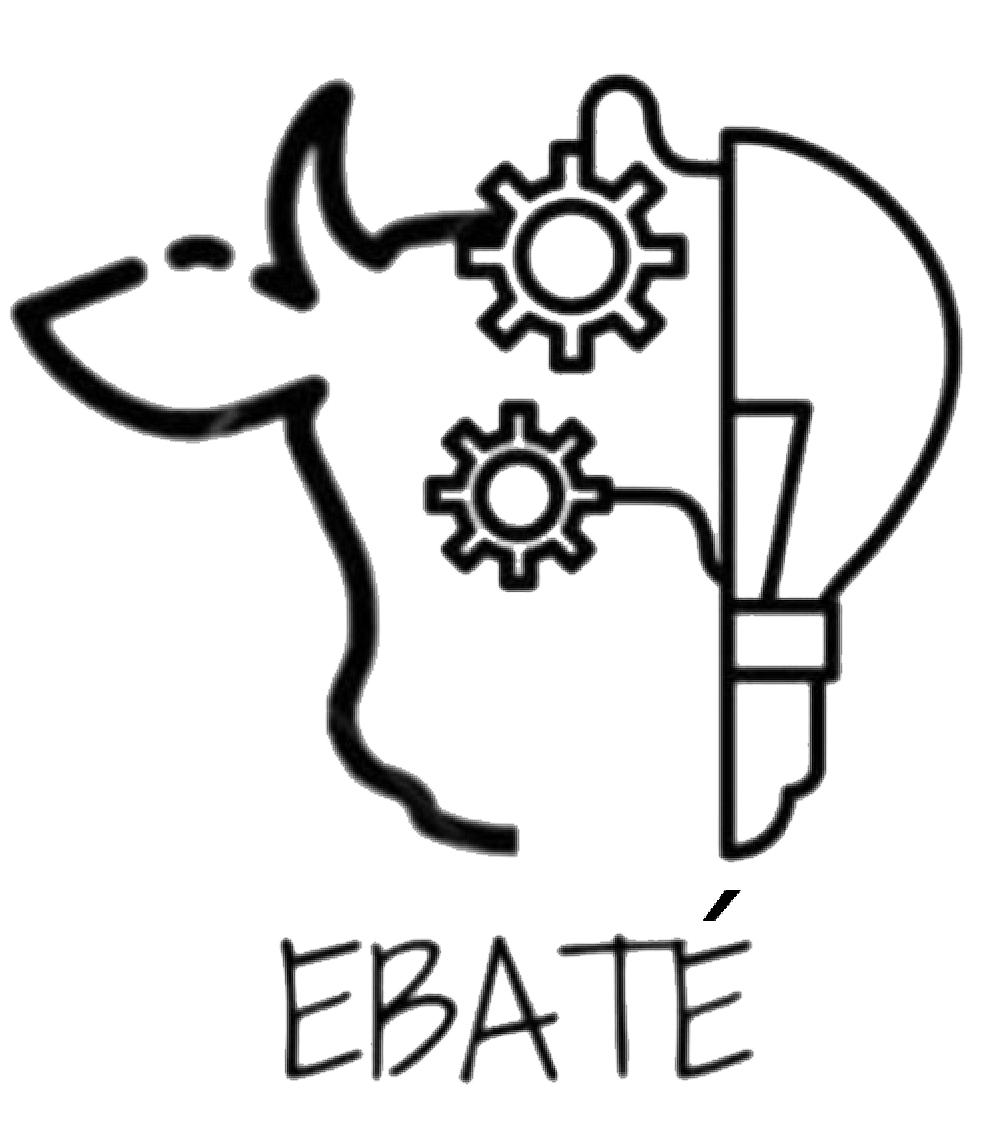 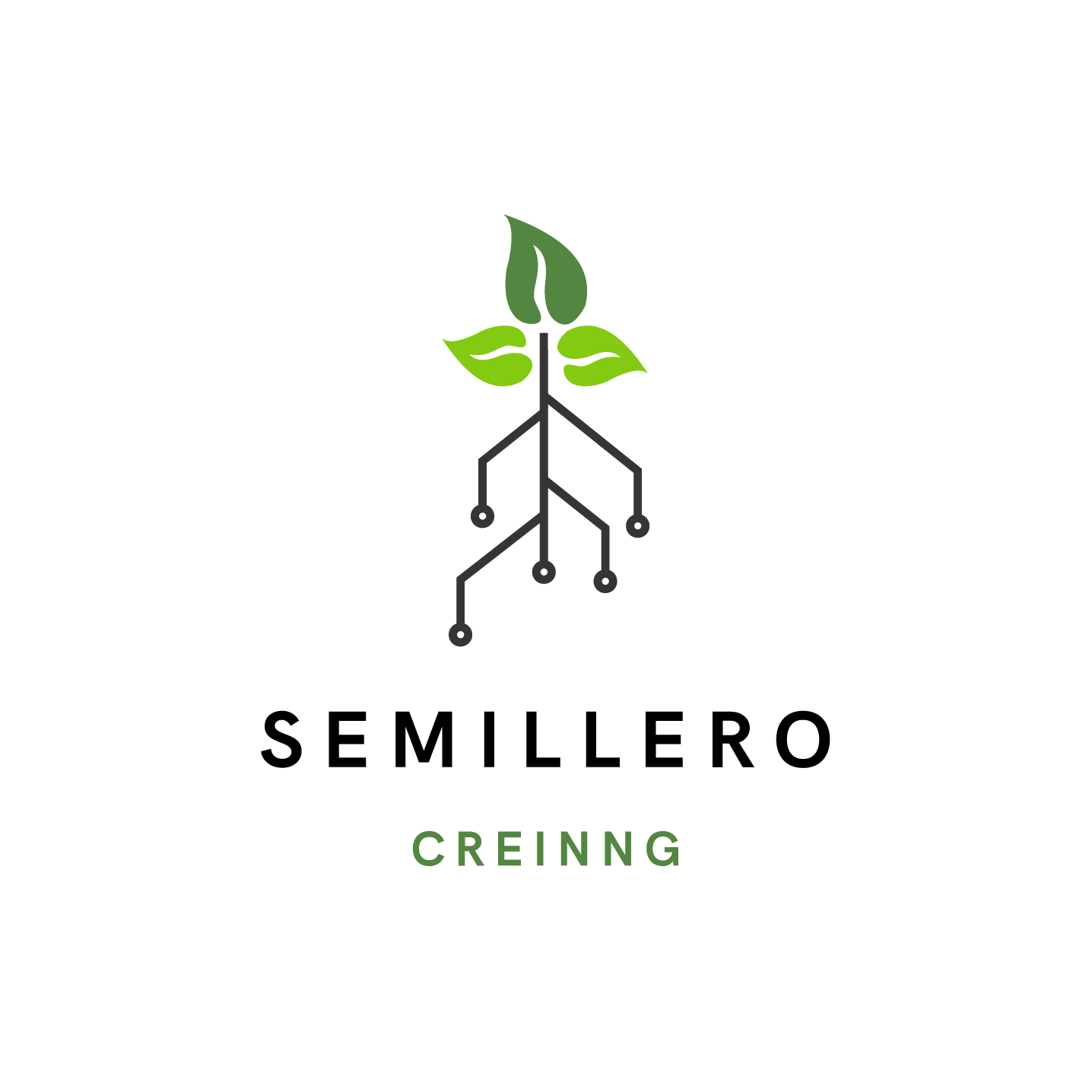 ¿Pero sabes que no está bien?
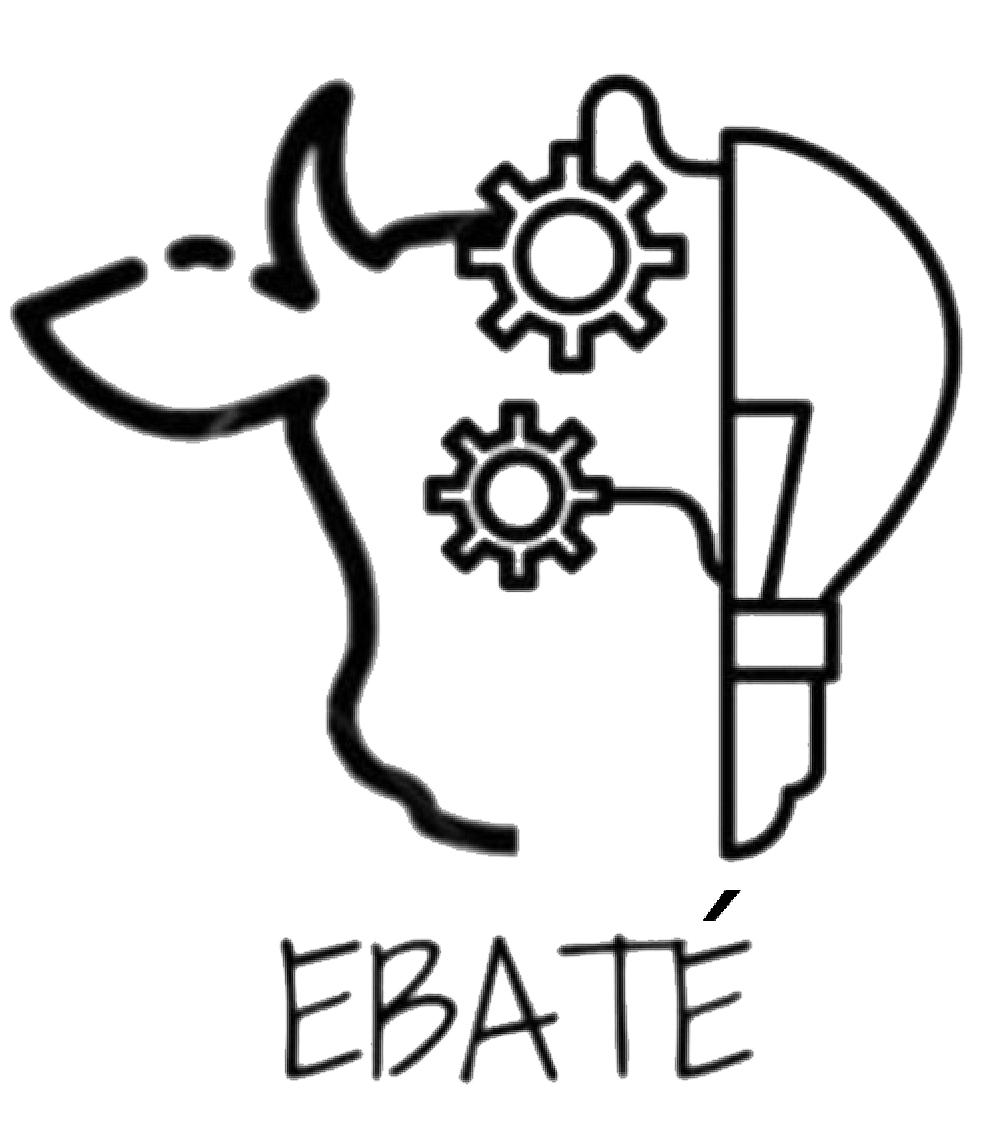 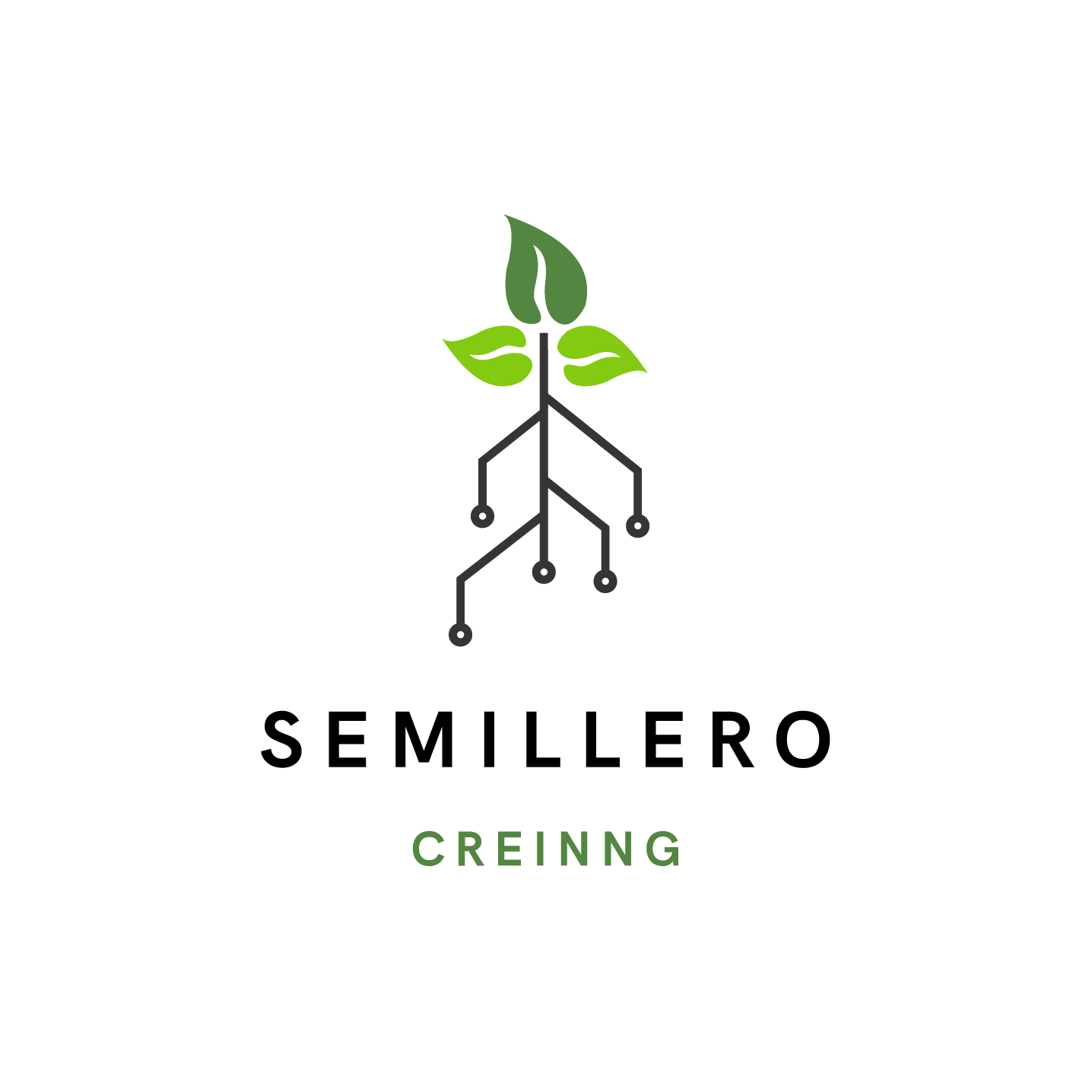 Que lo utilices para esto
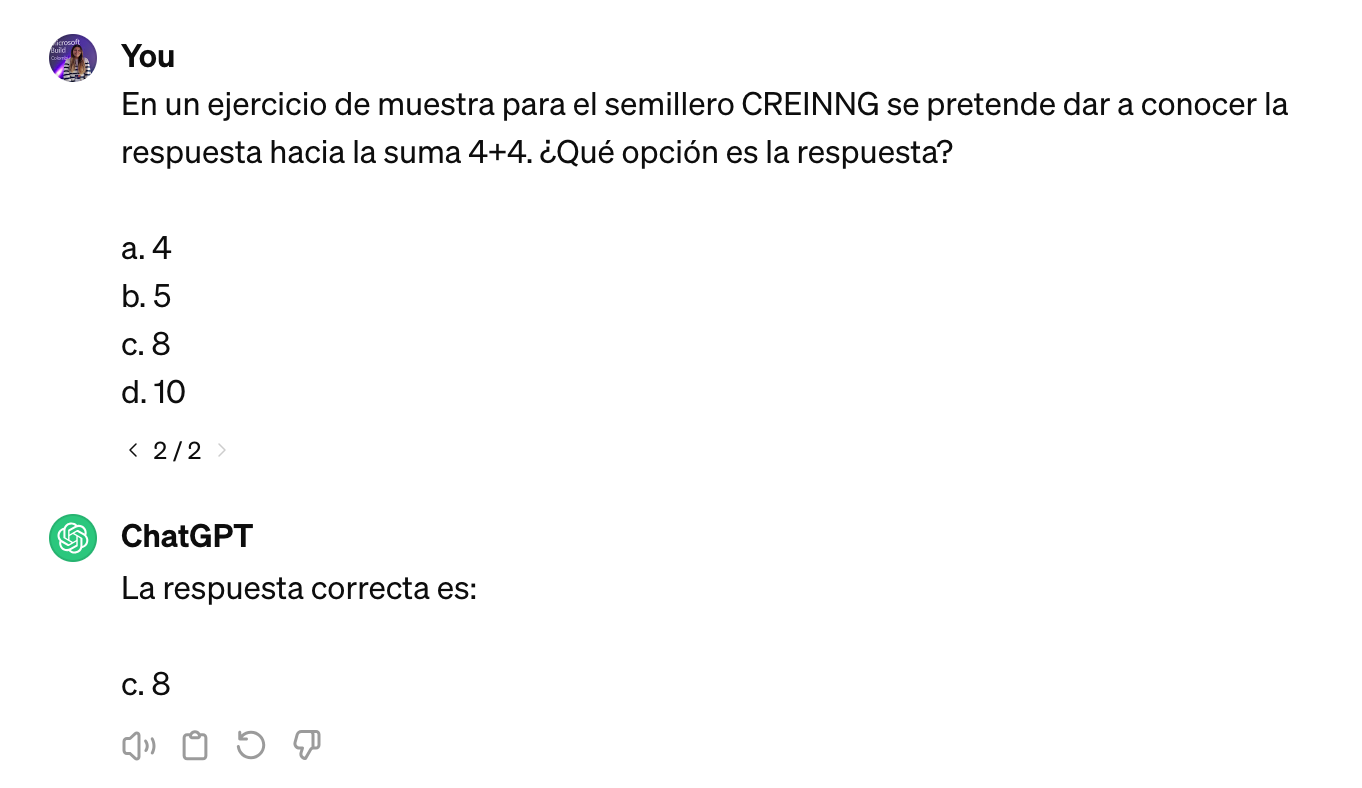 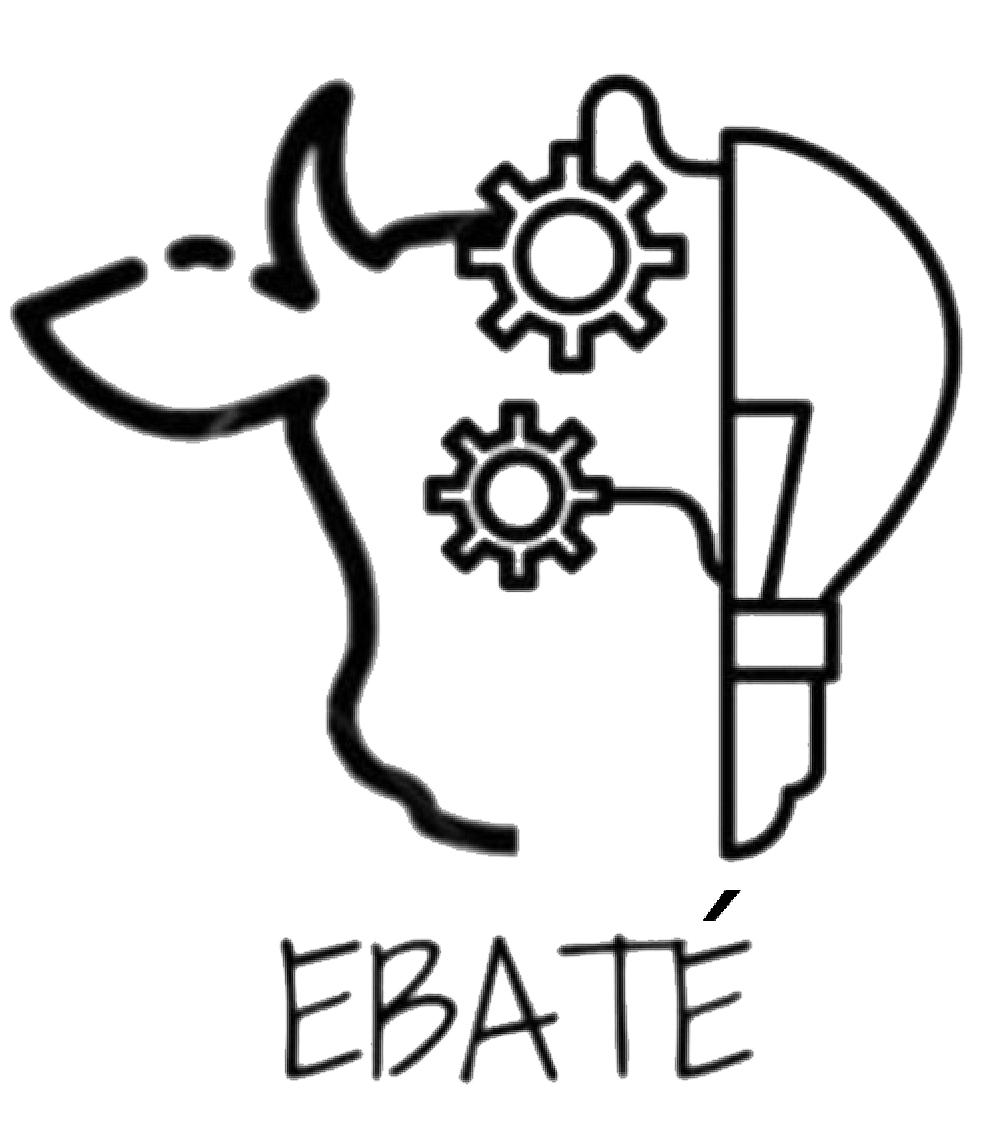 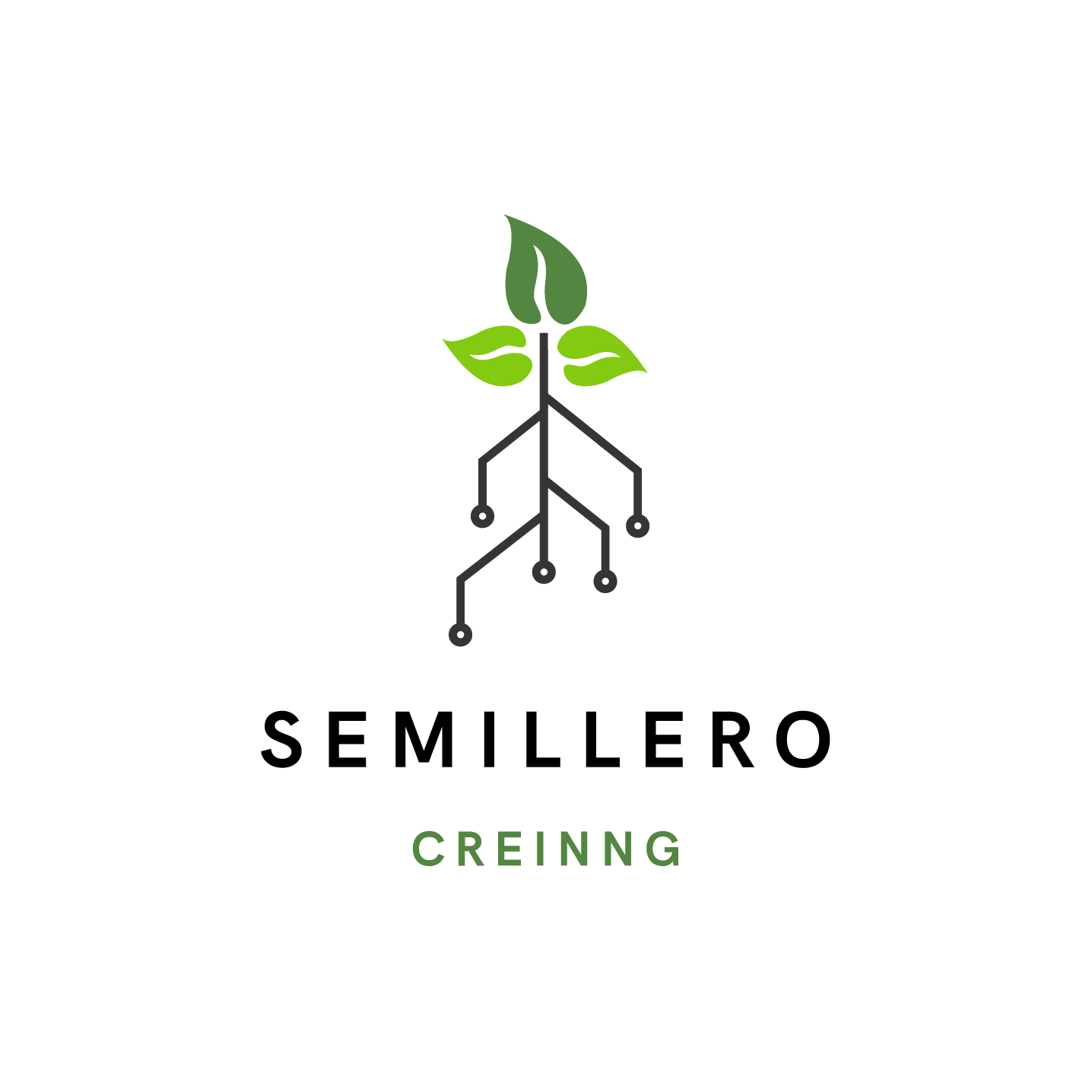 ¿Recuerdas esto?
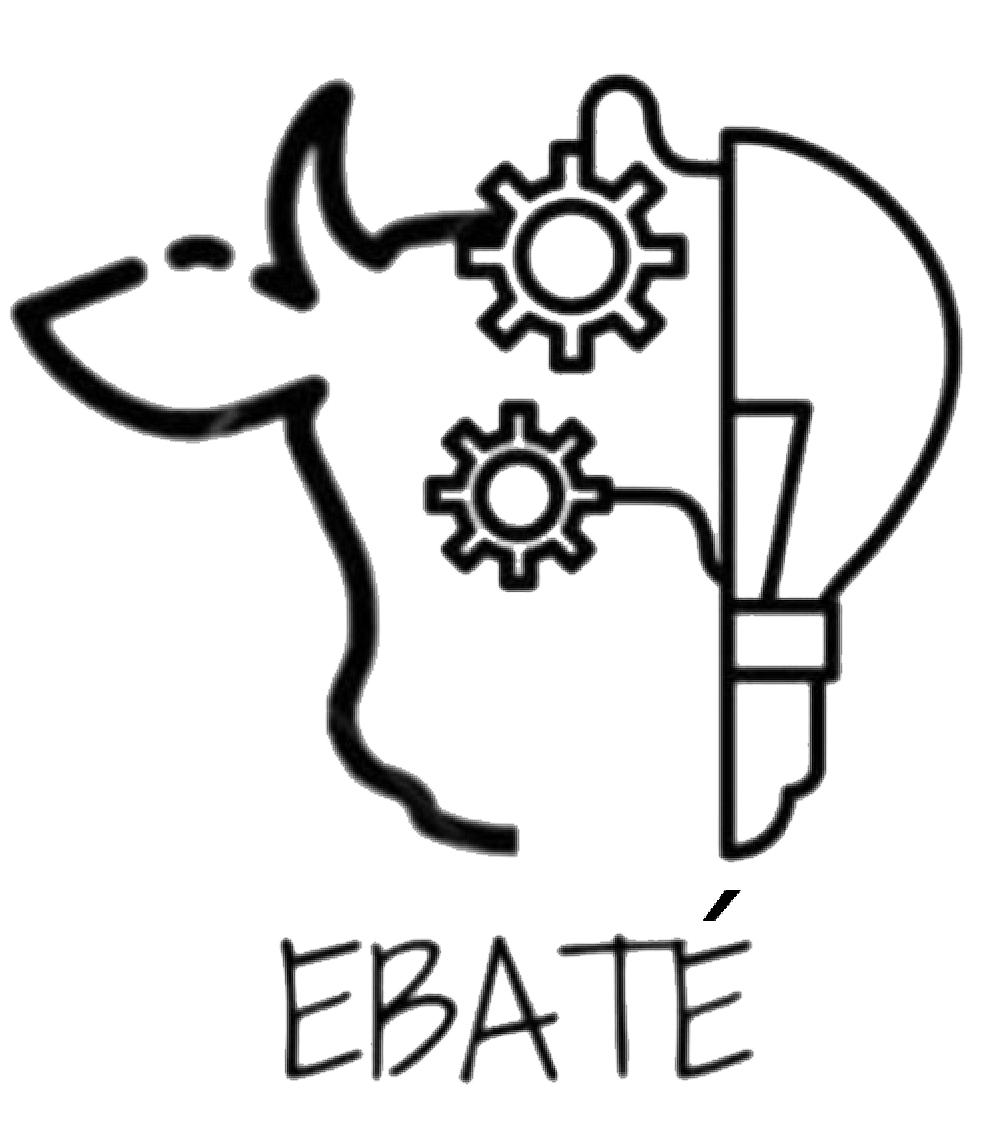 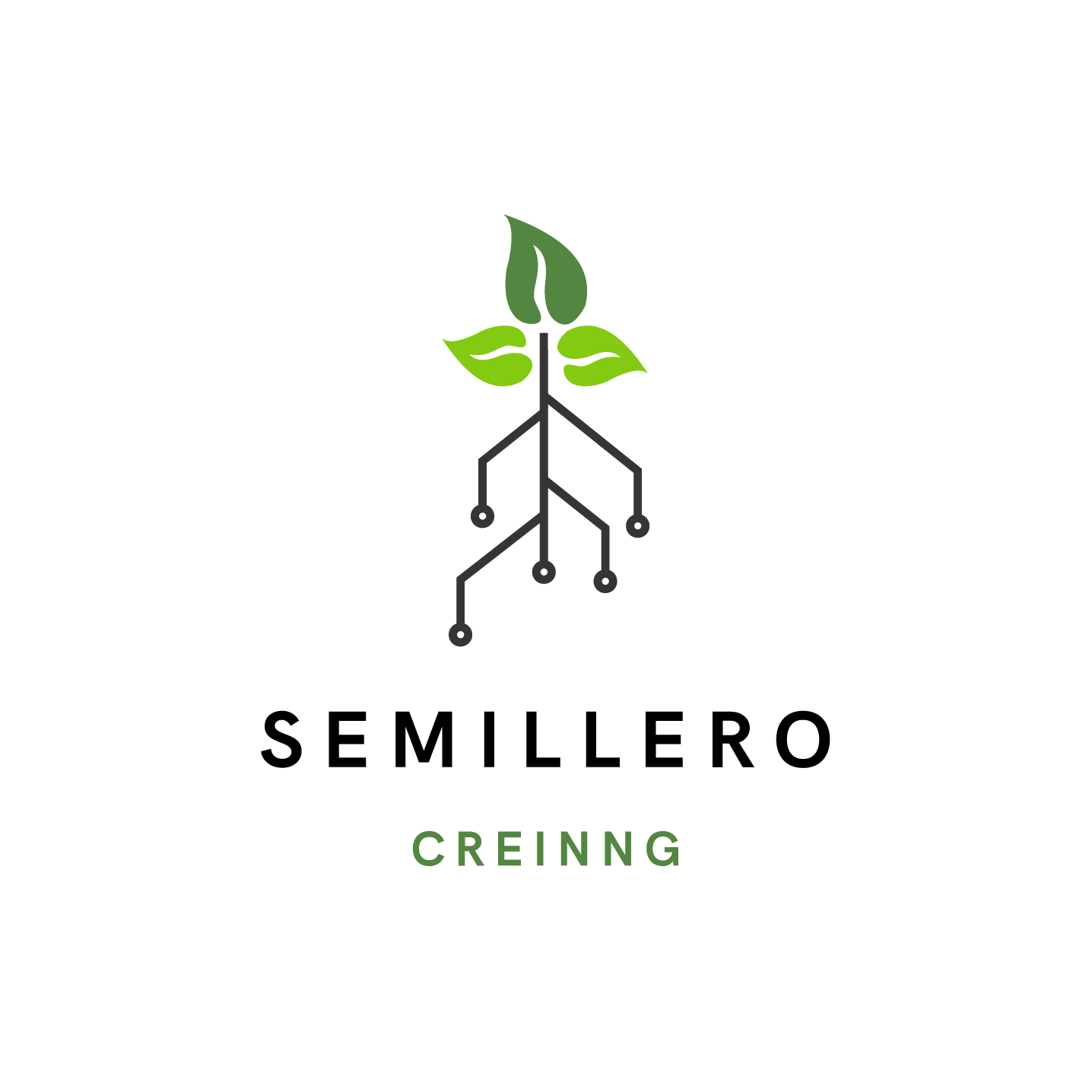 Instrucción o
Contexto o
Información
El desarrollo de la instrucción
Tarea especifica
¿Qué quieres que haga LLM?
Ellos no tienen la capacidad de deducir que es lo quieres
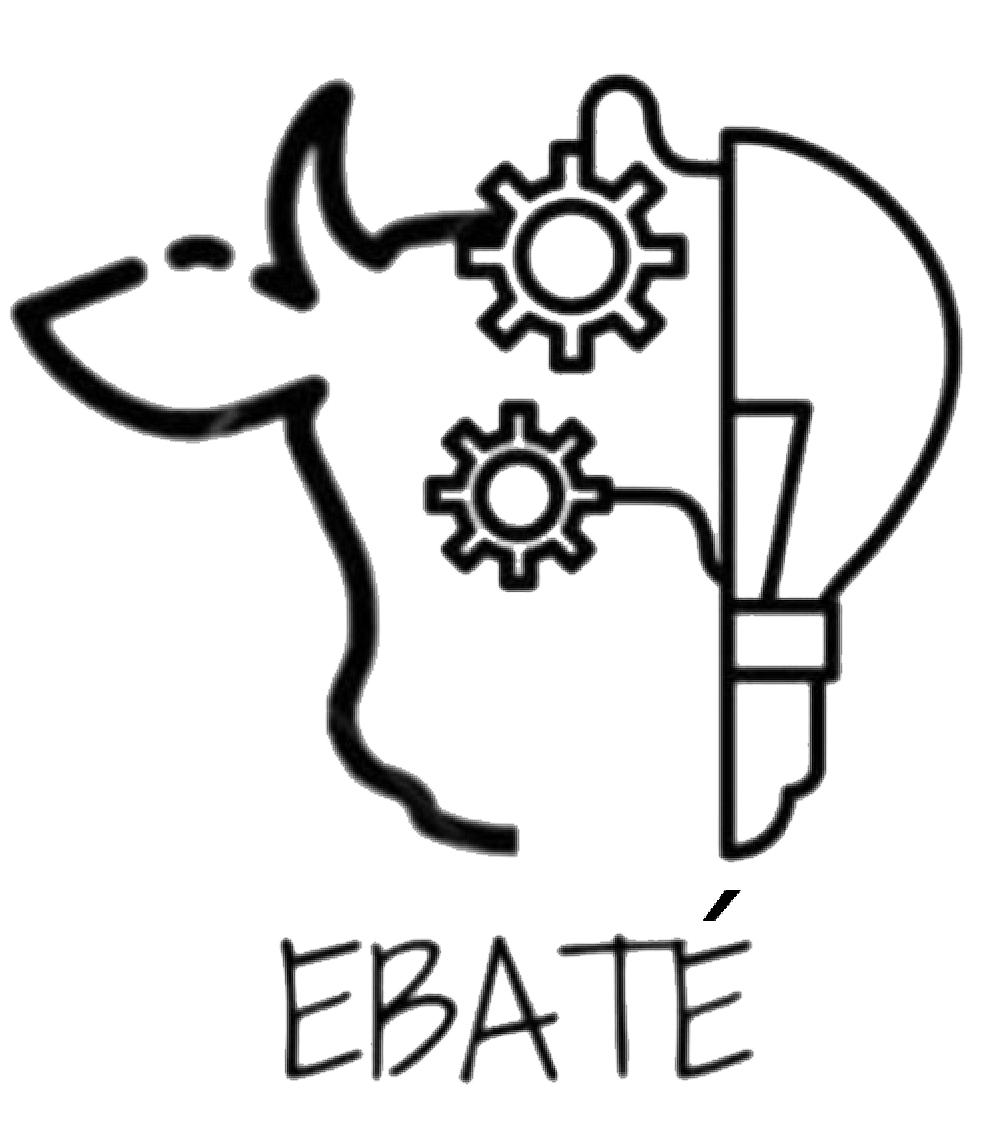 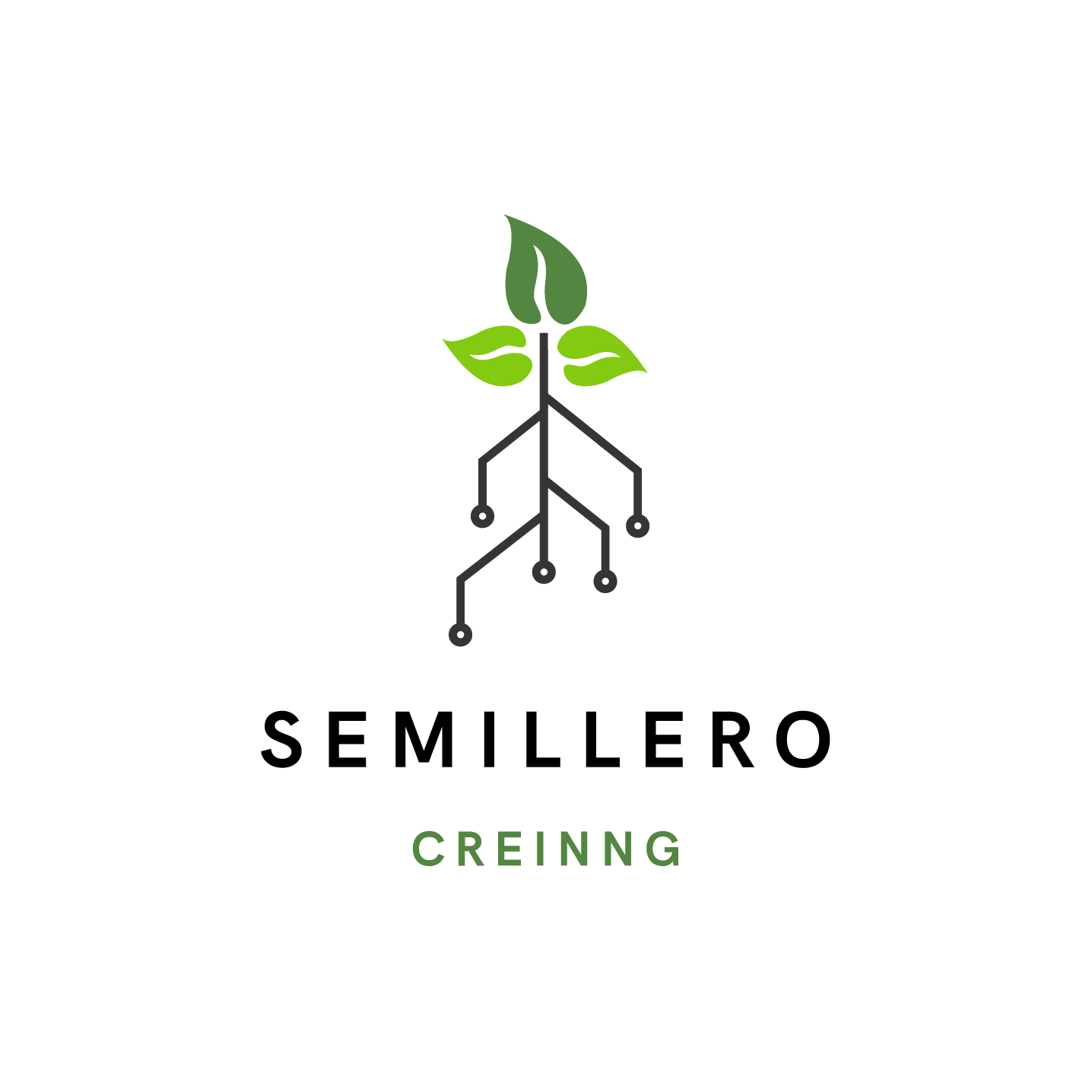 Inputs o
Outputs o
Aunque el prompt sea un imput este imput será un ejemplo
Contexto especifico
Ejemplos
Especificar la instrucción
Como quieres definir la salida
Estructura de tabla
Estructura mapa mental
Estructuras numerales
Estructura viñetas
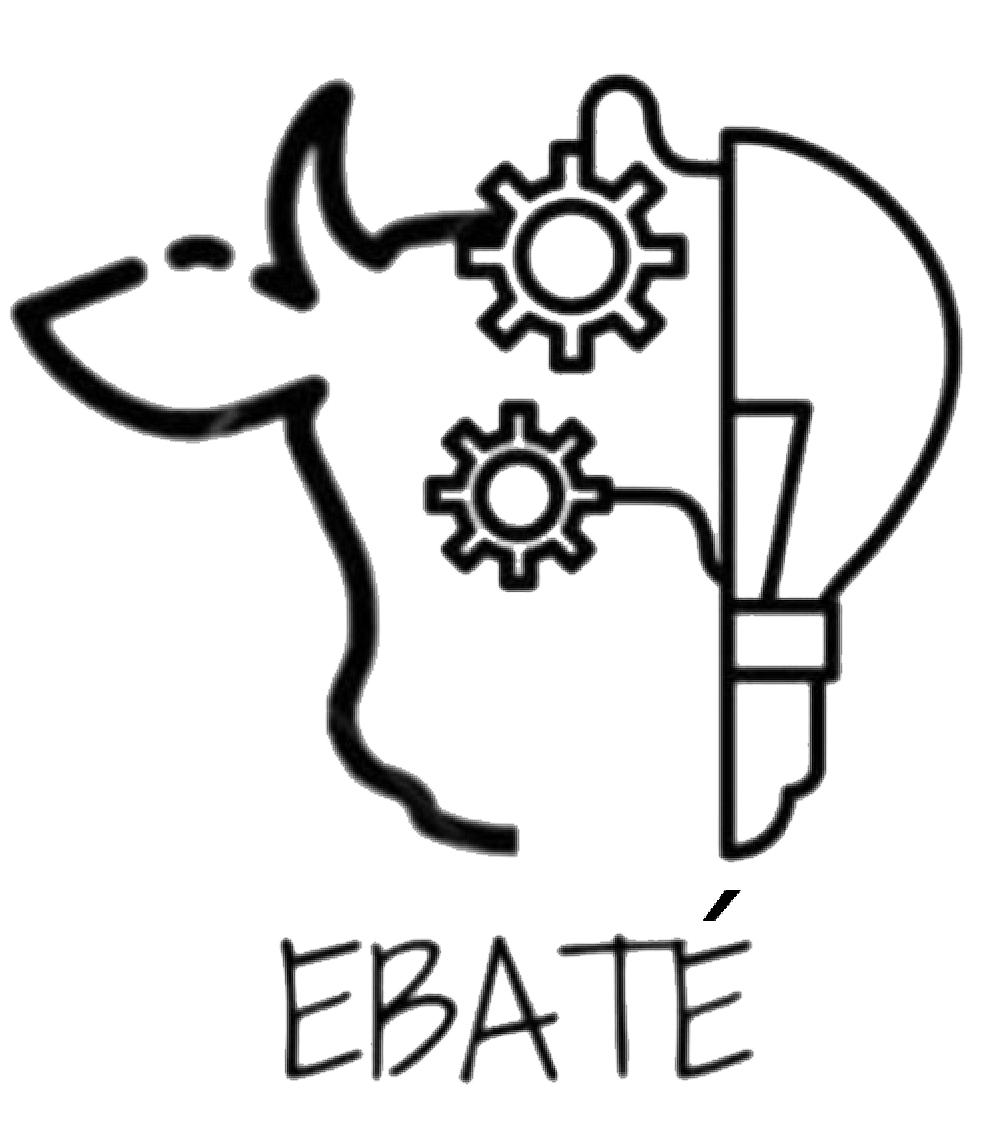 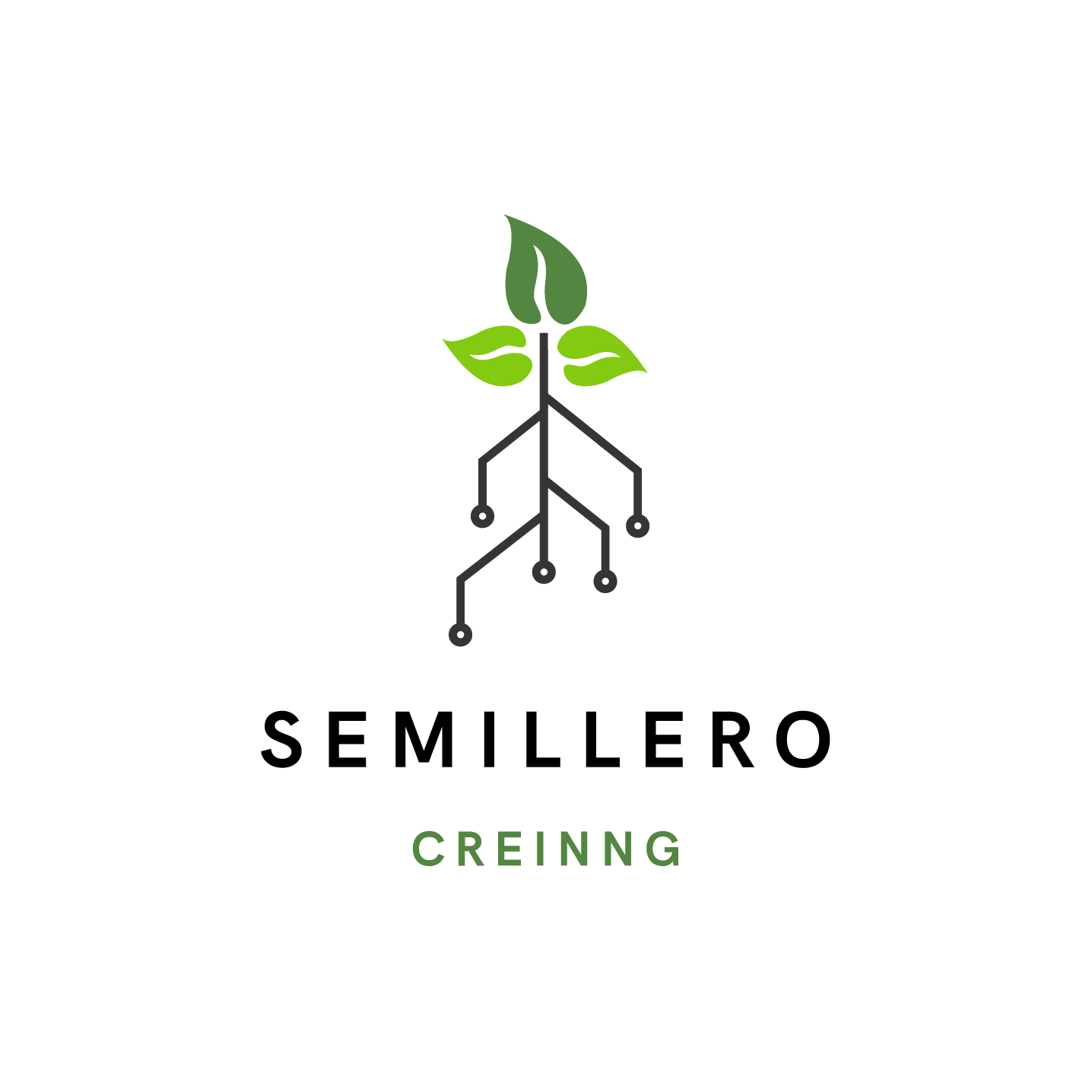 Pues vamos a ponerlo en práctica💪
Instrucción o
Contexto o
Input o
Output o
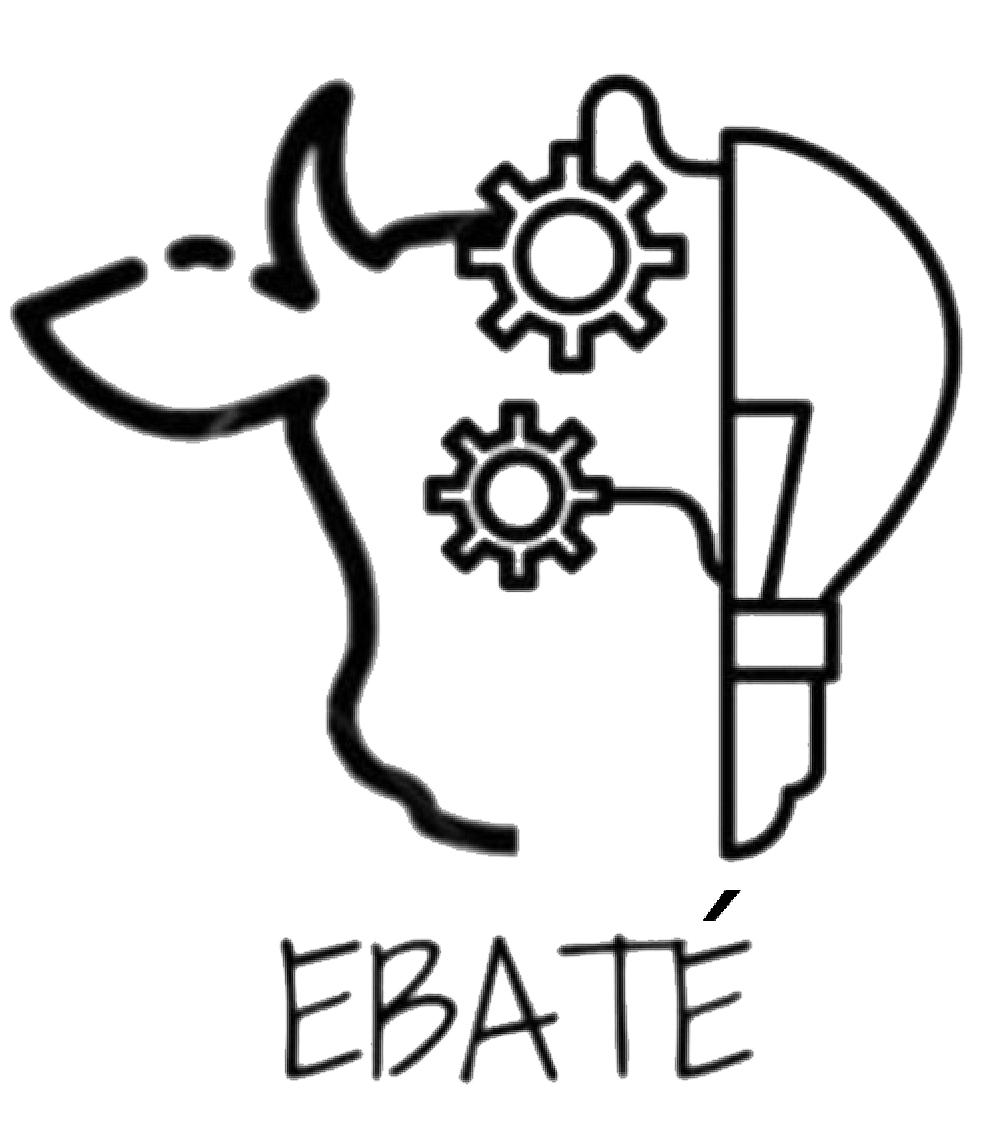 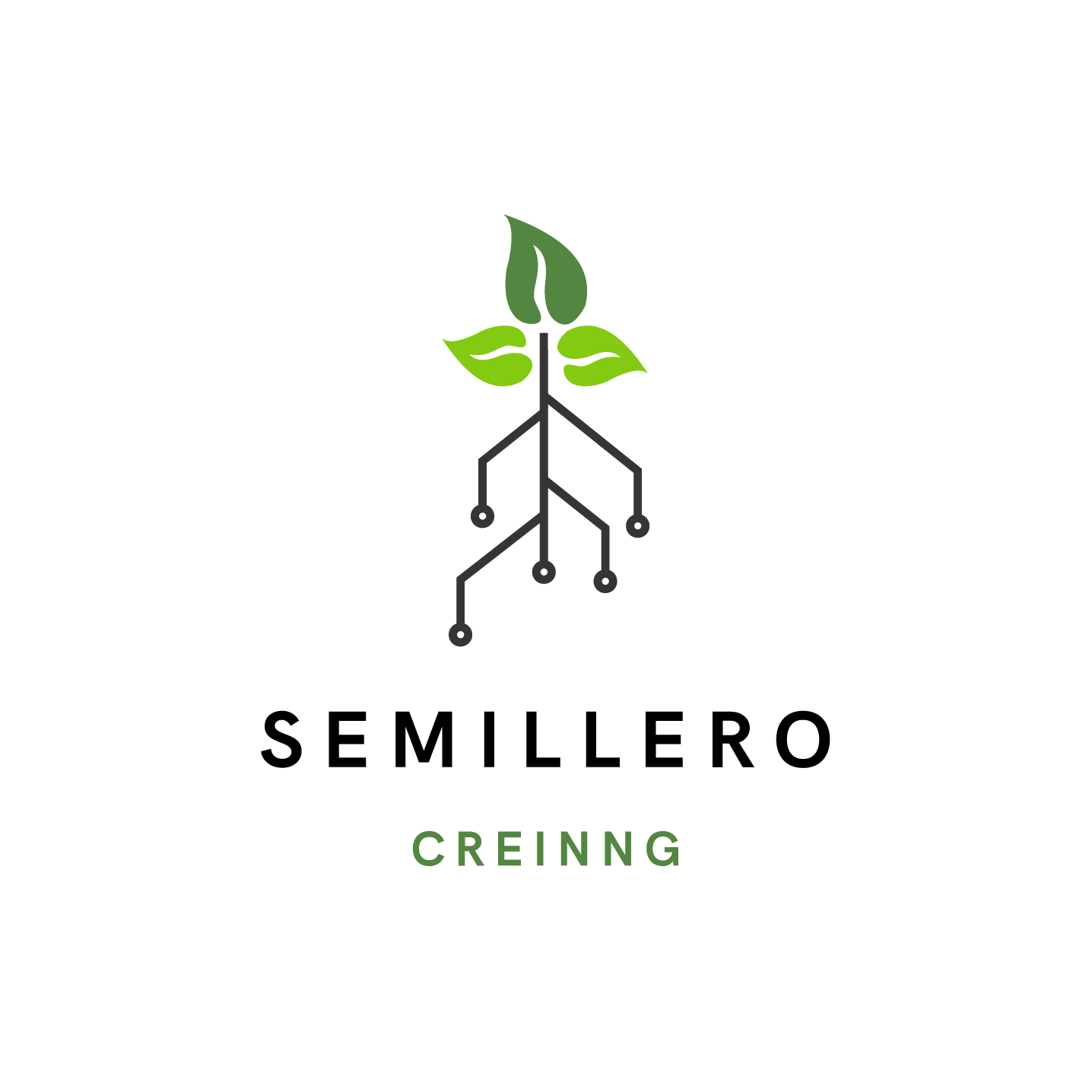 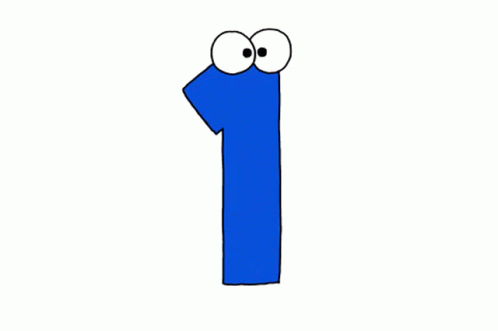 Cómo hacer PROMPT ENGINEERING como un/una experto/a
EN CIBERSEGURIDAD🔐
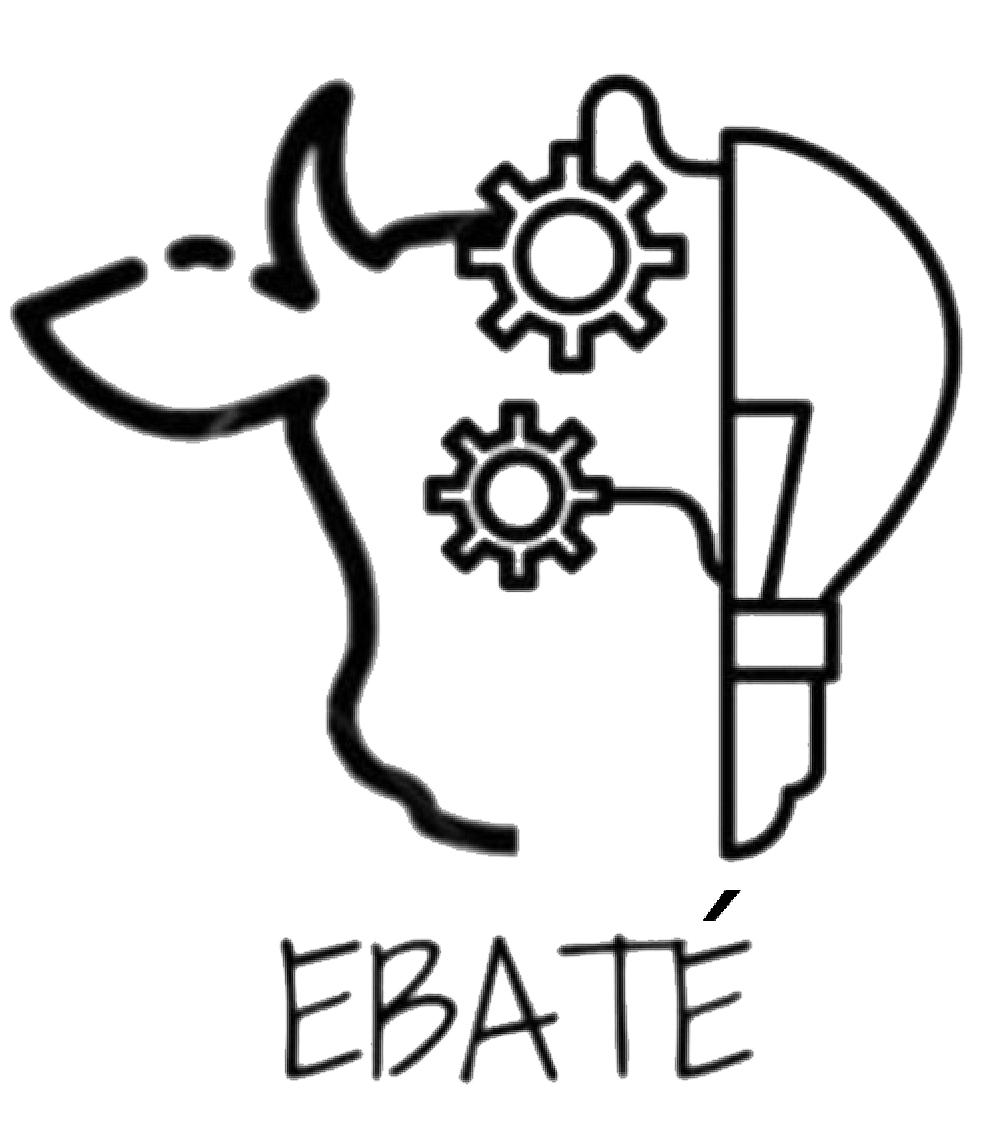 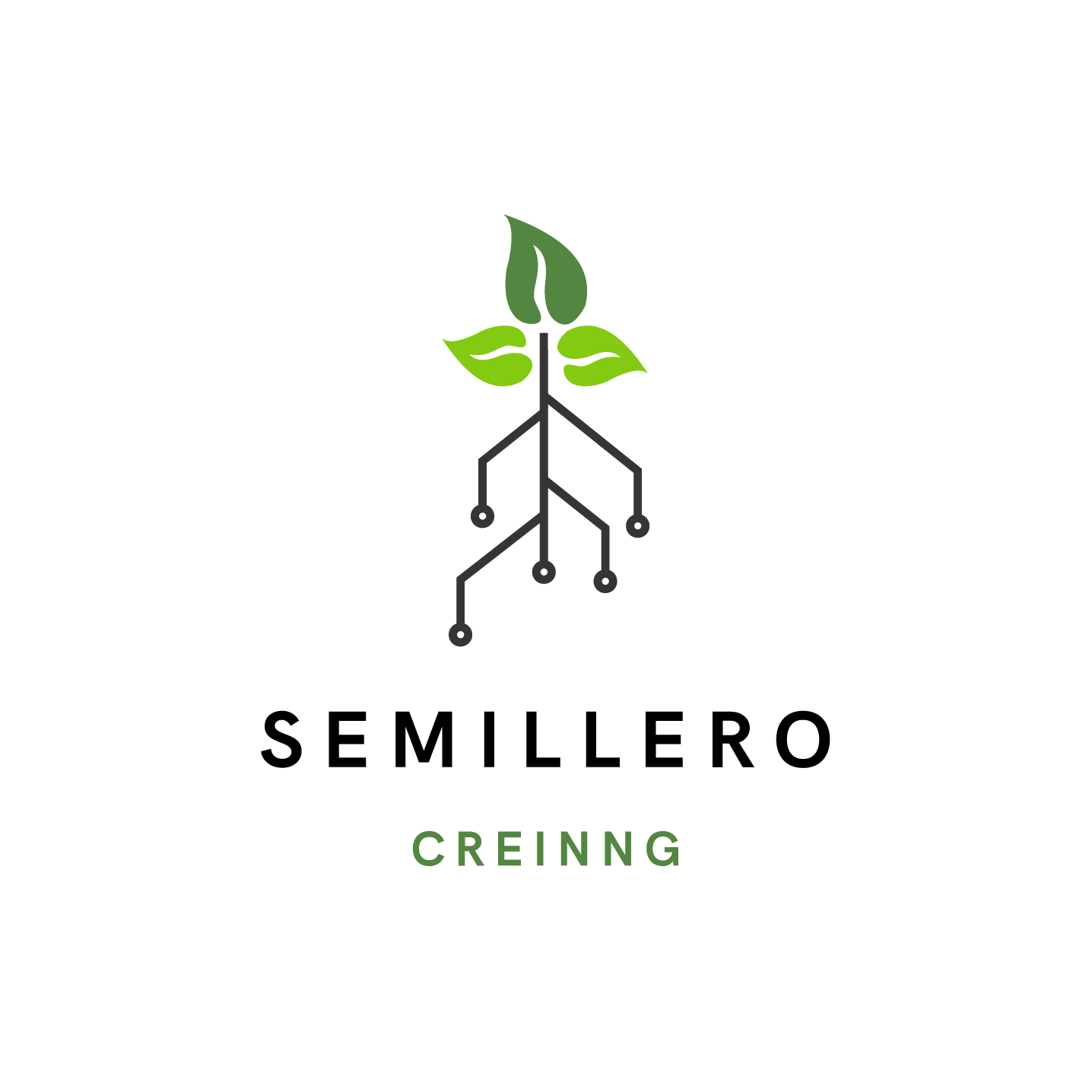 Instrucción o Contexto o Input o Output o
Actúa como un experto en ciberseguridad. 
Compara y contrasta las prácticas de seguridad en redes privadas 
virtuales (VPN) y encriptación de extremo a 
extremo en aplicaciones de mensajería instantánea, 
como WhatsApp o Signal, y entrégame comparaciones en numerales.
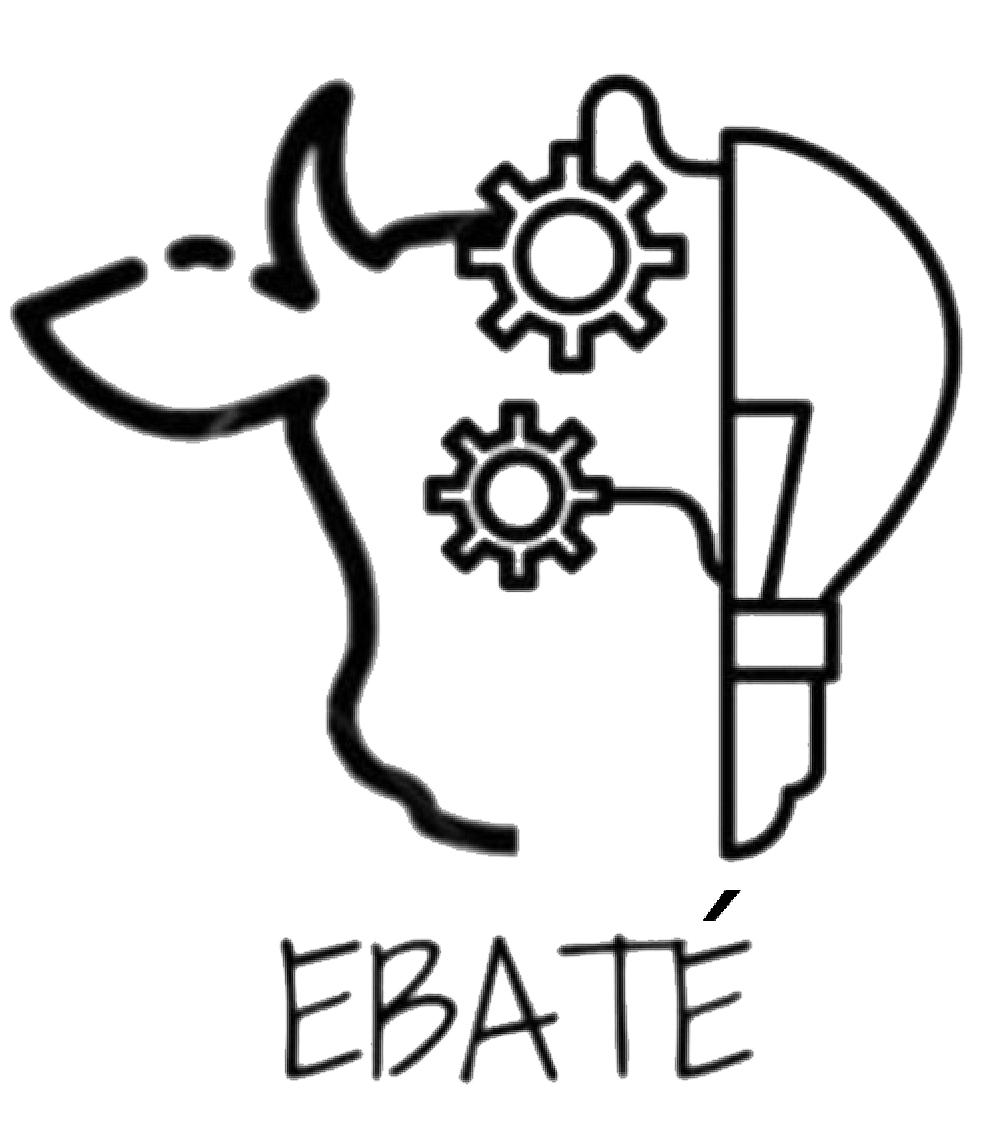 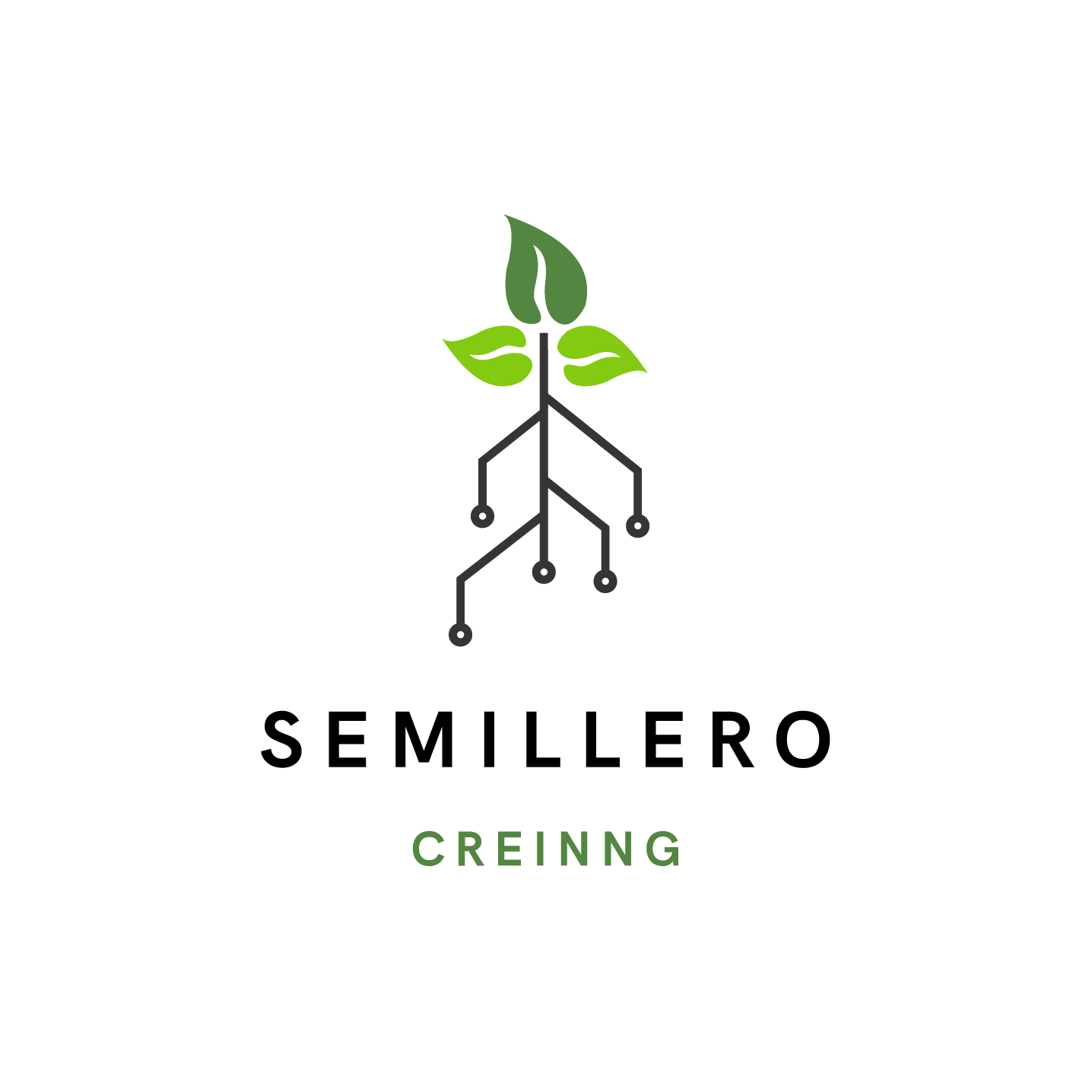 EN DISEÑO Y VIDEOJUEGOS🖼️
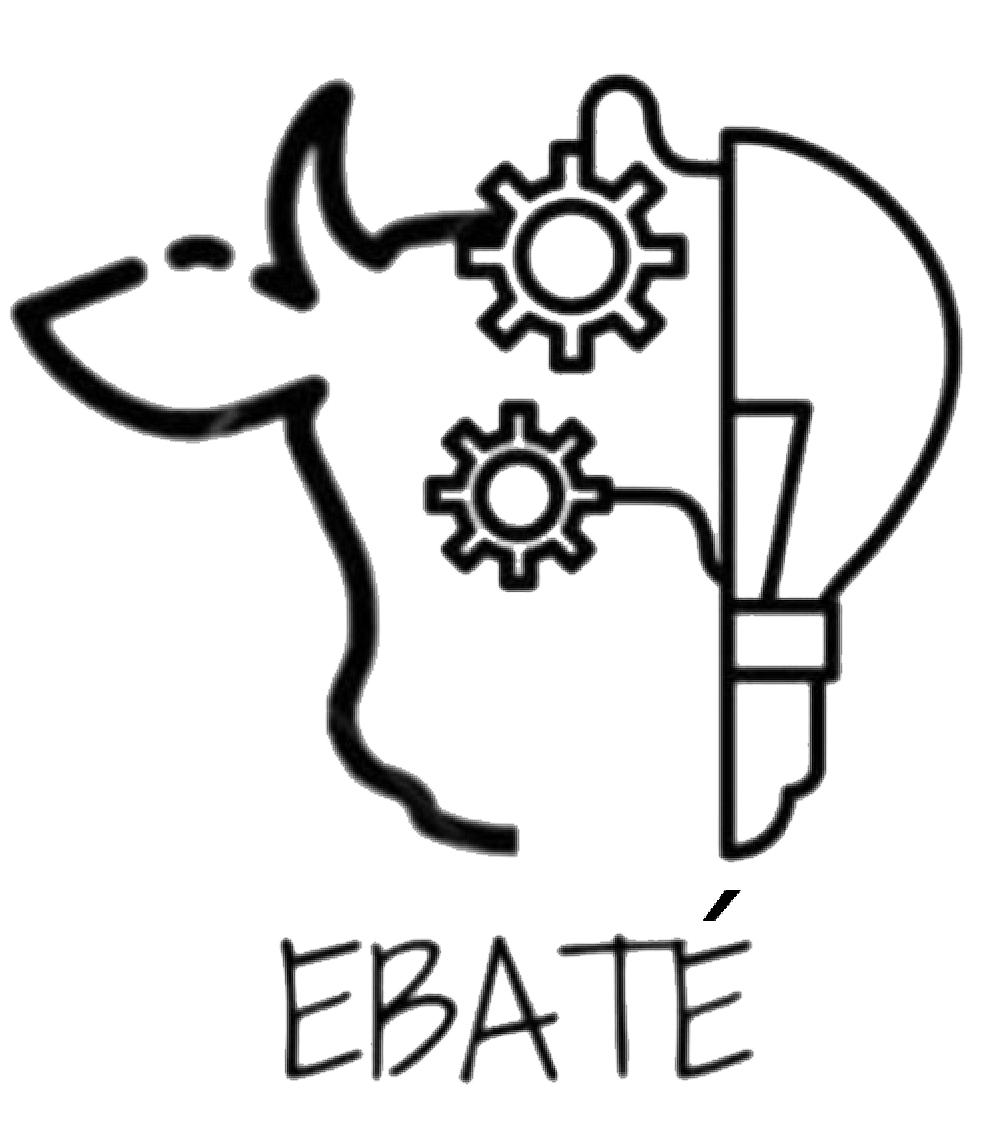 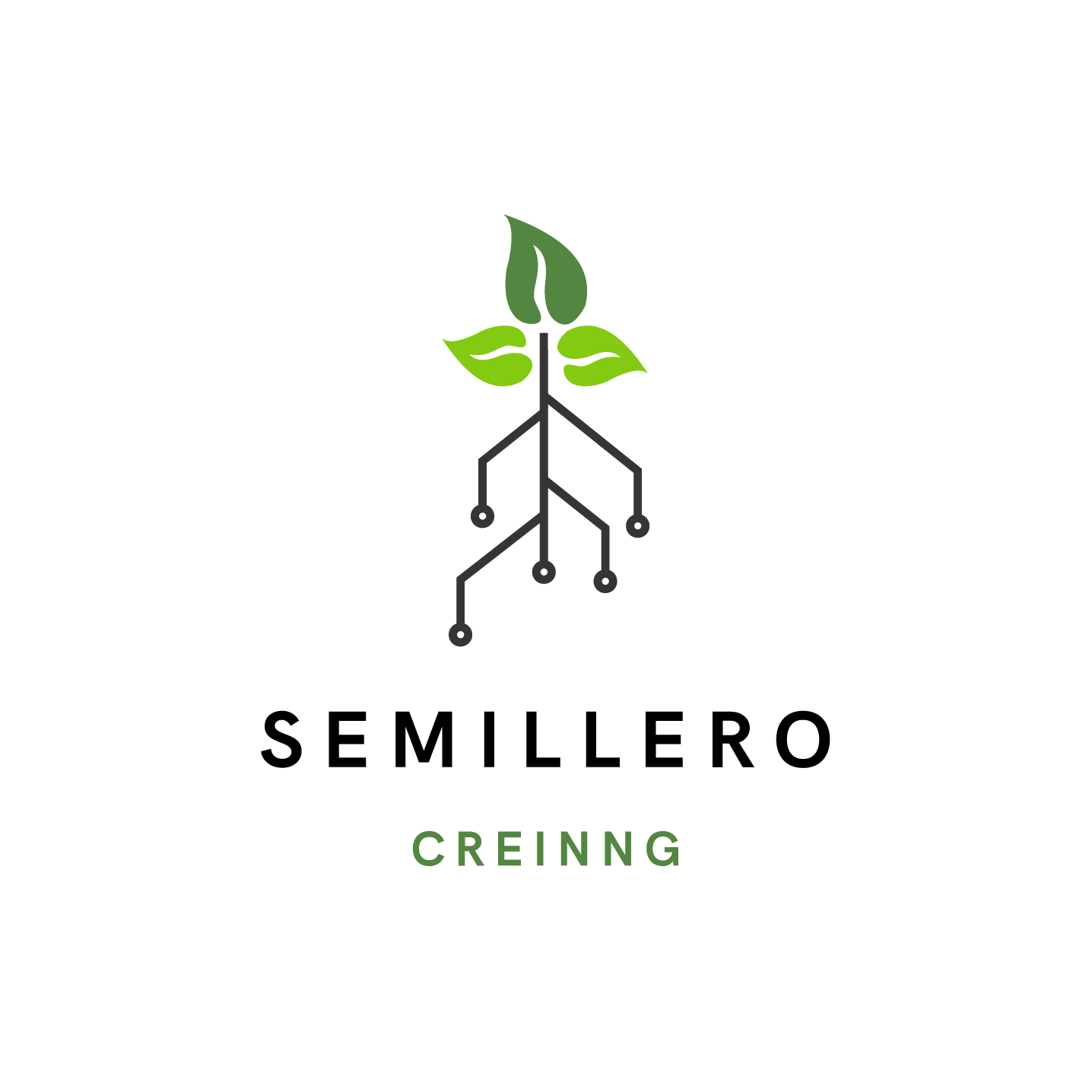 Instrucción o Contexto o Input o Output o
Actúa como un experto en diseño de videojuegos de simulación de camiones. Compara y contrasta dos juegos destacados en este género, como "Euro Truck Simulator 2" y "American Truck Simulator", y entrega las comparaciones en forma de lista numerada
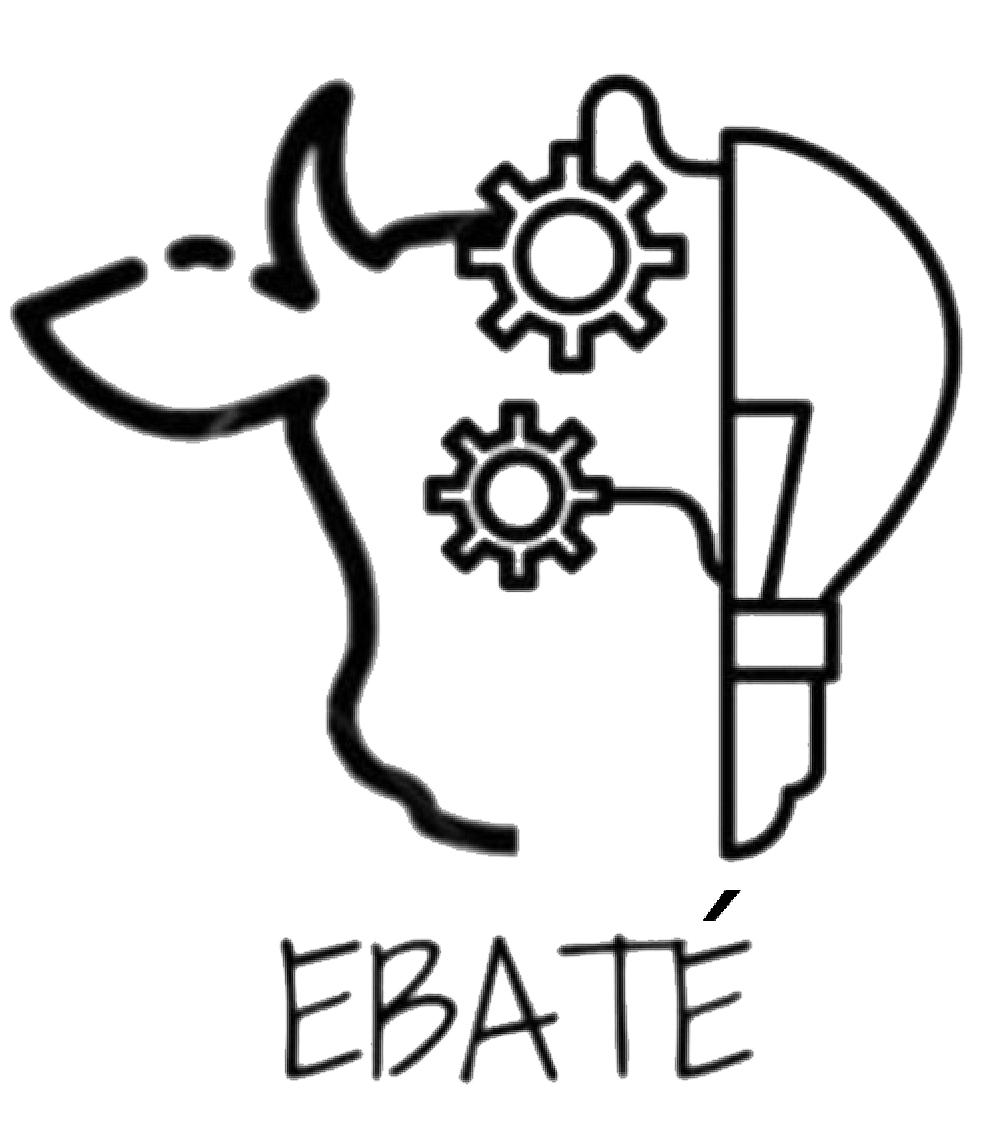 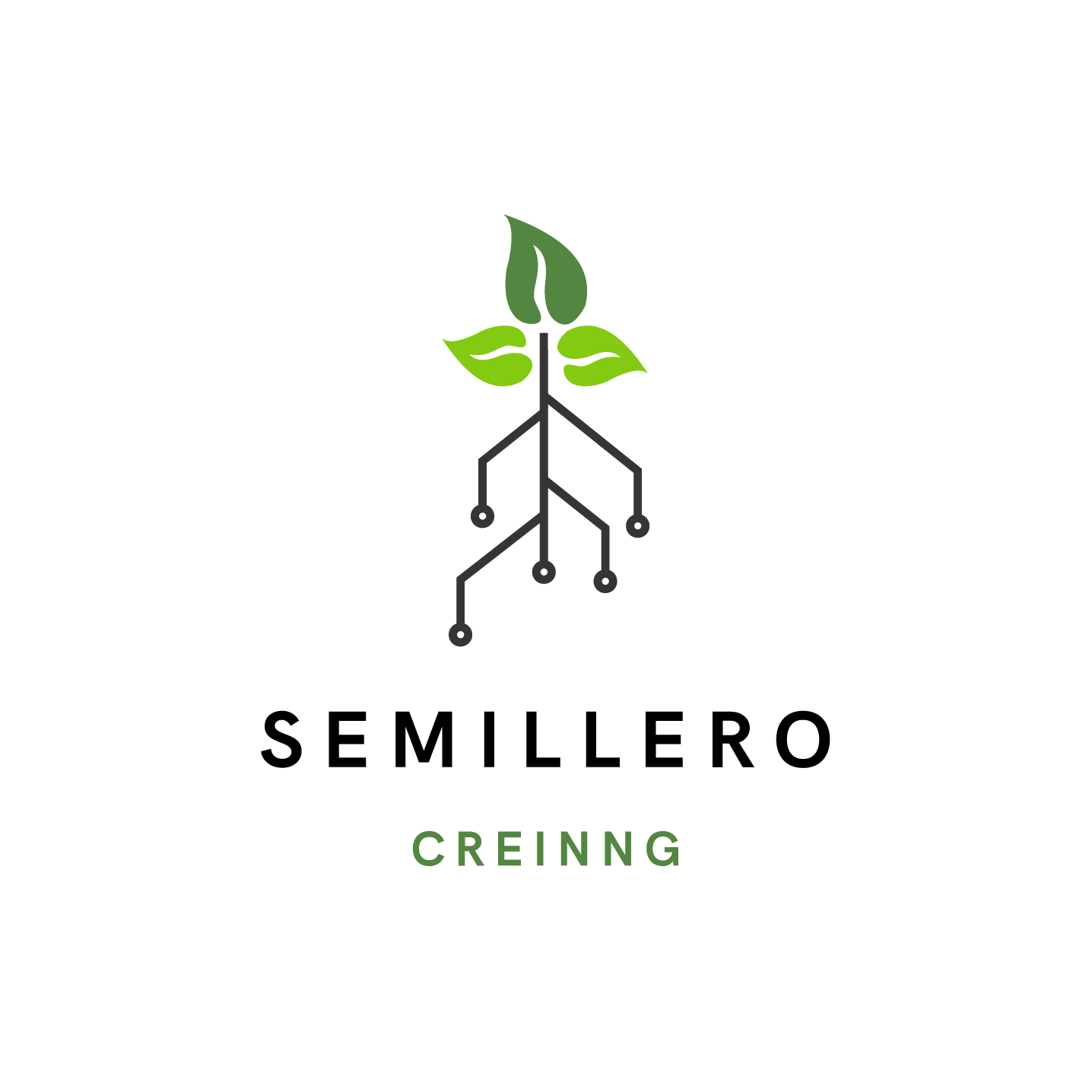 EN PROGRAMACIÓN👩‍💻
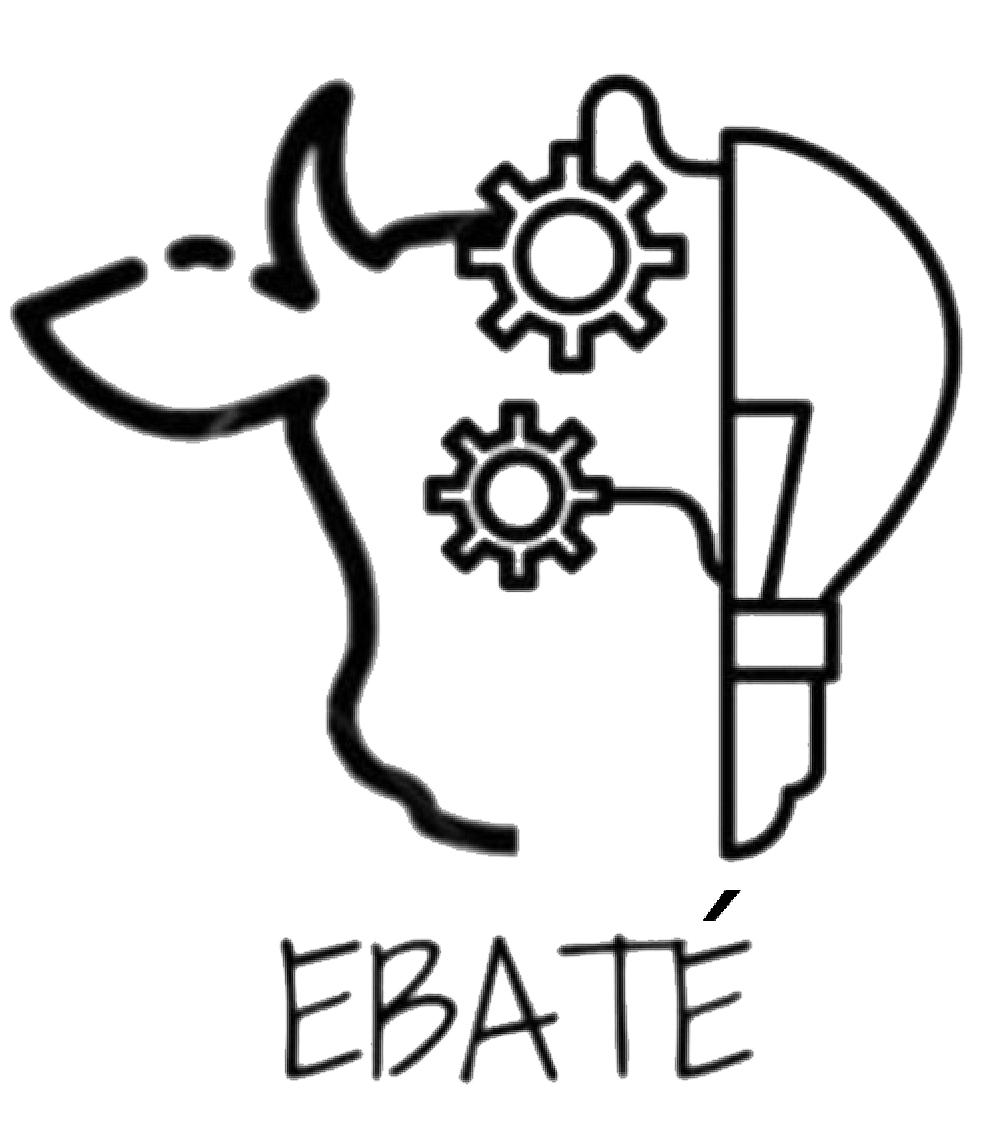 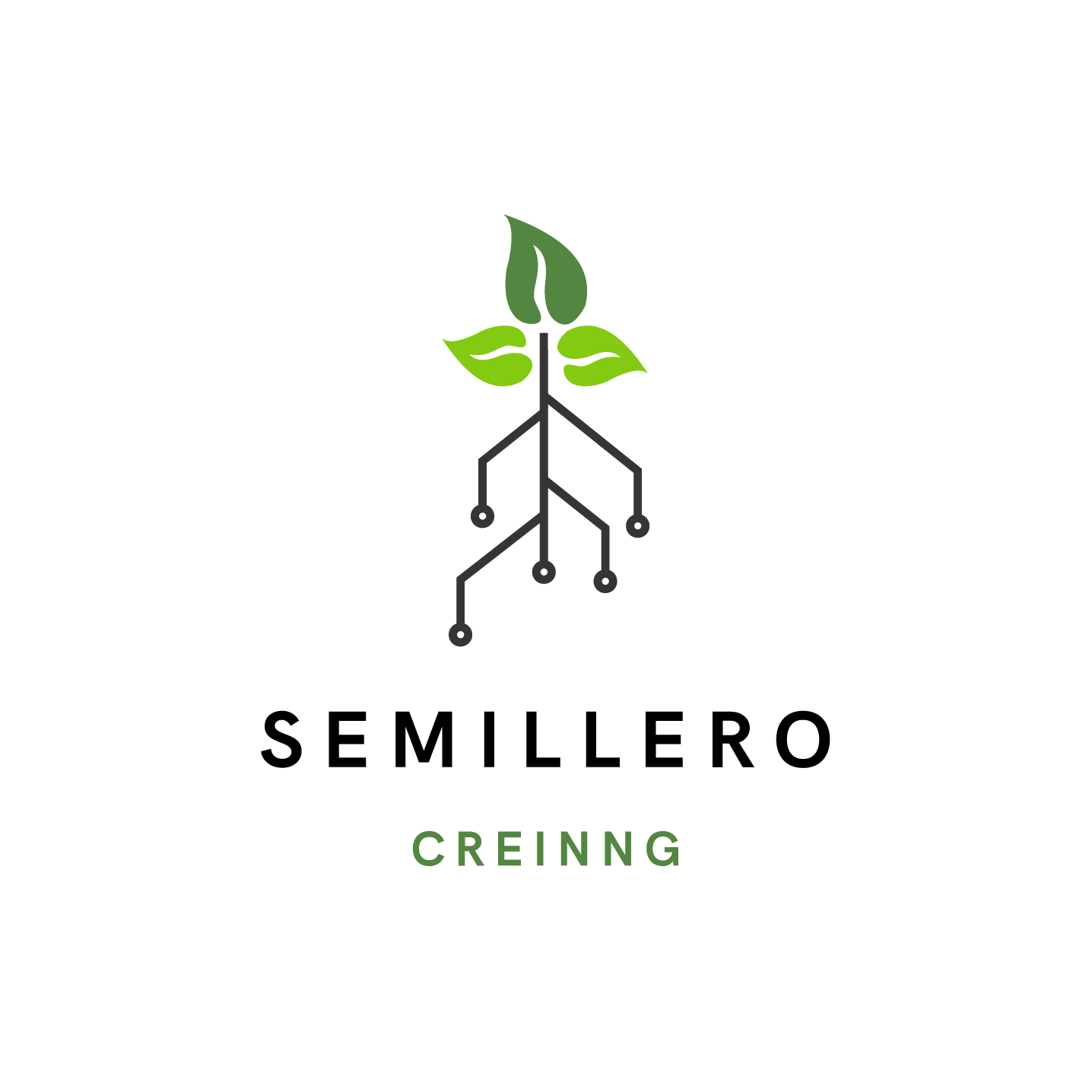 Instrucción o Contexto o Input o Output o
Actúa como un experto en programación. Compara y contrasta el lenguaje de programación Python con el lenguaje de programación C++, y entrega las comparaciones en forma de numeración.
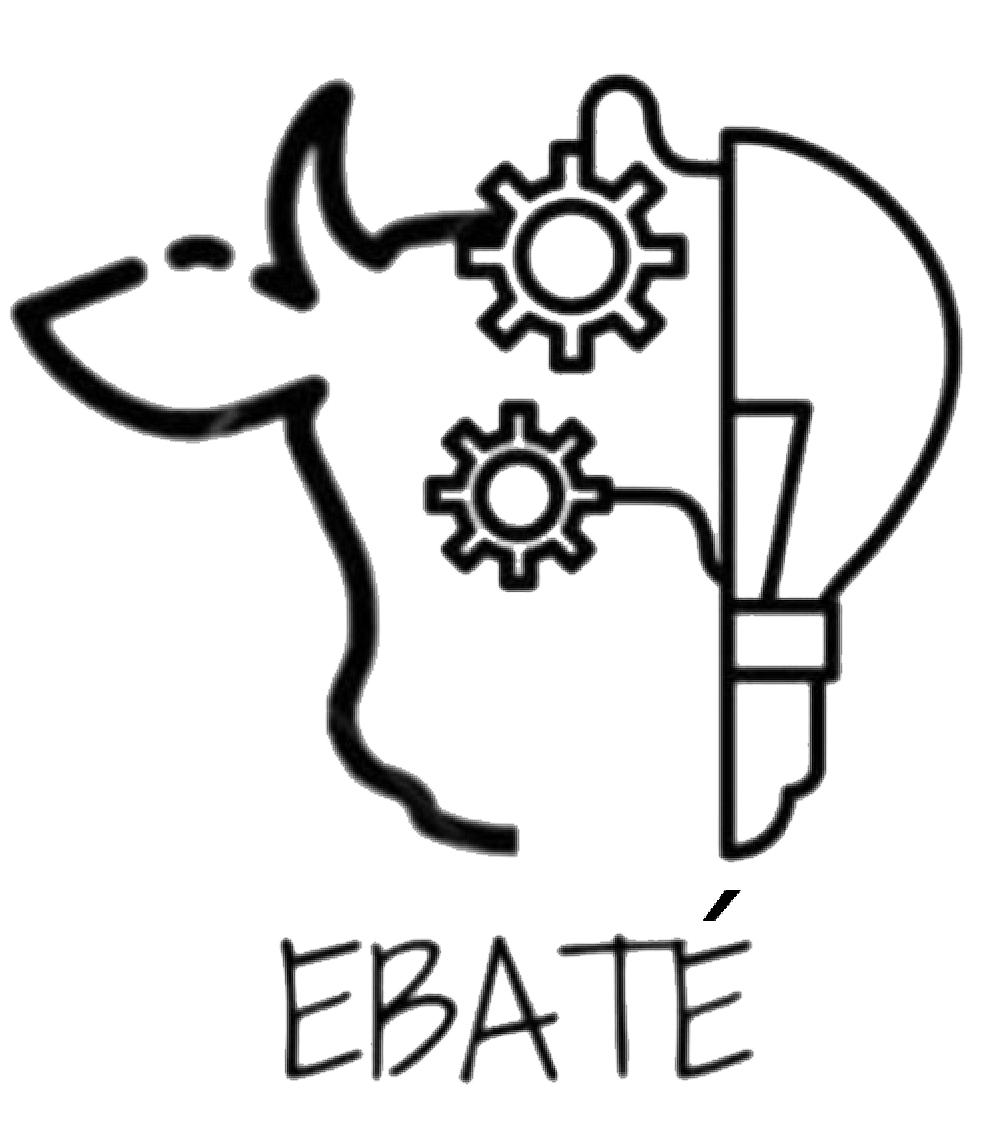 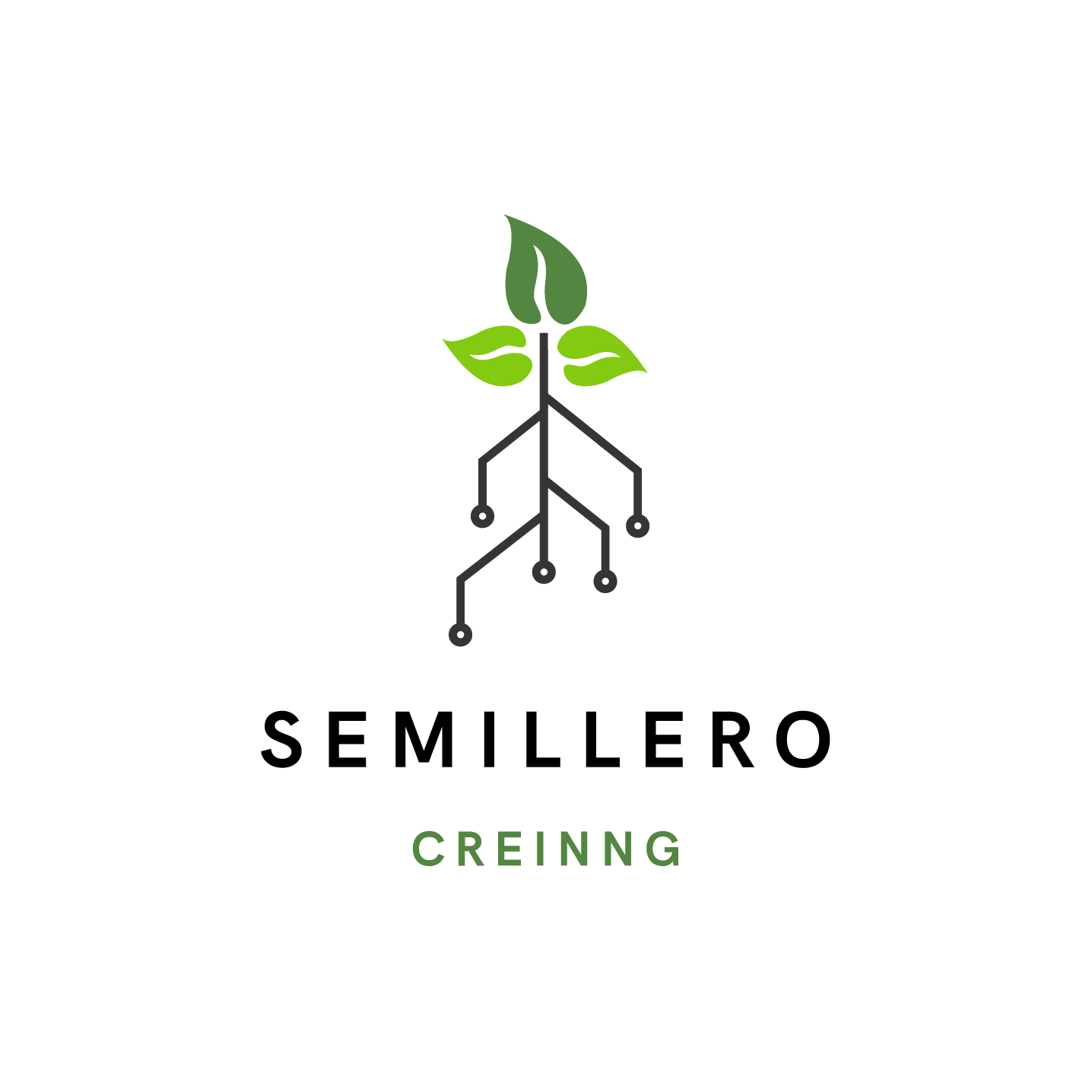 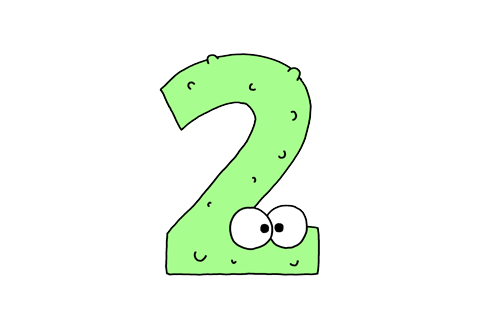 Cómo hacer PROMPT ENGINEERING como un/una experto/a
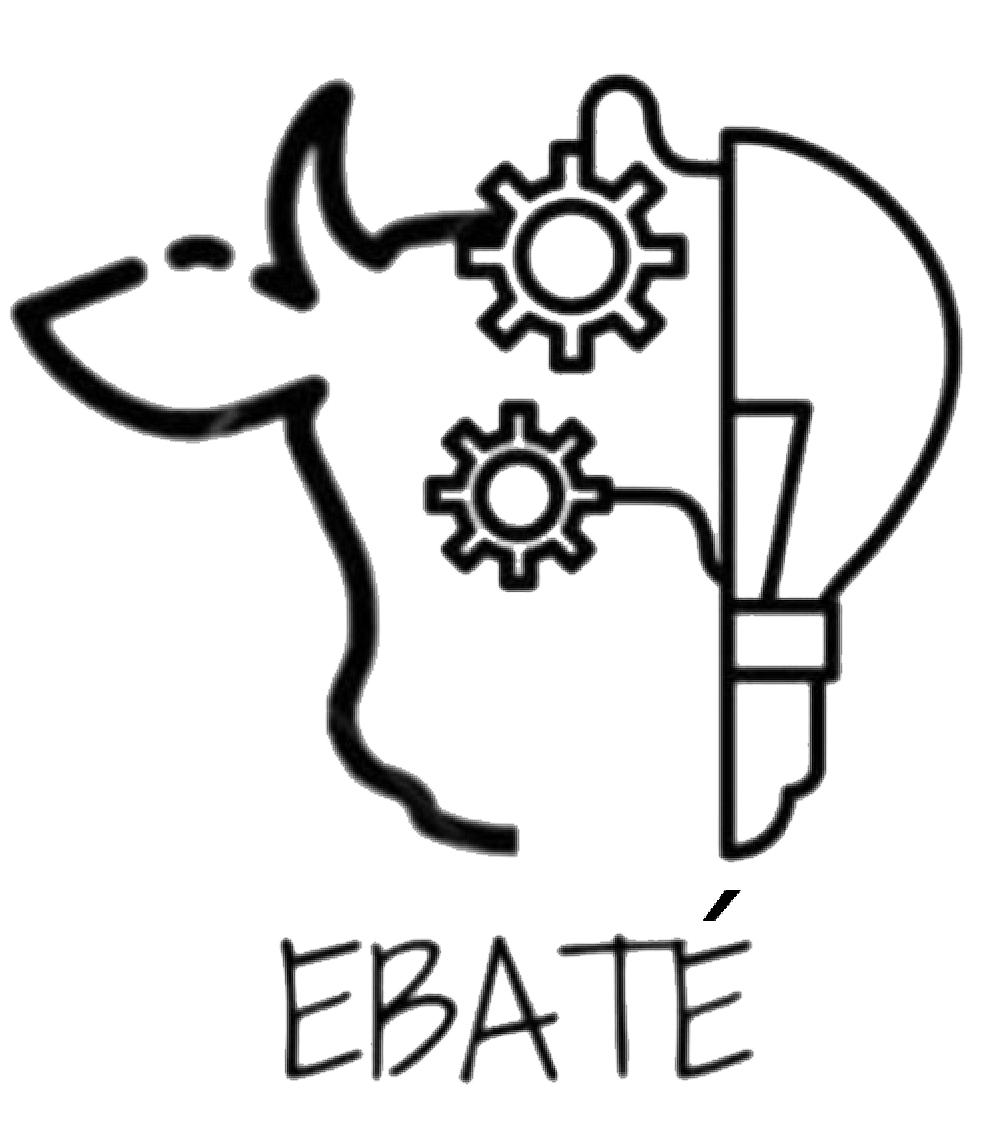 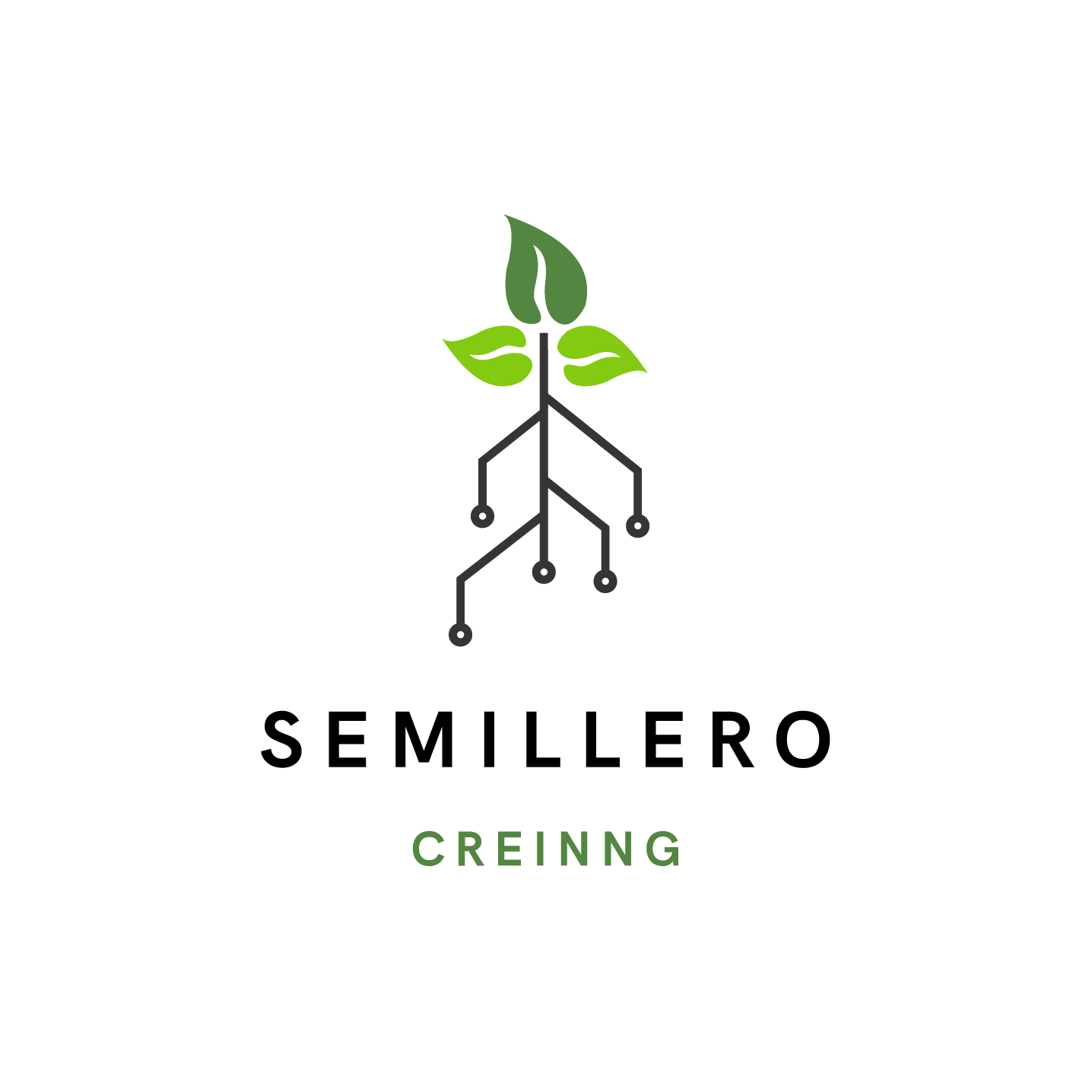 VAMOS A APRENDER LO MÁS USADO EN PROMPT ENGINEERING CON LLM
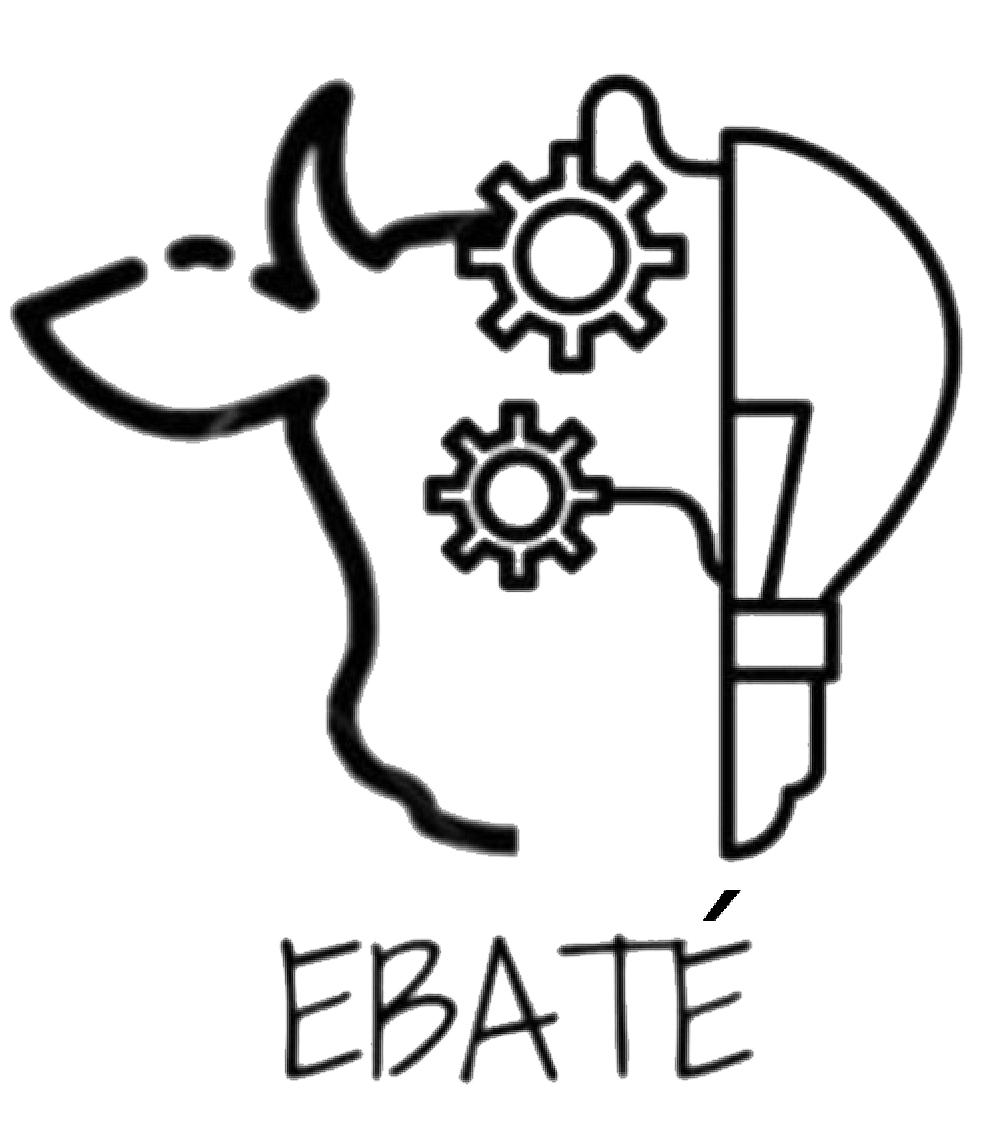 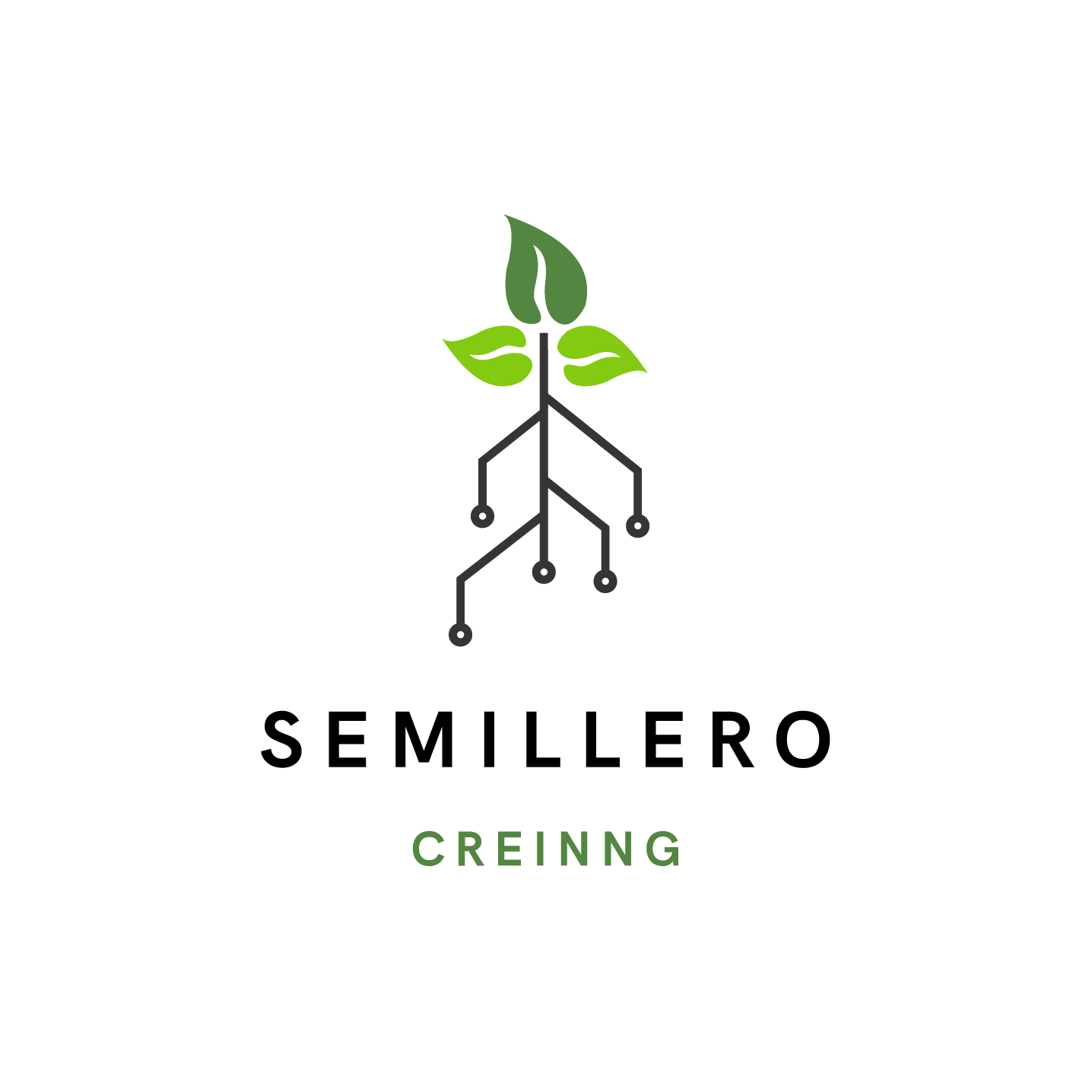 ZERO-SHOT
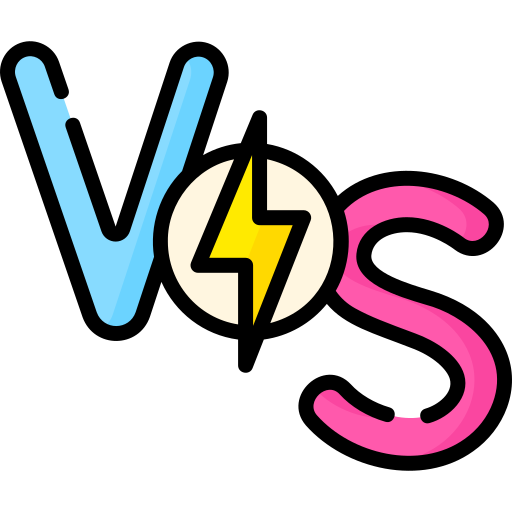 ONE-SHOT
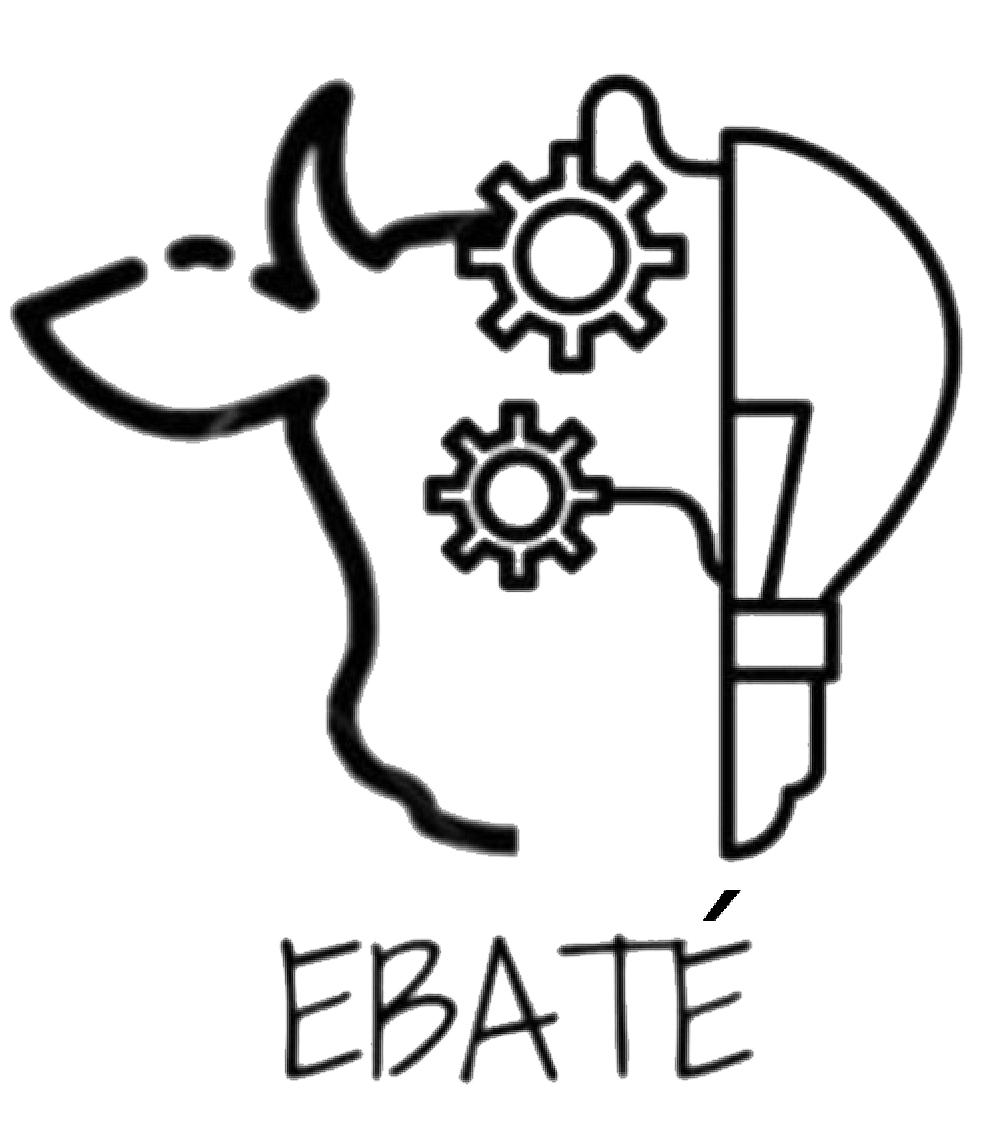 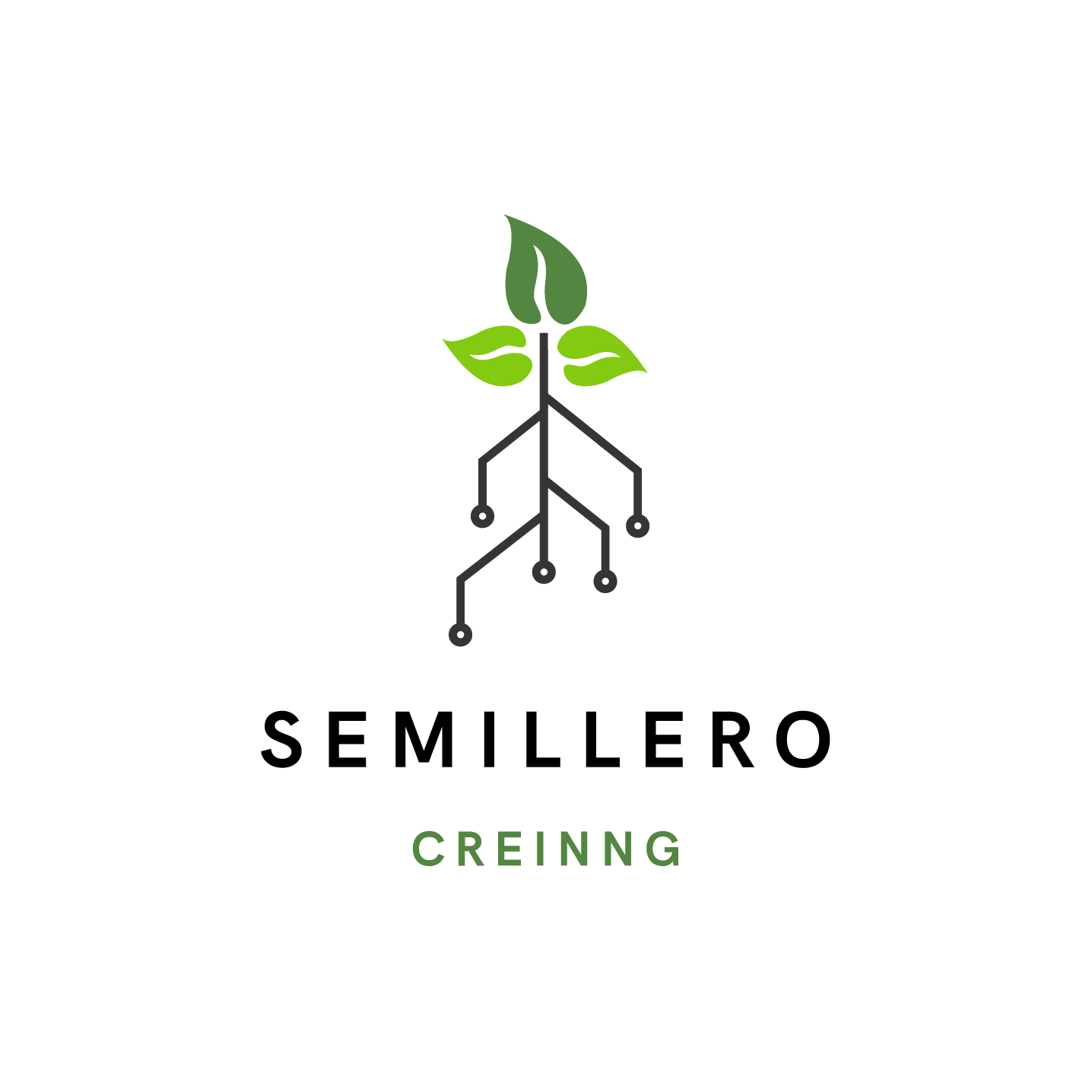 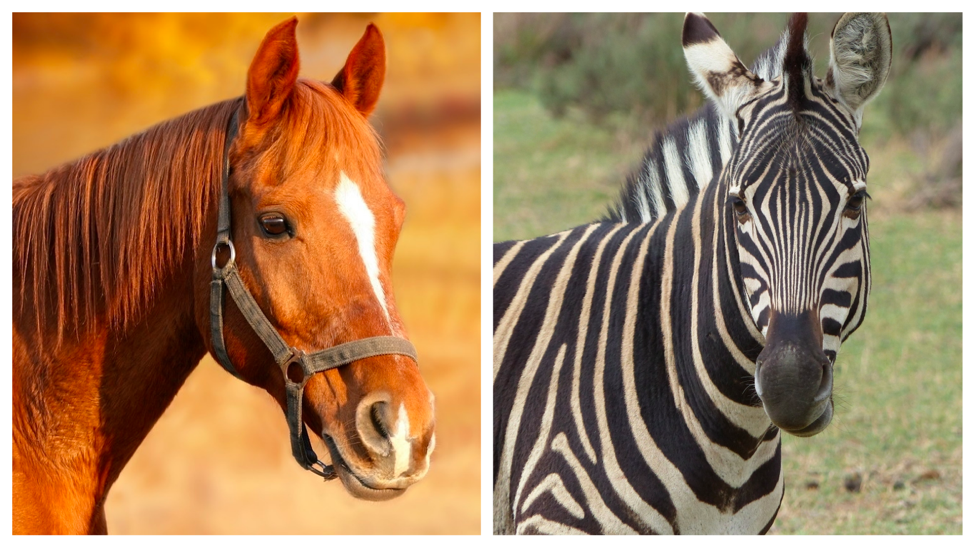 Como el modelo sin valerse de ningún ejemplo puede resolver un problema
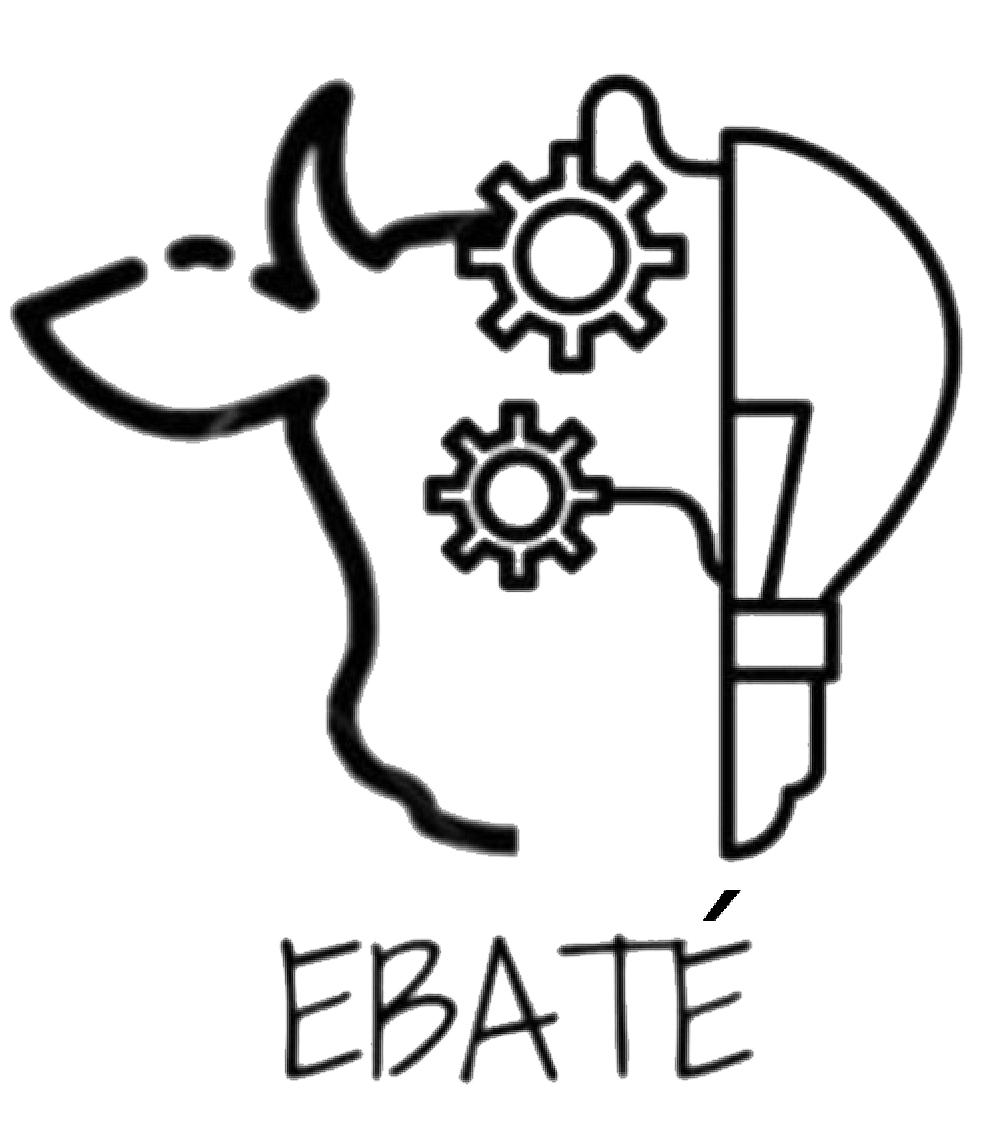 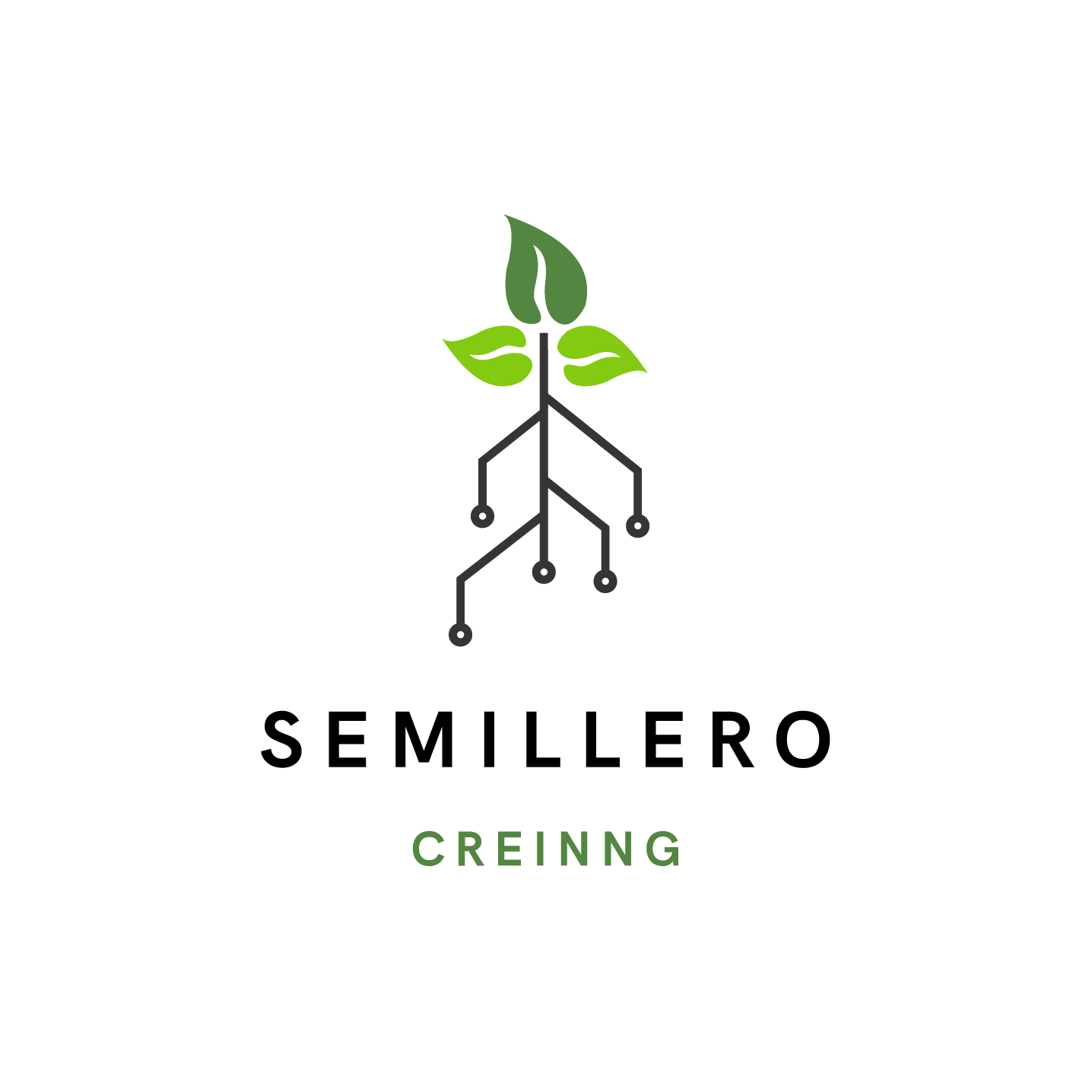 Como interactúa la IA con la base o información pero sin un ejemplo, este suele ser más difícil de generar el output
ZERO-SHOT(Sin Ejemplos)
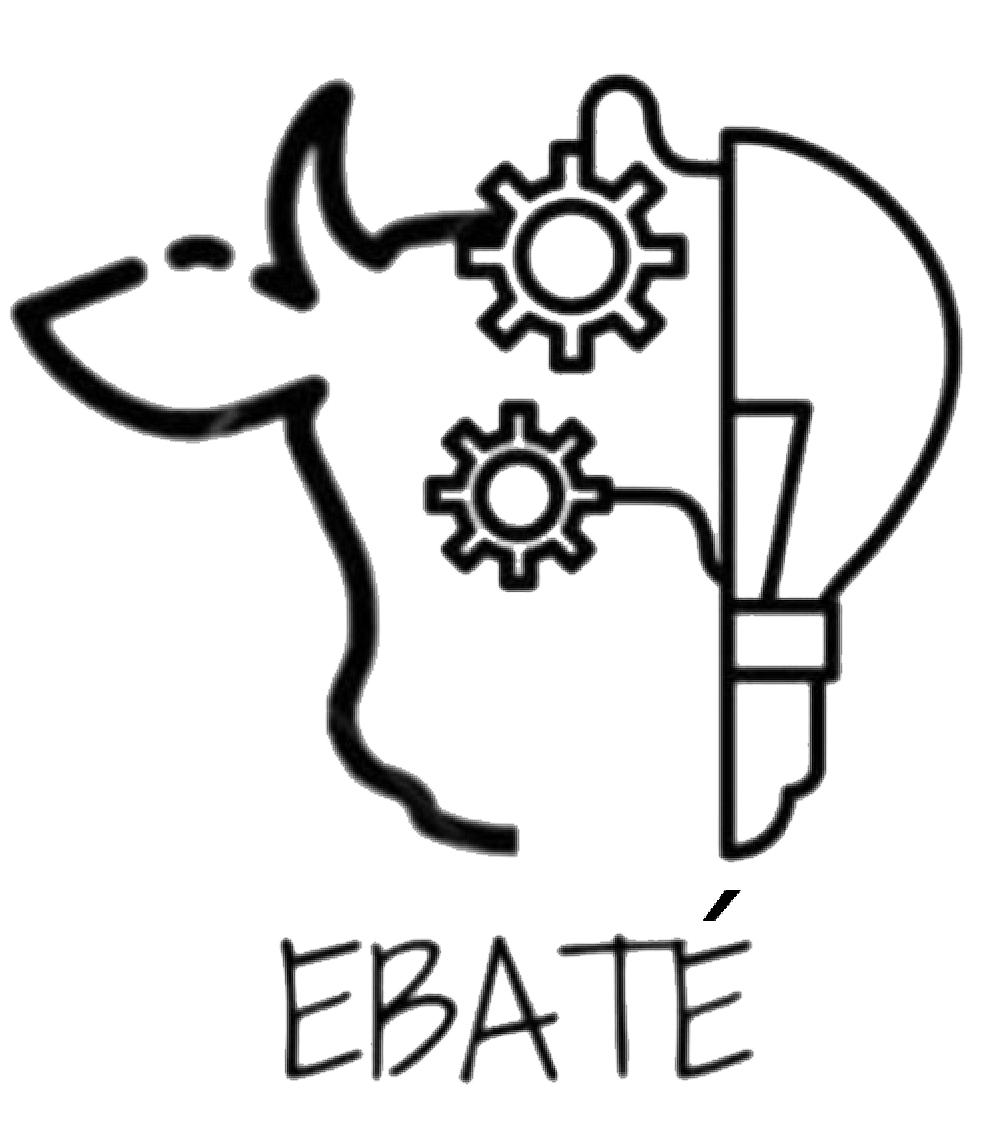 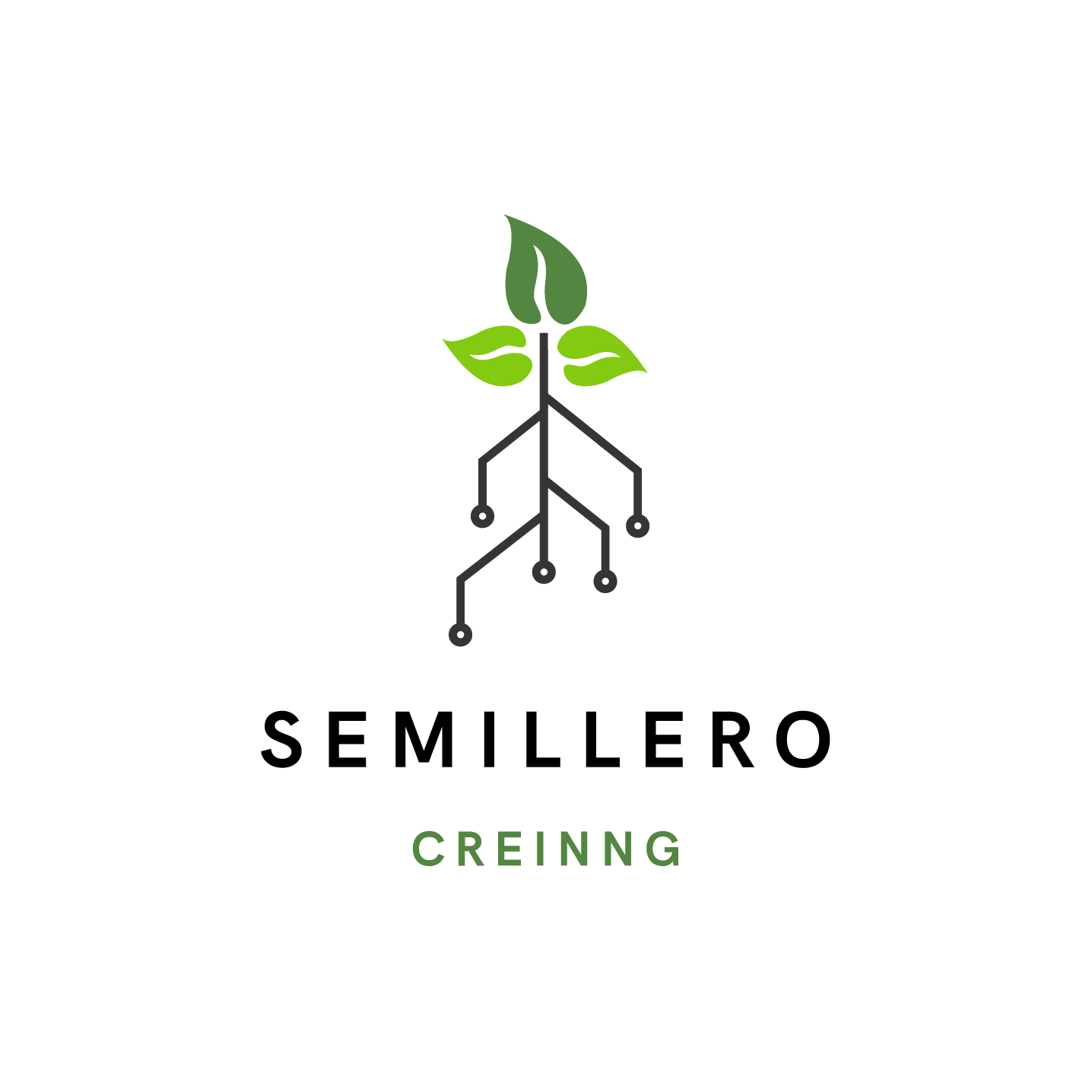 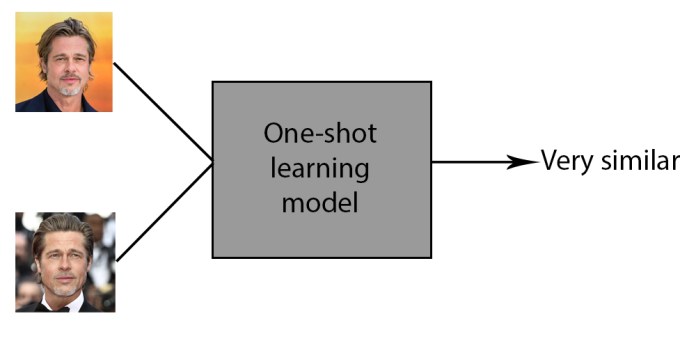 Todos los modelos tienen un mayor rendimiento cuando utilizamos One-Shot
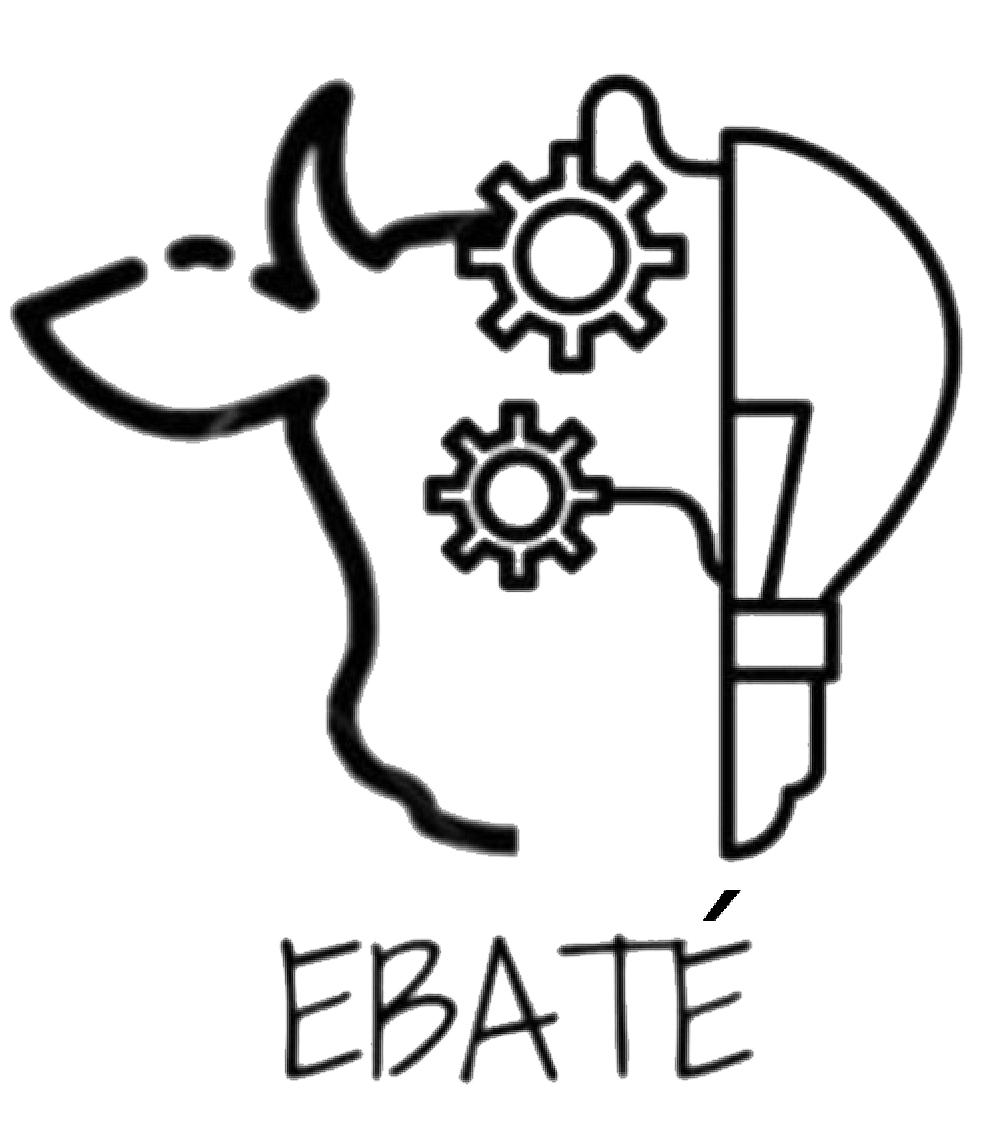 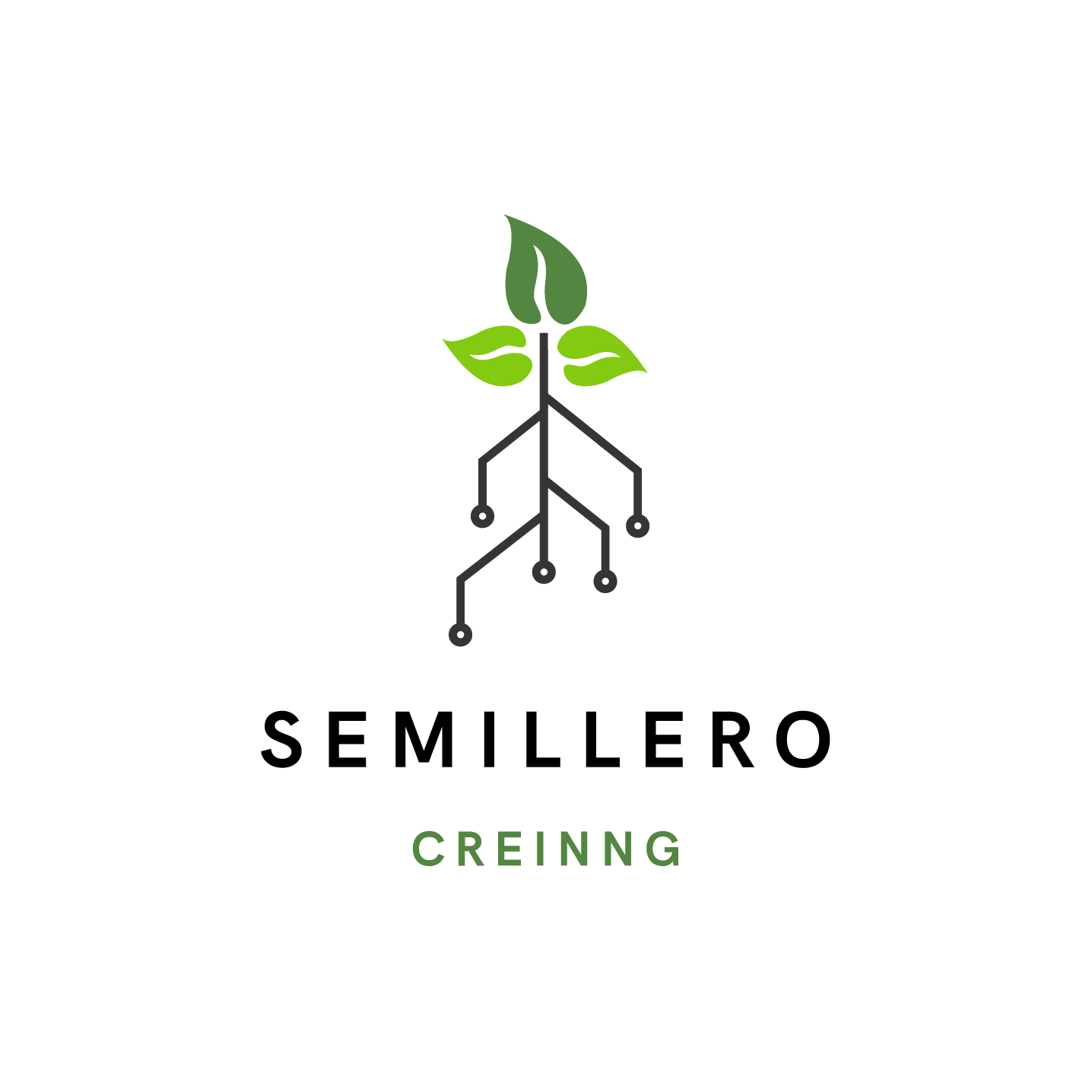 Como interactúa la IA con la base o información del modelo más un ejemplo puede resolver la tarea
ONE-SHOT (Ejemplos)
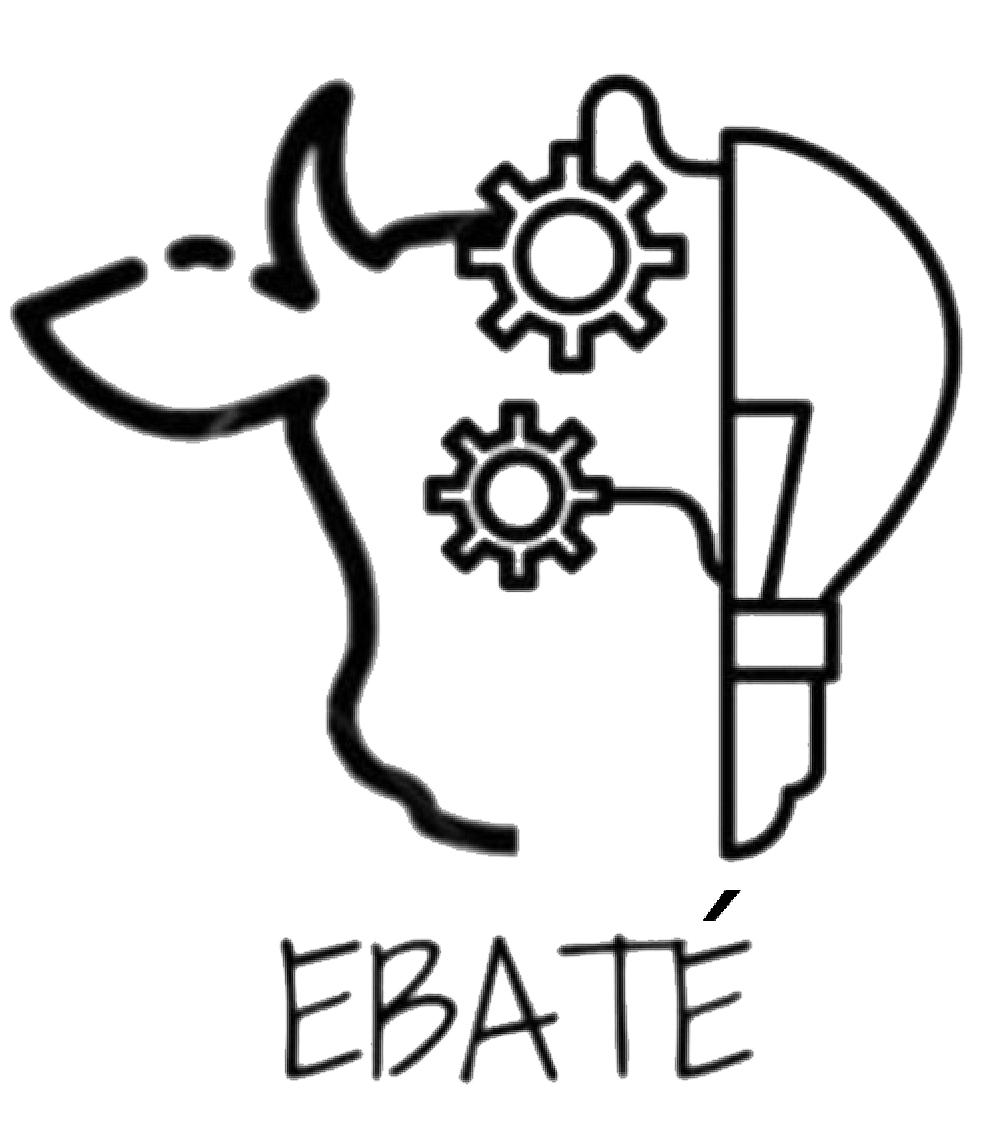 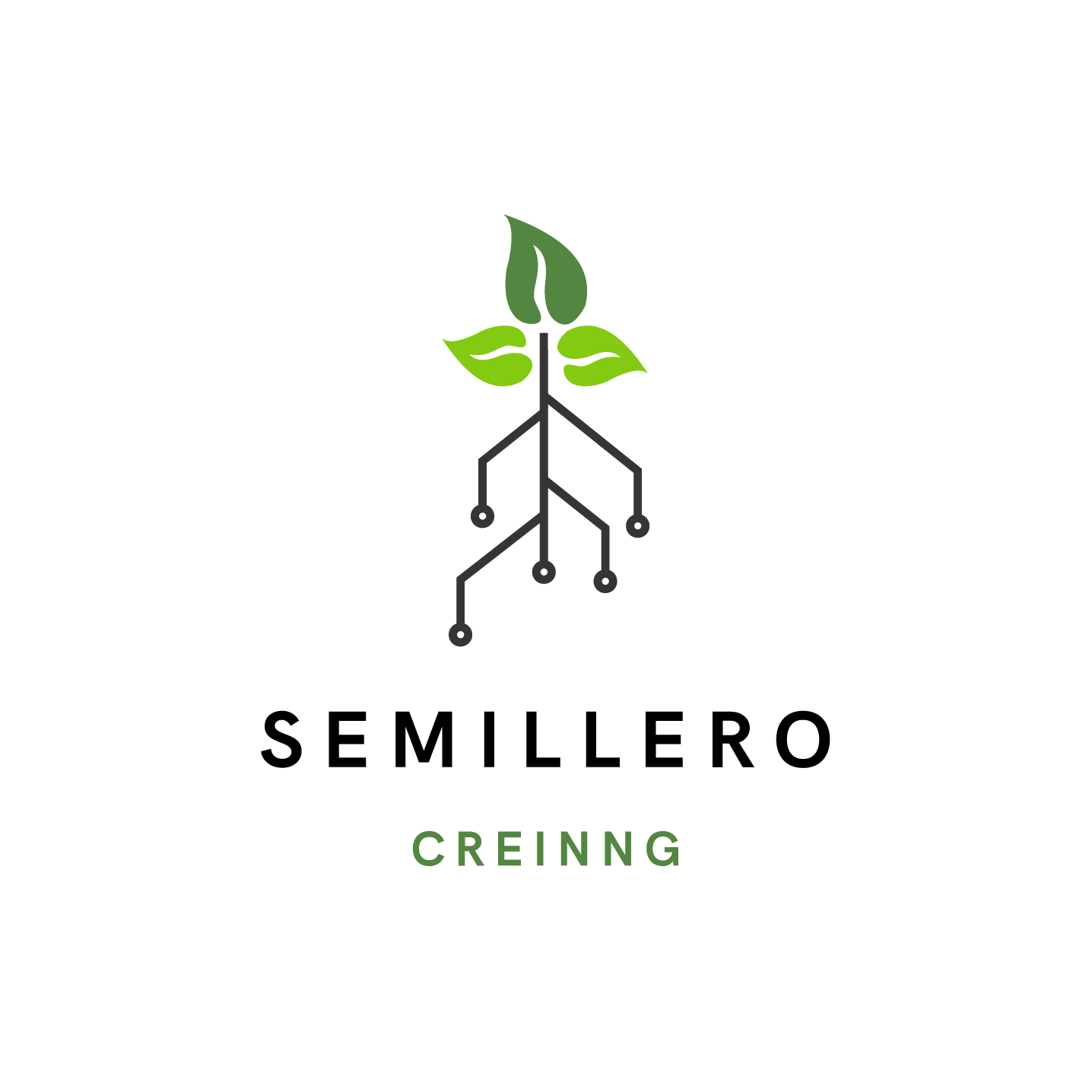 EJEMPLO EN PROMPT
 ENGINEERING
ZERO-SHOT
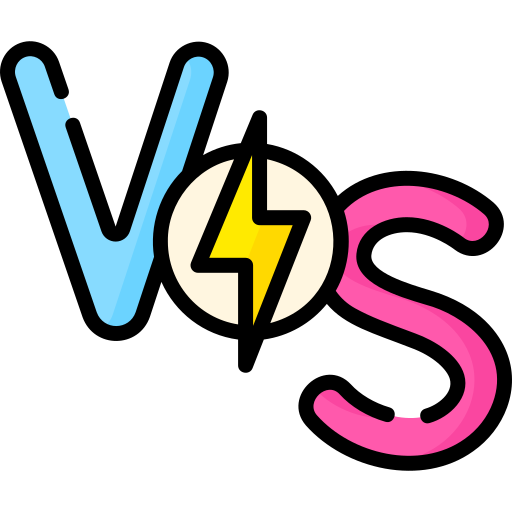 ONE-SHOT
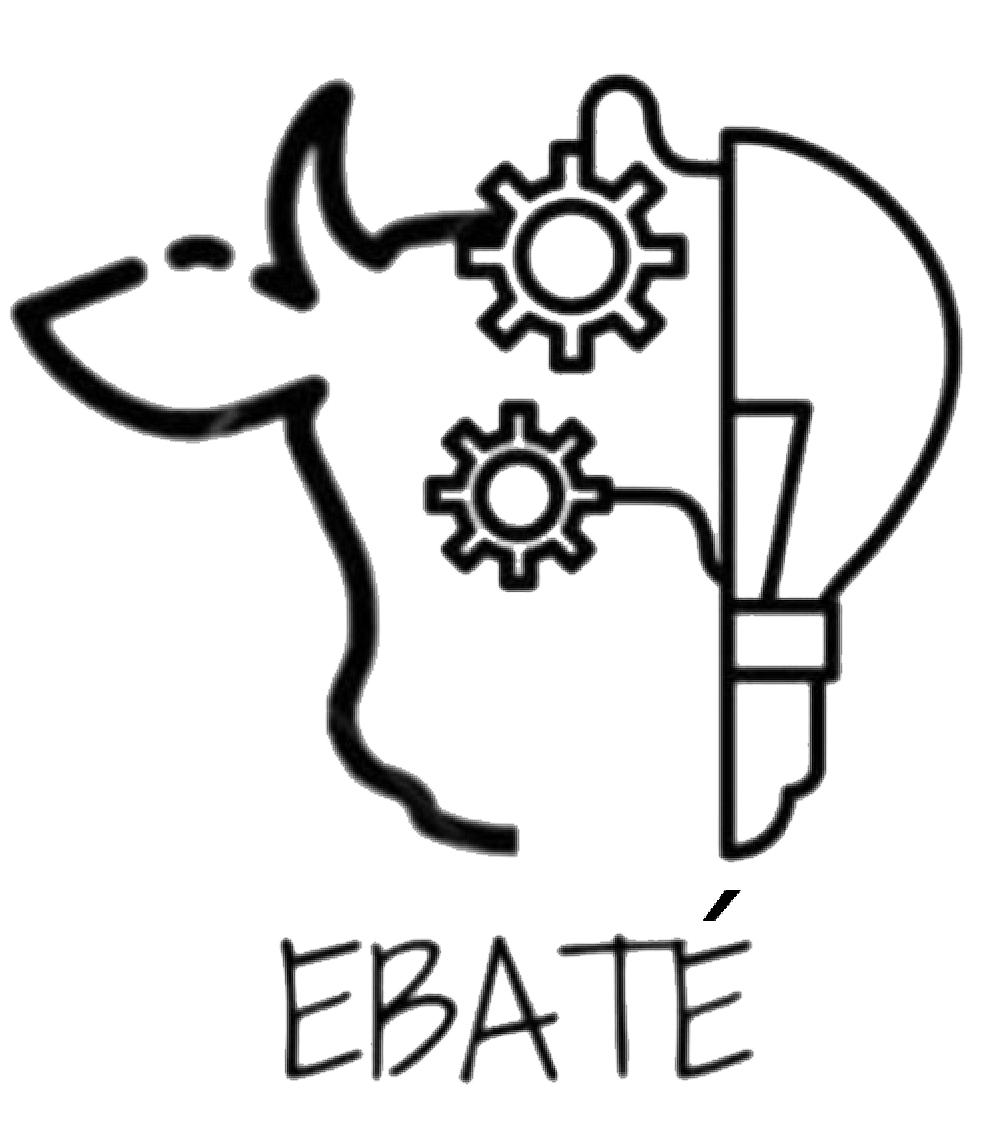 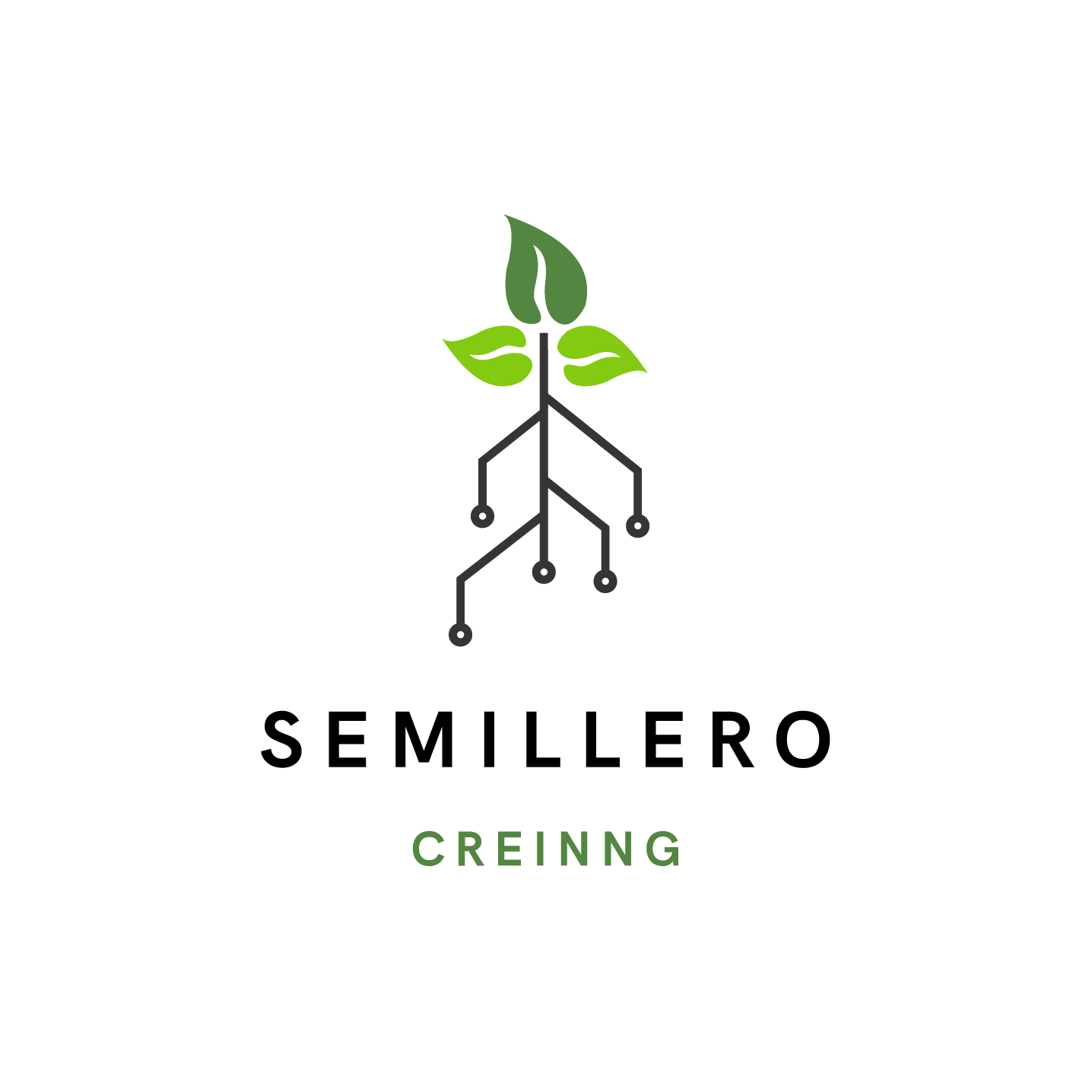 Zero-Shot:One-Shot:
Crea un examen de deletreo para un niño de 6 años
Crea un examen de deletreo para un niño de 6 años
Utiliza este ejemplo como plantilla
Ejemplo = “Como se deletrea la palabra del animal que ladra”
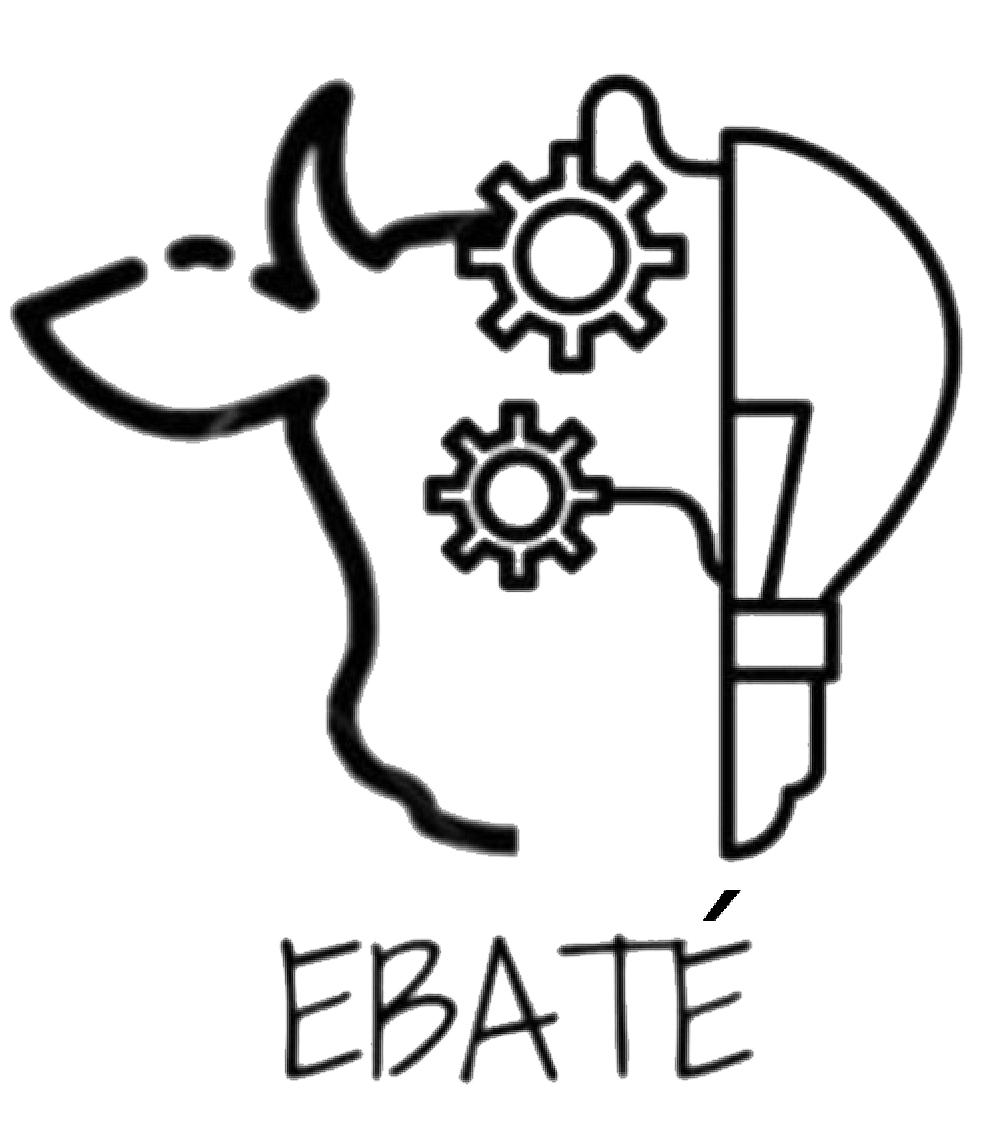 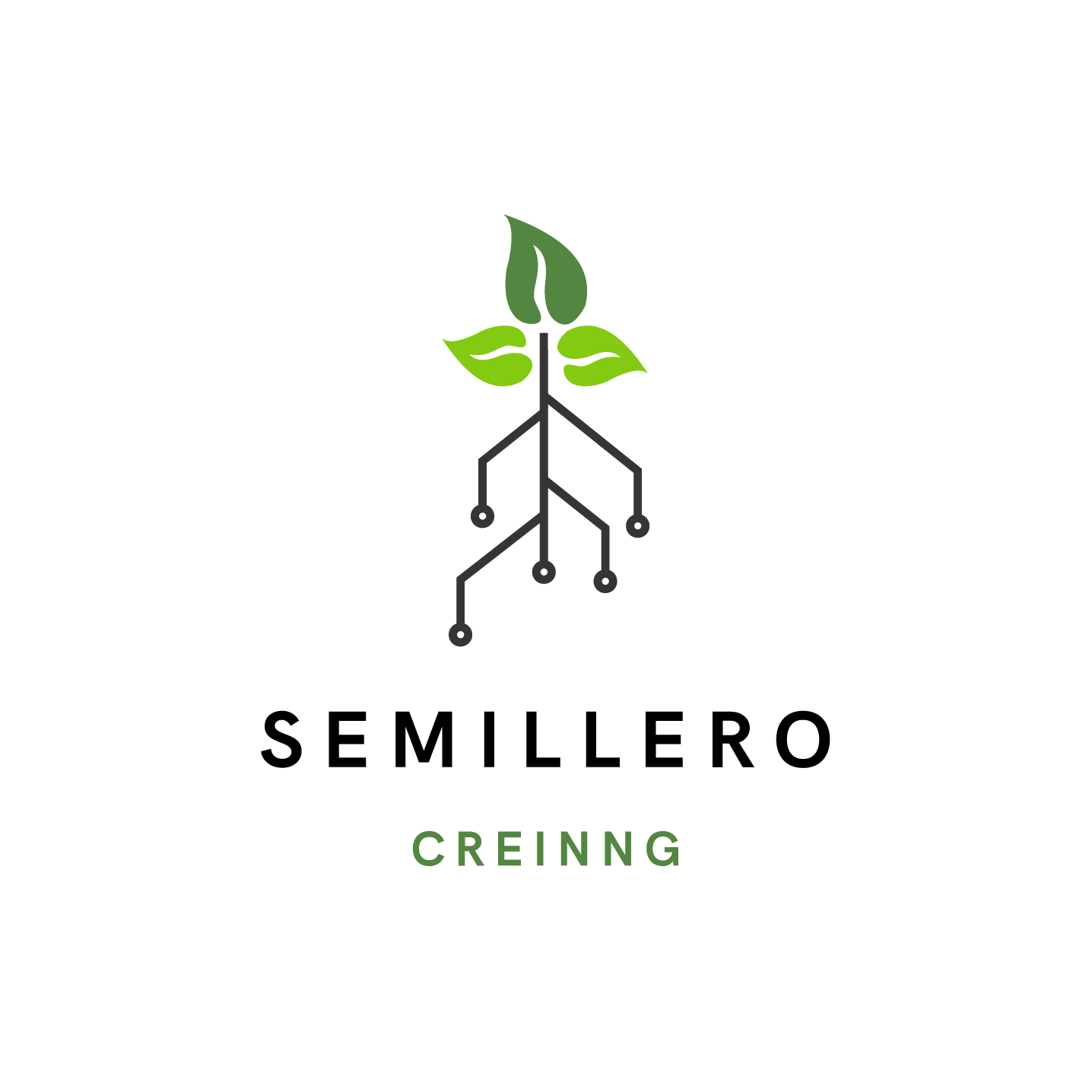 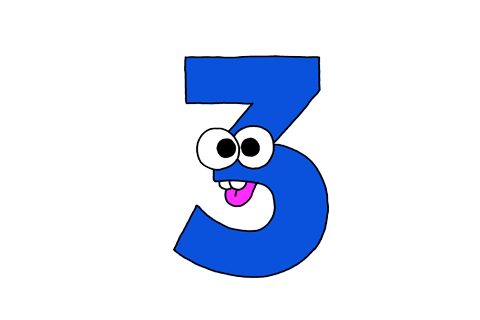 Cómo hacer PROMPT ENGINEERING como un/una experto/a
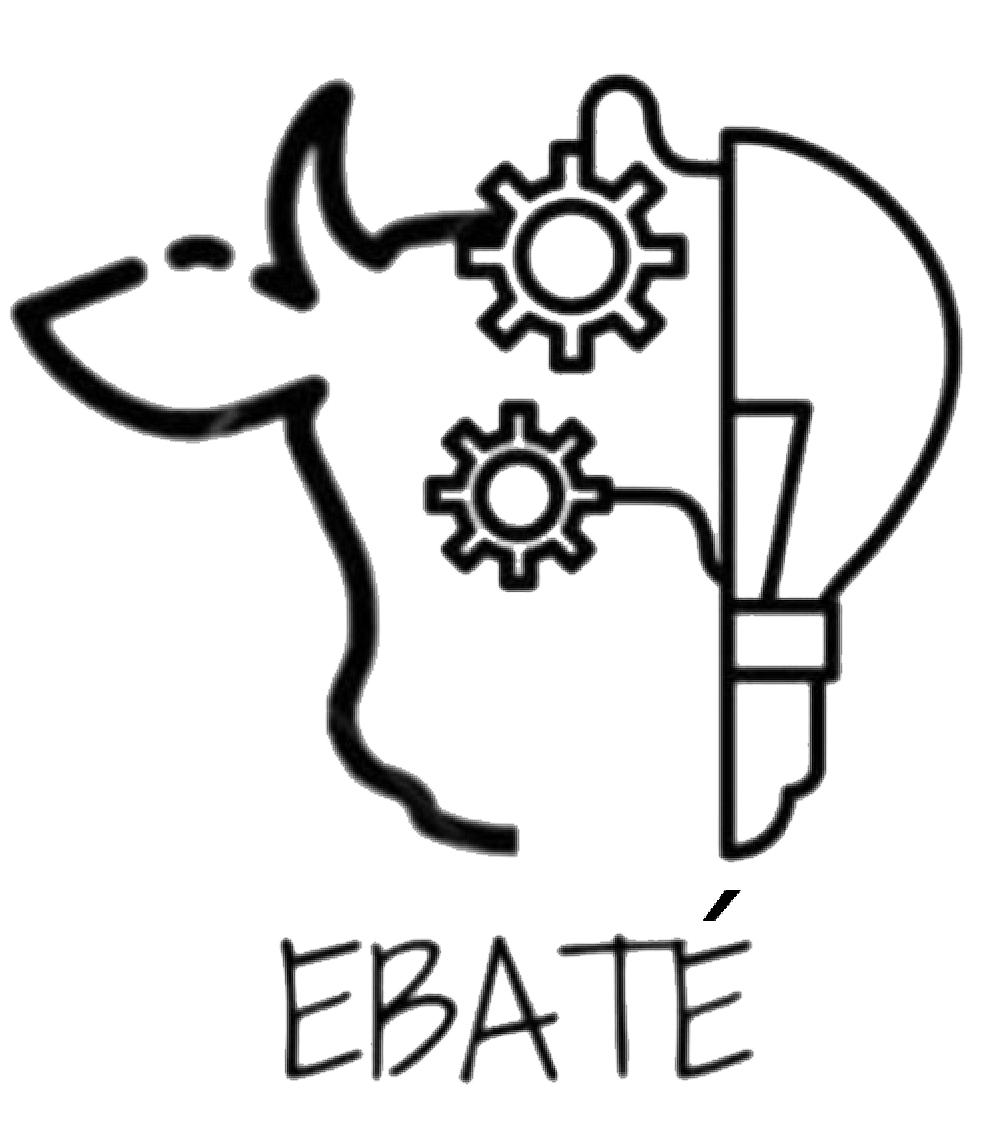 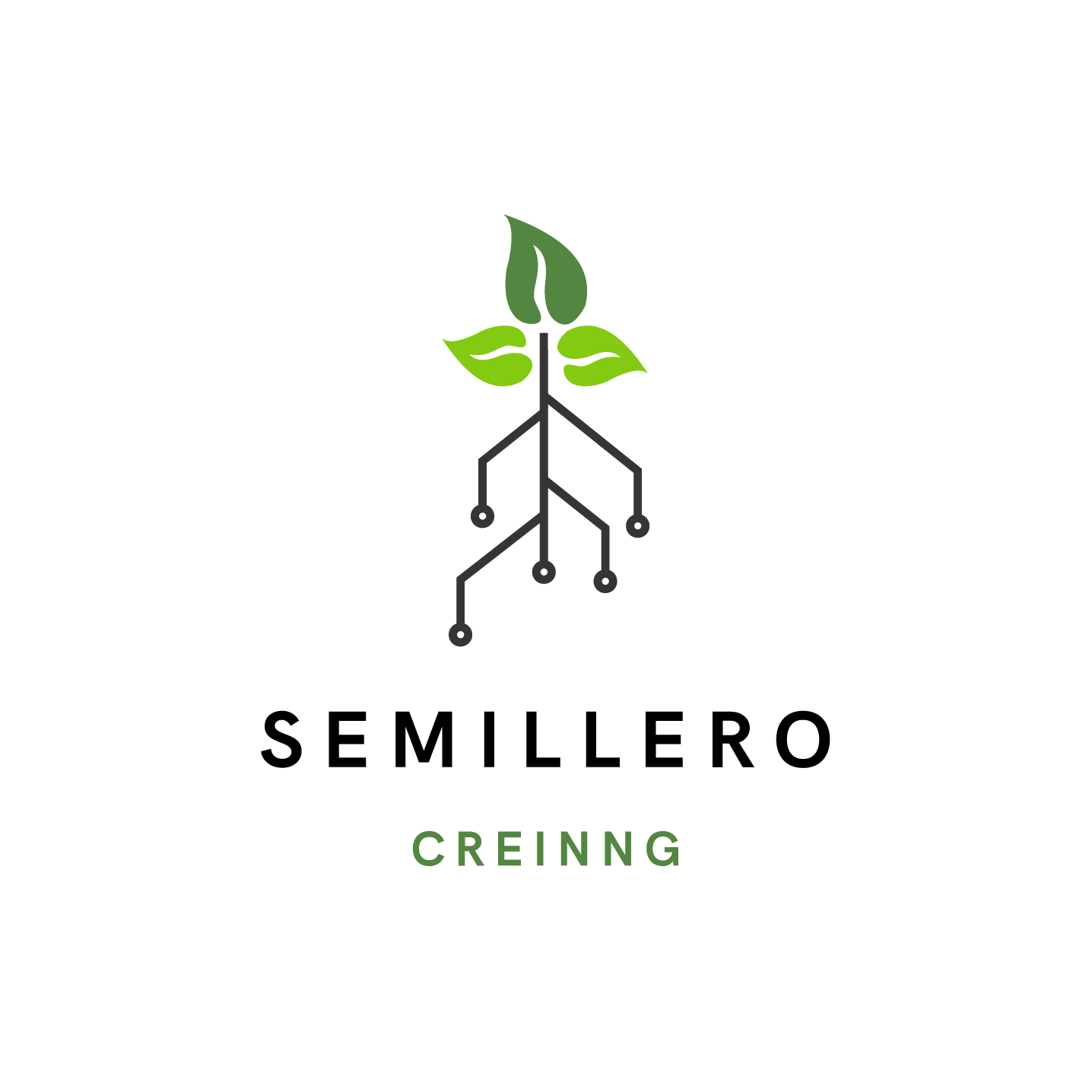 En un prompt como "Crea una historia sobre"
Estás indicando al modelo que debe generar texto que siga esa estructura específica de una manera narrativa.
Si deseas hacer algo textual“”
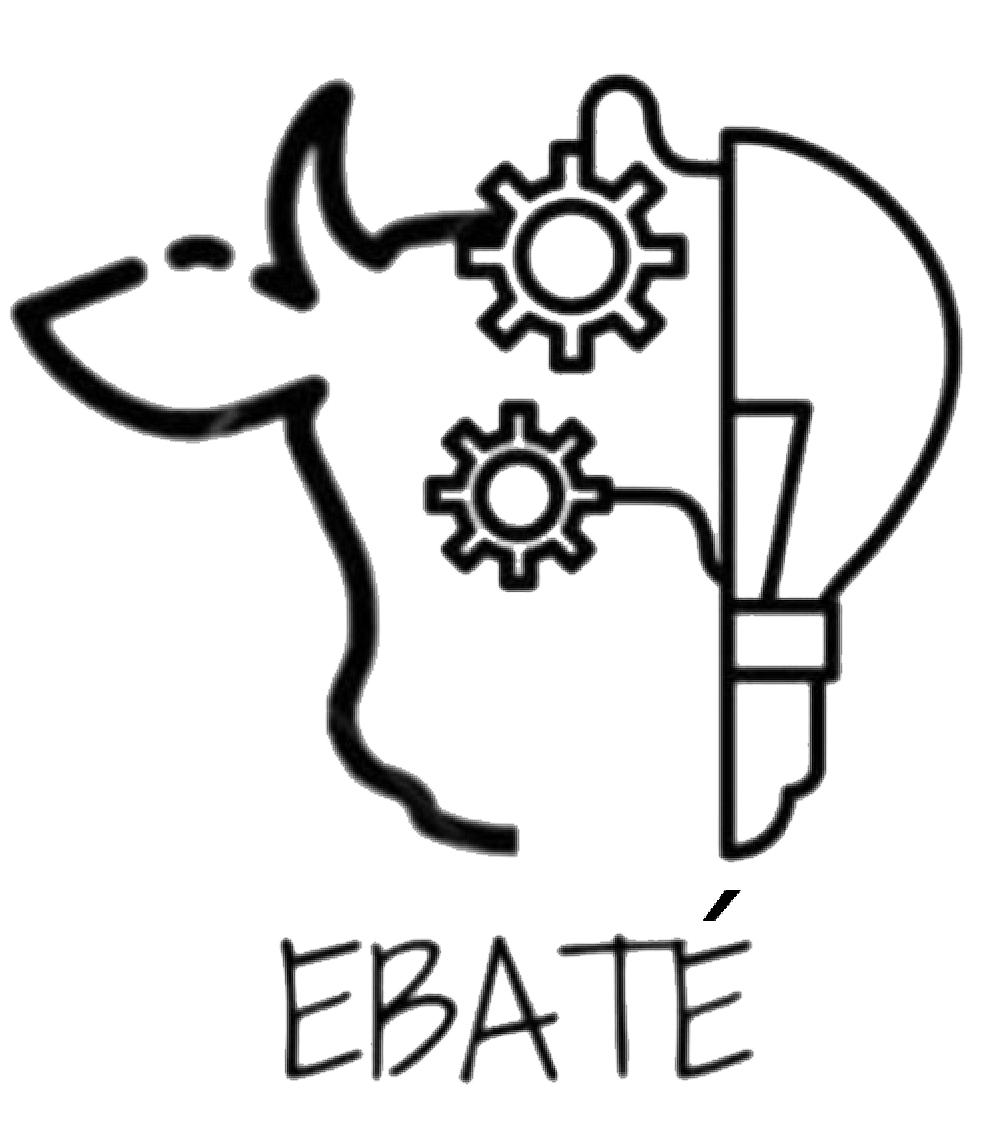 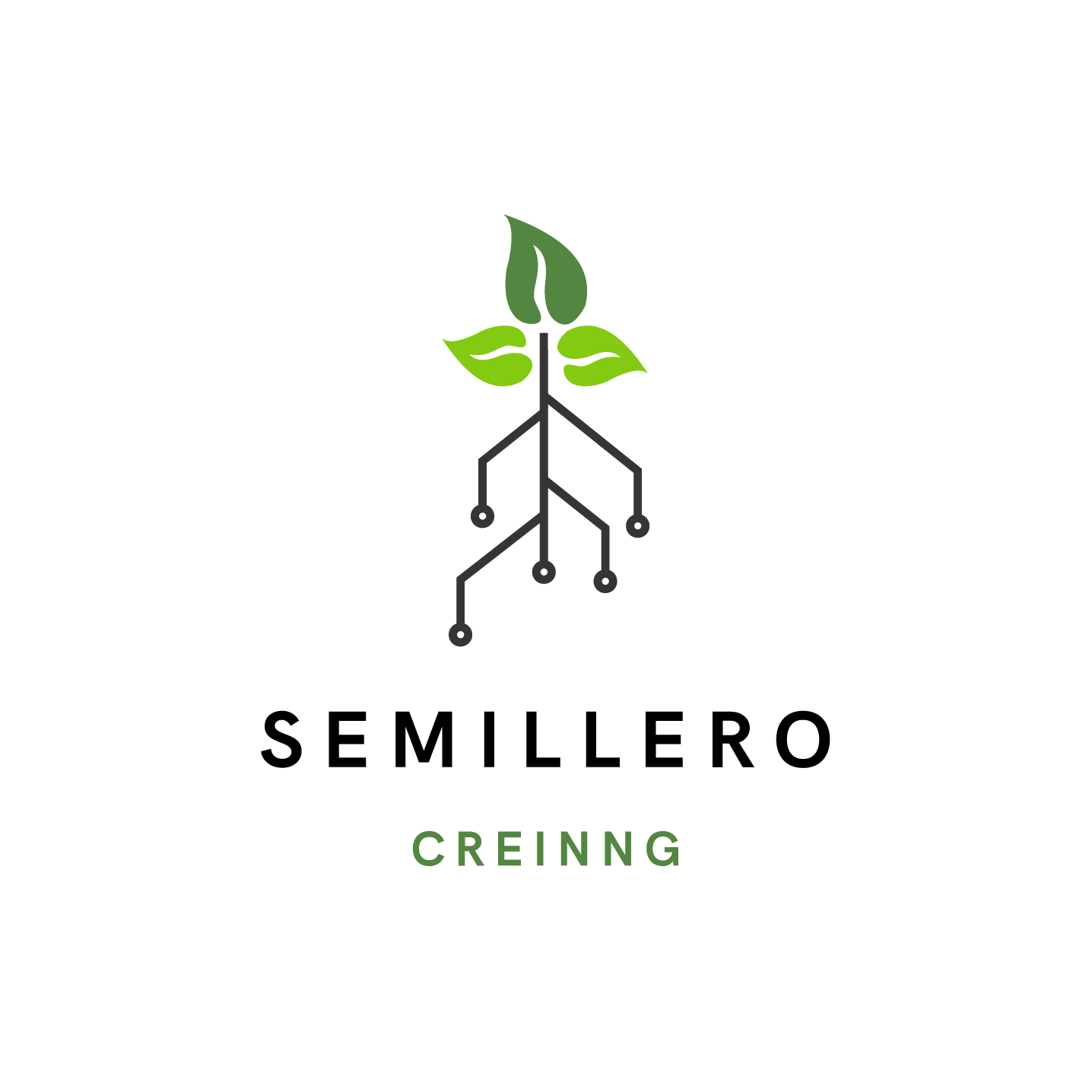 "Haz una lista de {} cosas que te gusten”

El modelo entenderá que debe generar una lista de cosas basadas en lo que el usuario proporcionará entre las llaves.
Si deseas hacer una lista de opciones{ }
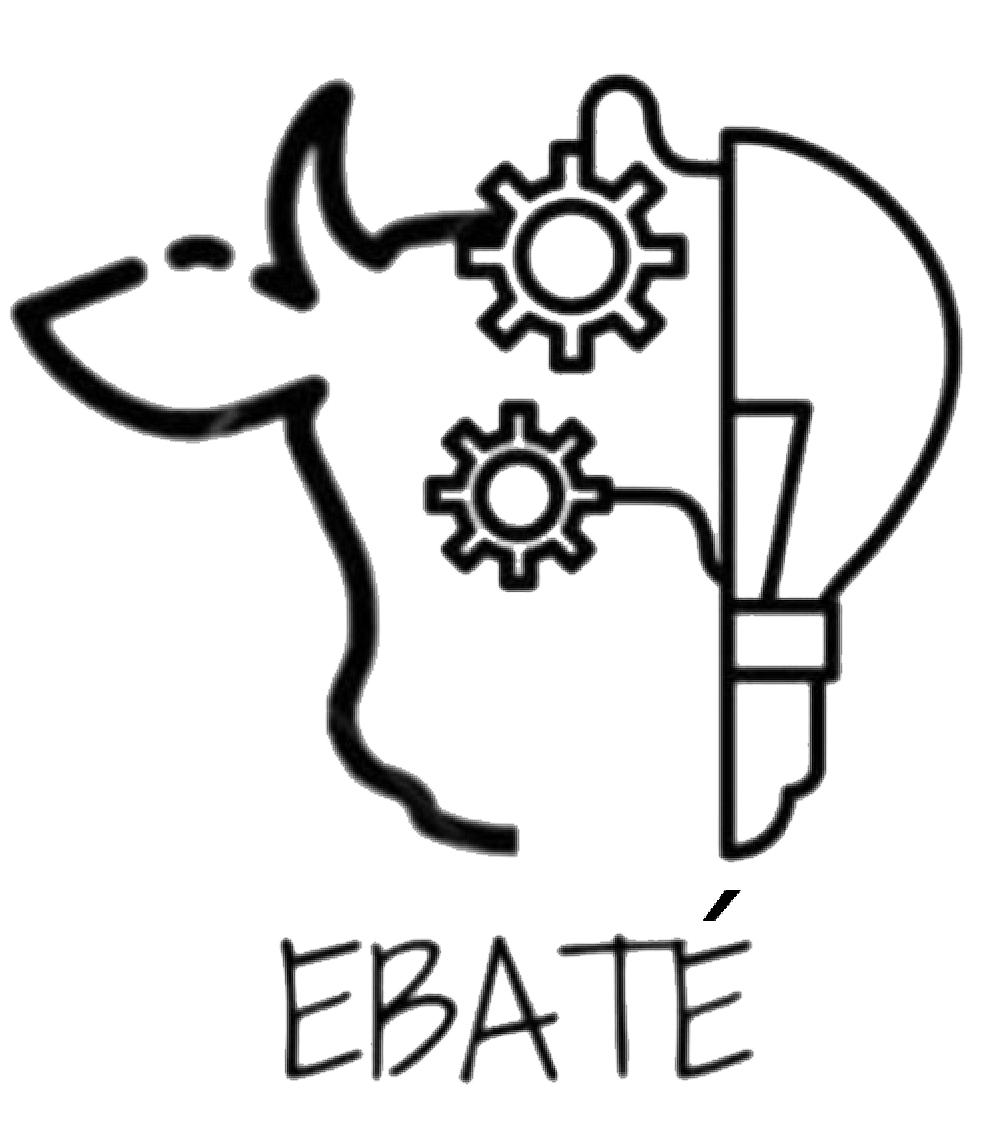 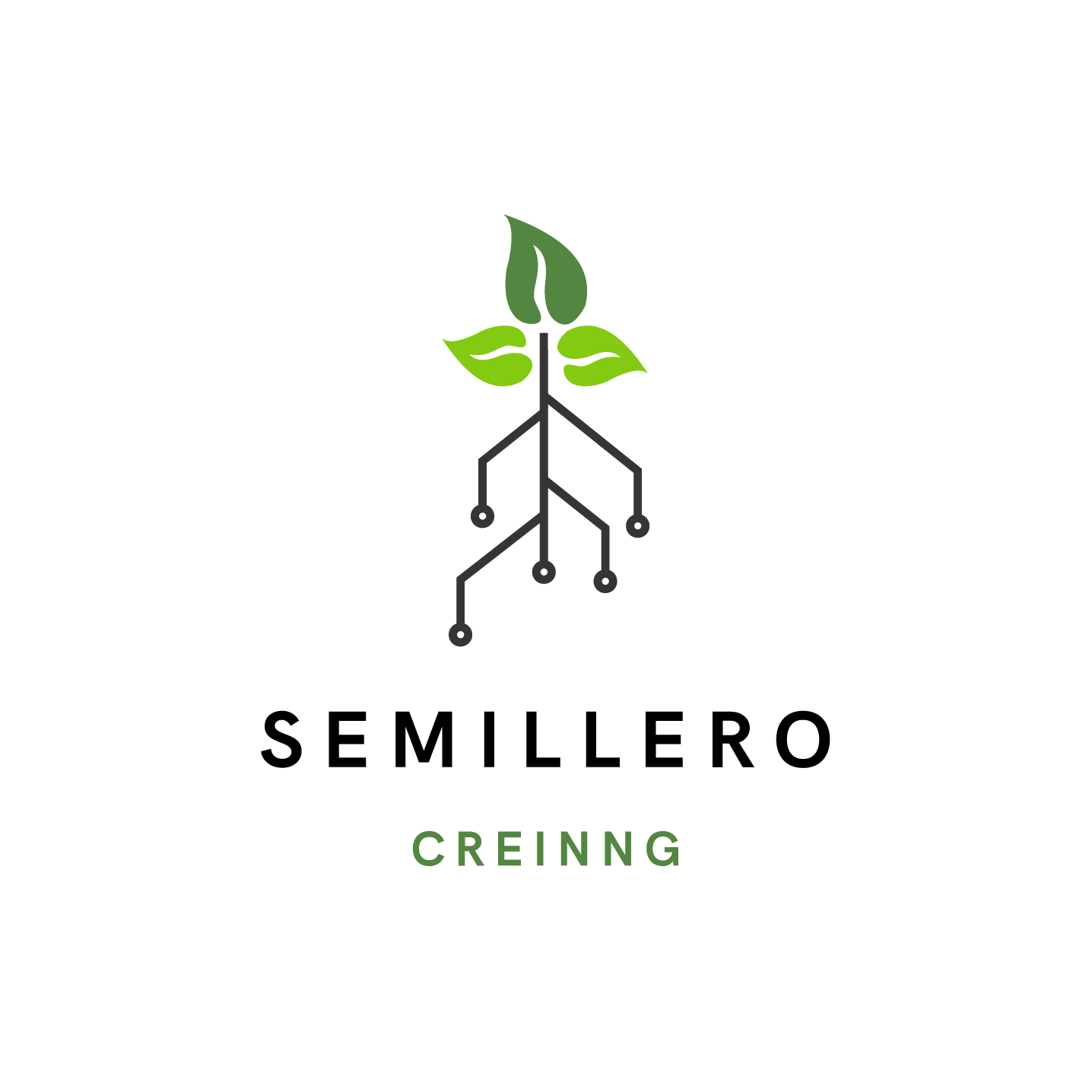 "Escribe un poema [sobre el amor] [sobre la naturaleza]”

El modelo entenderá que puede generar un poema sobre el amor o sobre la naturaleza, dependiendo de lo que el usuario elija.
Si deseas hacer algo especifico[ ]
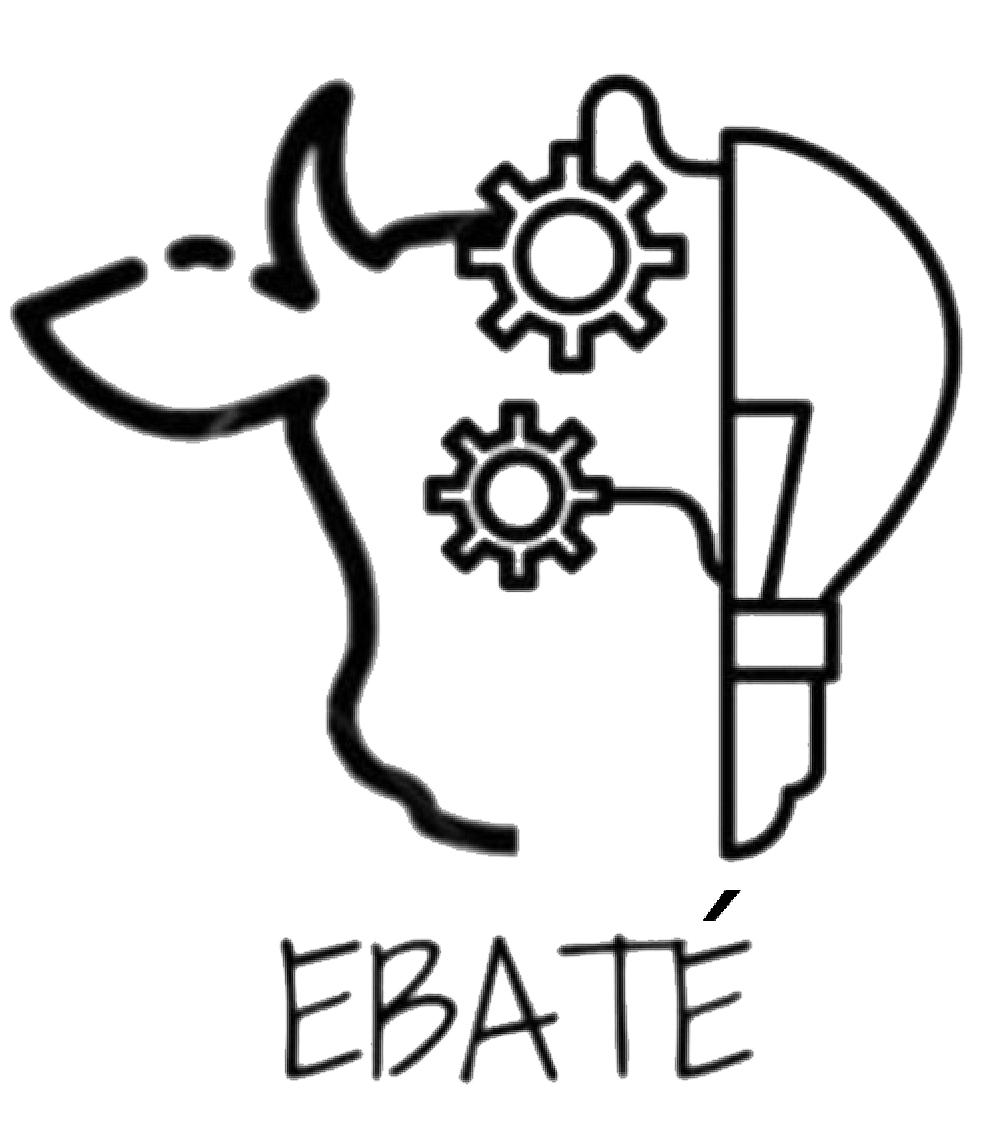 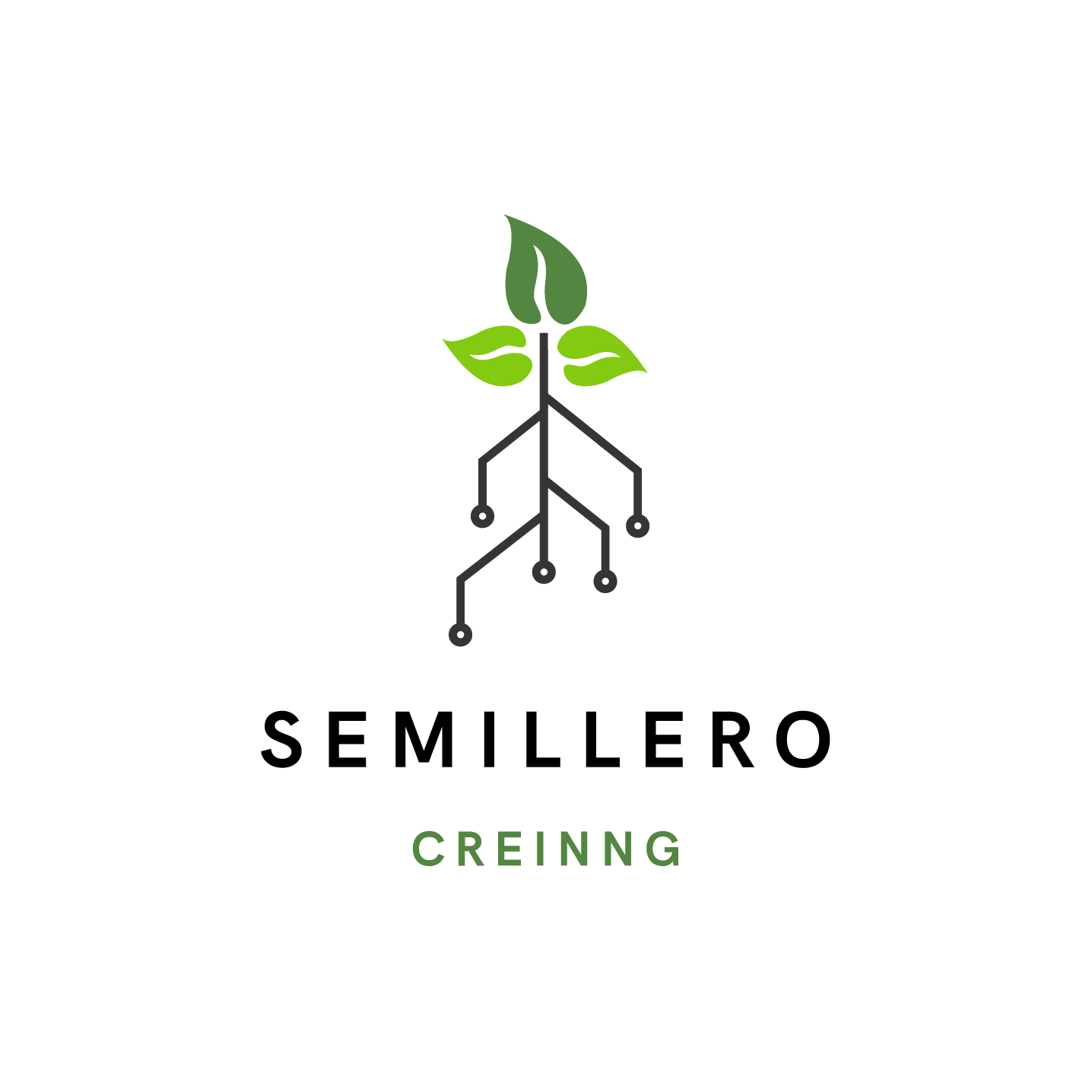 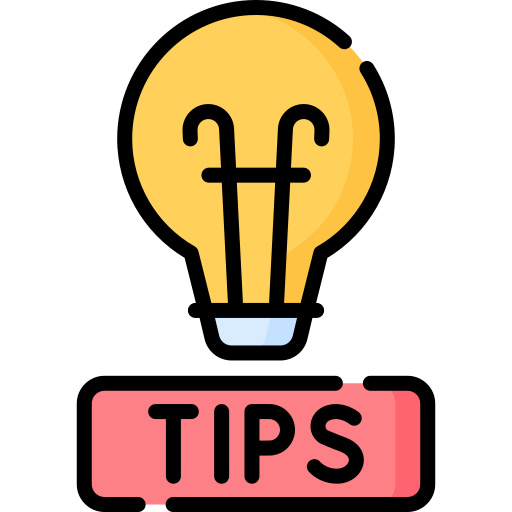 TIPS
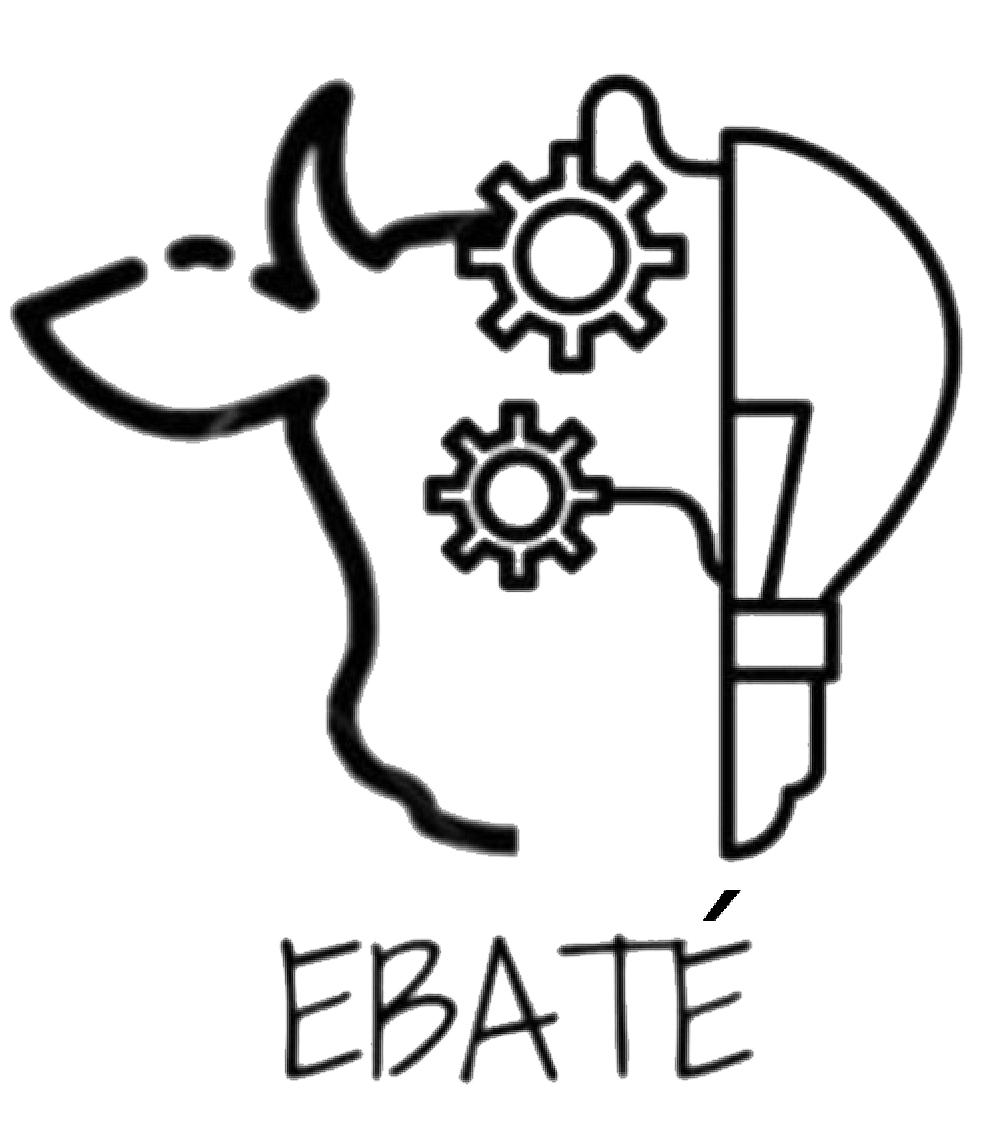 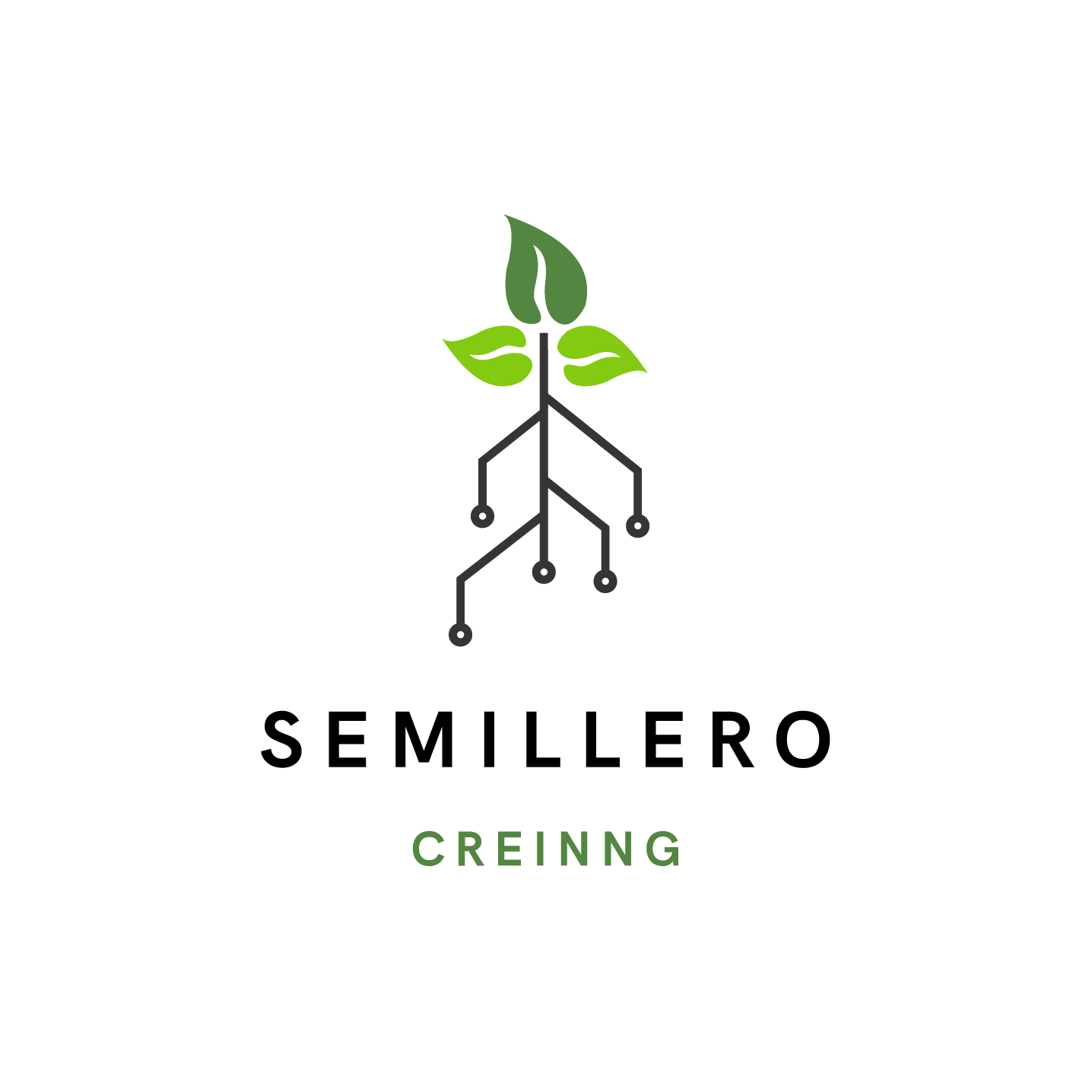 CITAR A CHATGPT O GEMINI AI
ReferenciaOpenAI. (2023). ChatGPT (versión del 15 de julio) [Modelo de lenguaje de gran tamaño]. https://chat.openai.com/chatCita(OpenAI, 2023)
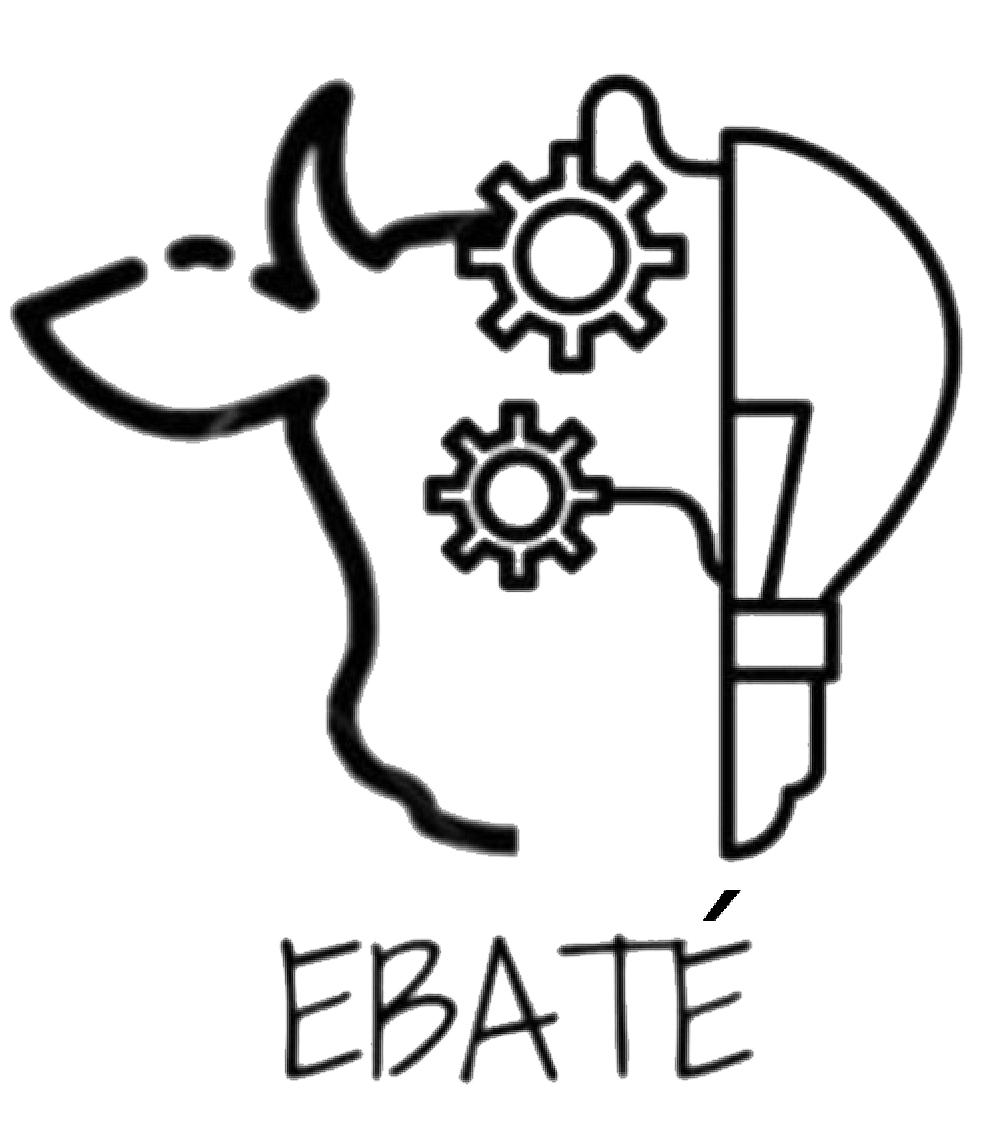 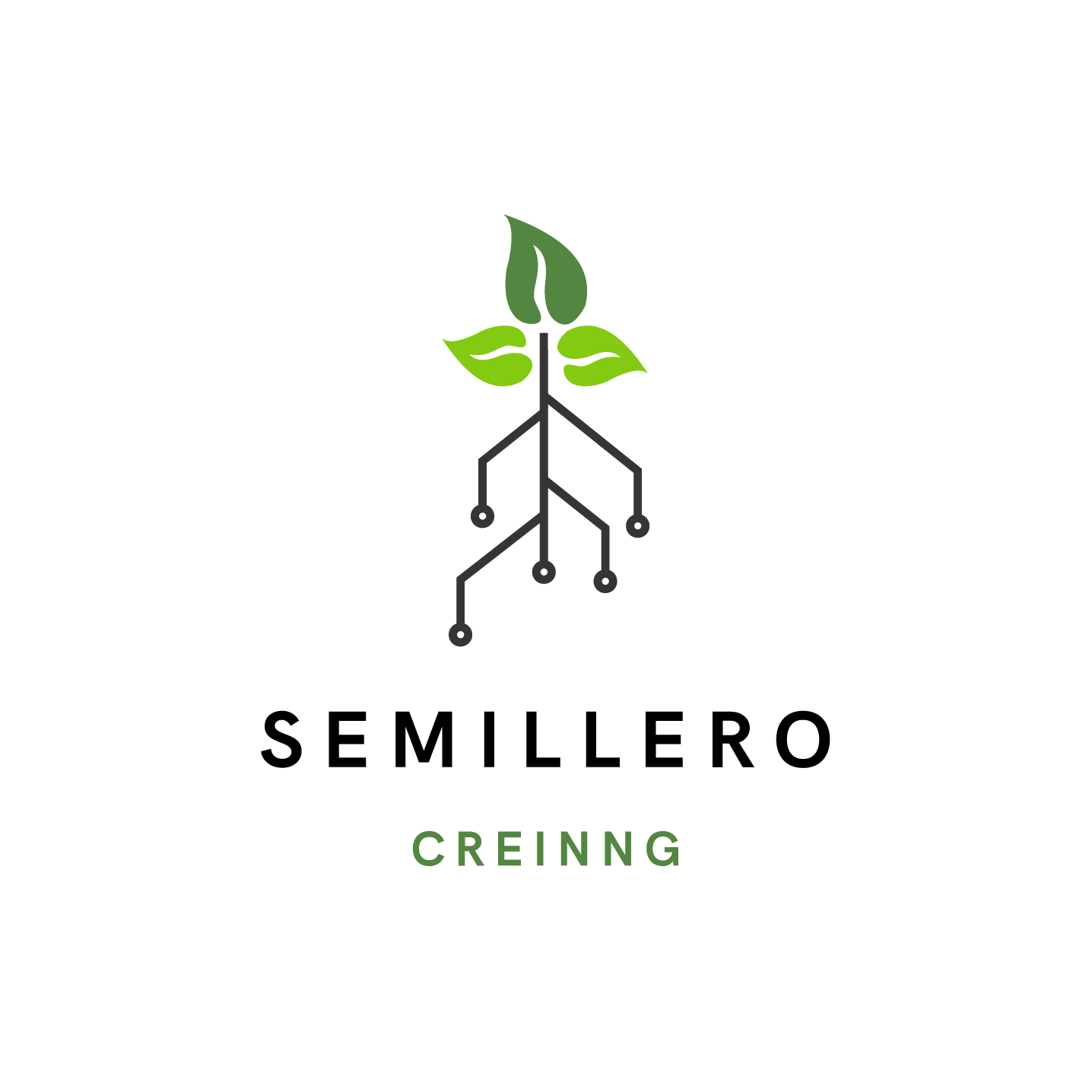 LONGITUD DE RESPUESTA
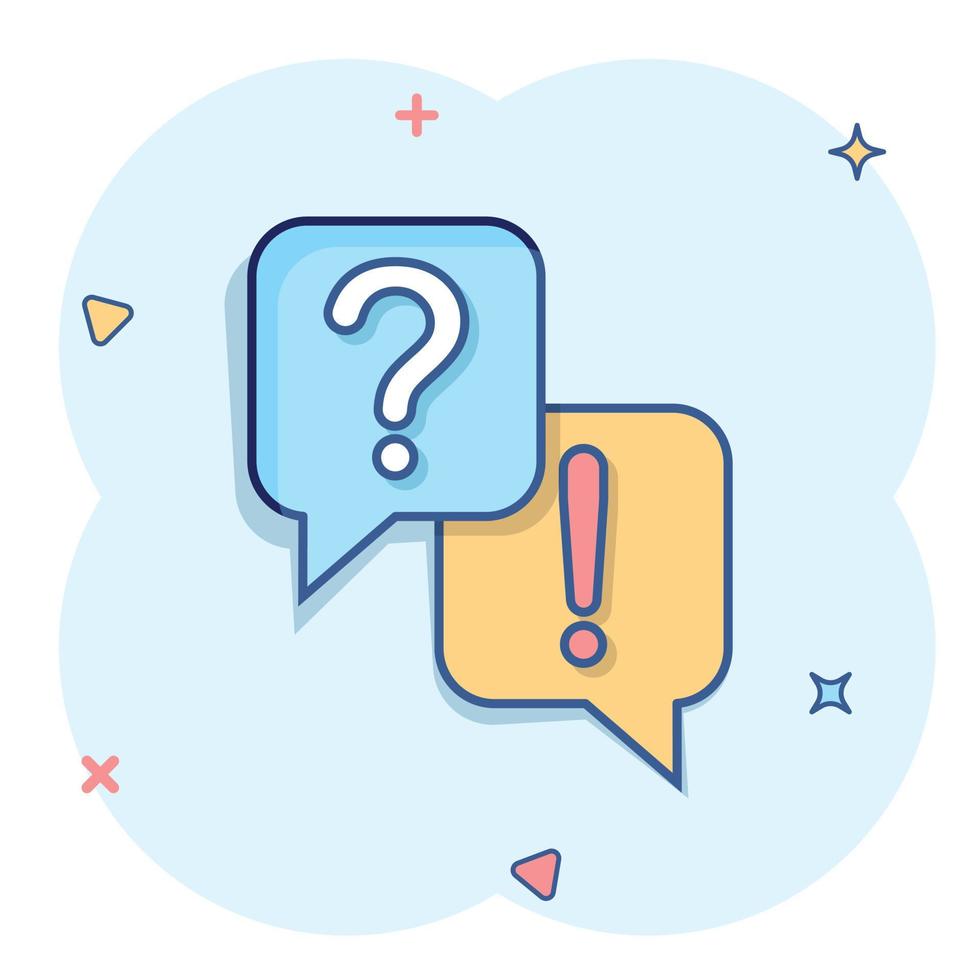 Google Gemini, dame una breve descripción de la historia de la Revolución Francesa, no más de 100 palabras
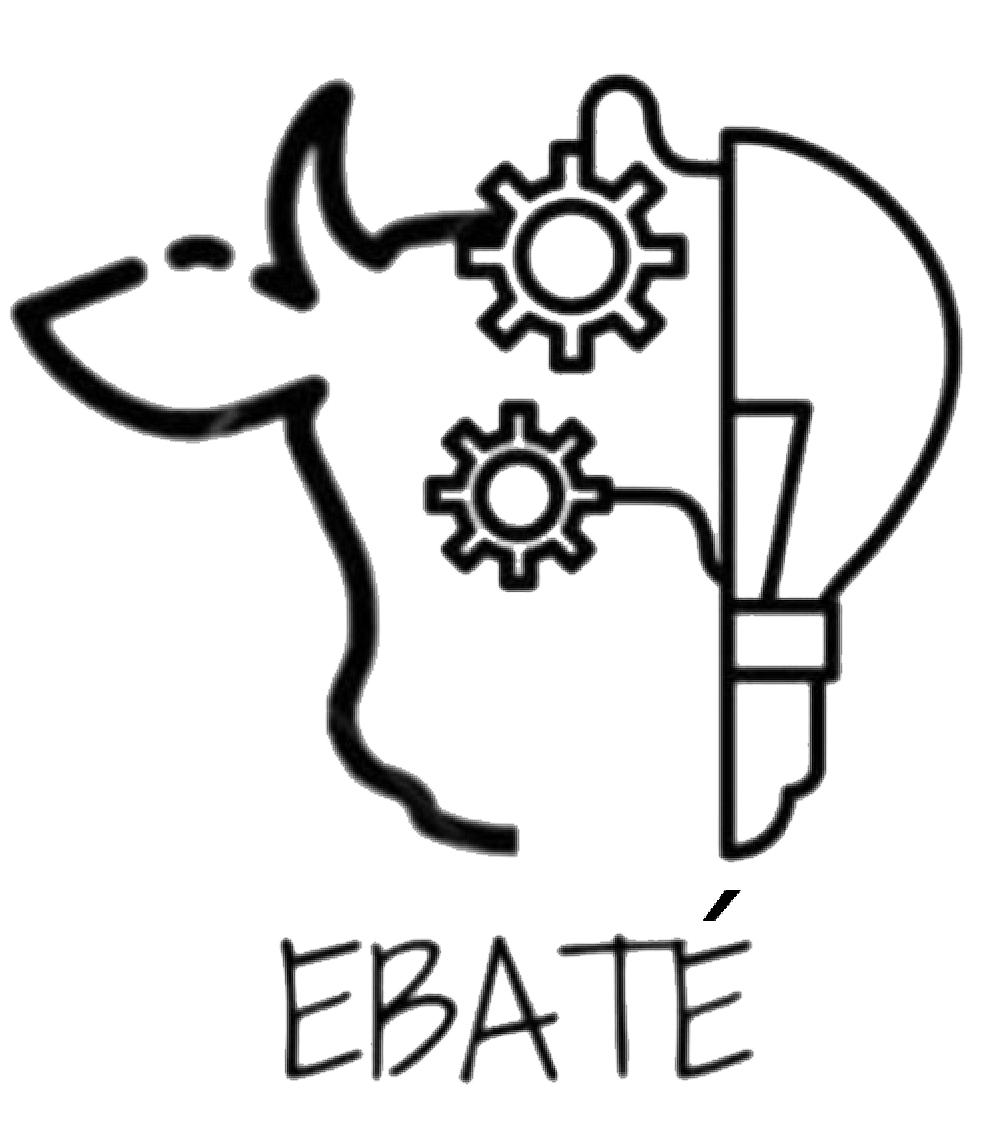 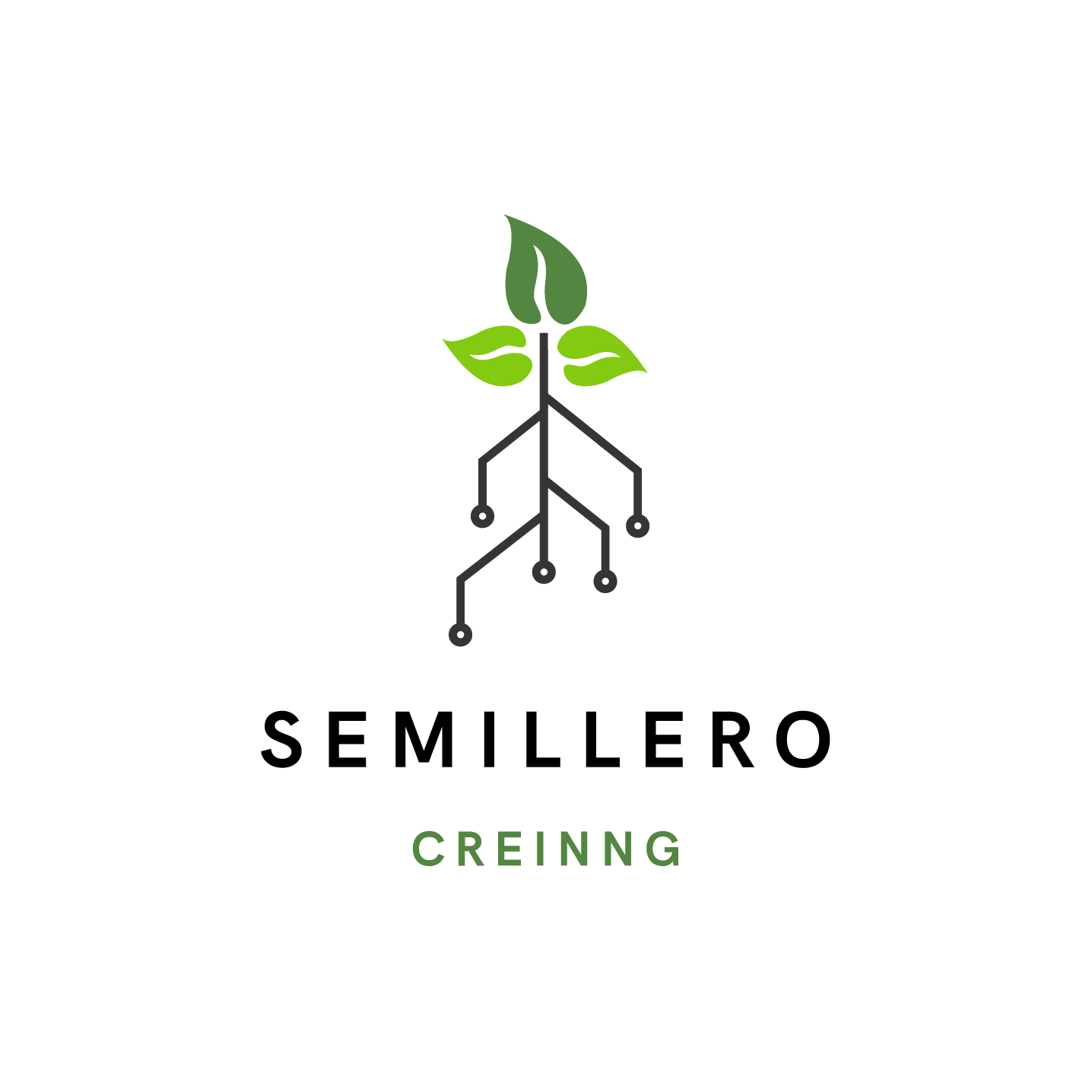 EVALUA LA RESPUESTA
Chat GPT
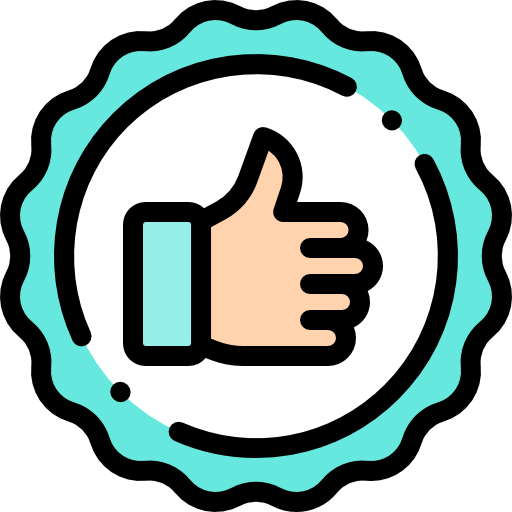 GEMINI AI
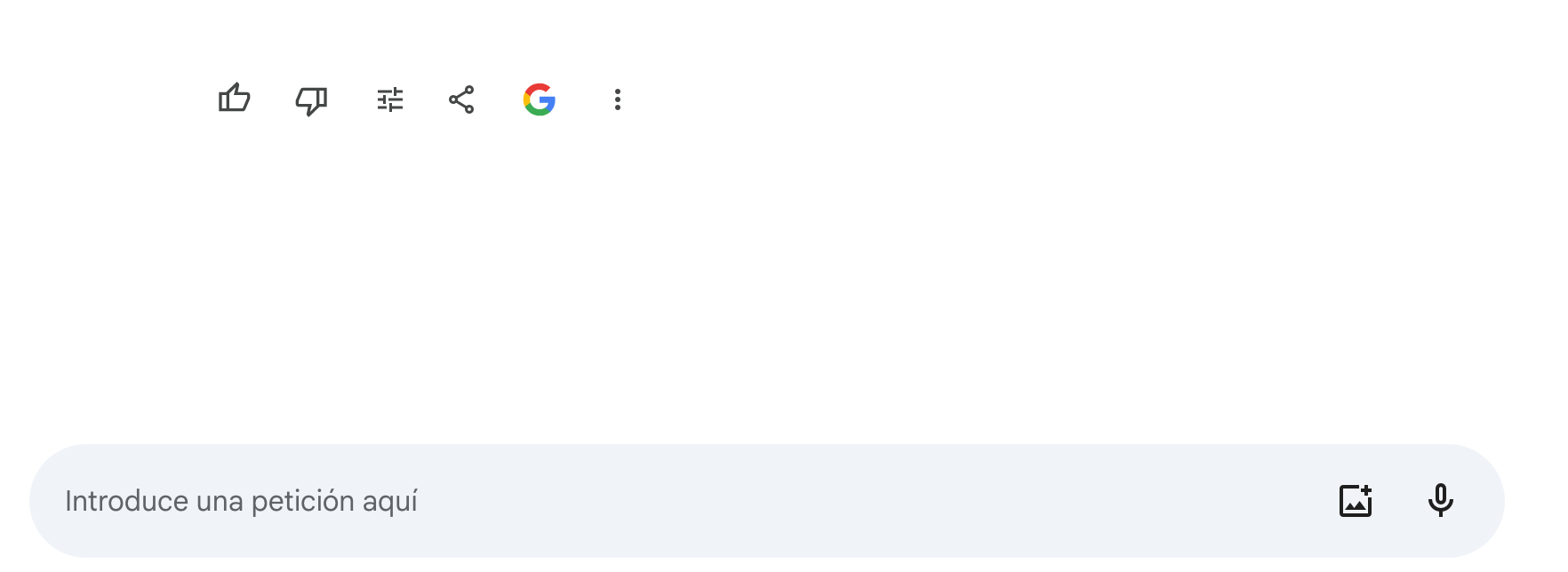 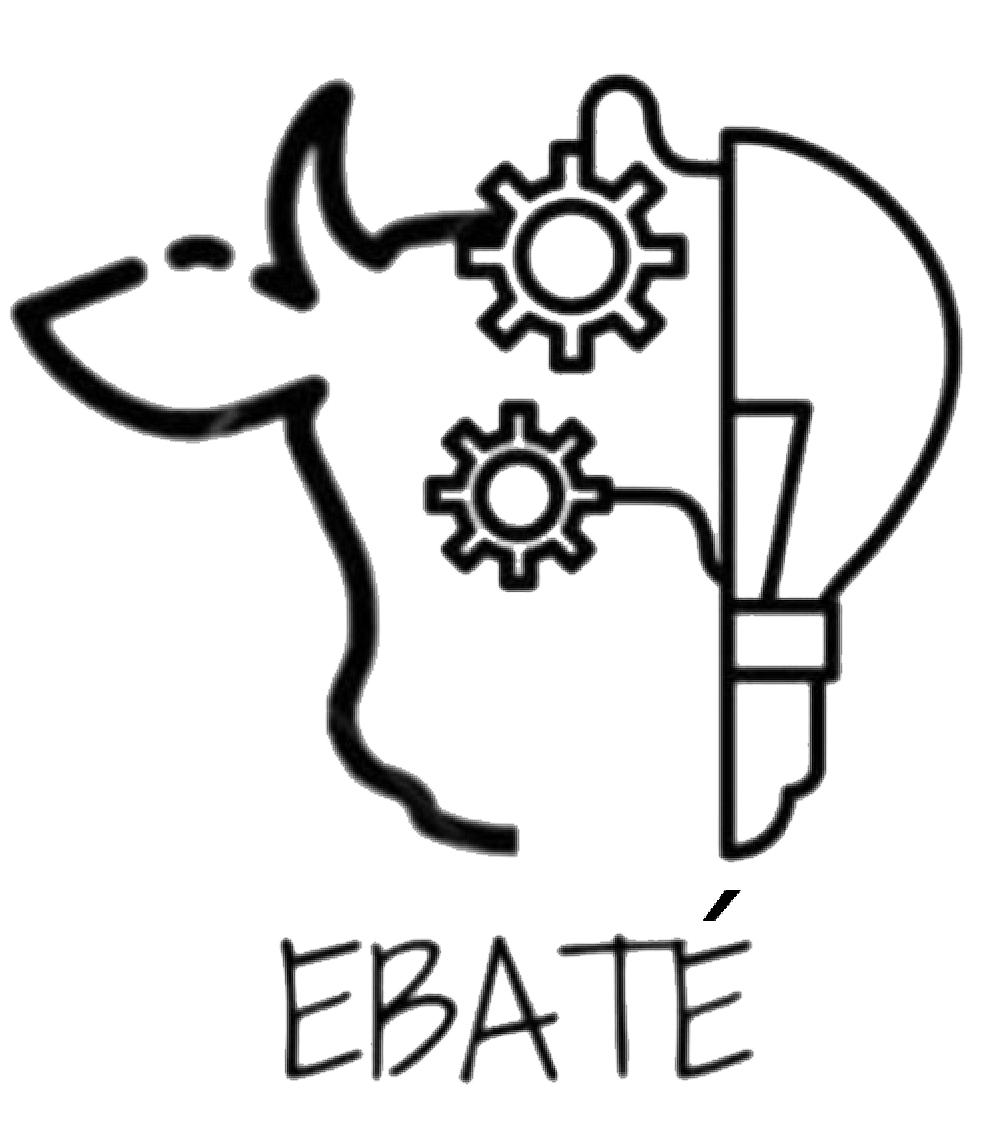 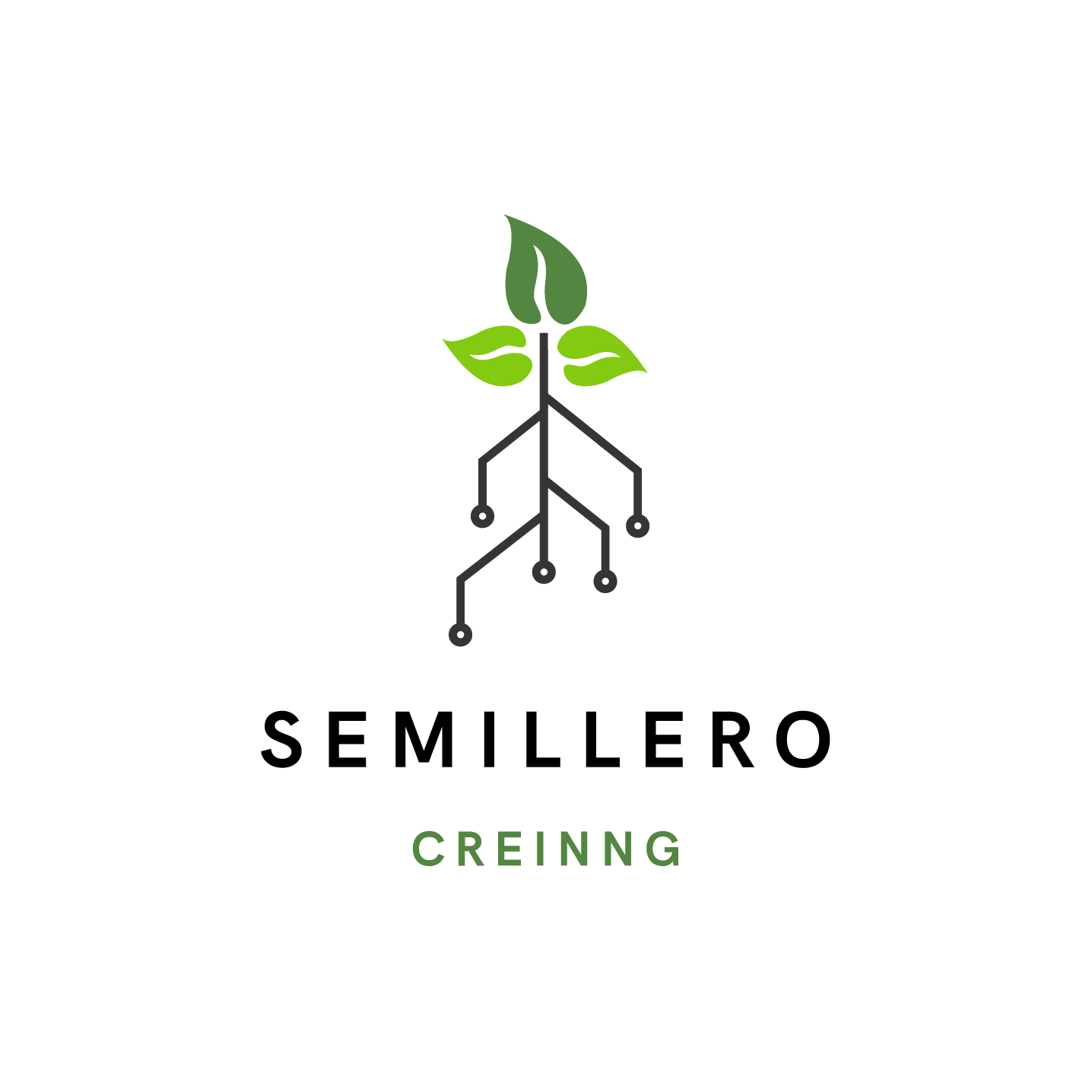 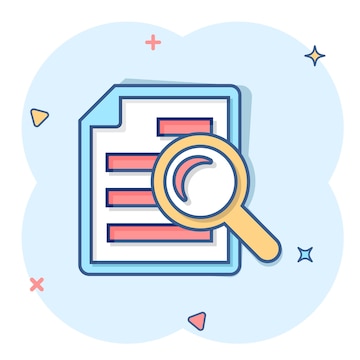 RECURSOS
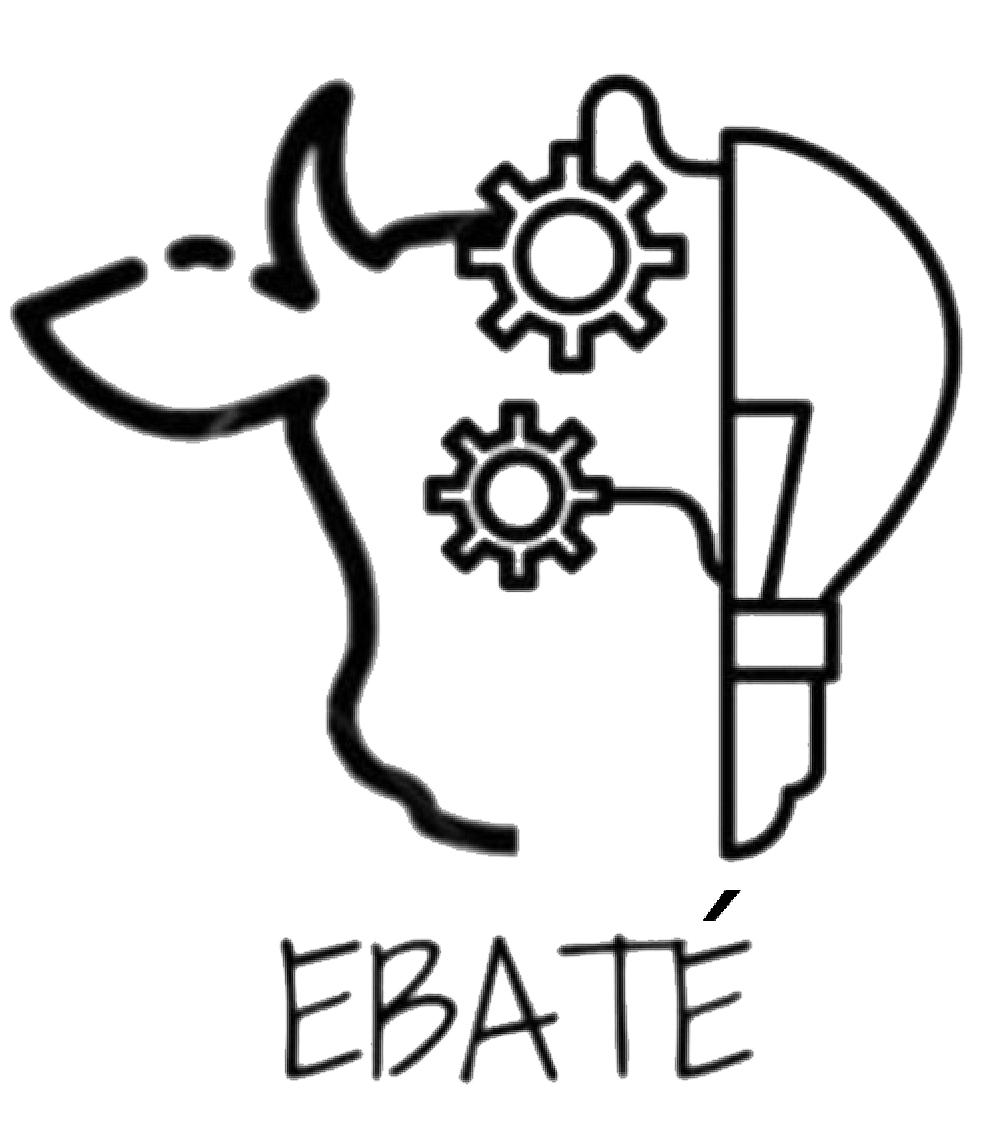 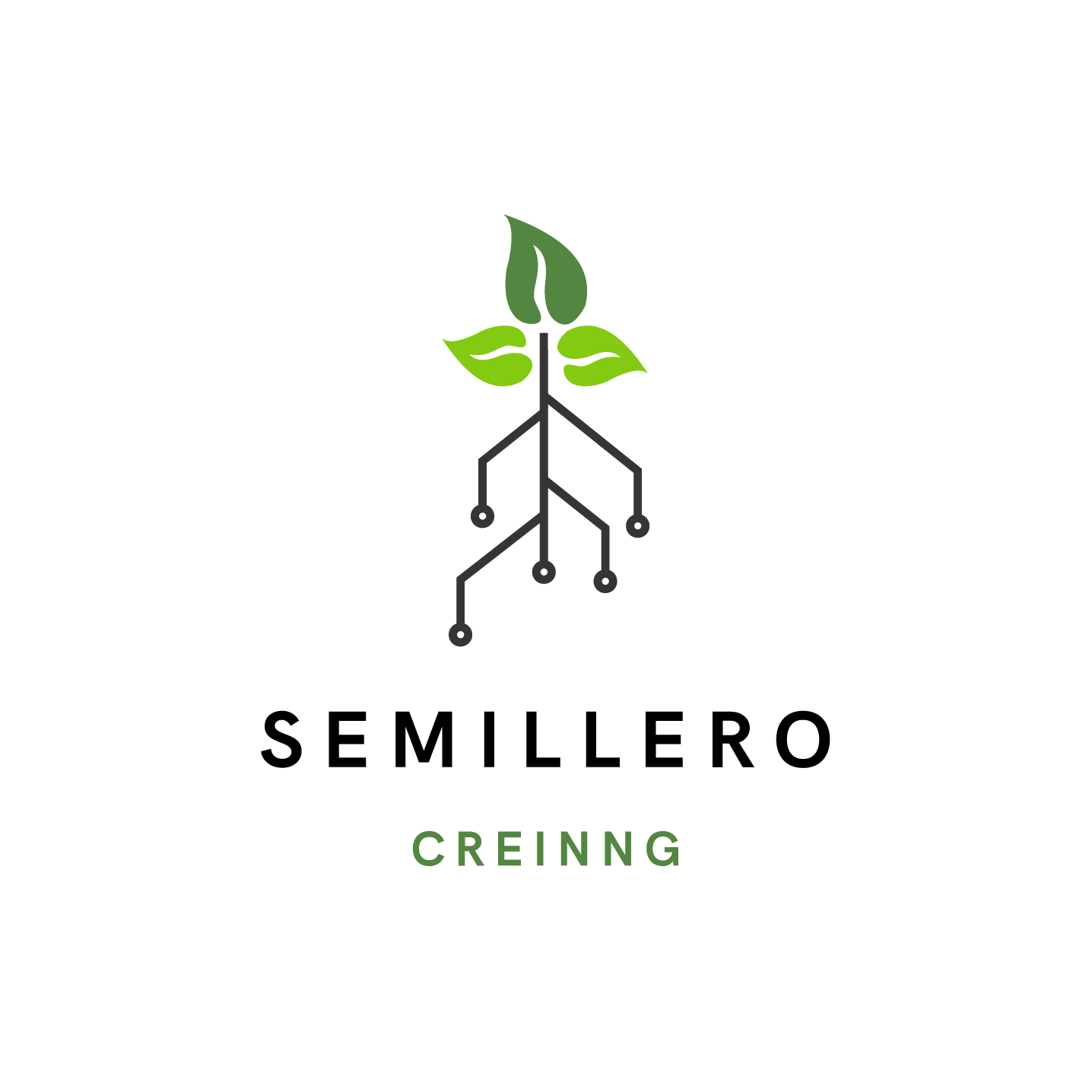 NOTION +11 templates PROMPT ENGINEERING
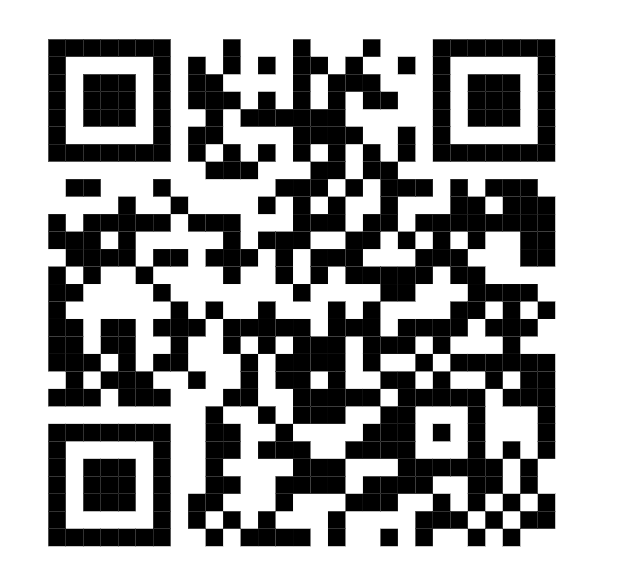 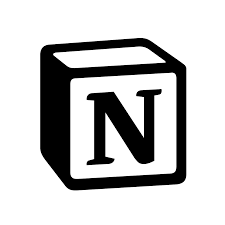 https://twisty-receipt-2f6.notion.site/Prompts-en-Espa-ol-17cc22116249492c8d5a0aa7382809a9
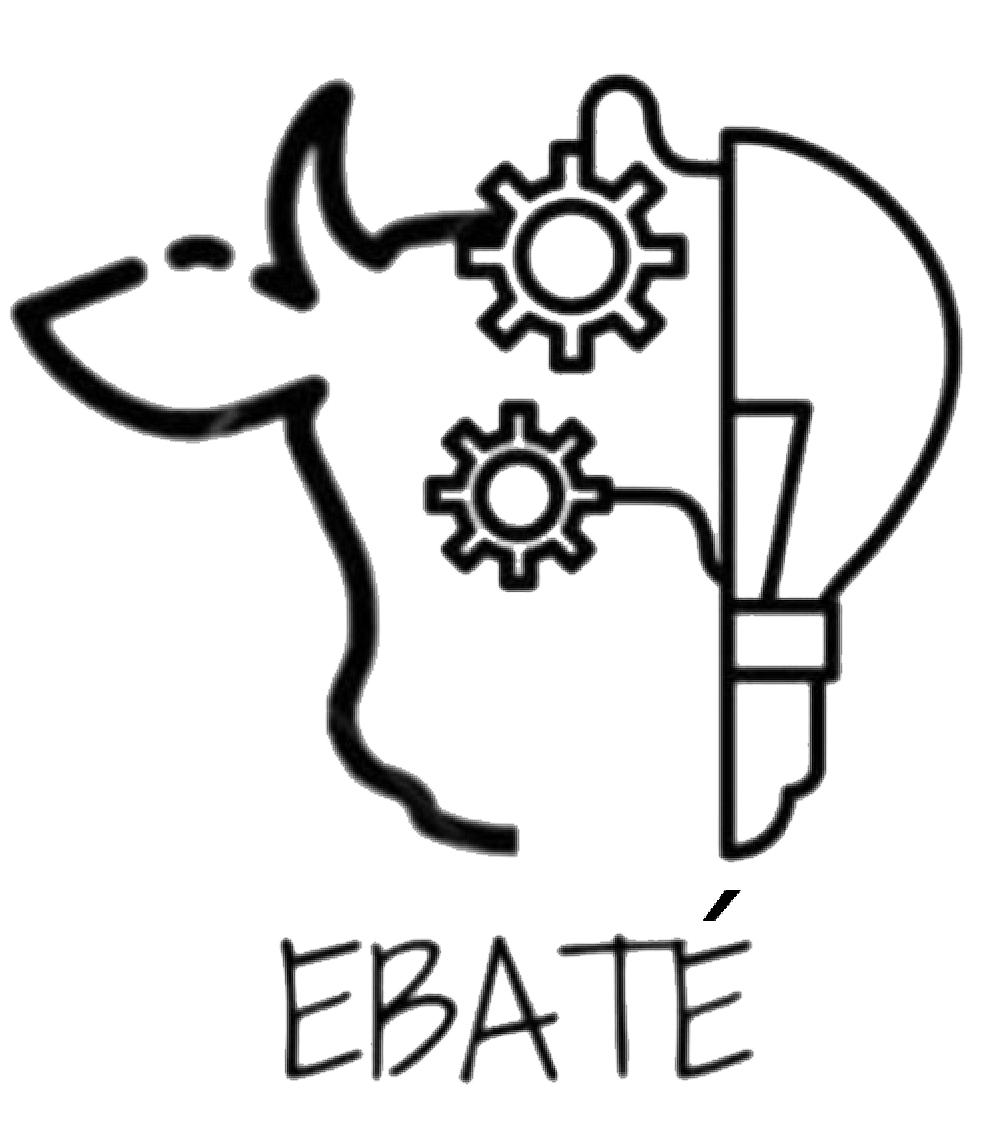 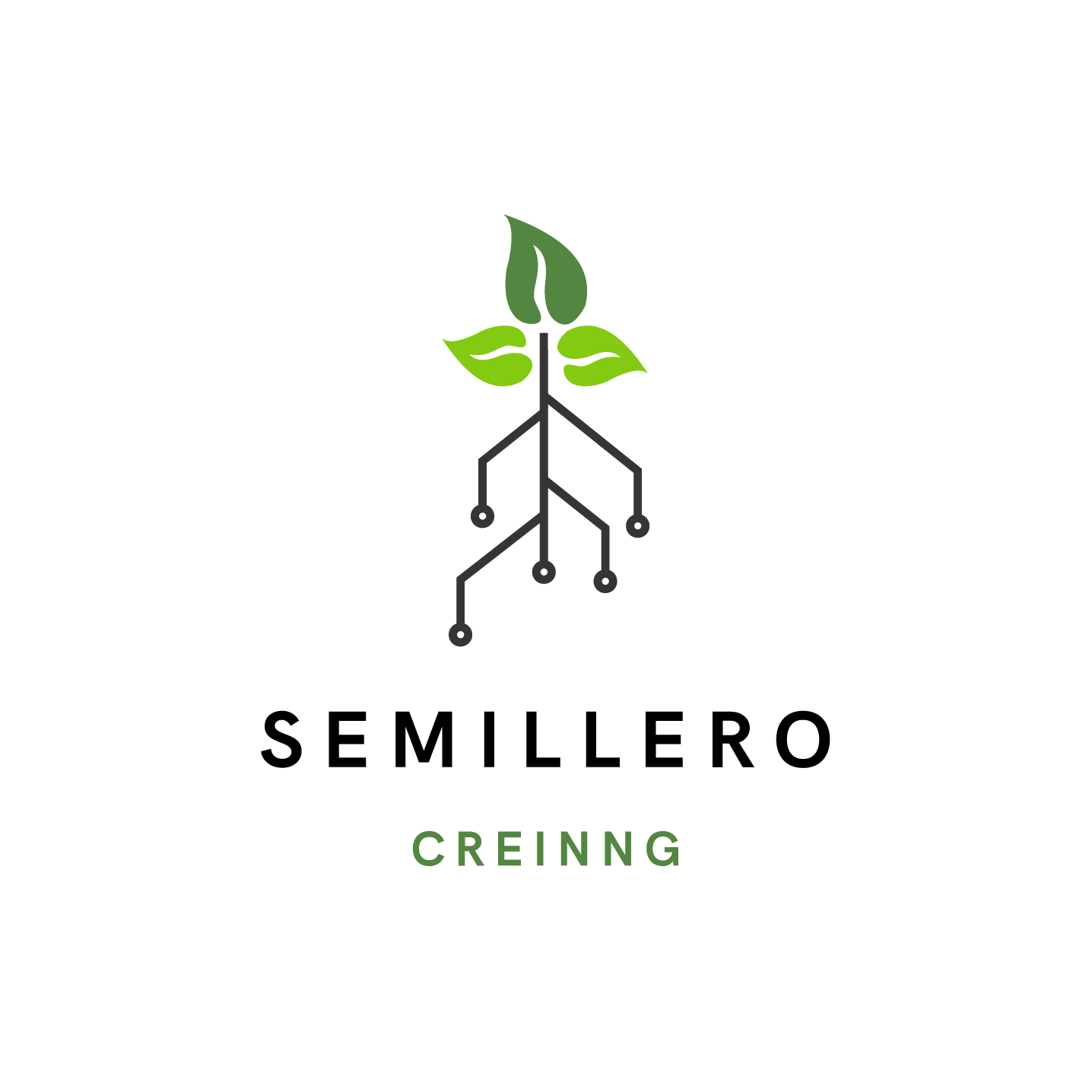 https://www.cyldigital.es/system/files/selflearning/files/Inteligencia%20Artificial%20y%20Chat%20GPT%20para%20mortales.pdf
PRESENTACIÓN🇪🇸 PDF“Inteligencia Artificial y Chat GPT para mortales.pdf”
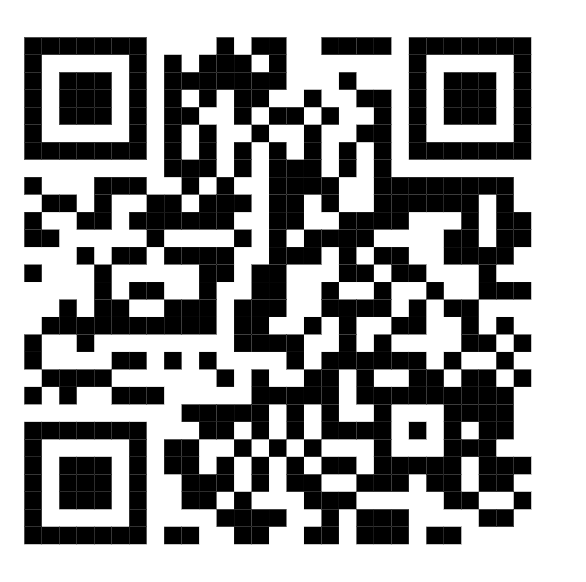 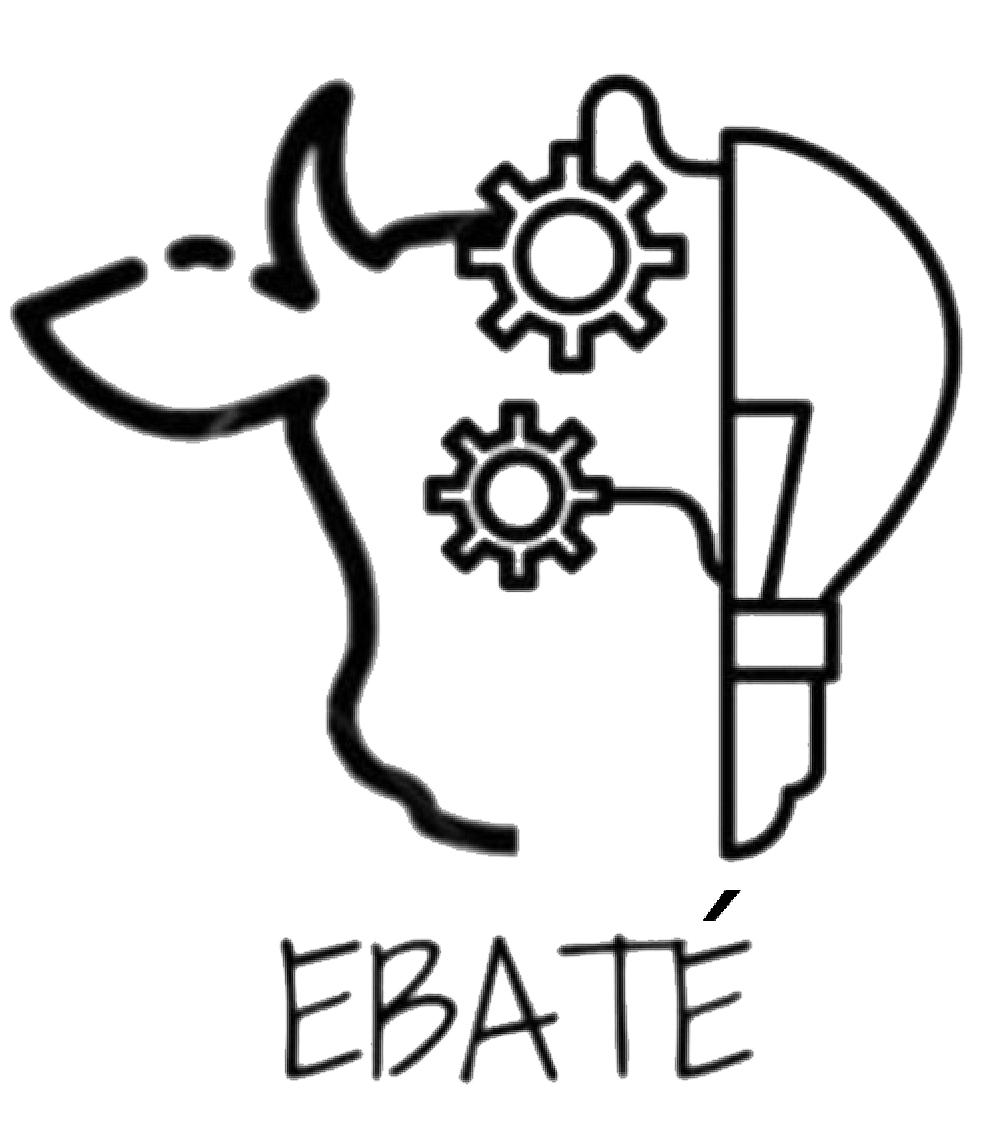 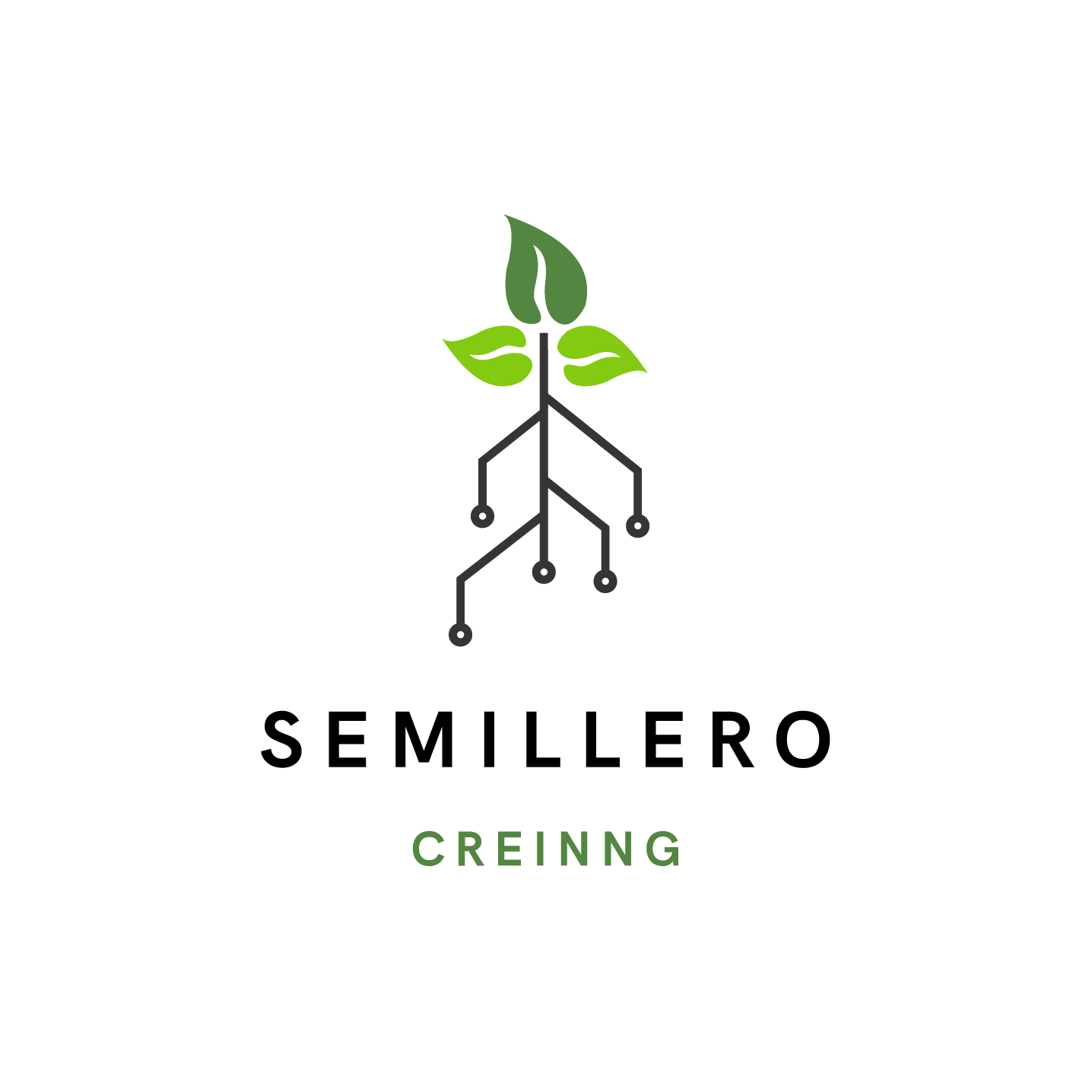 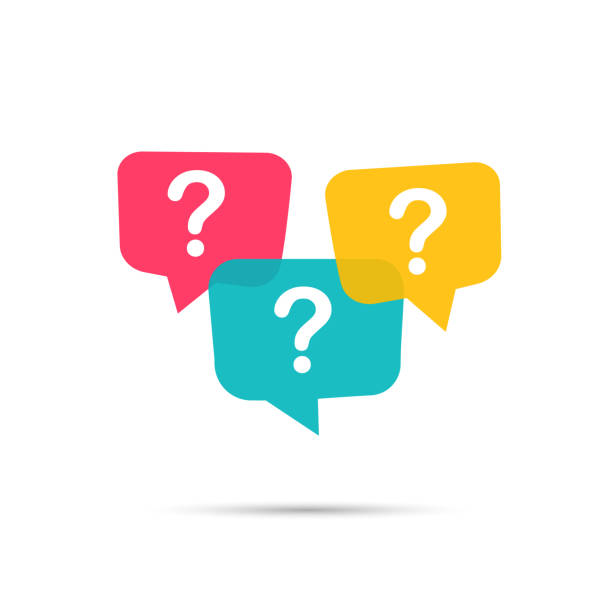 Q&A
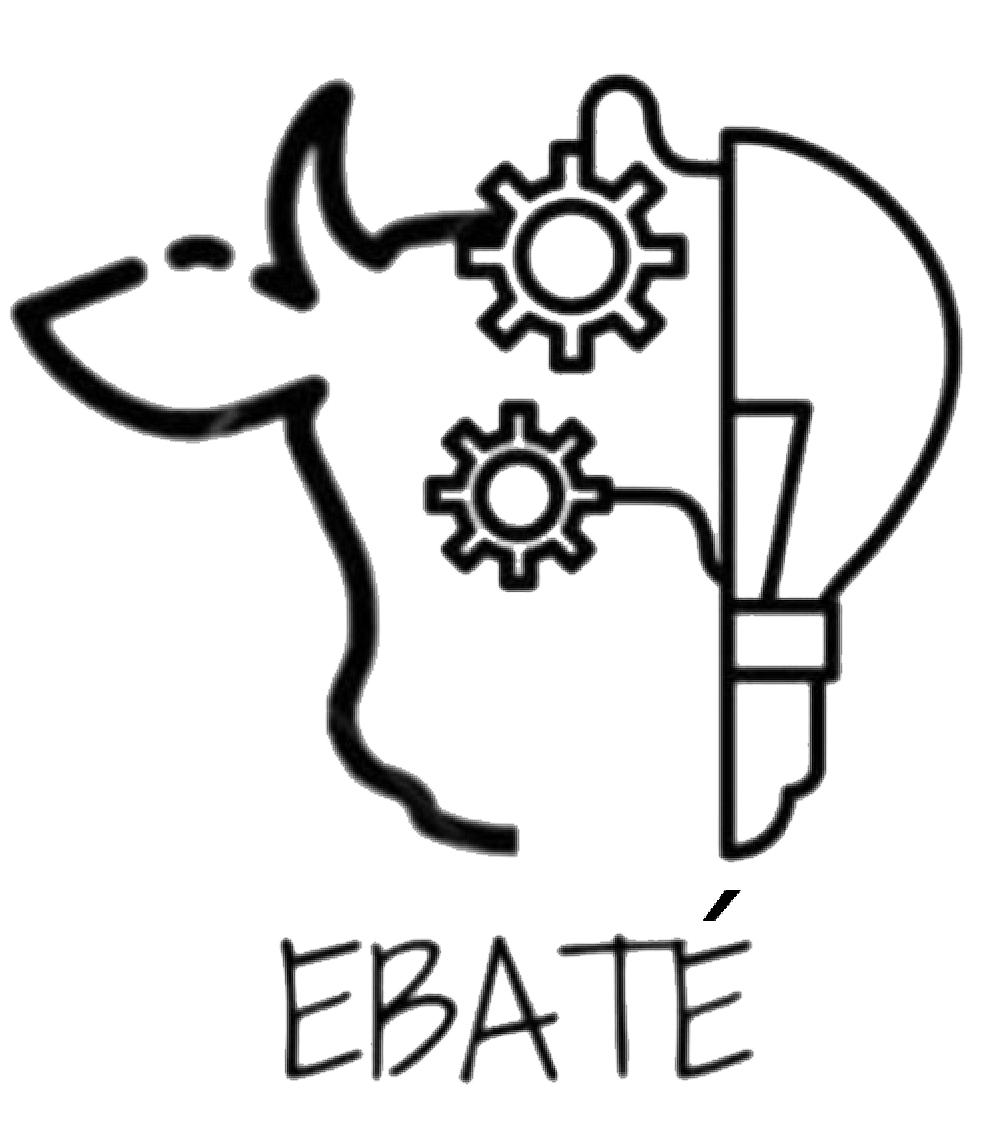 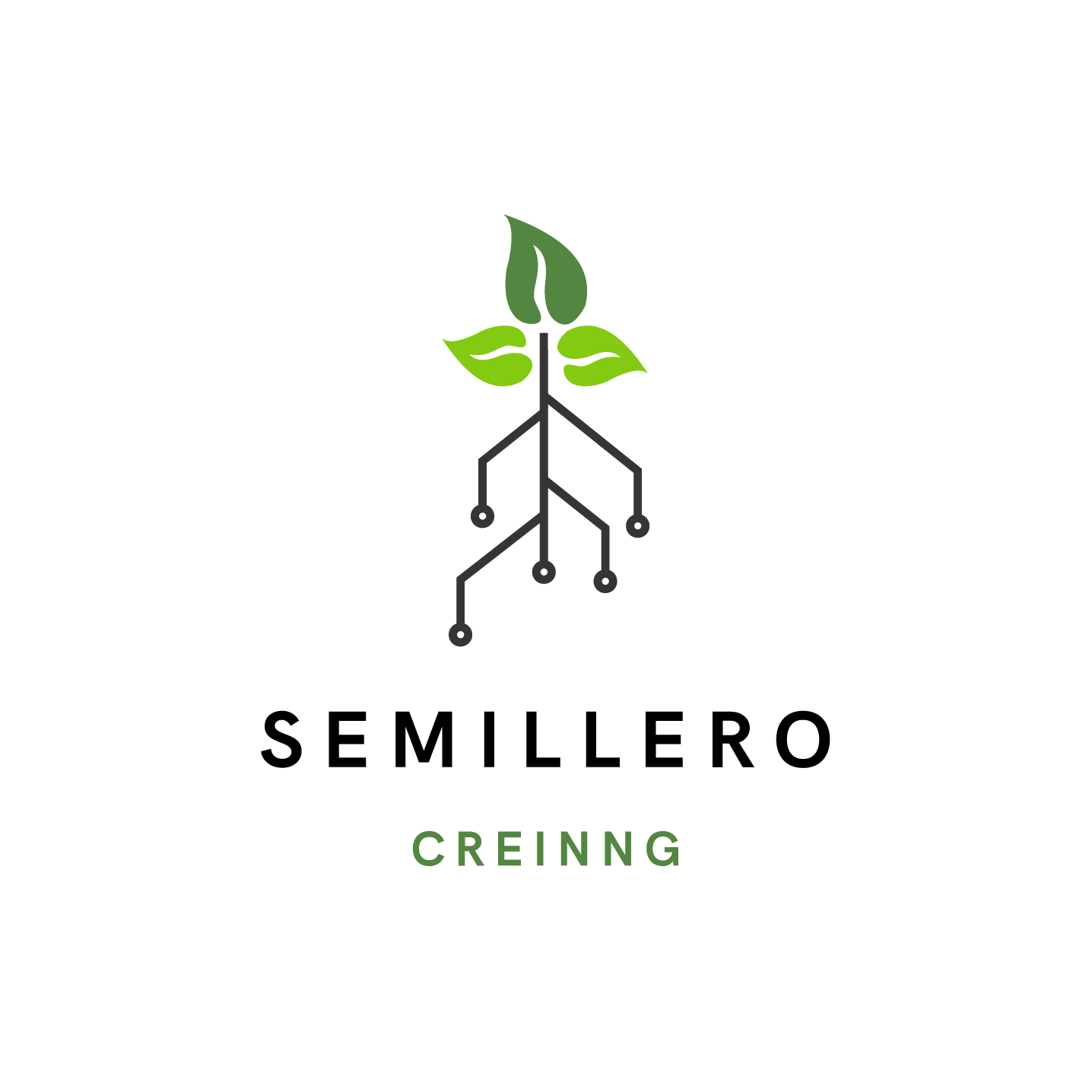 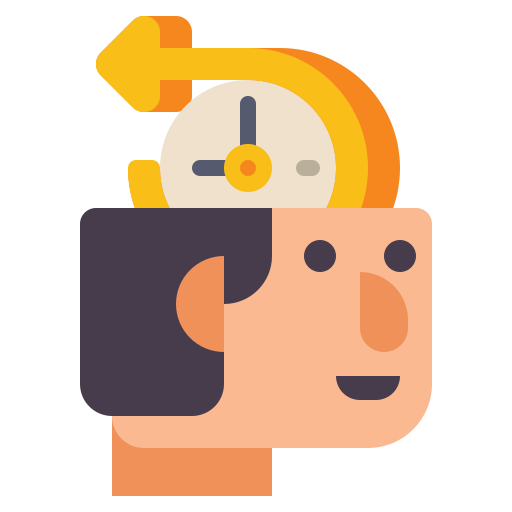 Y RECUERDA
“La inteligencia artificial no viene a reemplazar a las personas, sino que aprende de ellas para poderlas ayudar a ser algo mejor”
Muchas gracias por tú atención graciasEspero disfrutaras de esta capacitaciónSEMILLERO CREINNGCREATIVIDAD, INNOVACIÓN E INGENIERIA
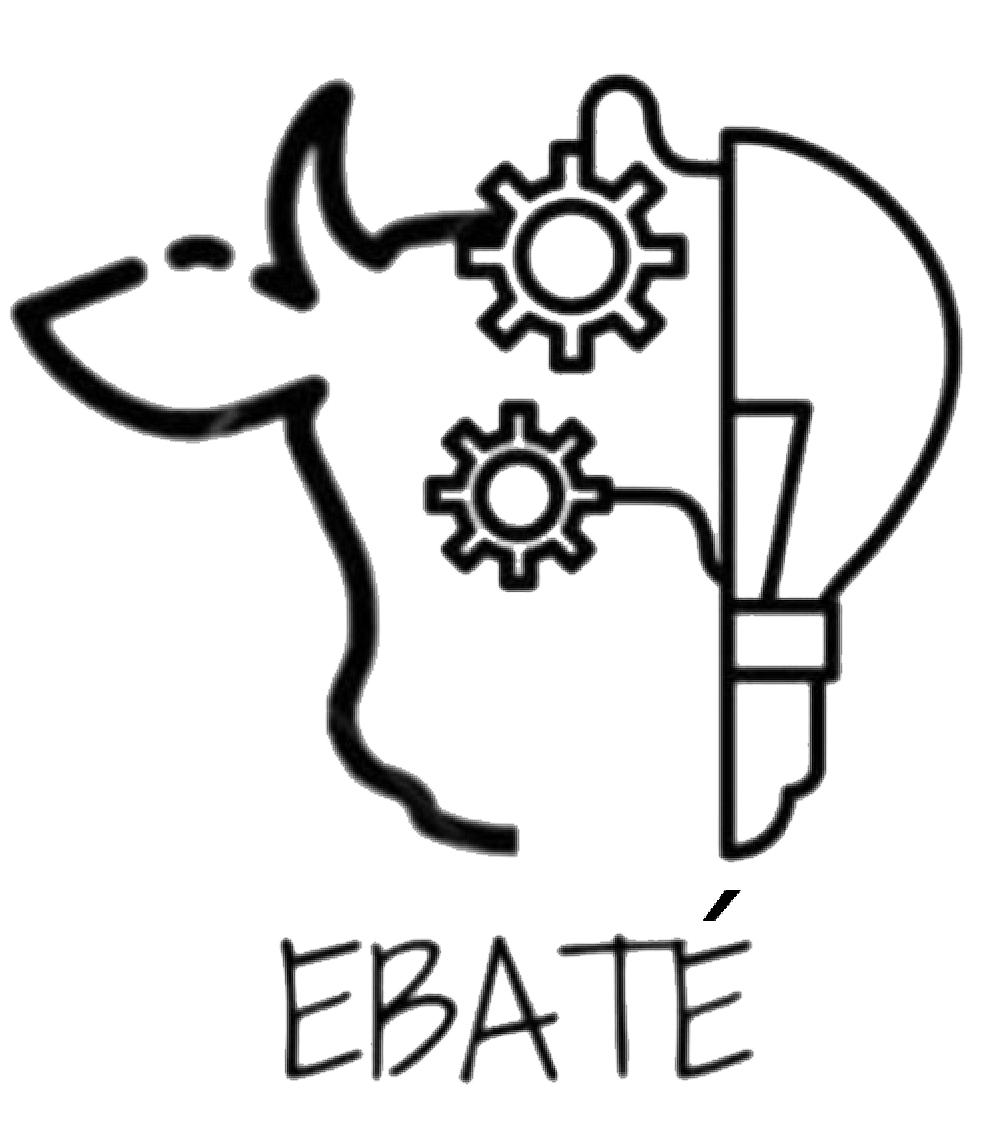 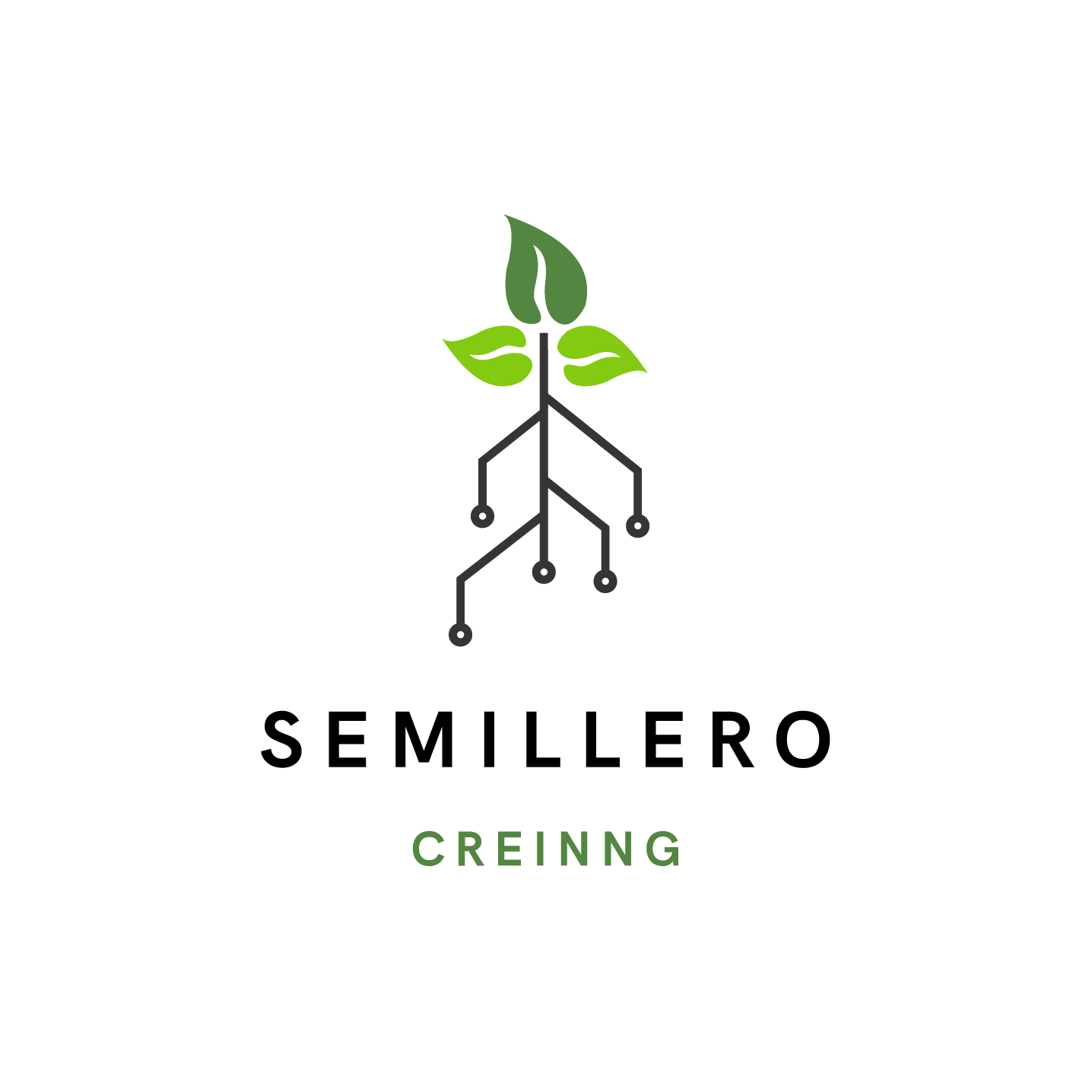